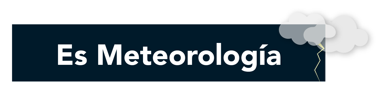 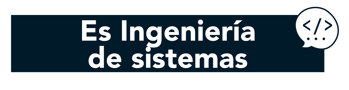 Detección automática de nubes haciendo uso de cámaras Fisheye
Carlos Andrés Toro Ramos
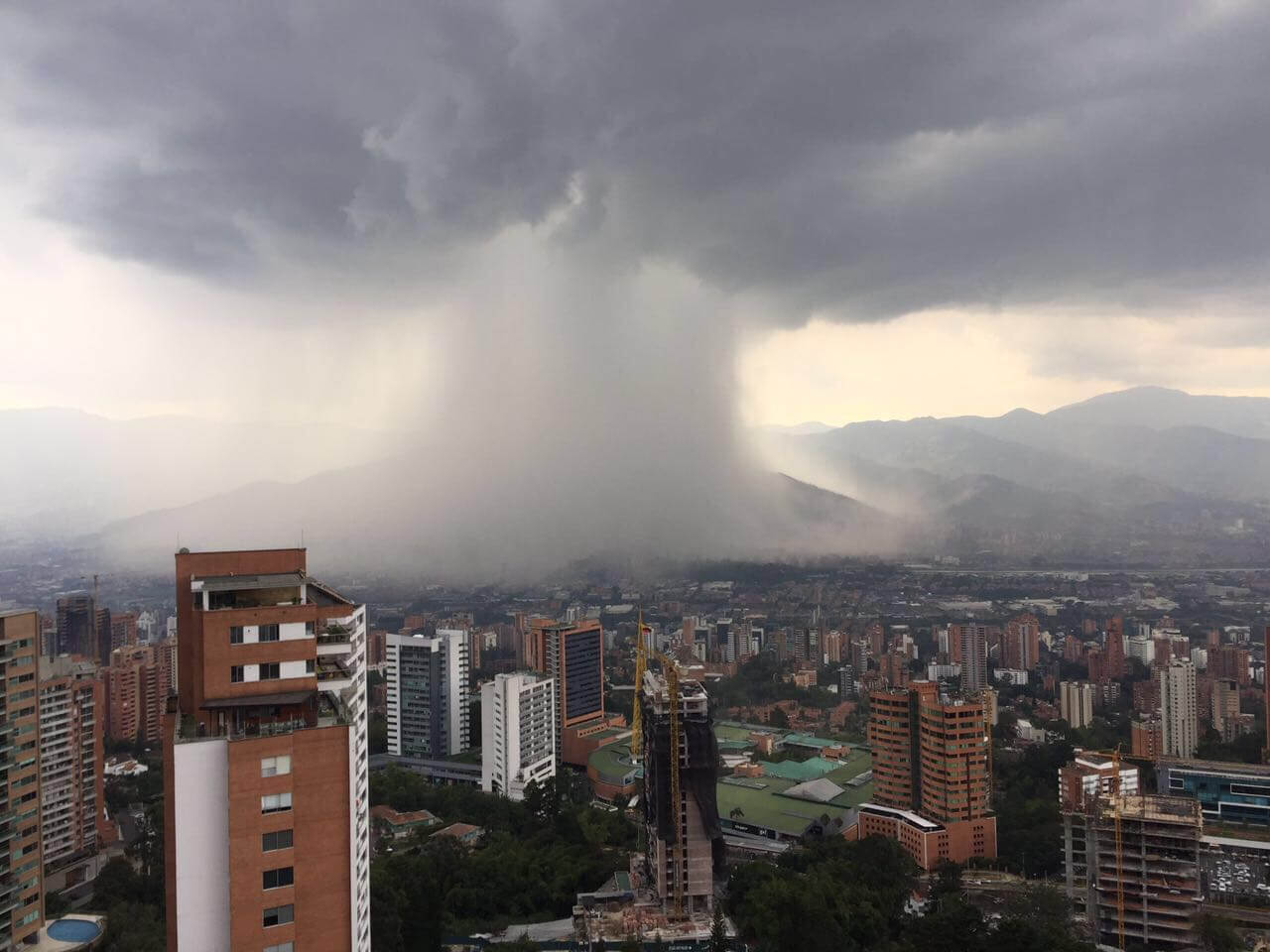 Contexto General
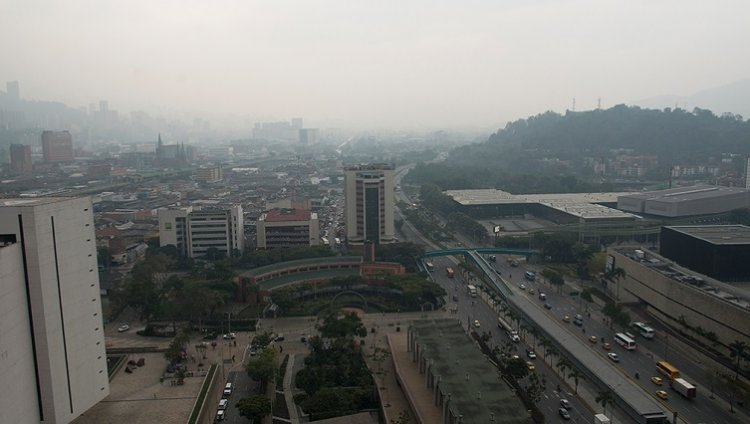 La variabilidad de fenómenos hidrometeorológica en una región es determinante para el desarrollo económico y cultural de la misma.
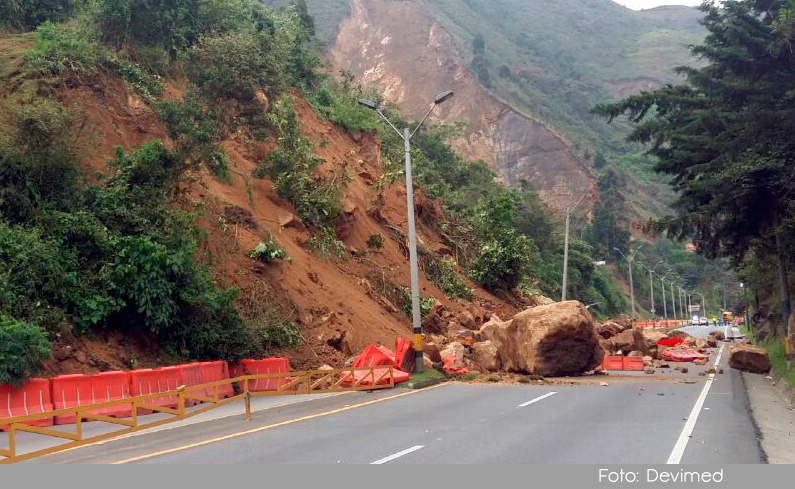 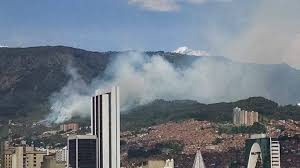 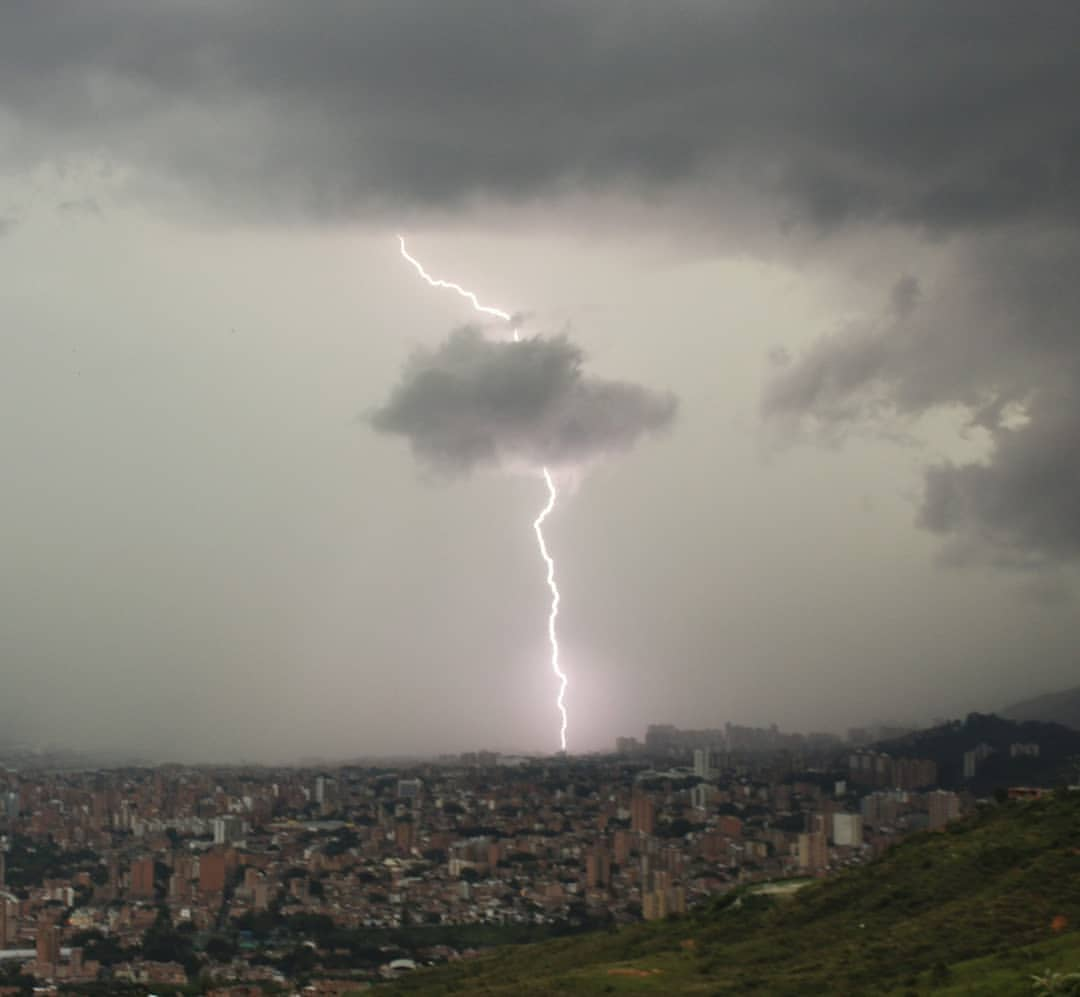 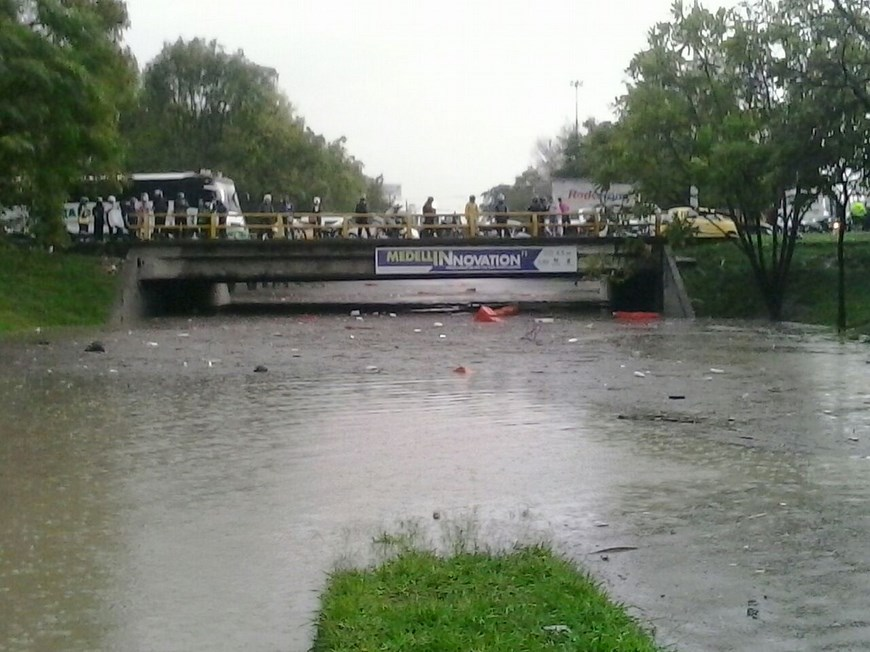 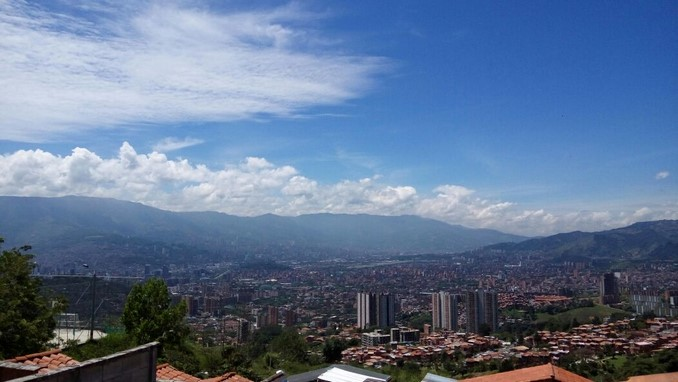 Reporte Calidad del Aire Marzo 2016 y 2017
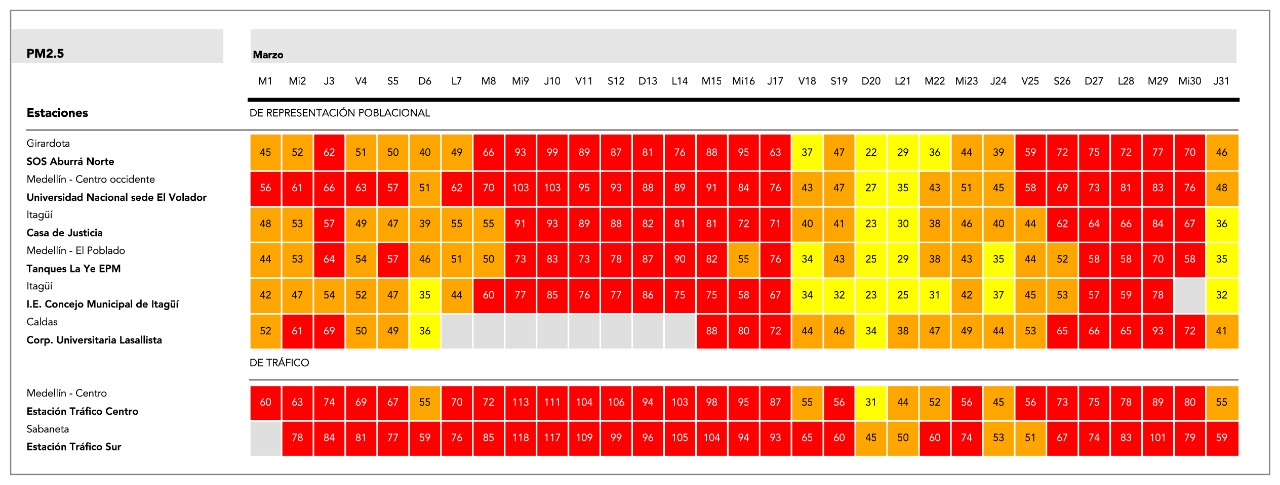 Es necesaria la acción de entidades gubernamentales para ayudar a evaluar y corregir o mitigar el impacto de estos problemas
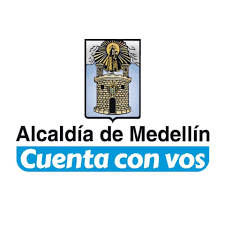 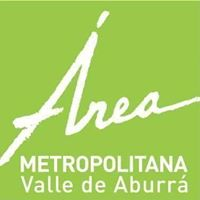 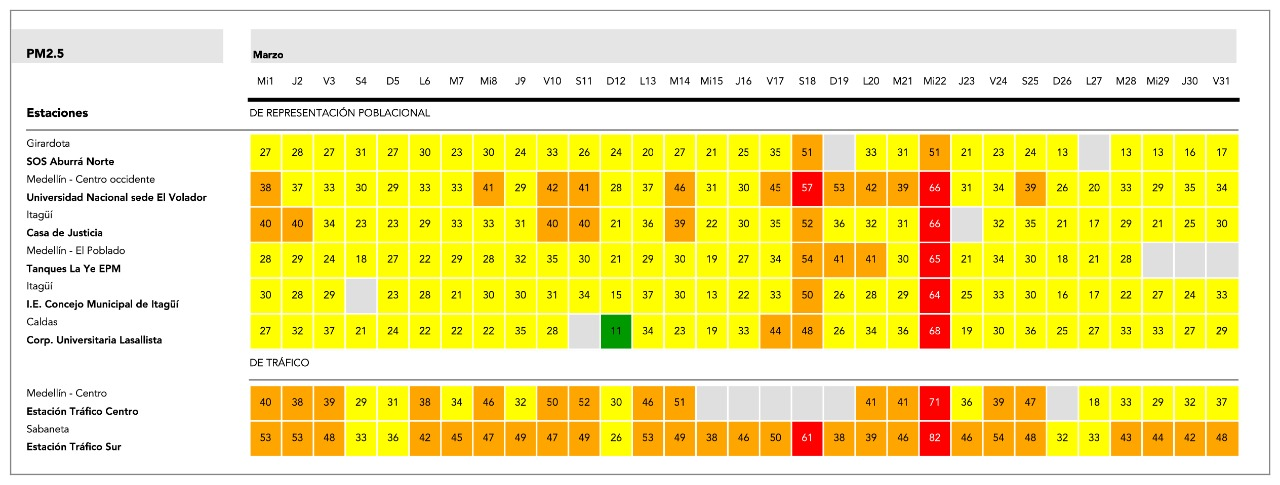 Área de estudio
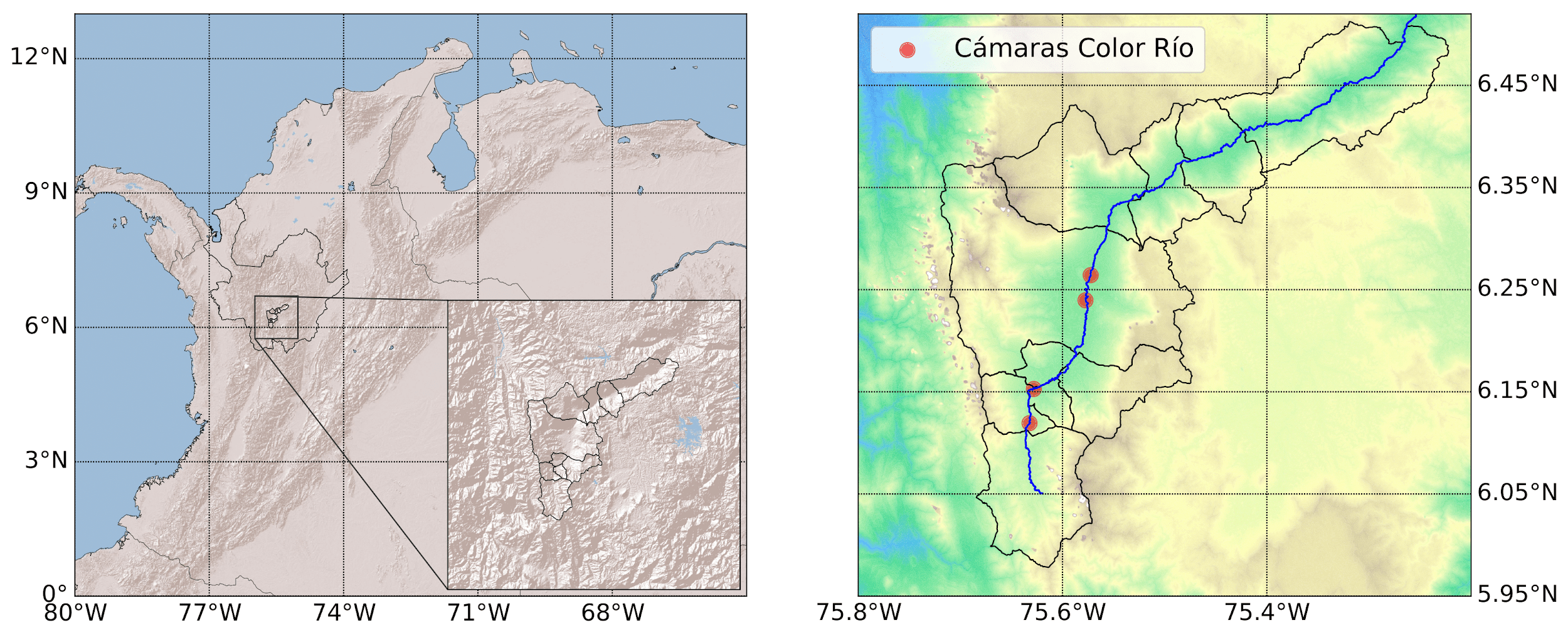 El Valle de Aburrá es una región ubicada al noroeste de Colombia, localizada en el ramal central de los Andes.

Al encontrarse en un valle interandino presenta una amplia variabilidad de fenómenos hidrometeorológicos.
Importancia de estudiar nubes
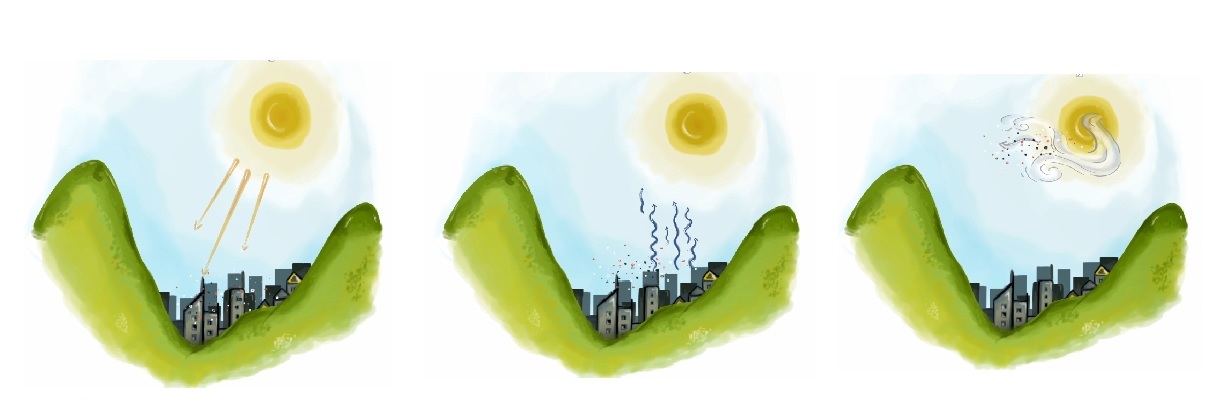 La prevalencia de nubes de bajo nivel en ciertas temporadas del año evitan que los rayos del sol alcancen la superficie del valle, impidiendo el ascenso de contaminantes a la atmósfera.

Las nubes:
Influyen en el balance energético
Afectan el ciclo del agua
Ayudan a entender la variabilidad climática a largo plazo
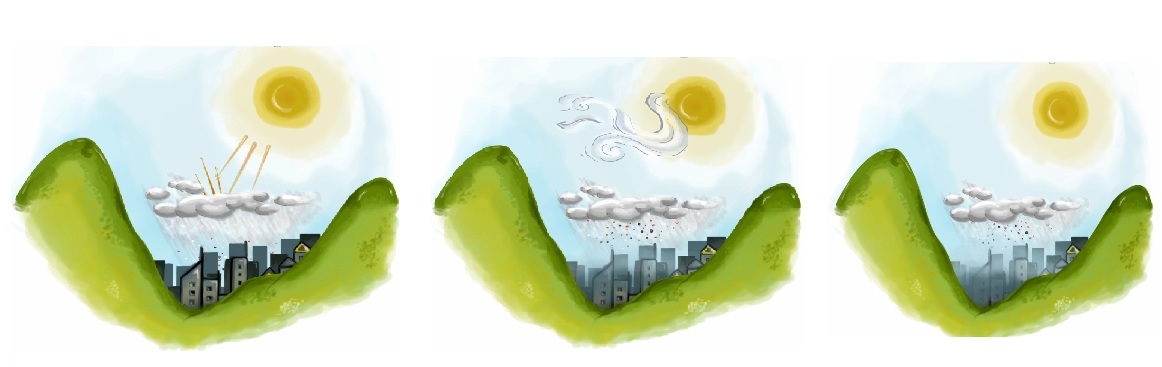 SIATA - AMVA
El proyecto SIATA - AMVA cuenta con una amplia red de monitoreo para las distintas variables hidrometeorológicas, de calidad del aire y sísmicas, y complementa esta información con una red de cámaras multipropósito
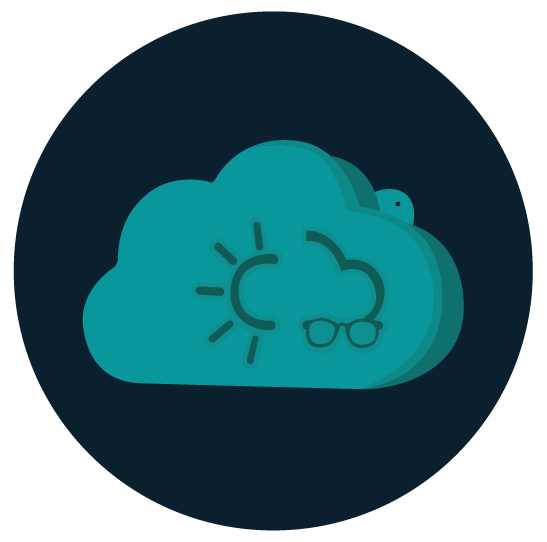 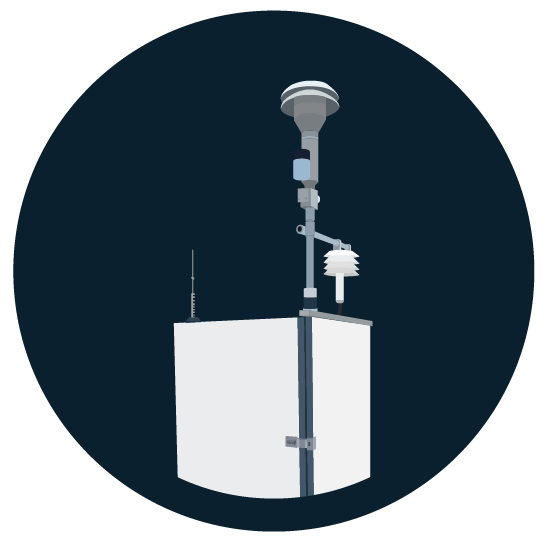 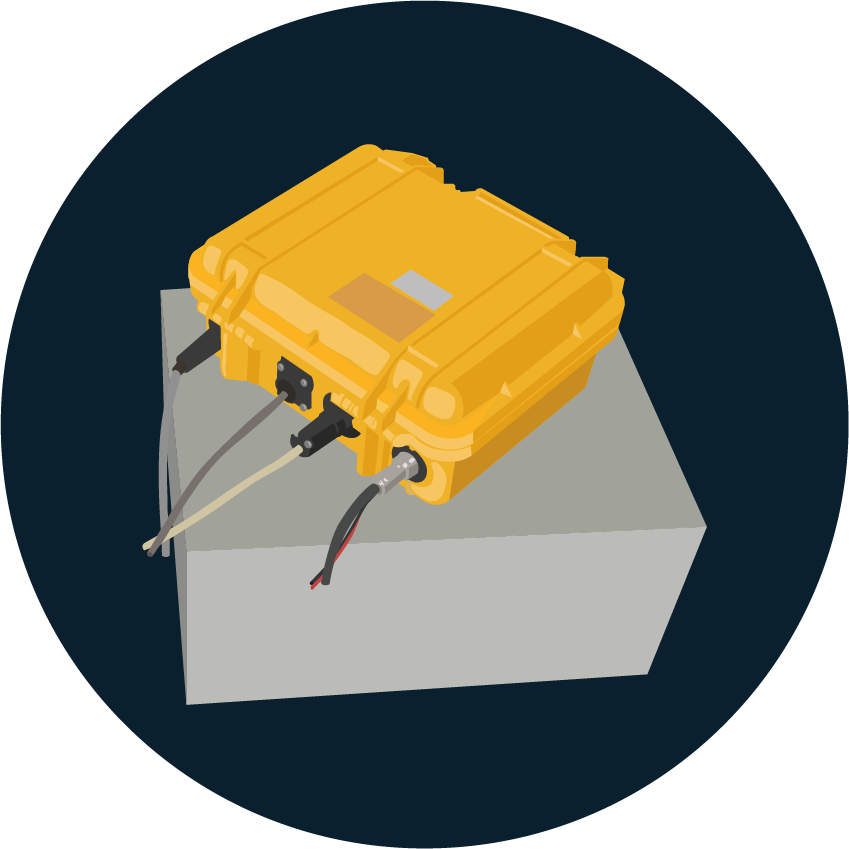 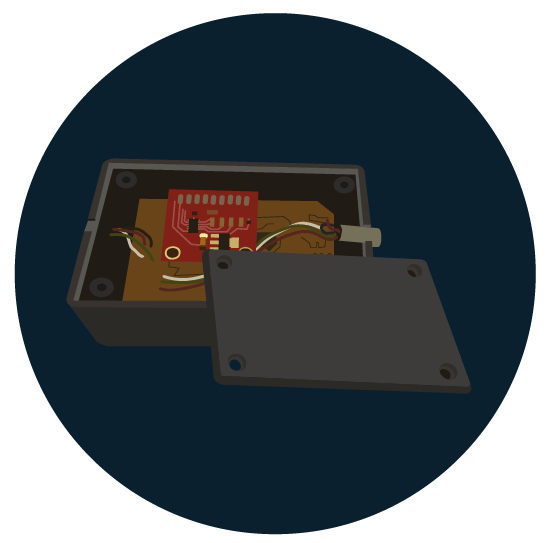 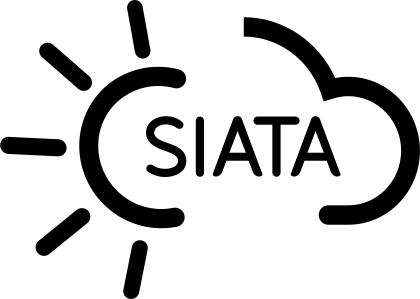 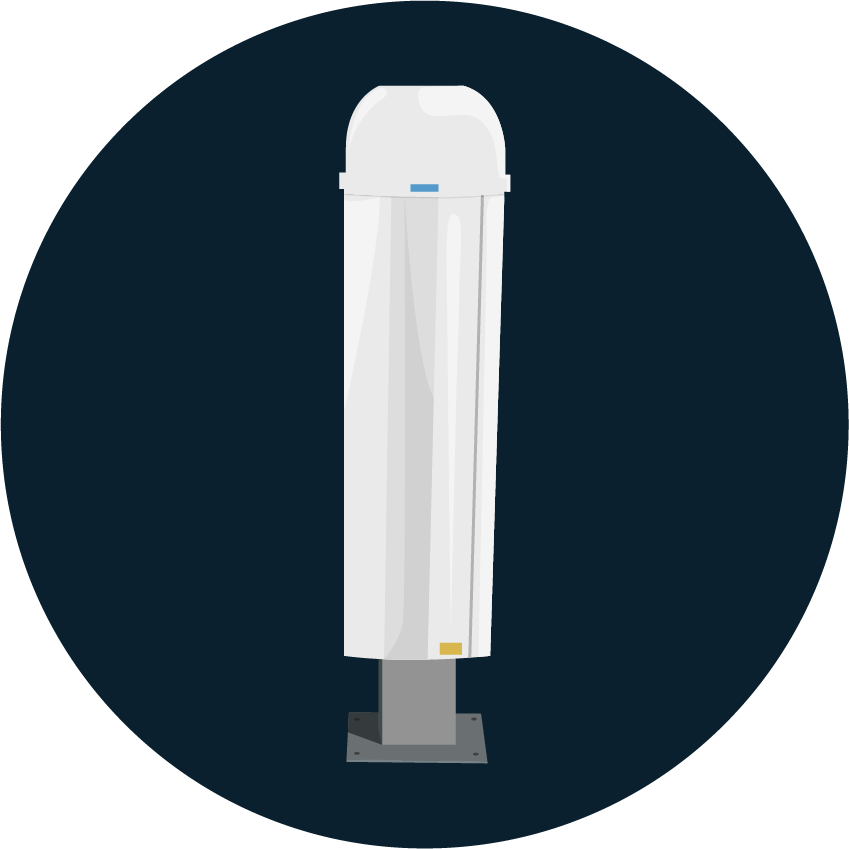 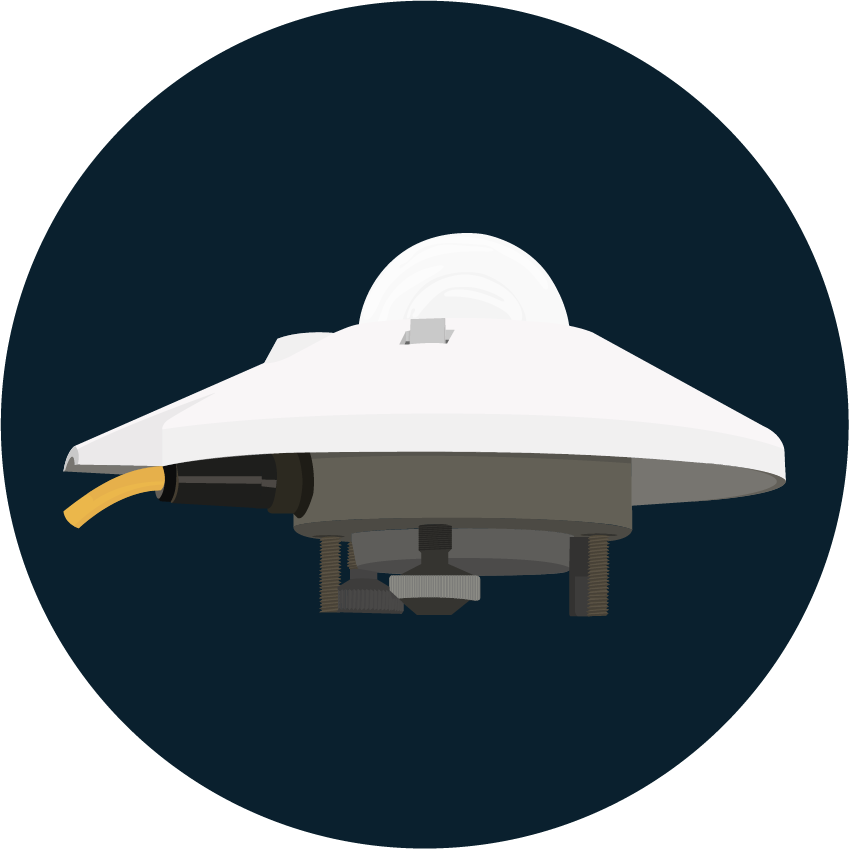 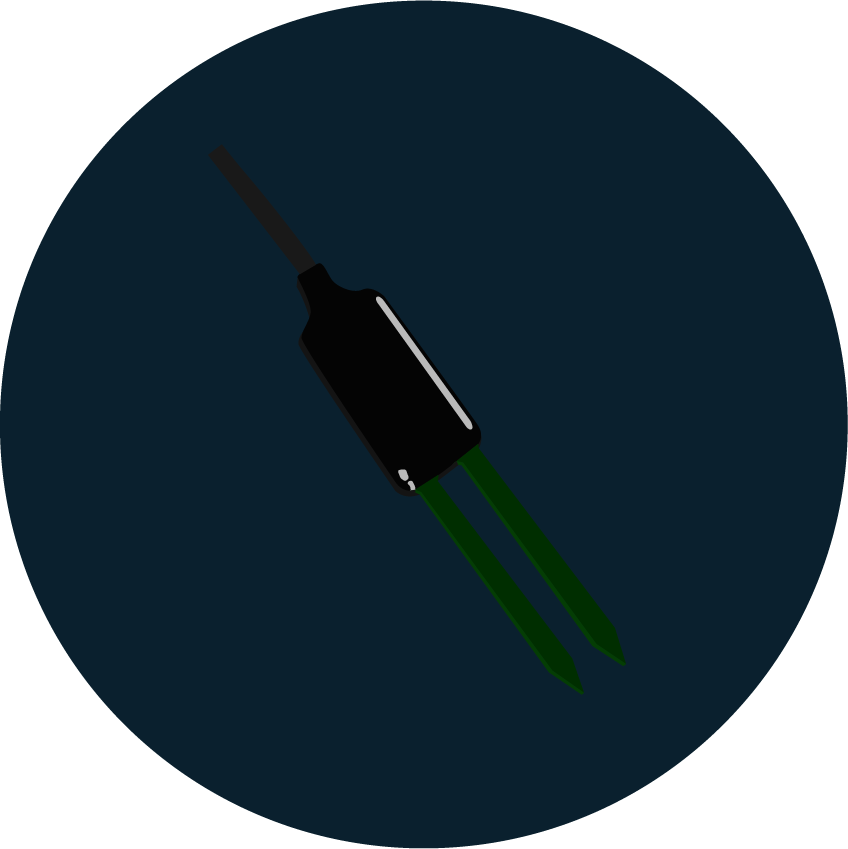 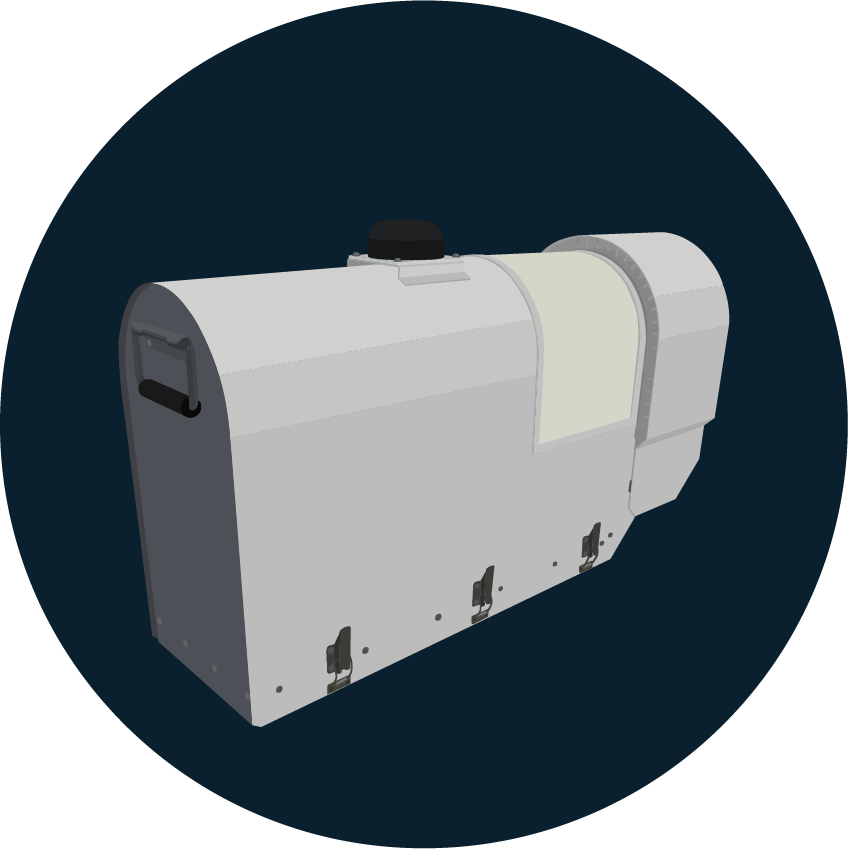 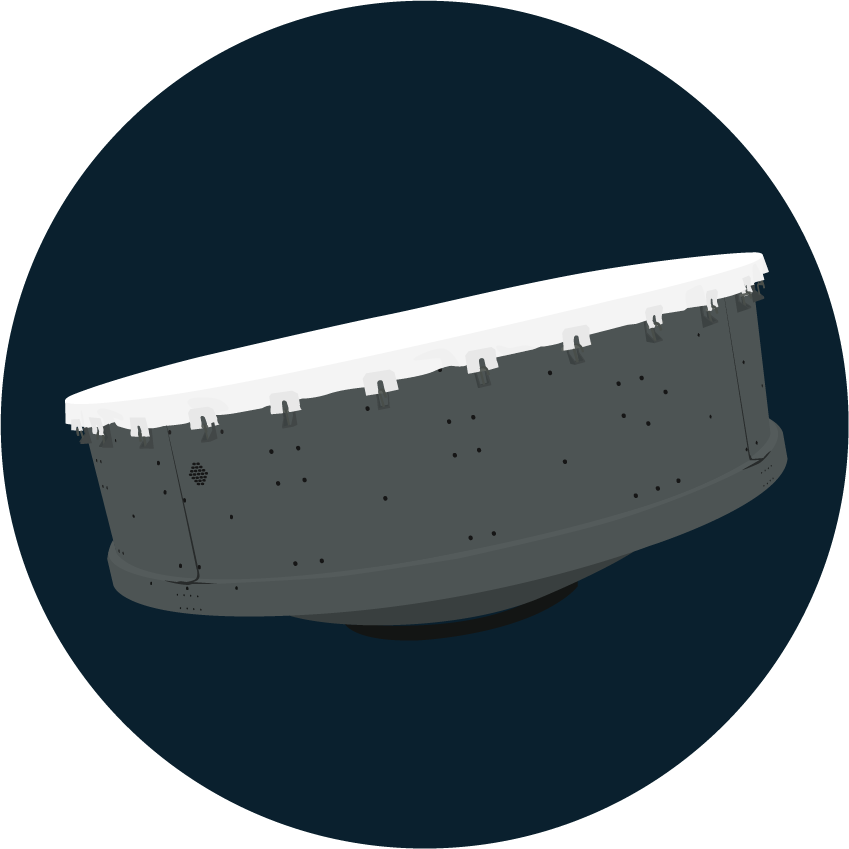 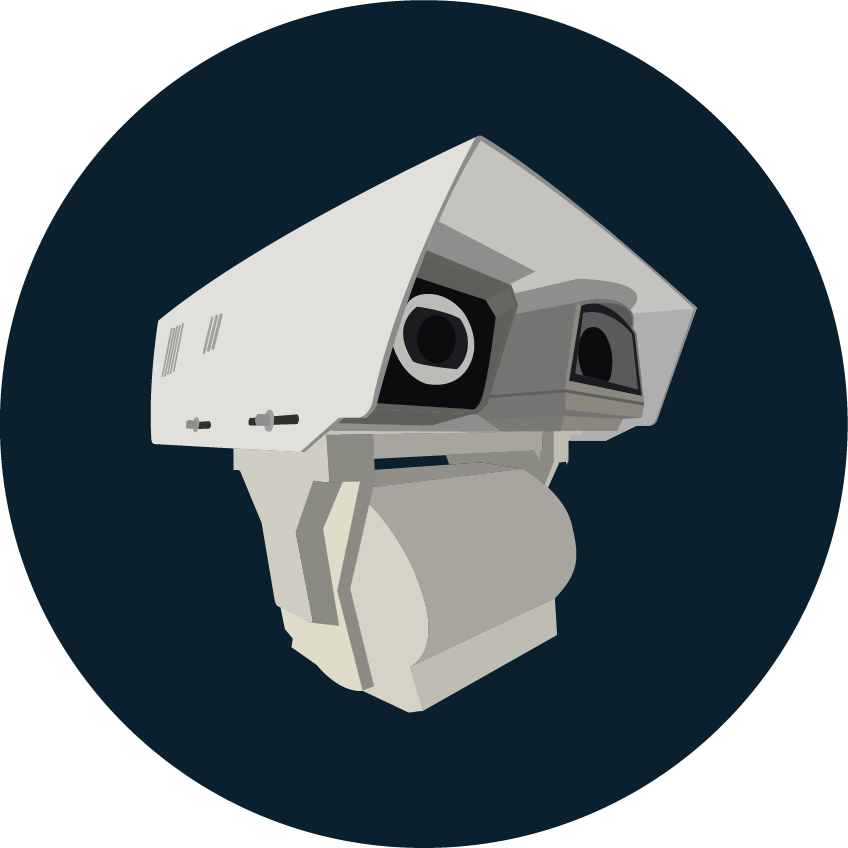 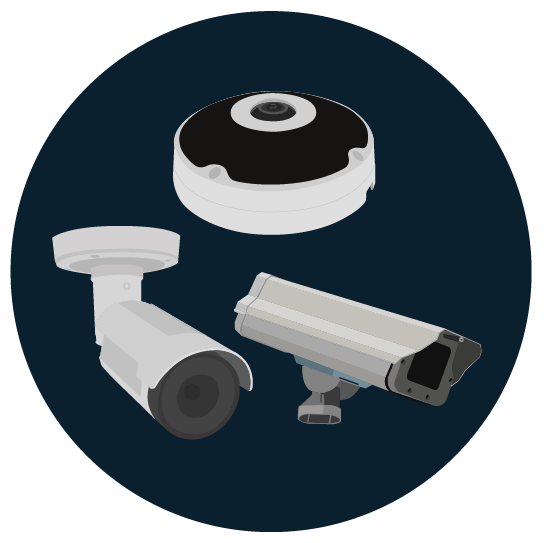 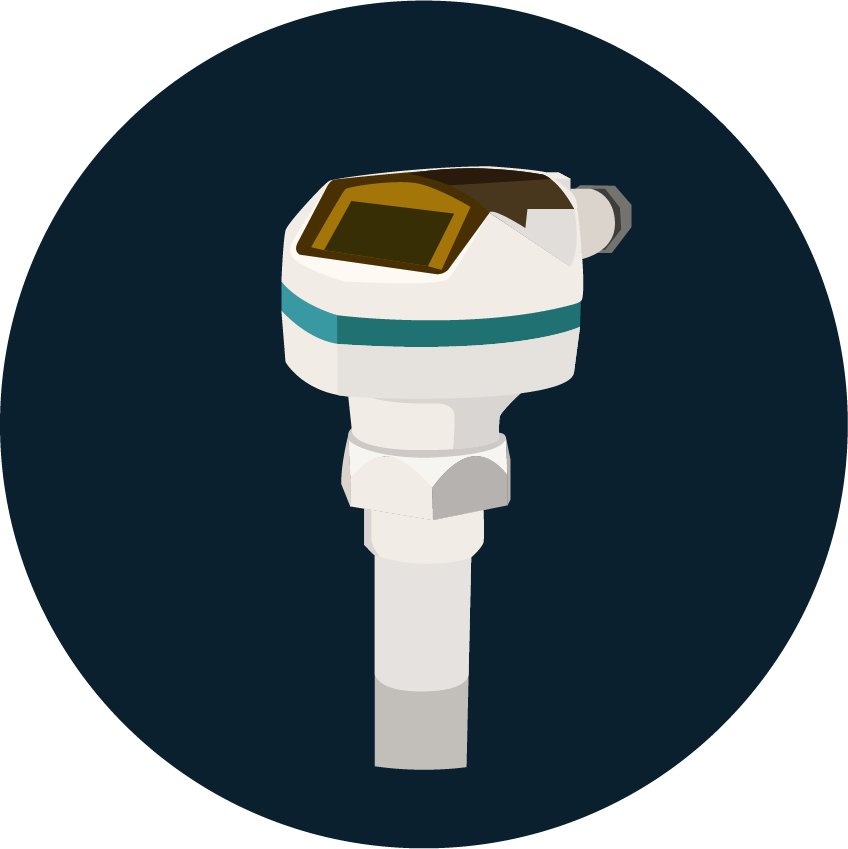 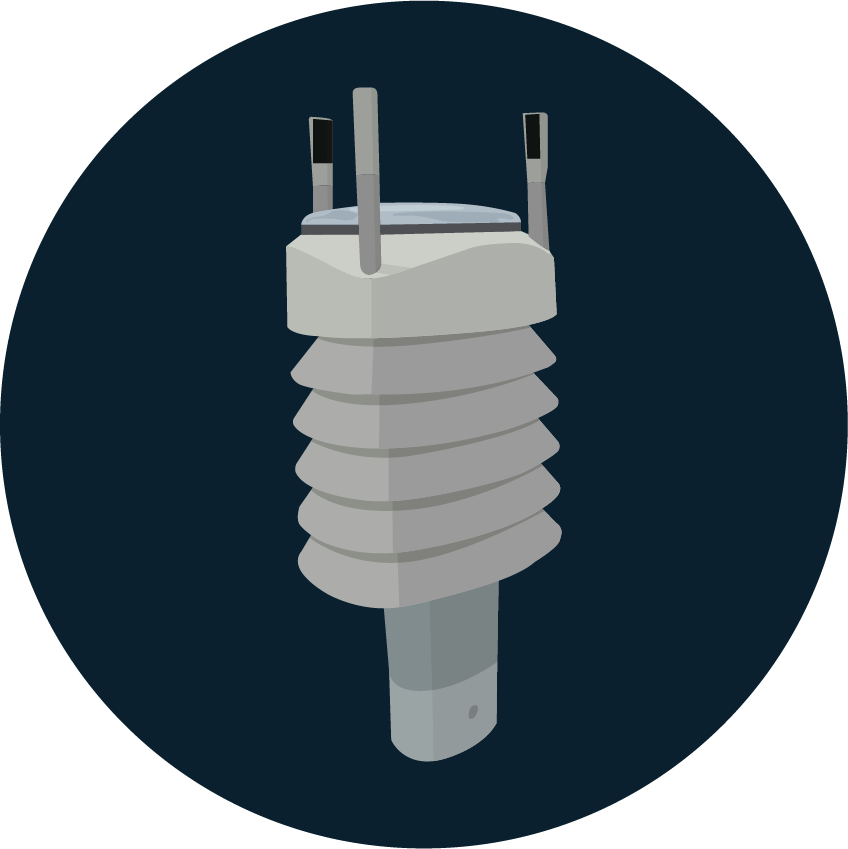 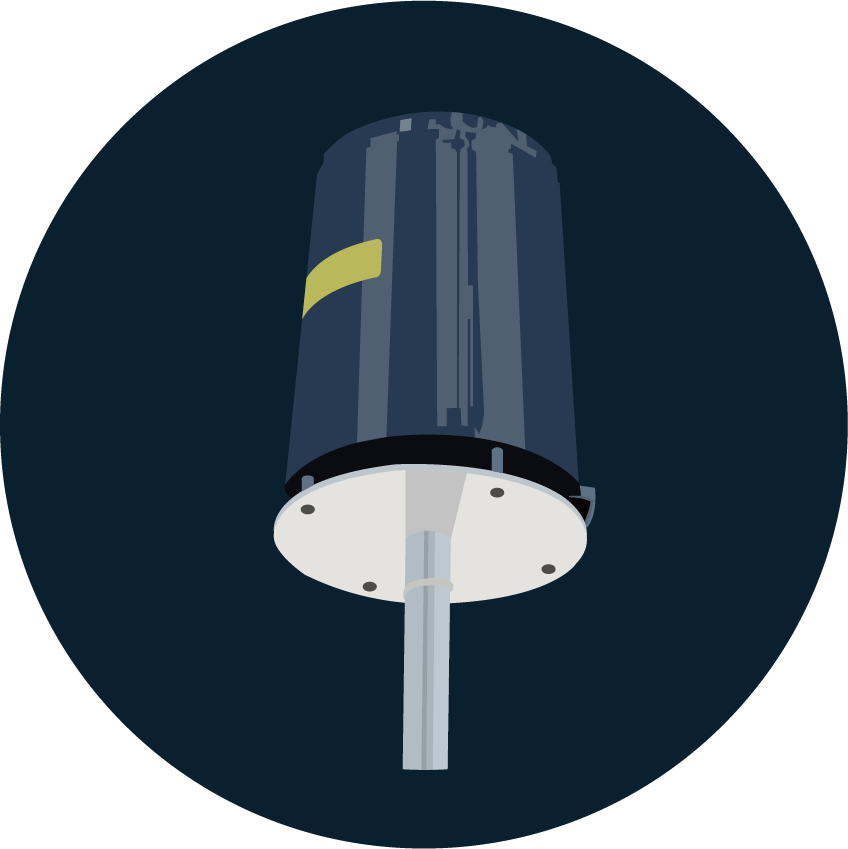 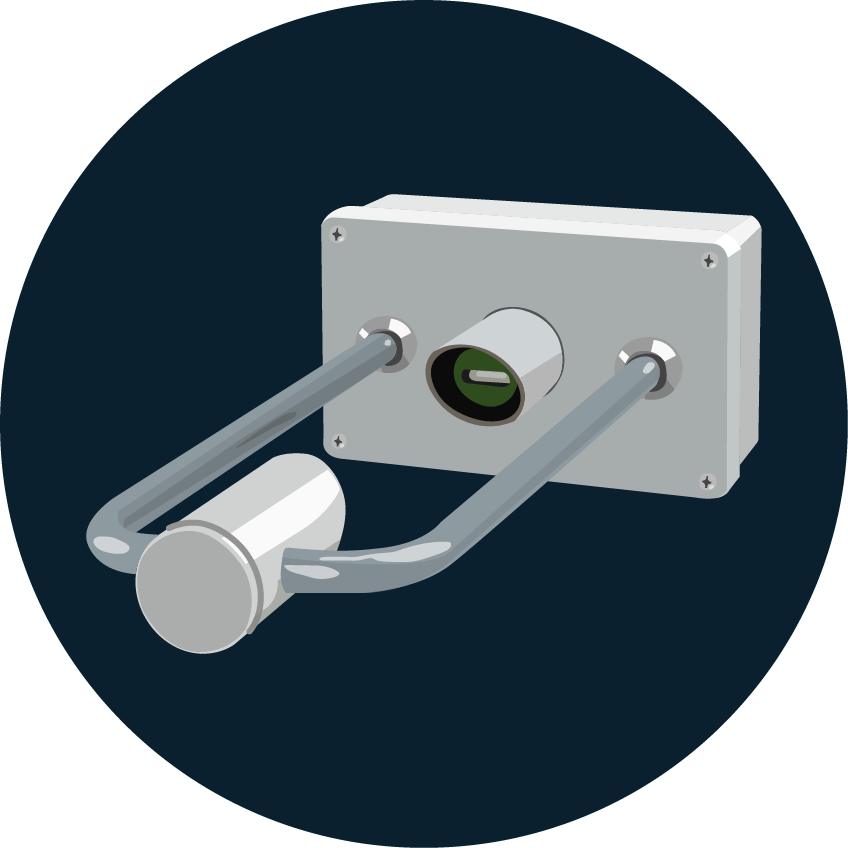 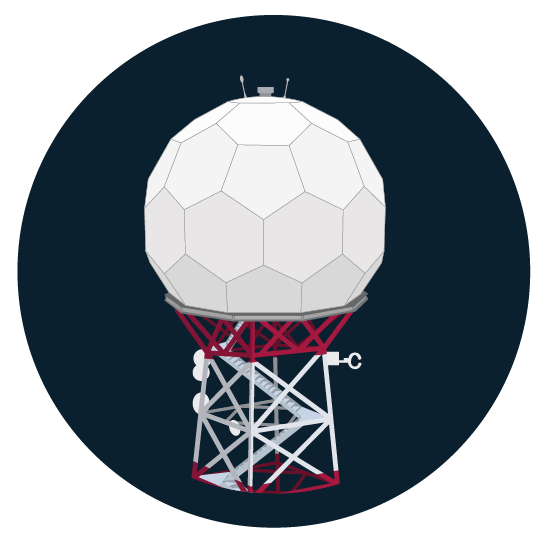 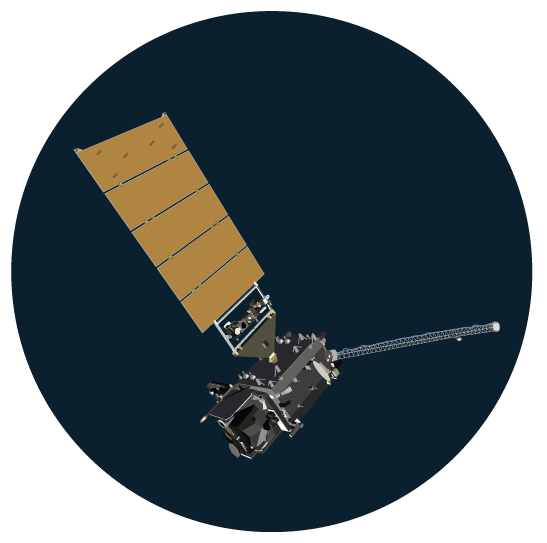 SIATA - AMVA
El proyecto SIATA - AMVA cuenta con una amplia red de monitoreo para las distintas variables hidrometeorológicas, de calidad del aire y sísmicas, y complementa esta información con una red de cámaras multipropósito
Acelerógrafo, Acelerómetro, Humedad y Cámaras
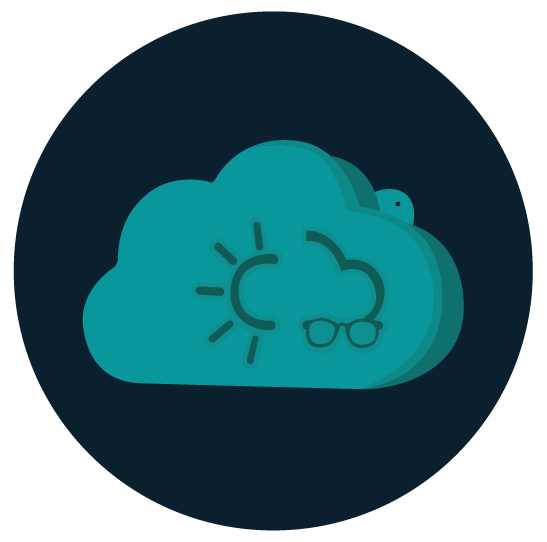 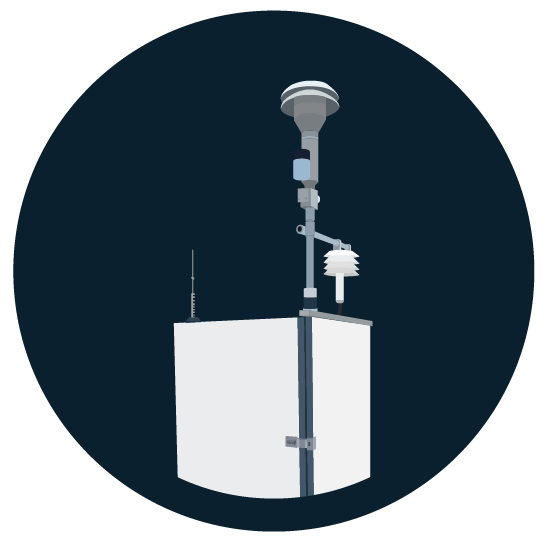 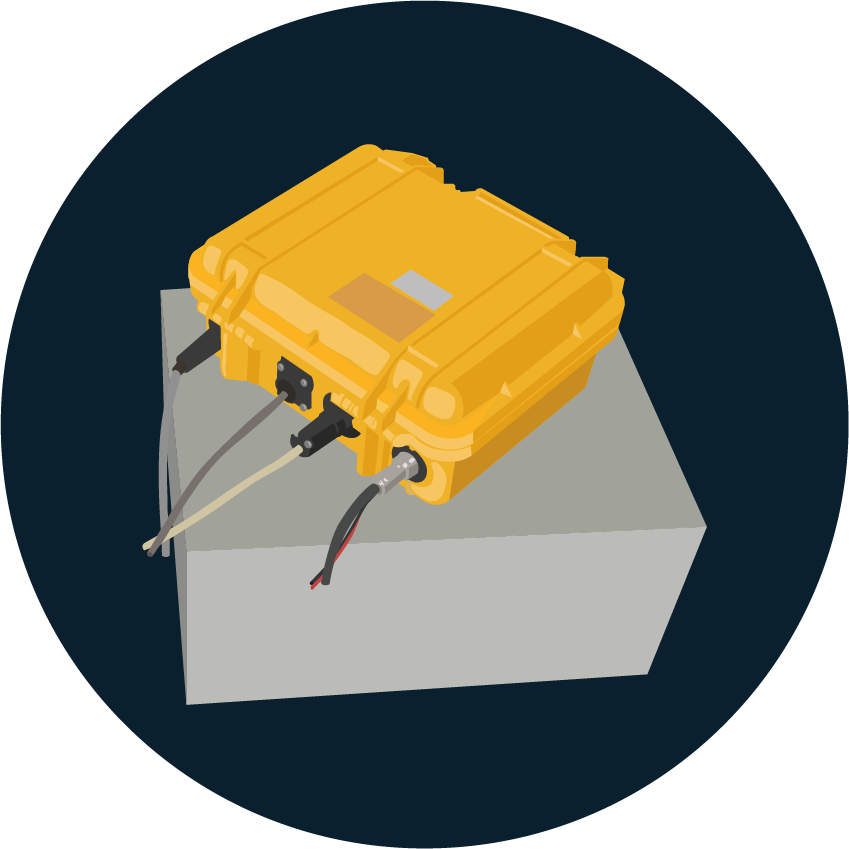 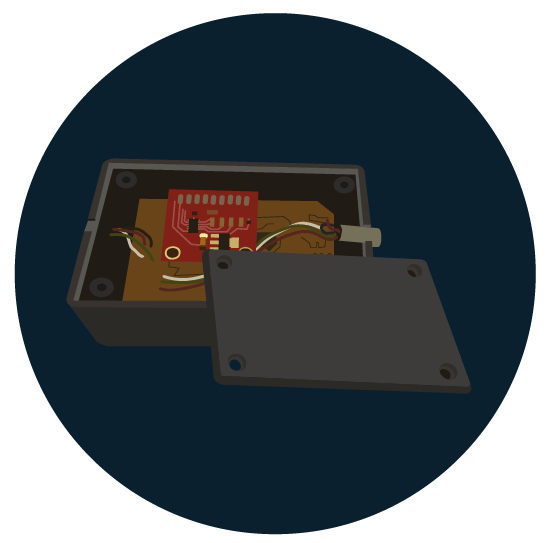 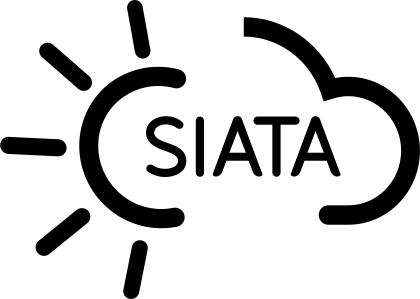 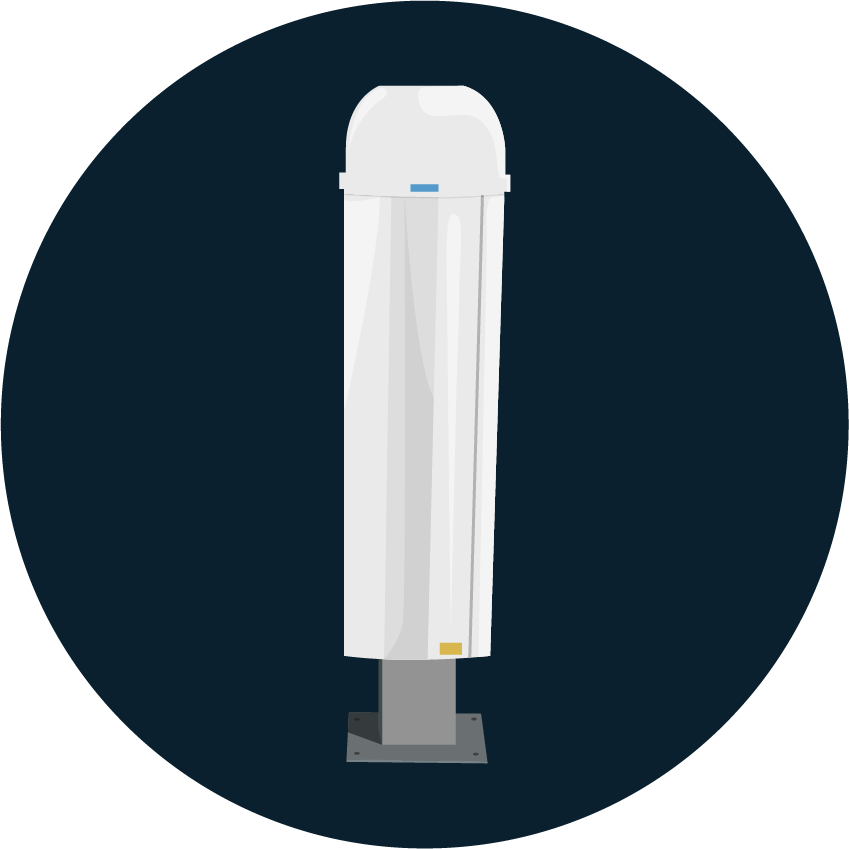 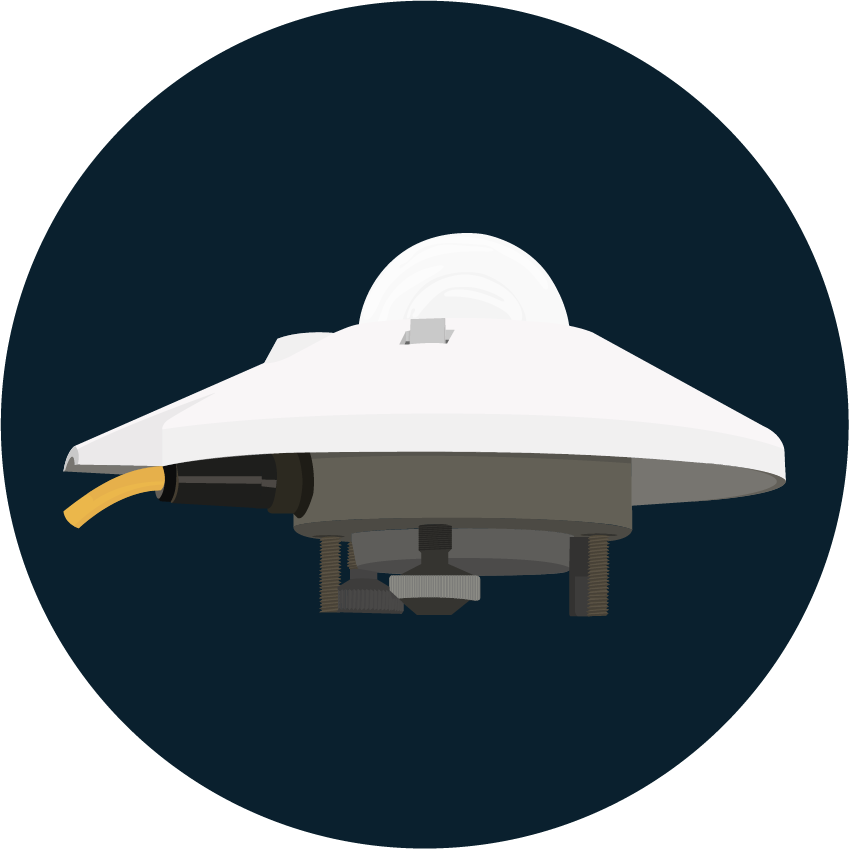 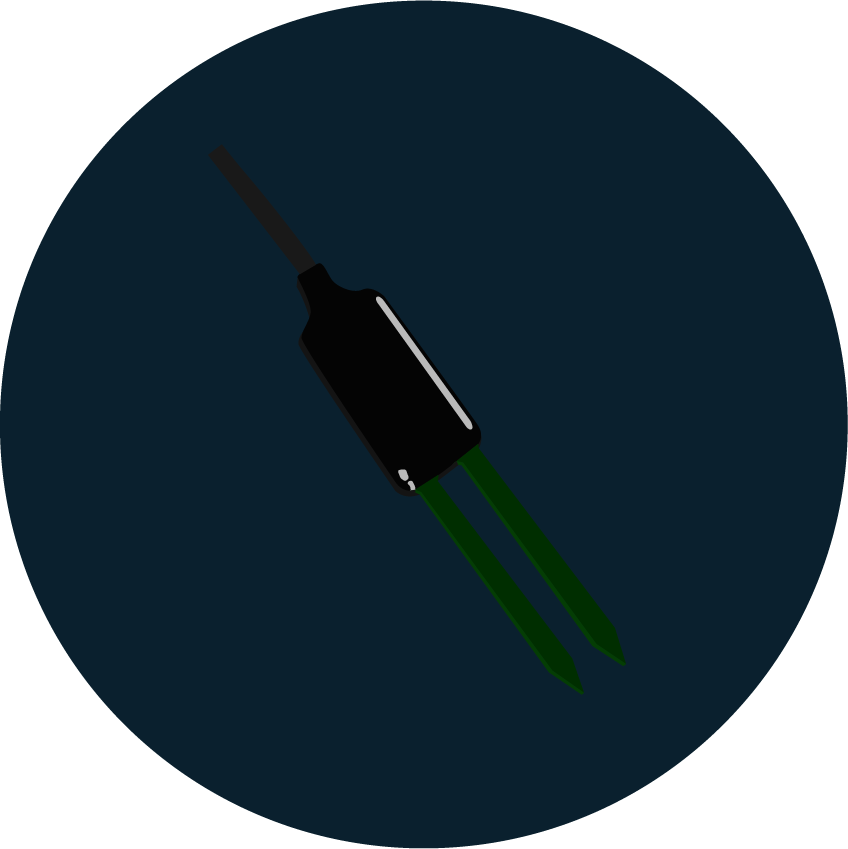 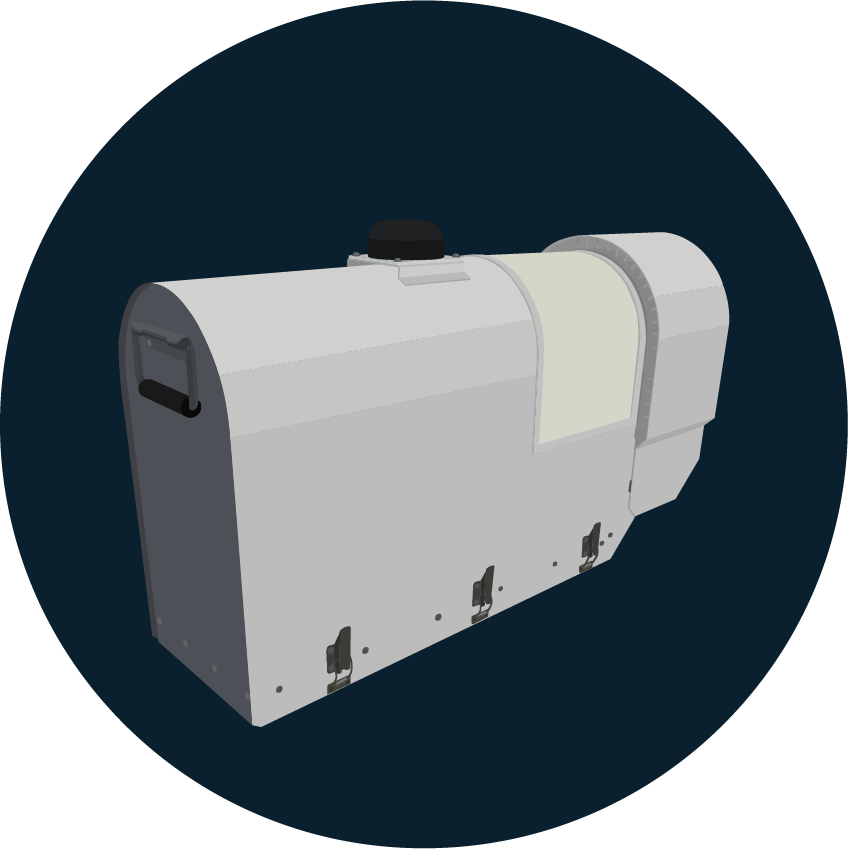 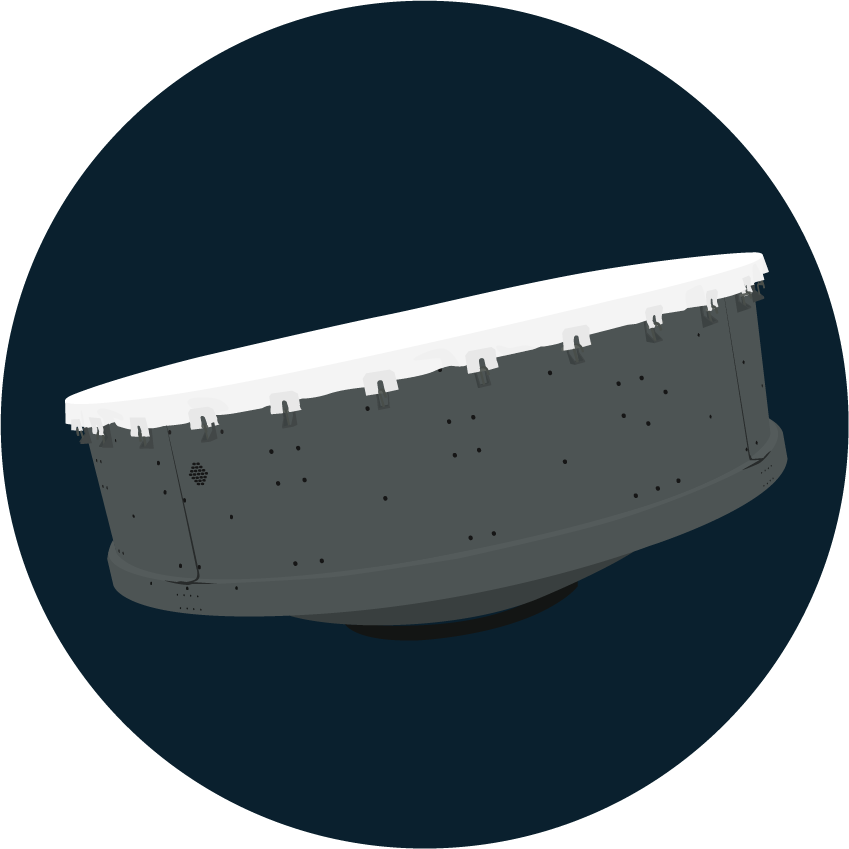 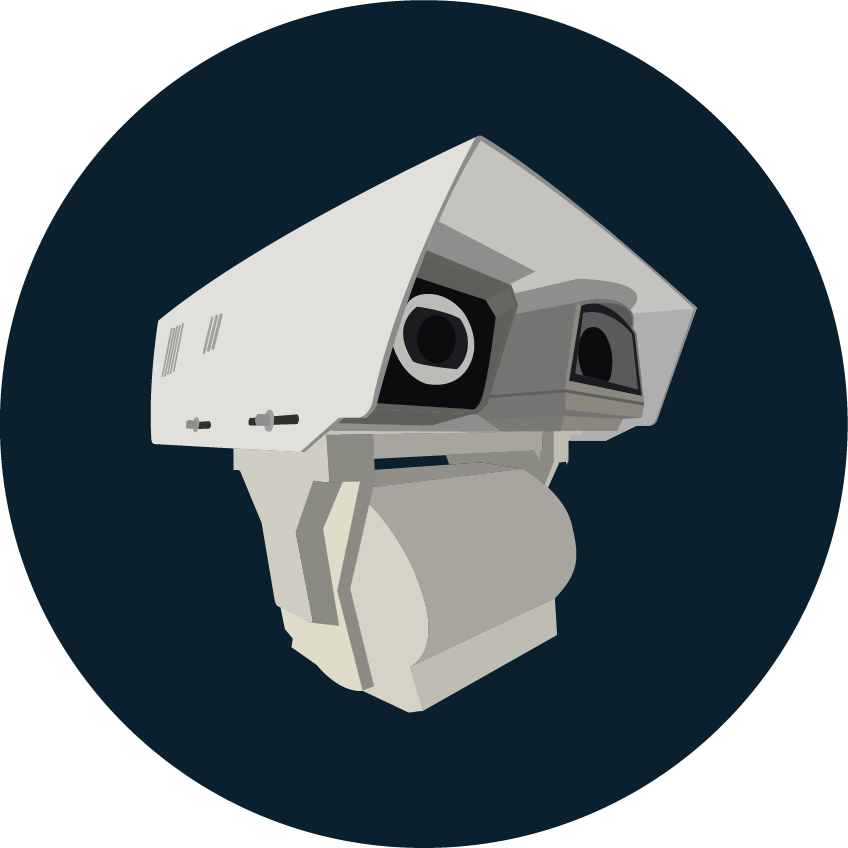 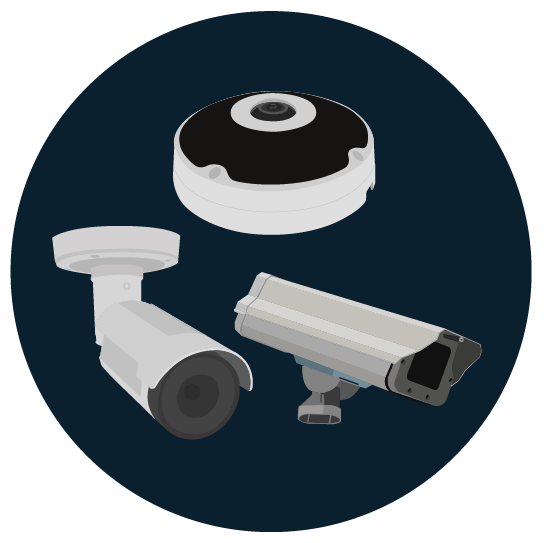 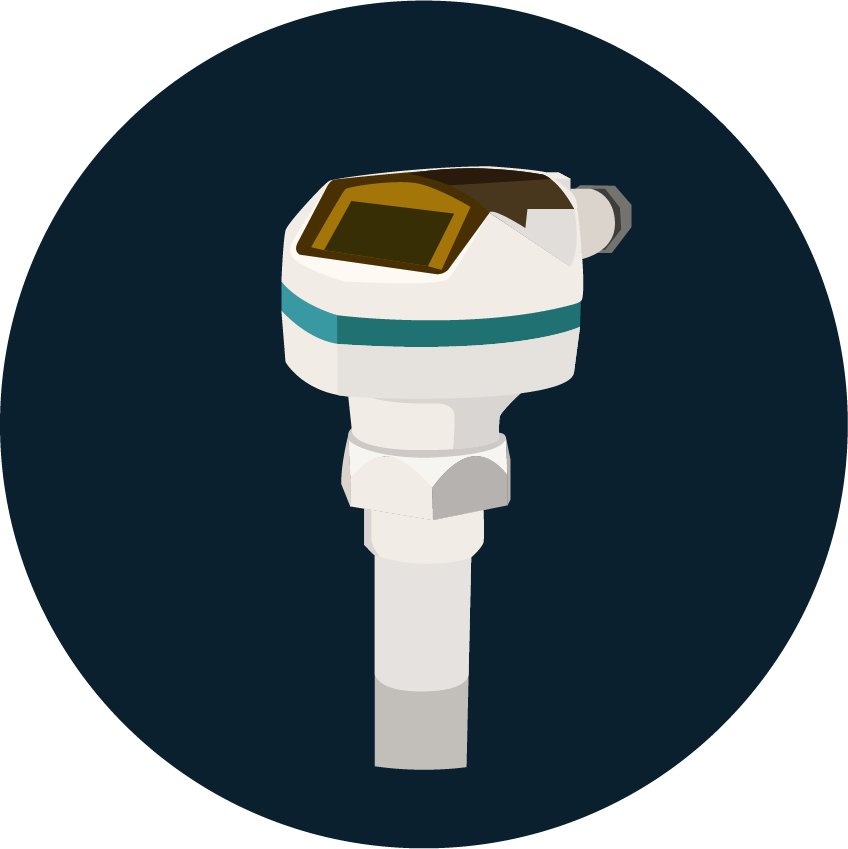 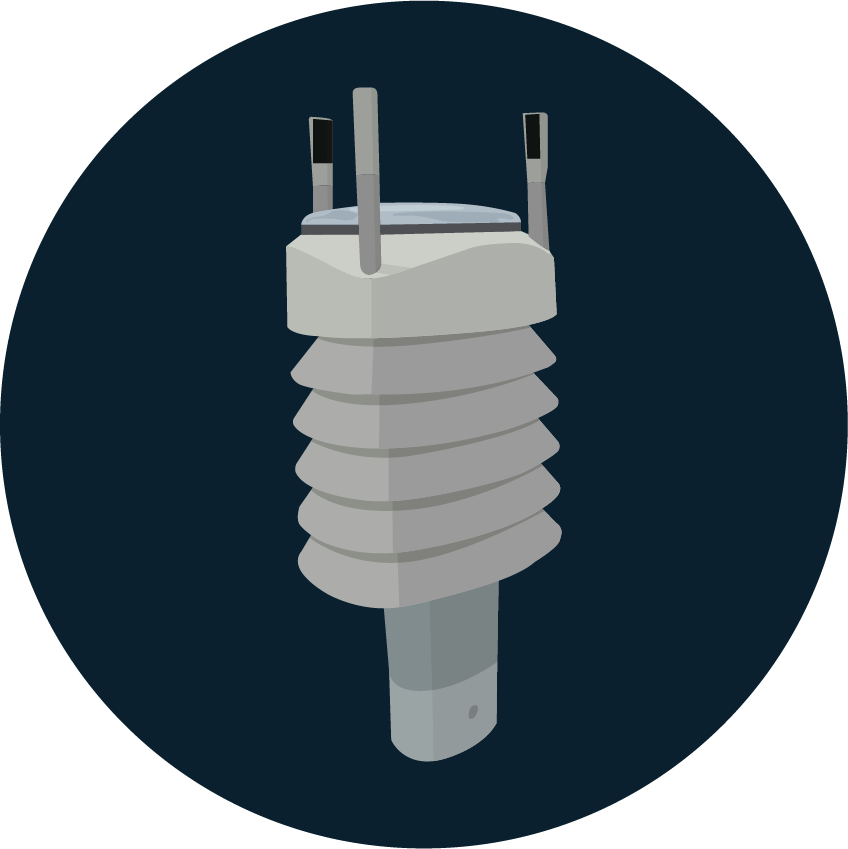 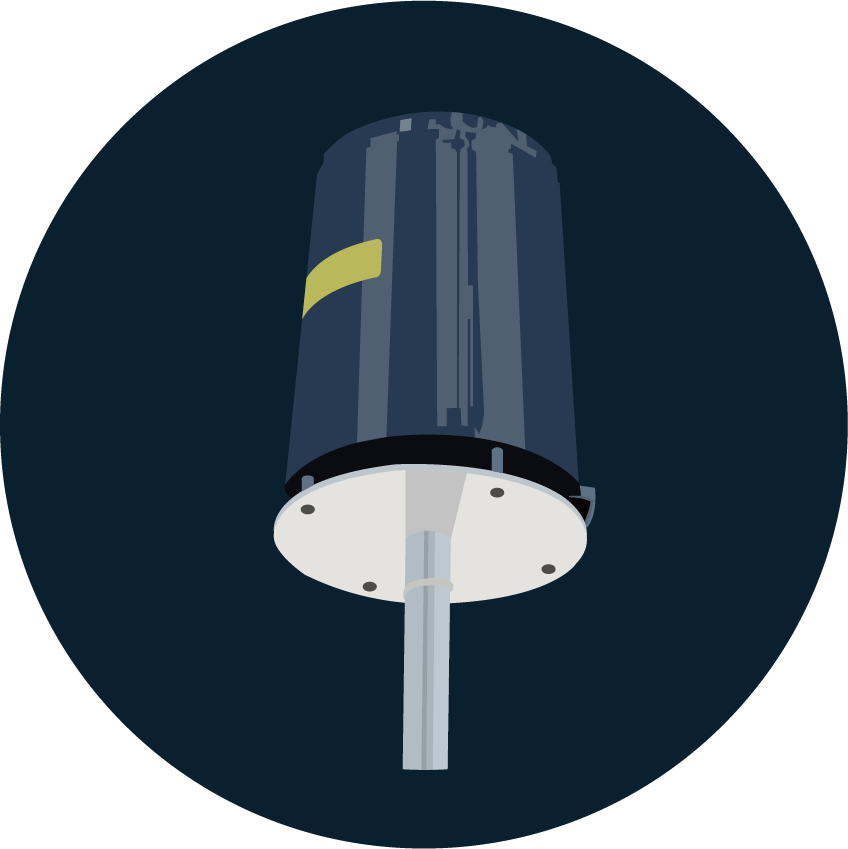 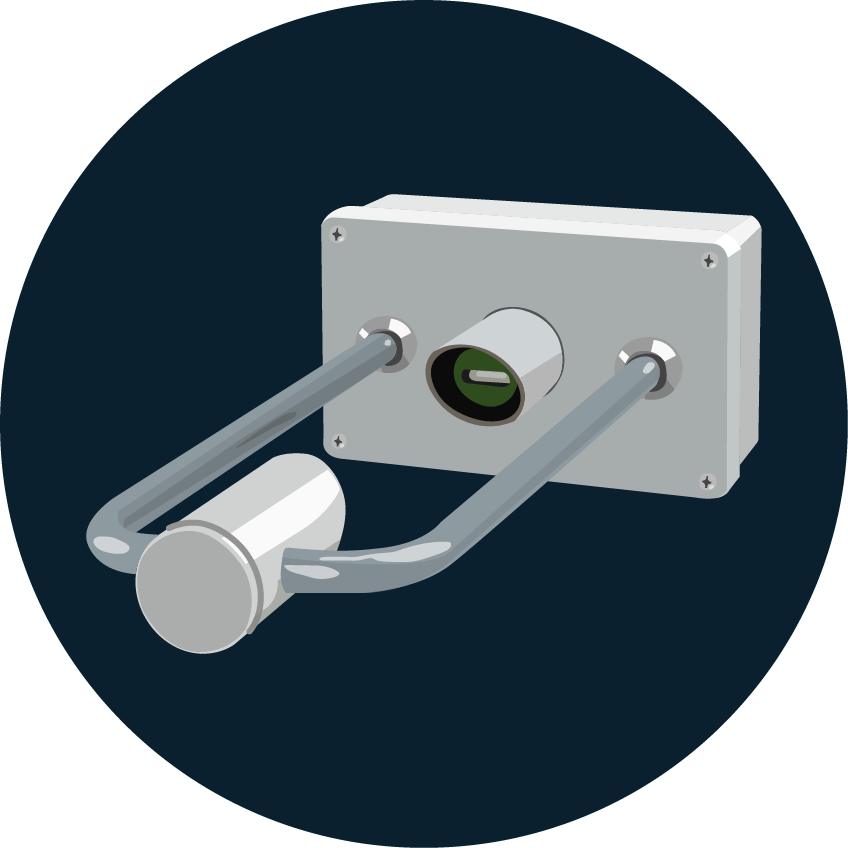 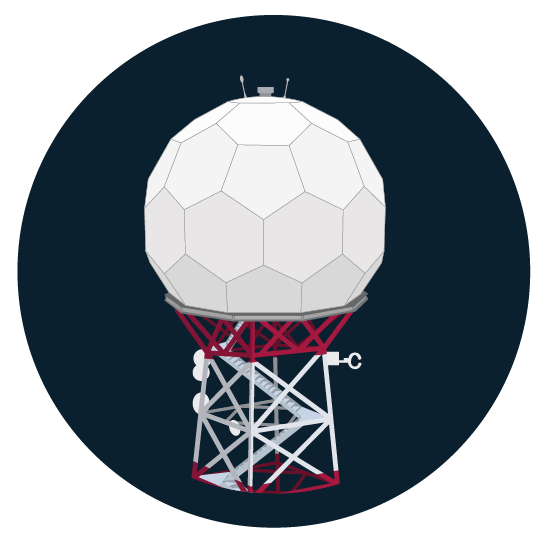 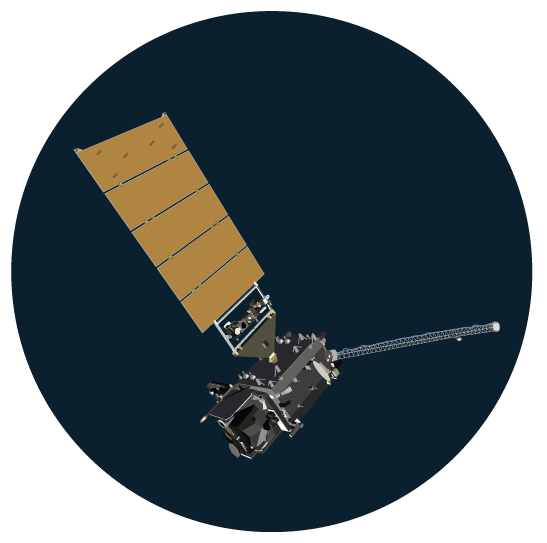 SIATA - AMVA
El proyecto SIATA - AMVA cuenta con una amplia red de monitoreo para las distintas variables hidrometeorológicas, de calidad del aire y sísmicas, y complementa esta información con una red de cámaras multipropósito
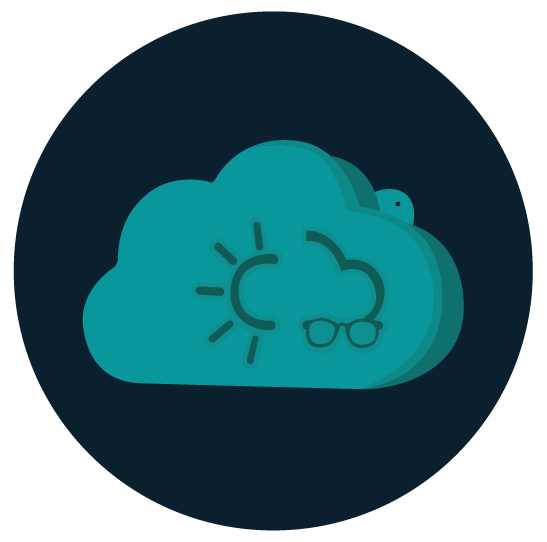 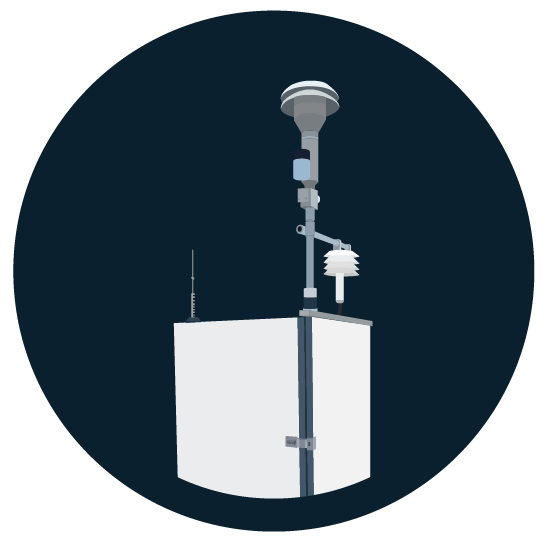 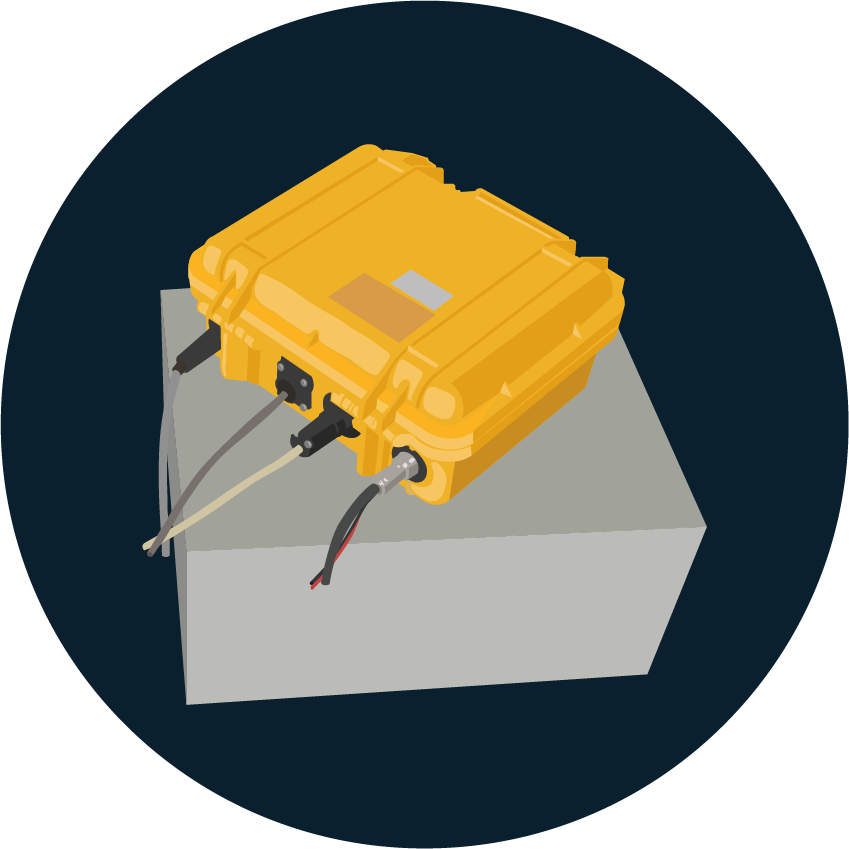 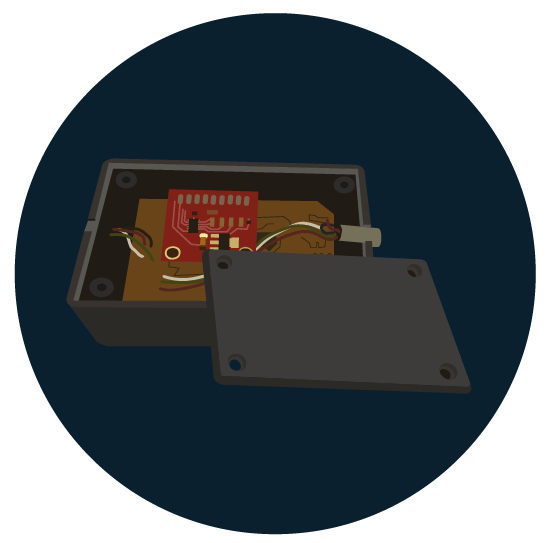 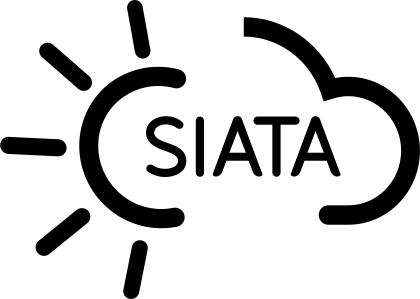 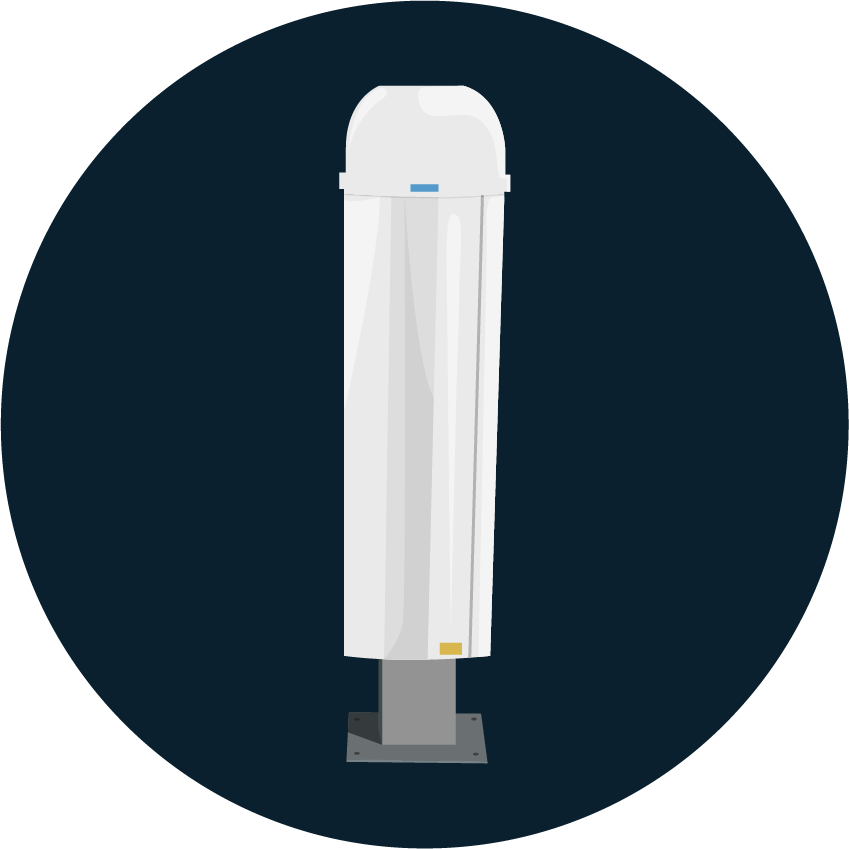 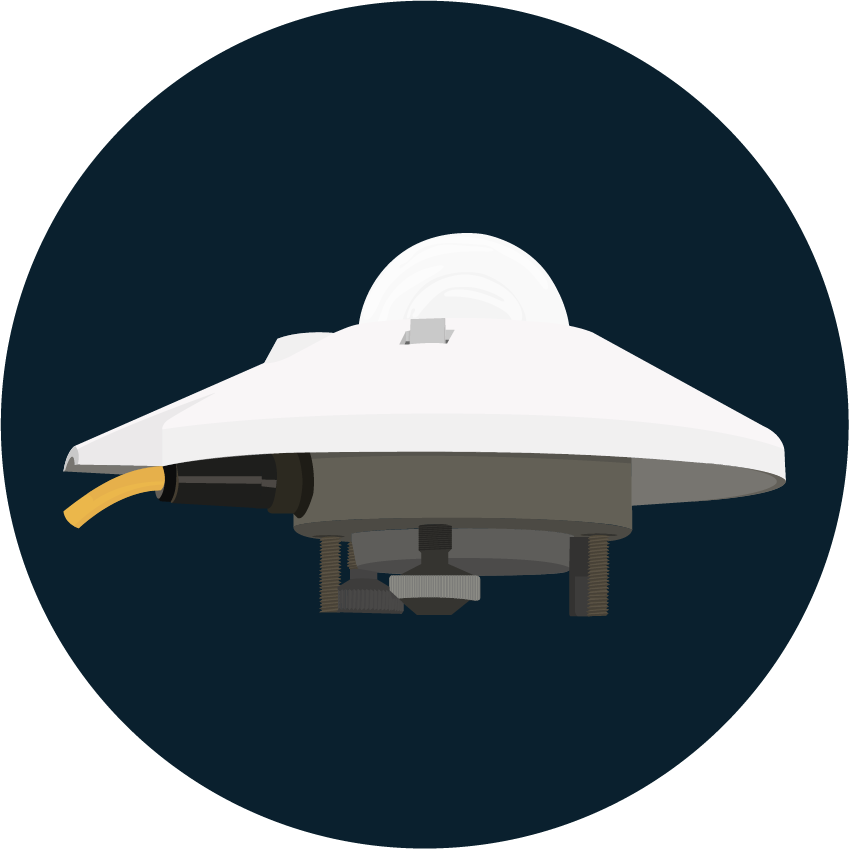 Nivel, Humedad, Cámaras
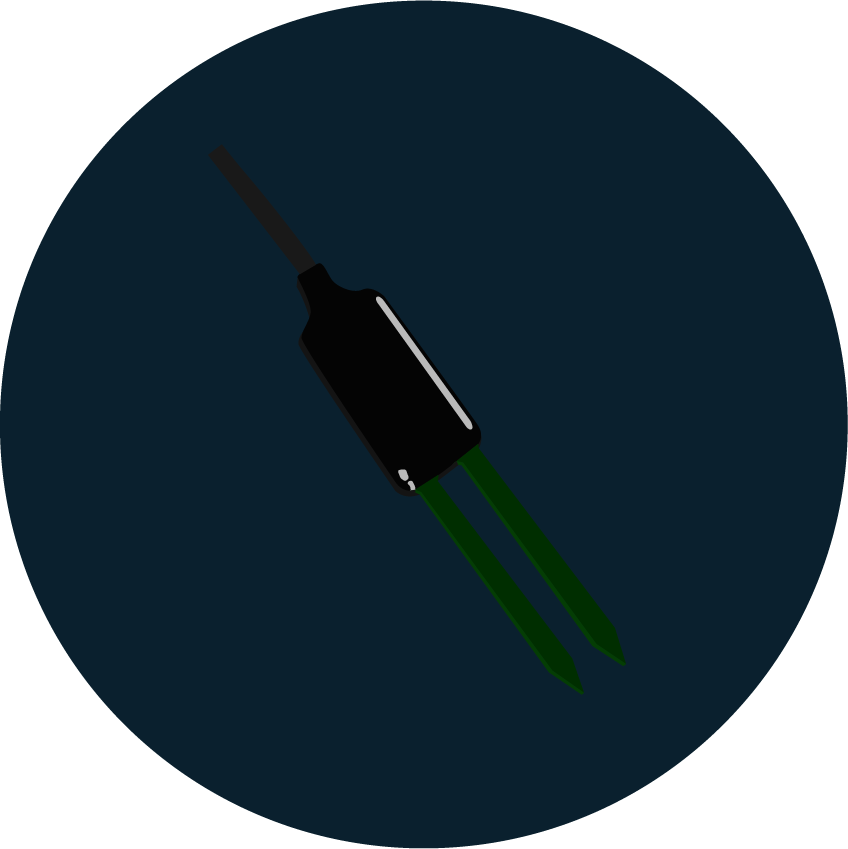 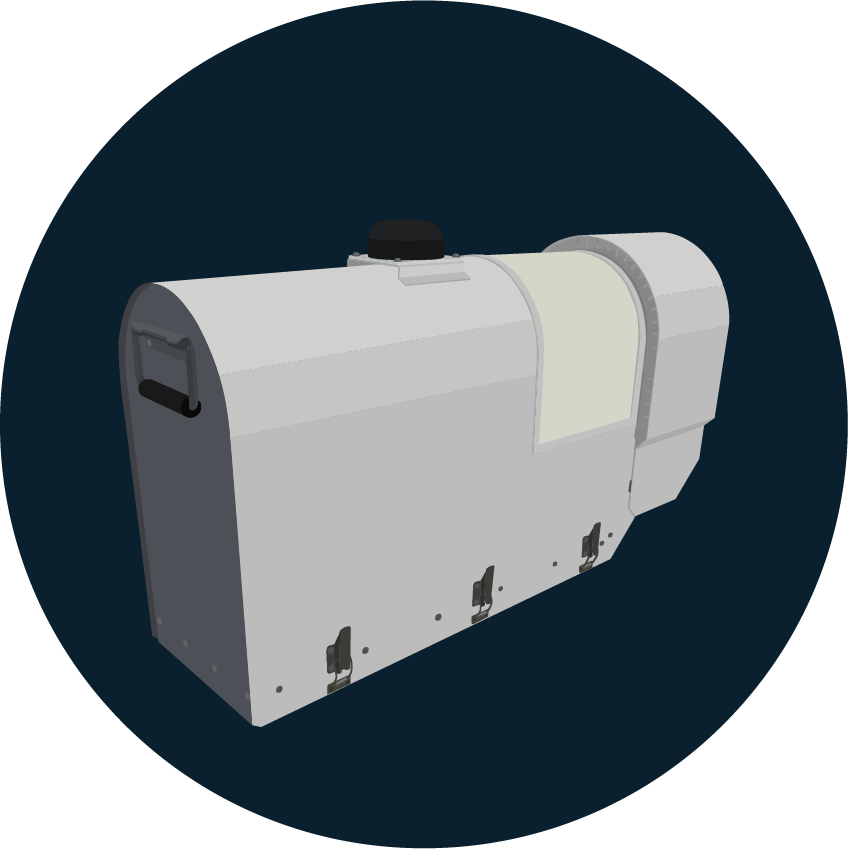 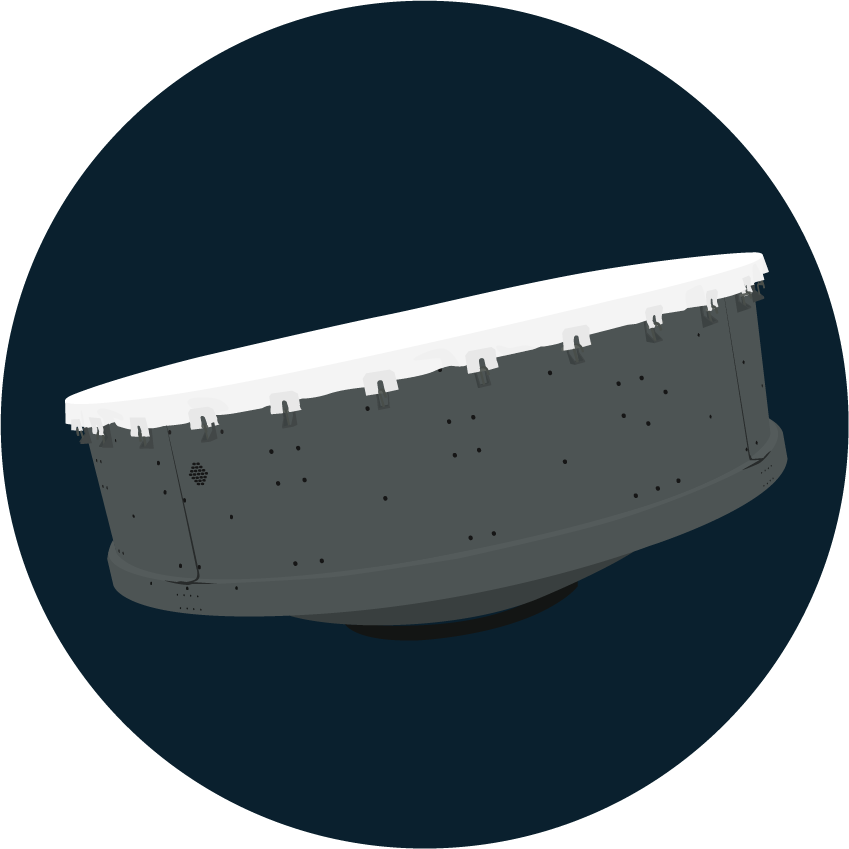 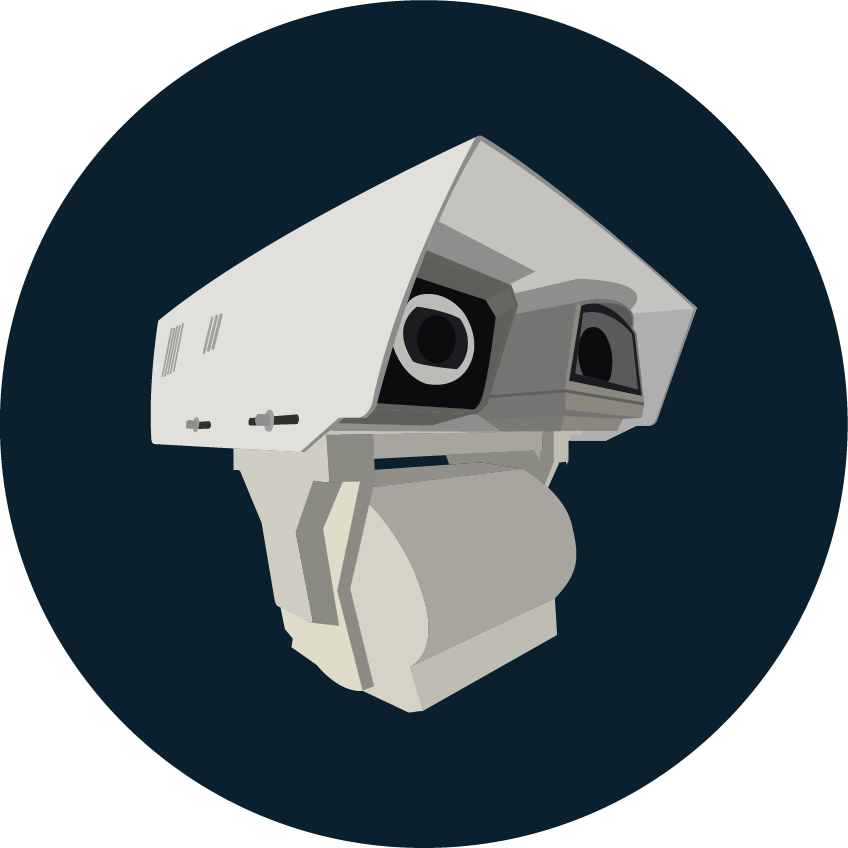 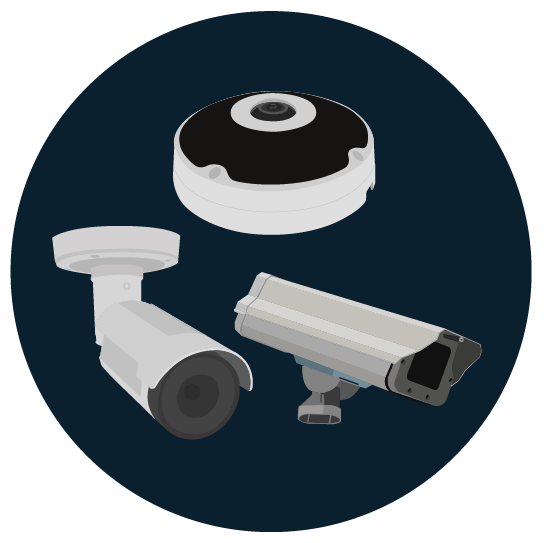 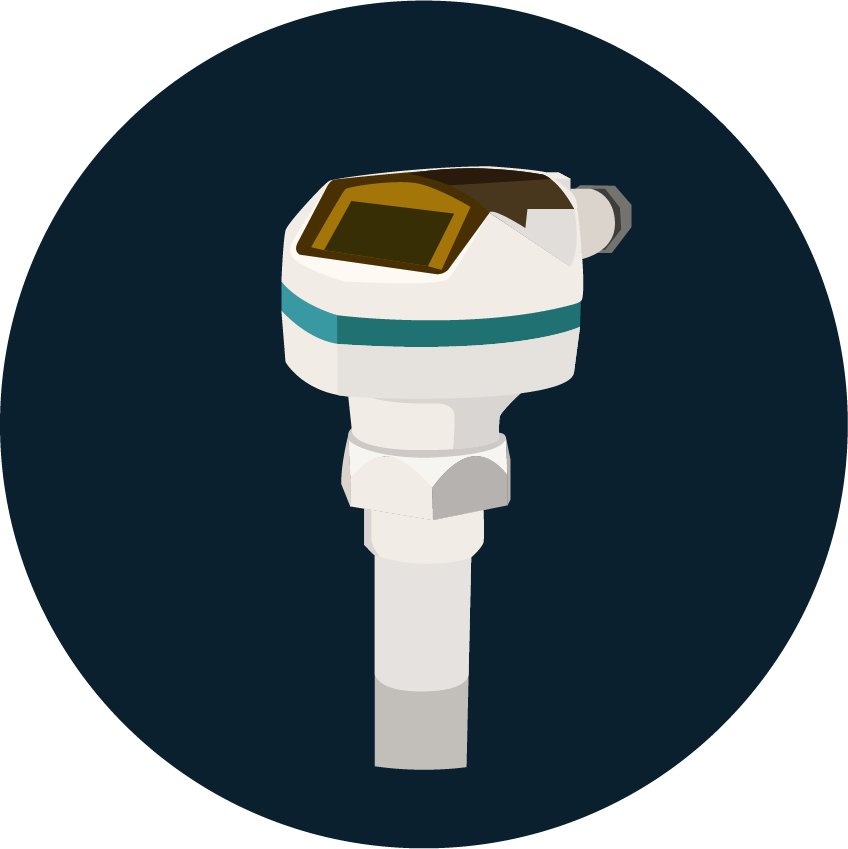 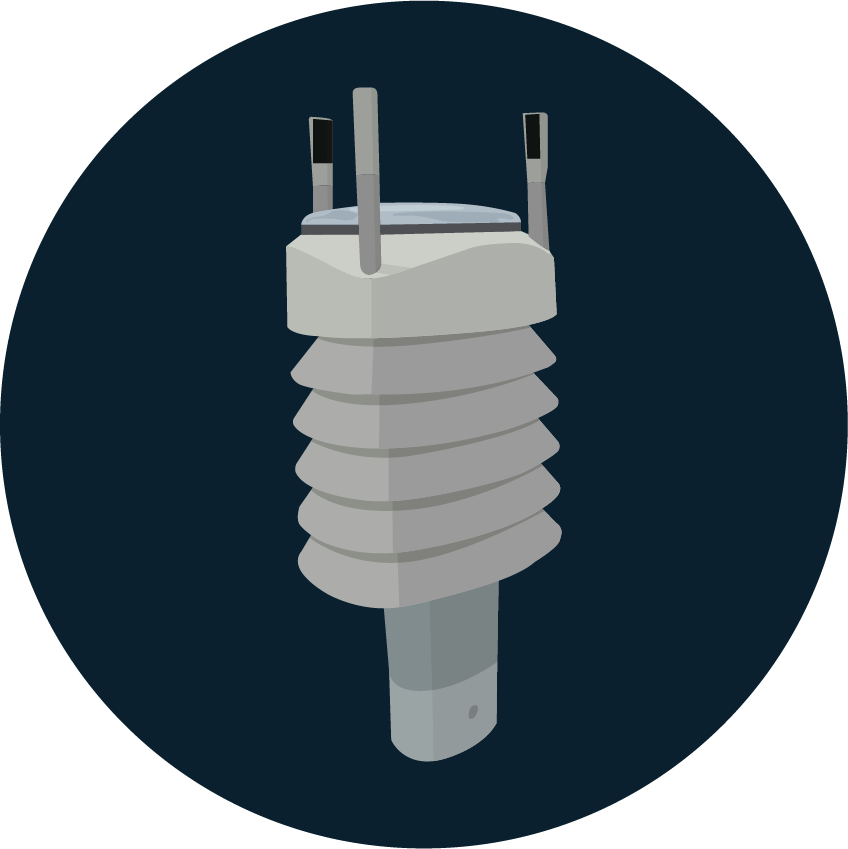 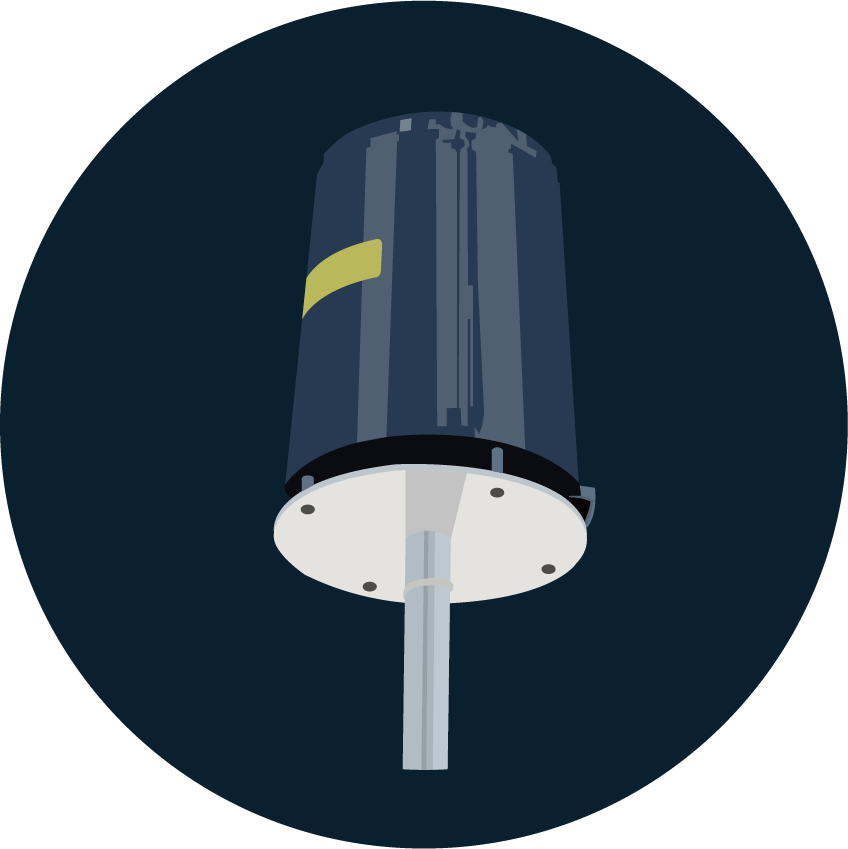 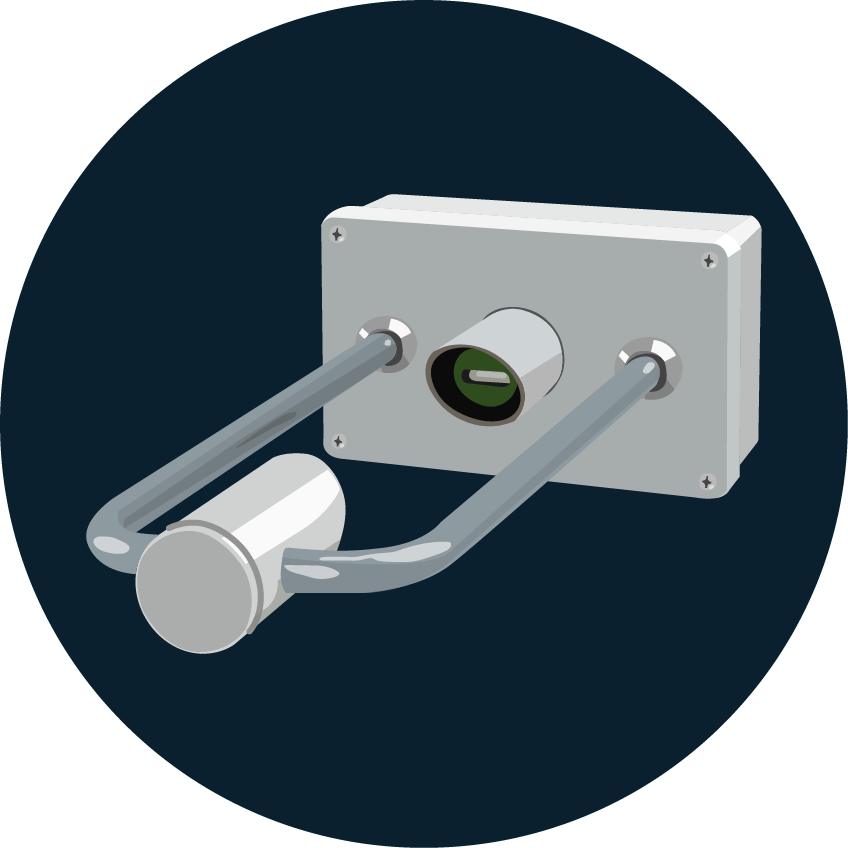 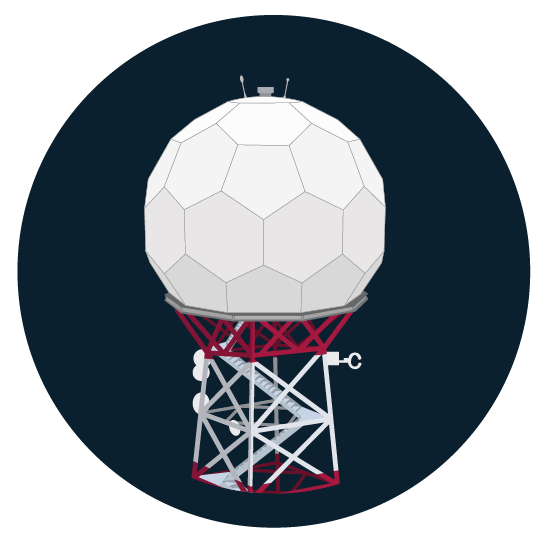 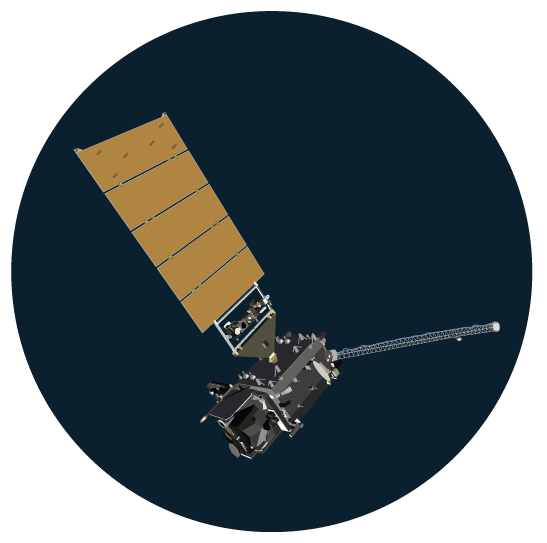 SIATA - AMVA
El proyecto SIATA - AMVA cuenta con una amplia red de monitoreo para las distintas variables hidrometeorológicas, de calidad del aire y sísmicas, y complementa esta información con una red de cámaras multipropósito
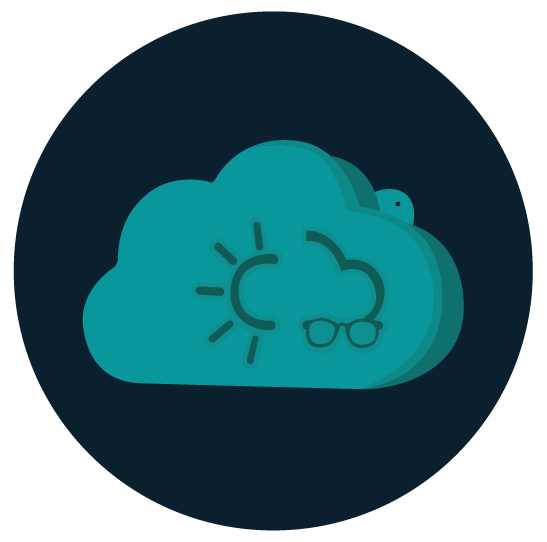 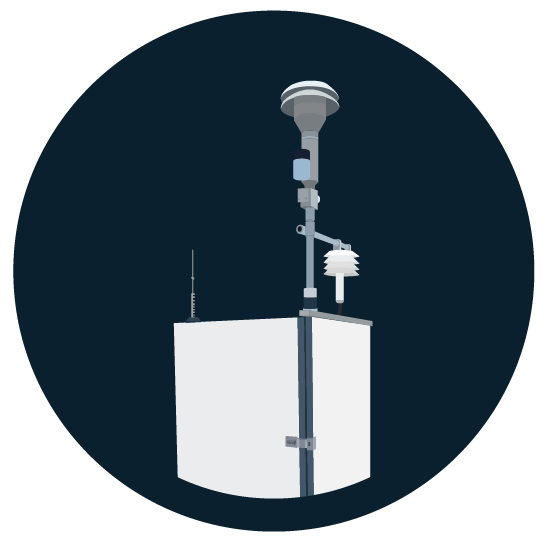 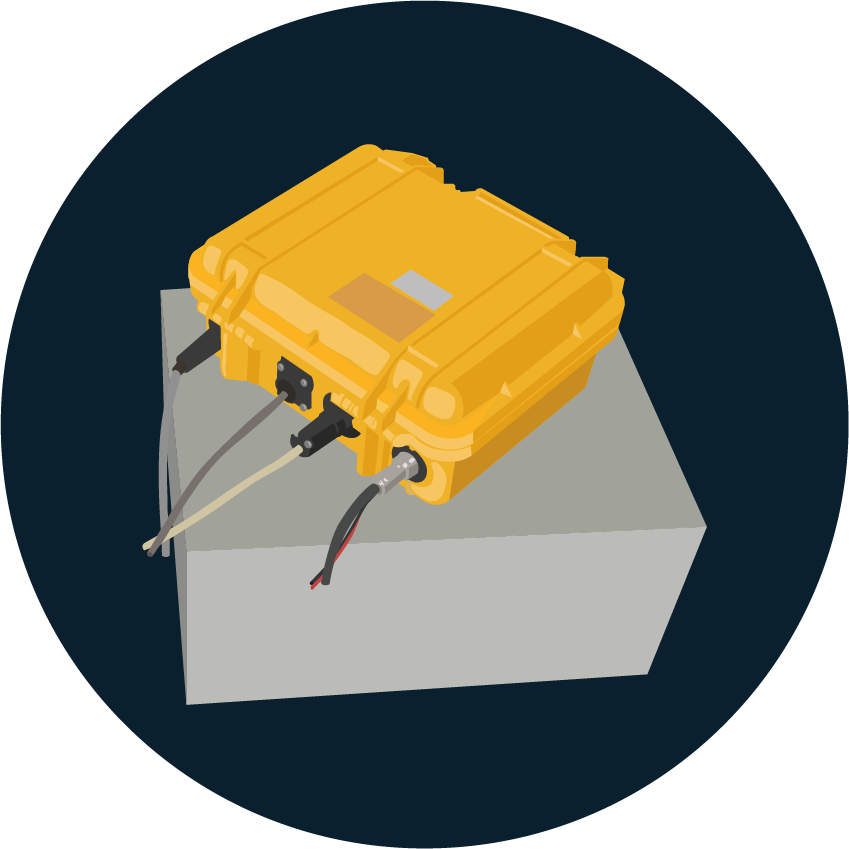 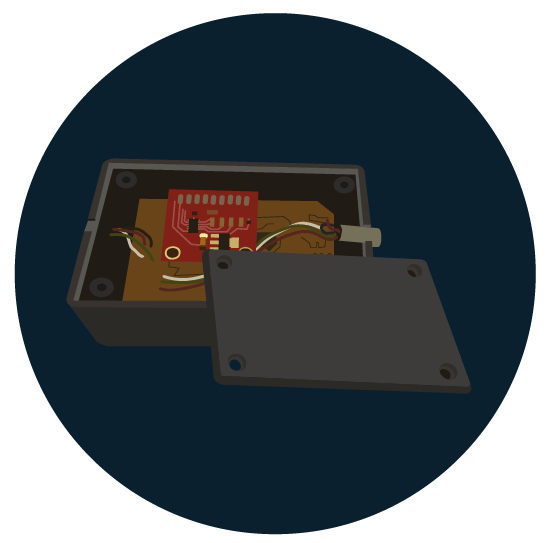 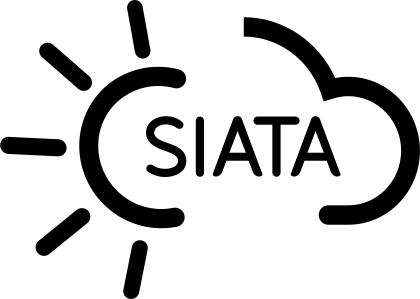 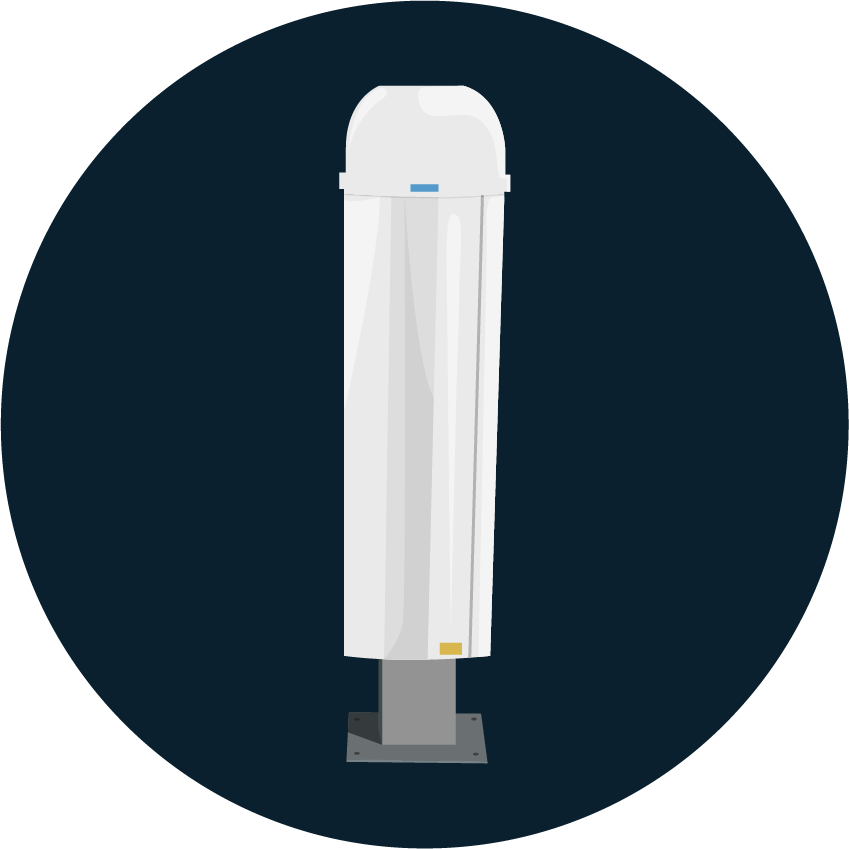 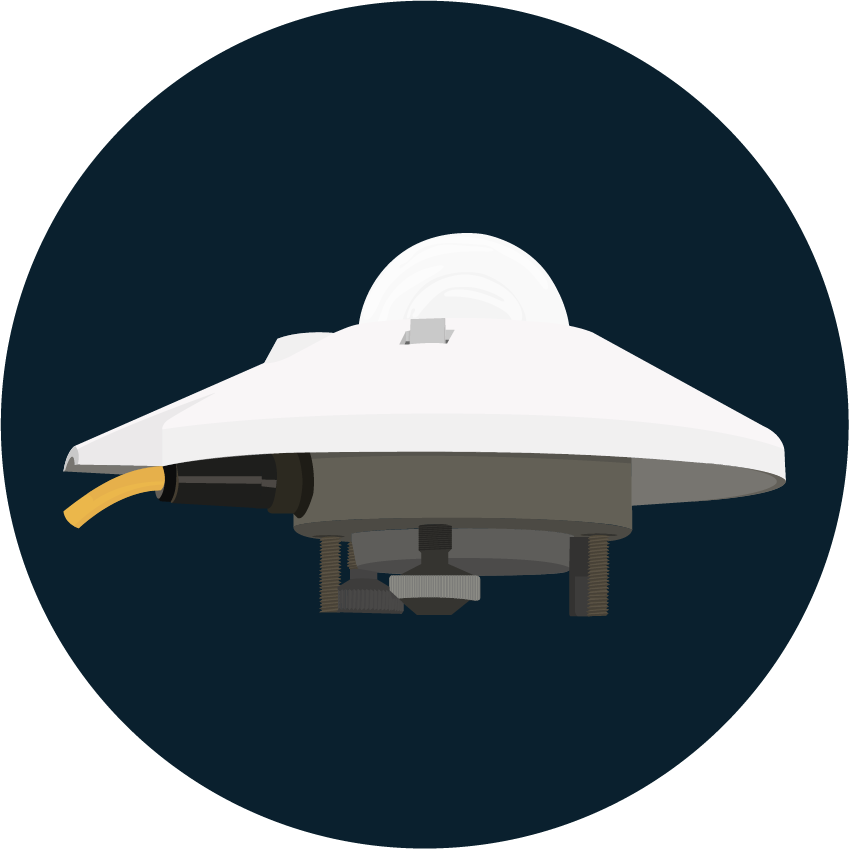 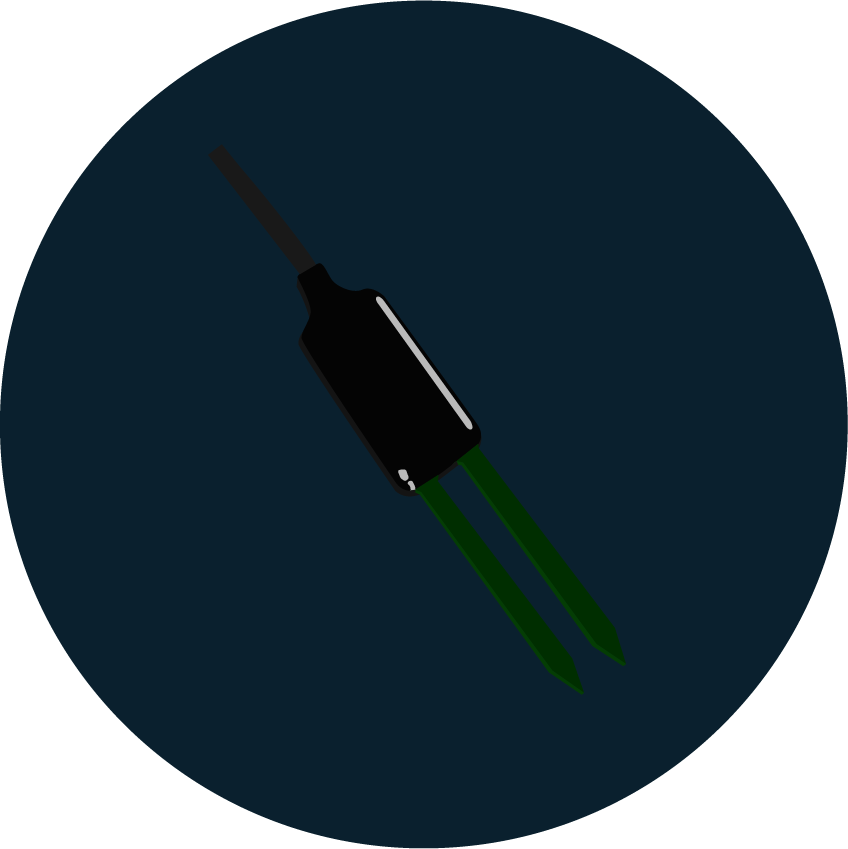 Pluviometros, estaciones meteorológicas, Disdrómetros, Radiómetro, Cámaras, Radar meteorológico, Radar de vientos, Antena GOES
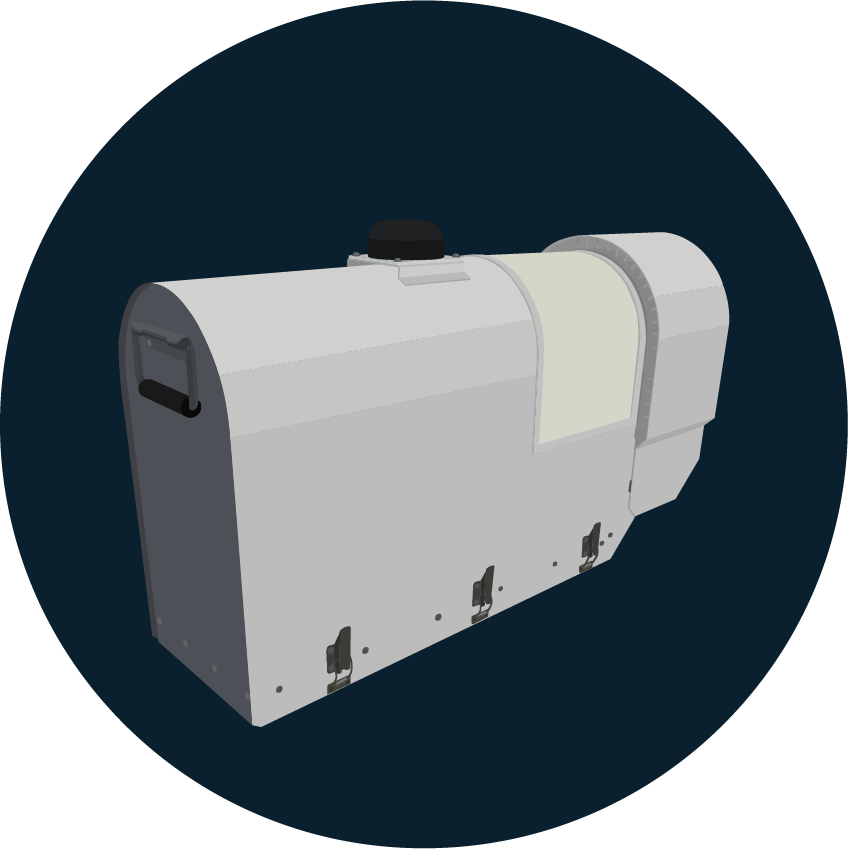 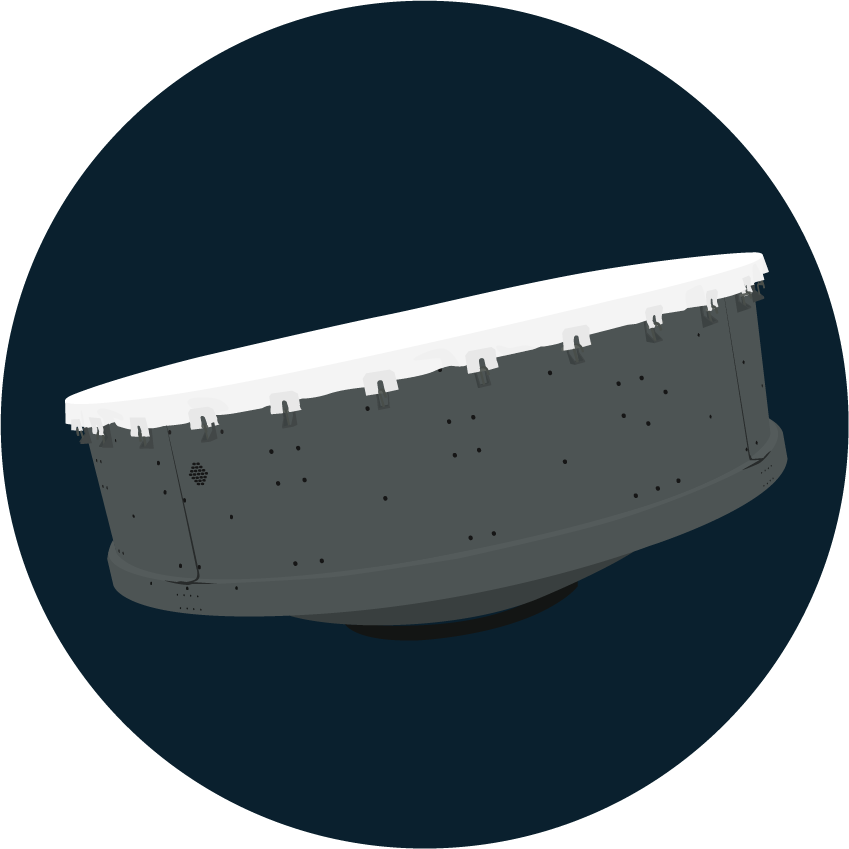 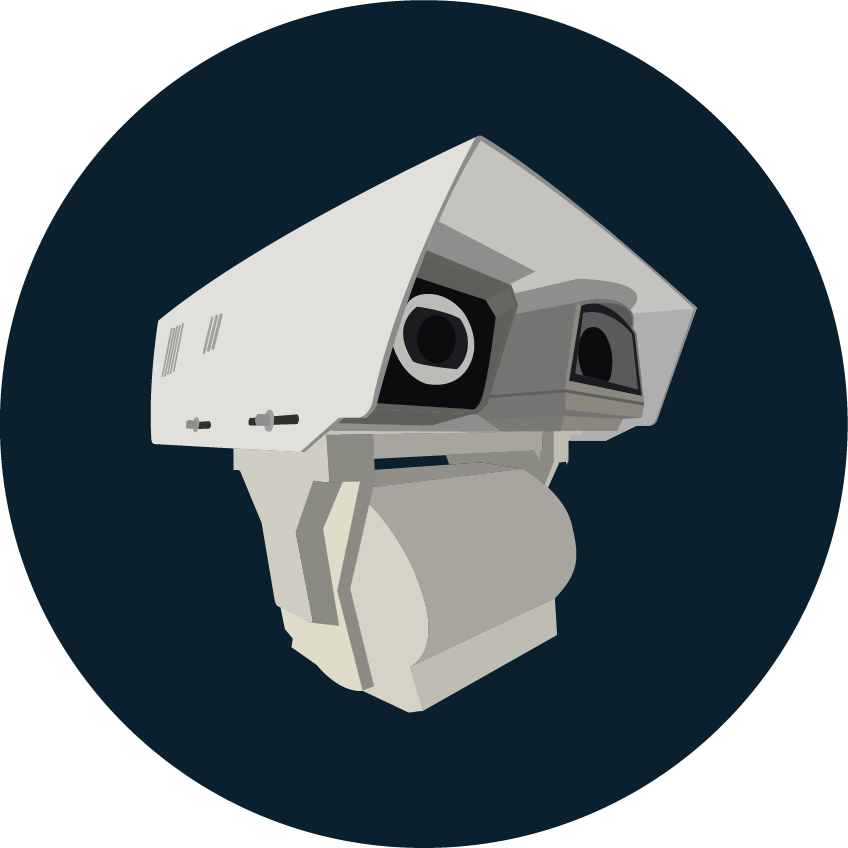 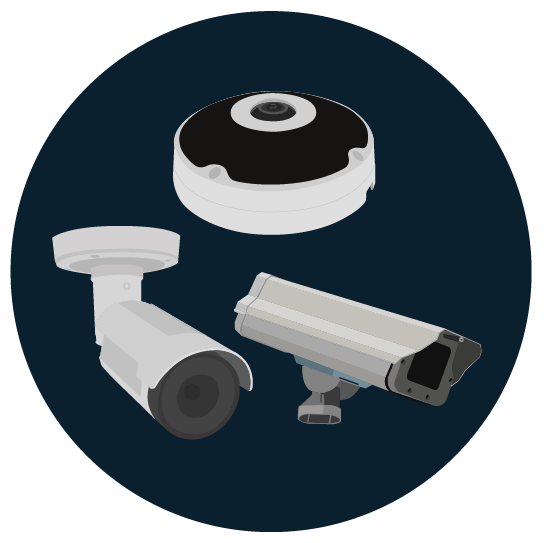 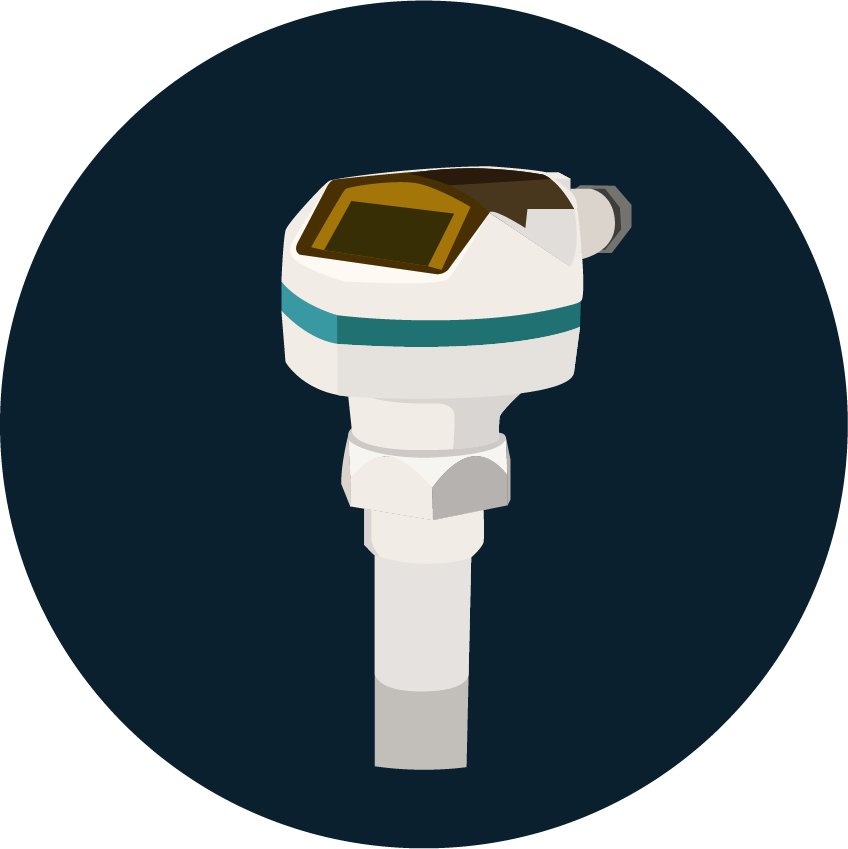 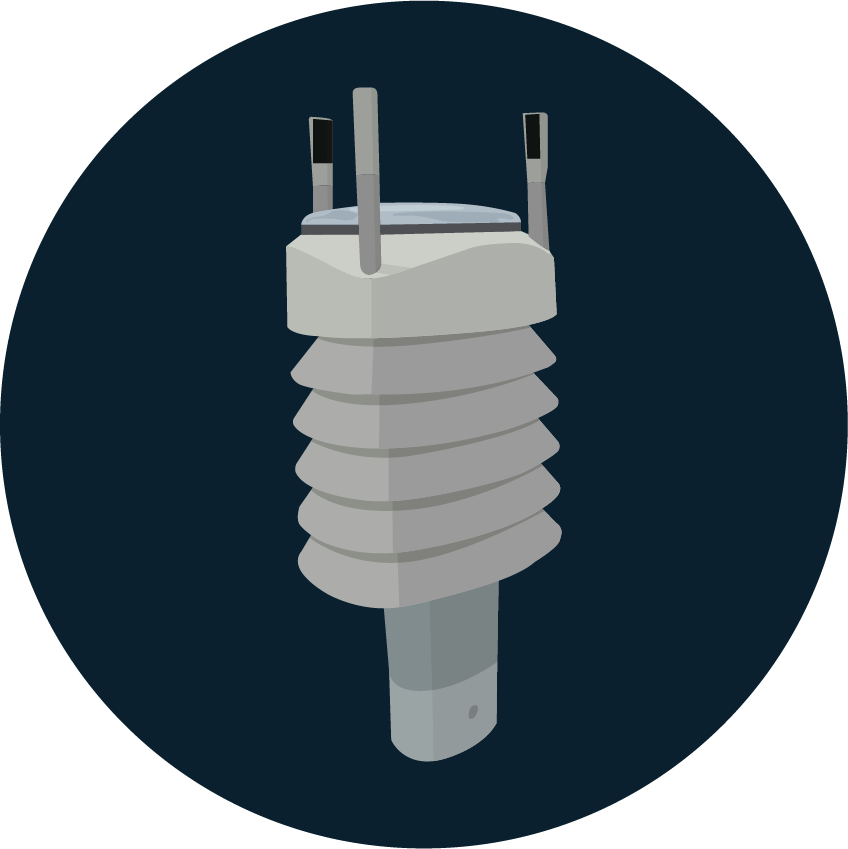 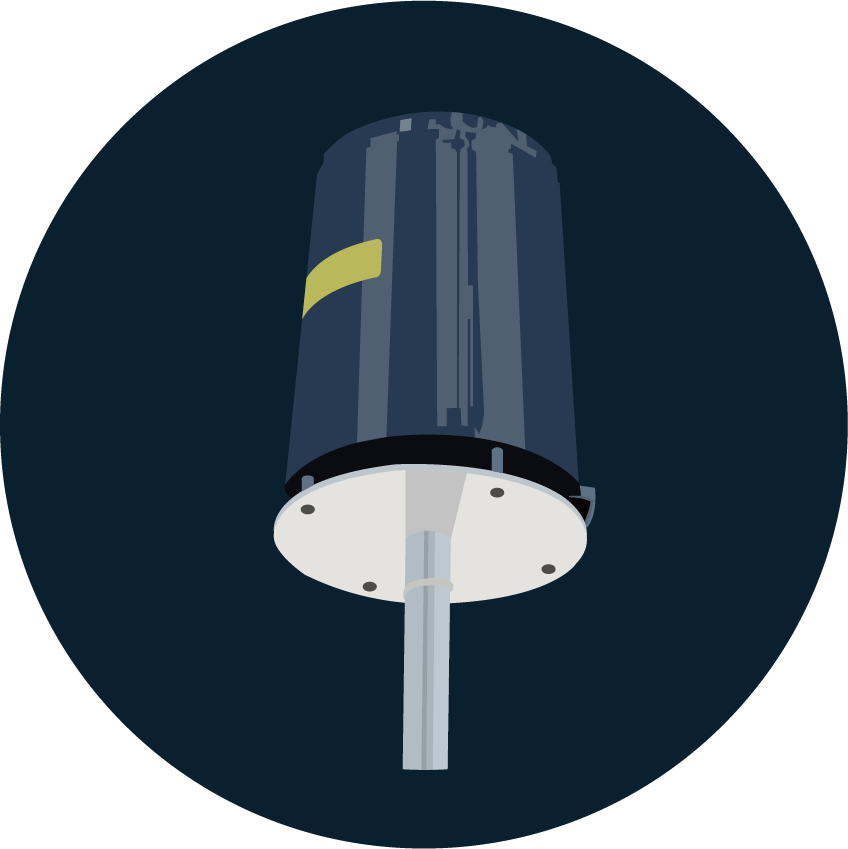 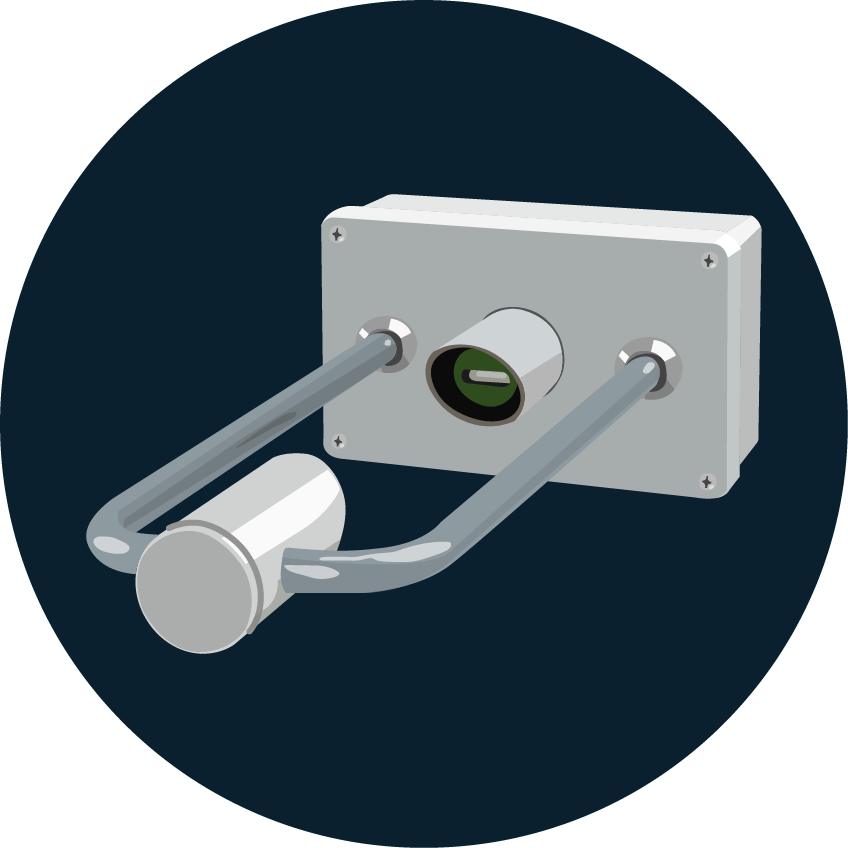 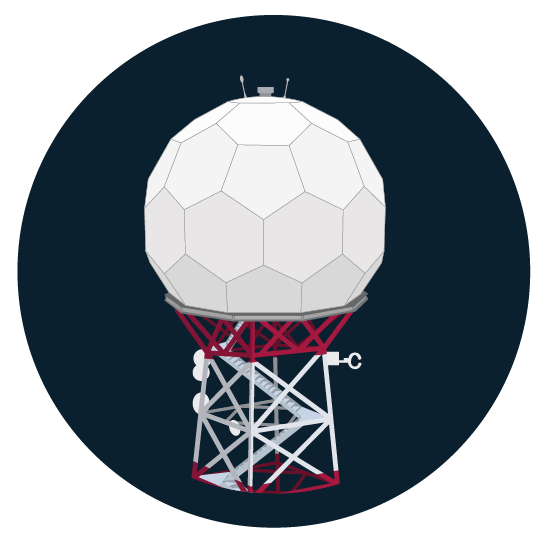 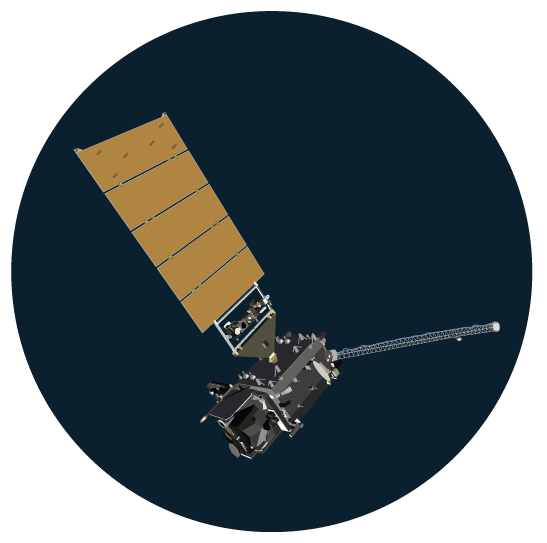 SIATA - AMVA
El proyecto SIATA - AMVA cuenta con una amplia red de monitoreo para las distintas variables hidrometeorológicas, de calidad del aire y sísmicas, y complementa esta información con una red de cámaras multipropósito
Estaciones de calidad del aire, ceilómetros, piranómetros, ciudadanos científicos, cámaras
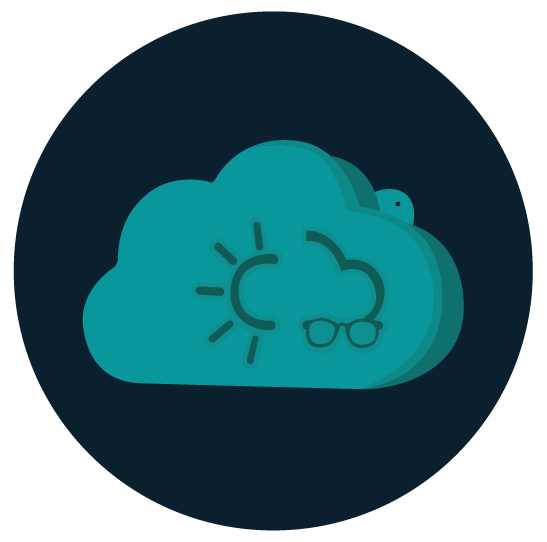 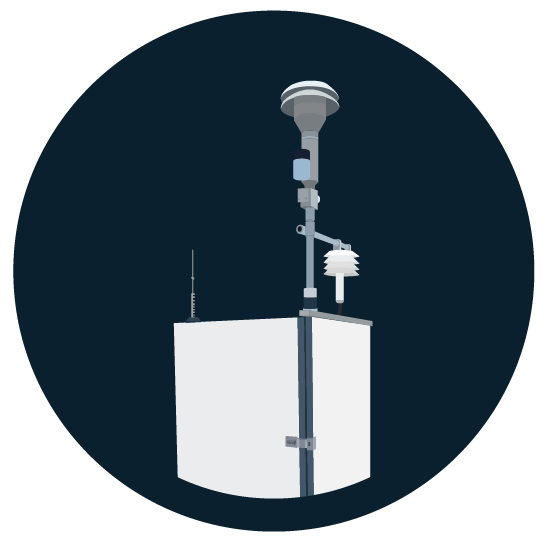 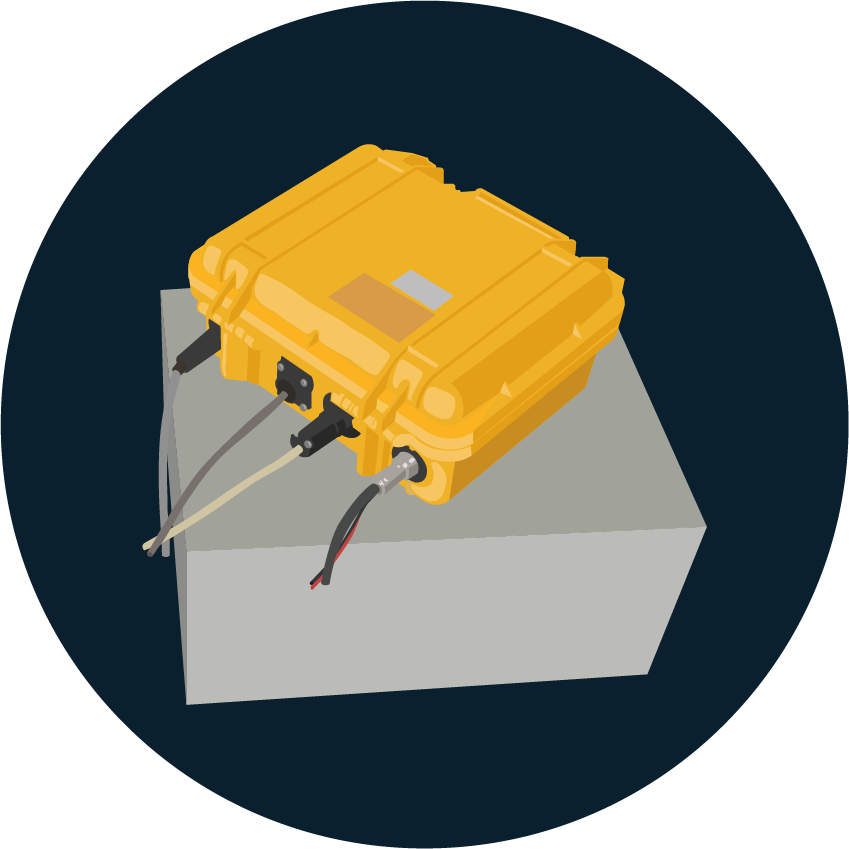 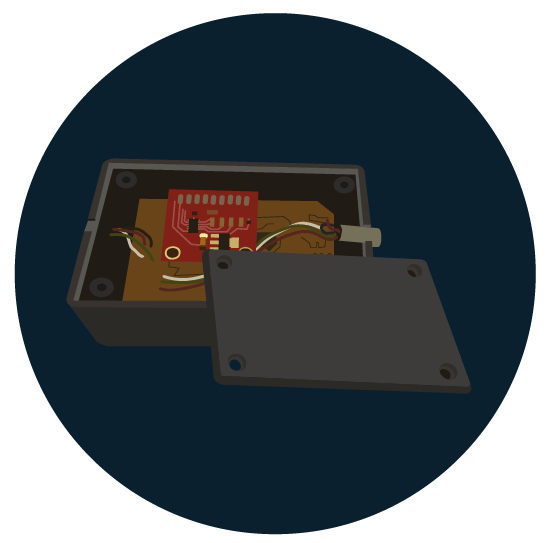 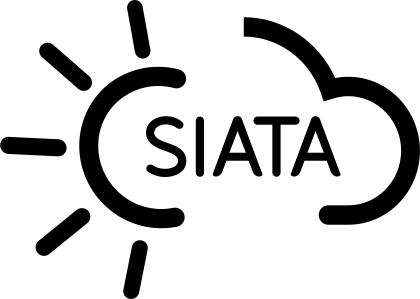 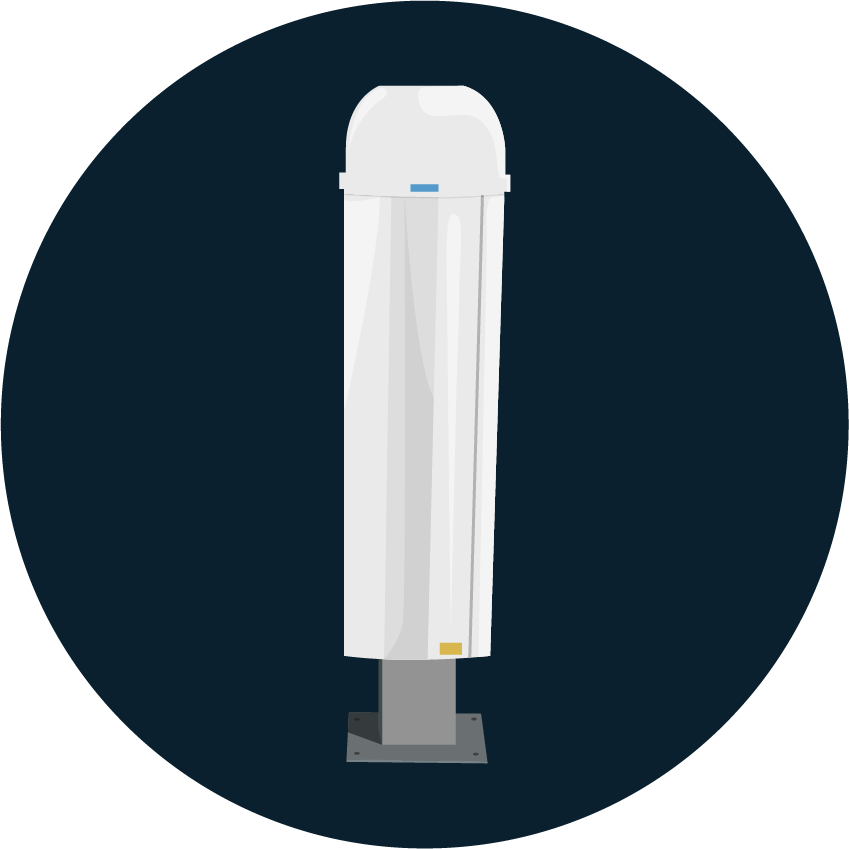 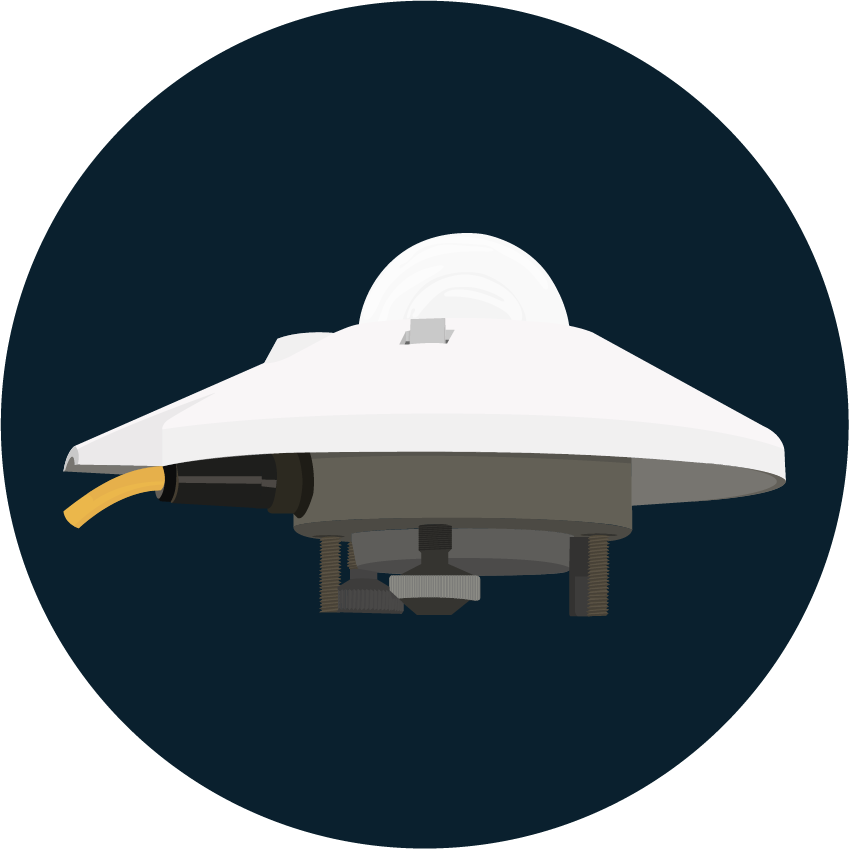 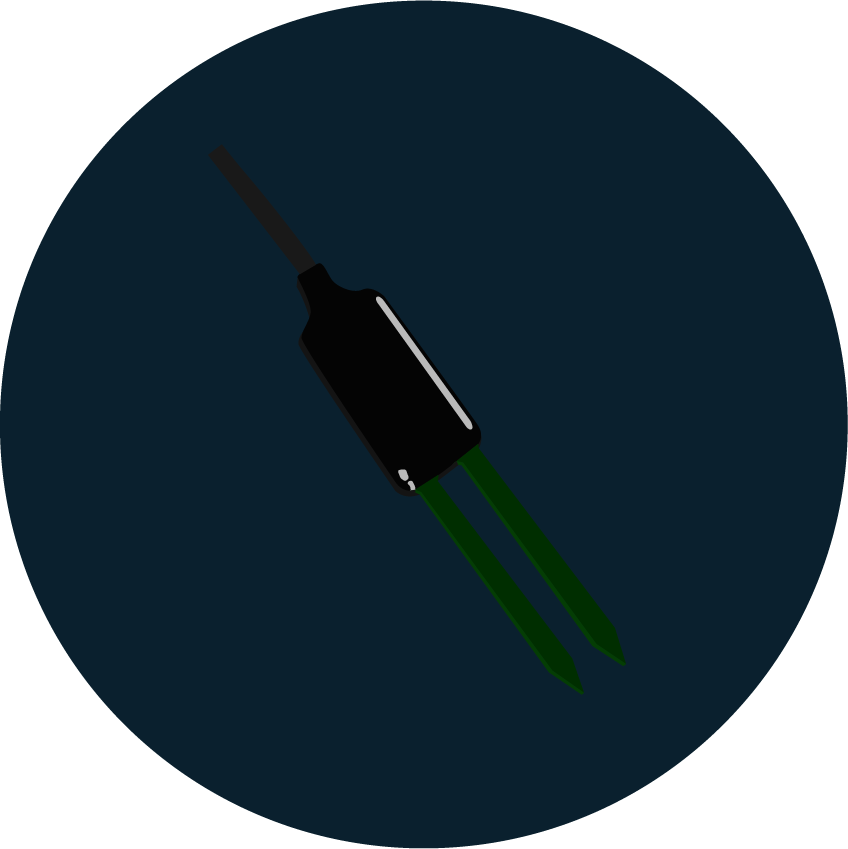 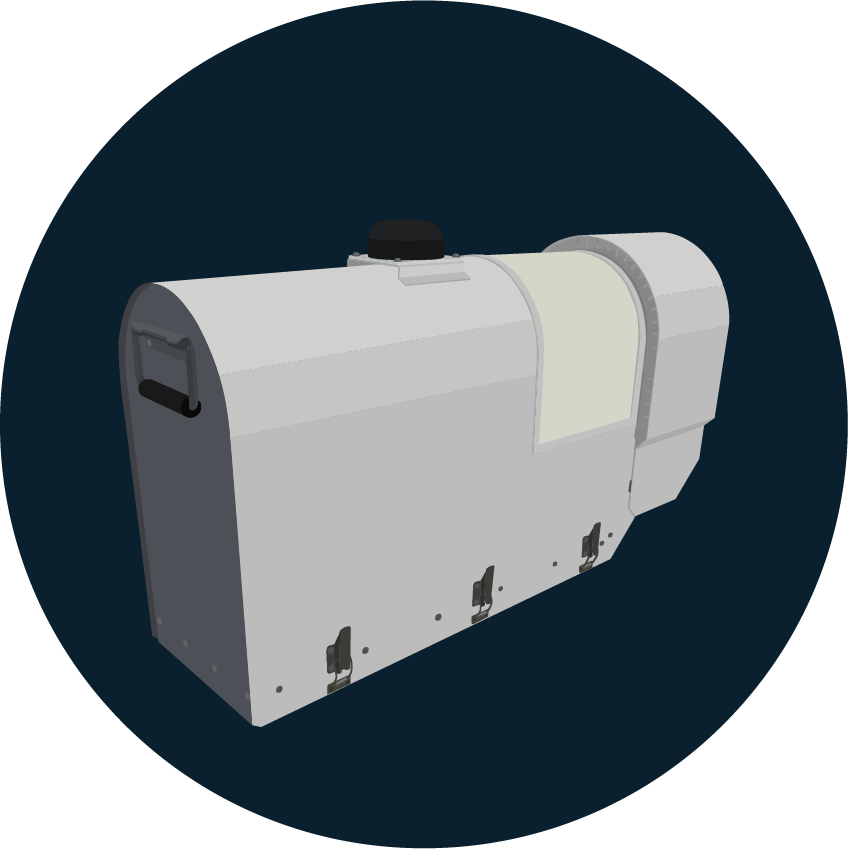 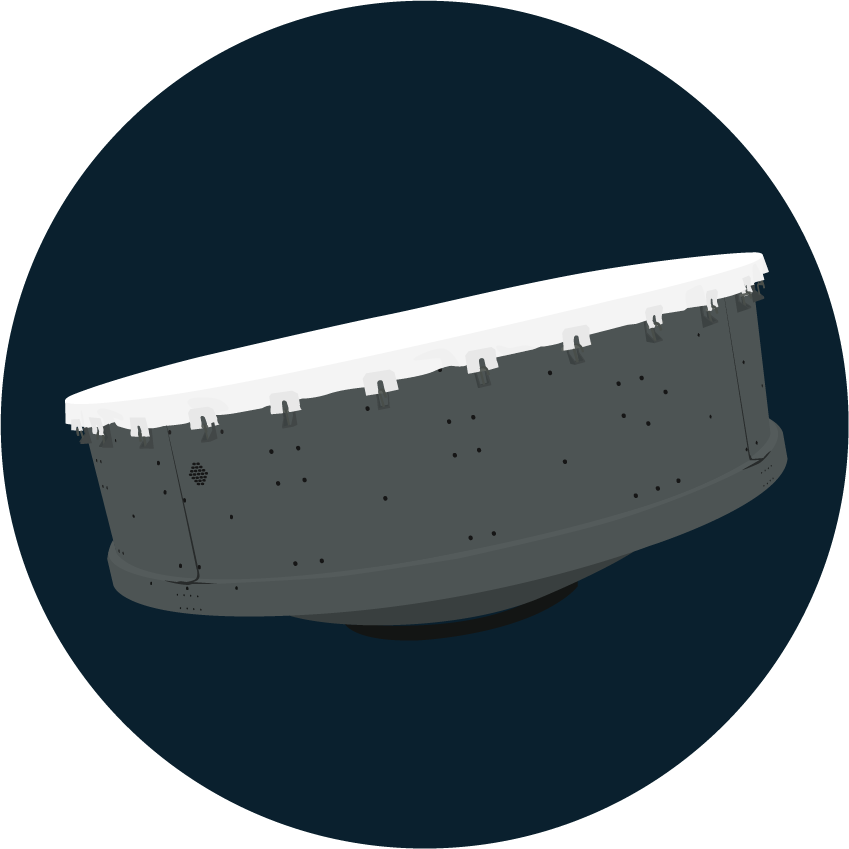 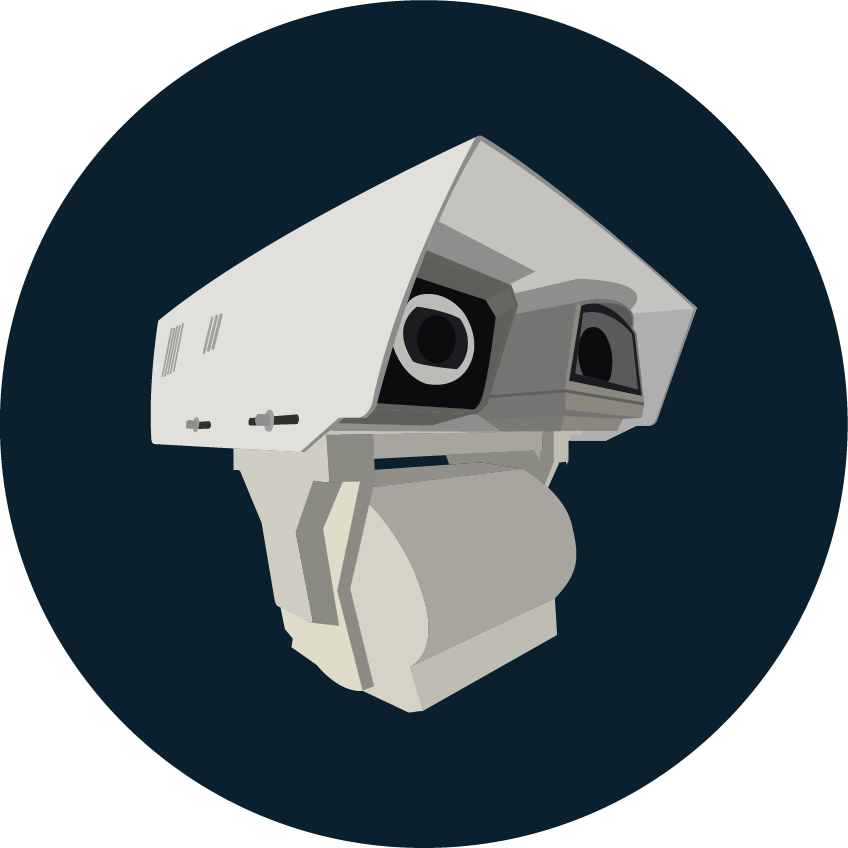 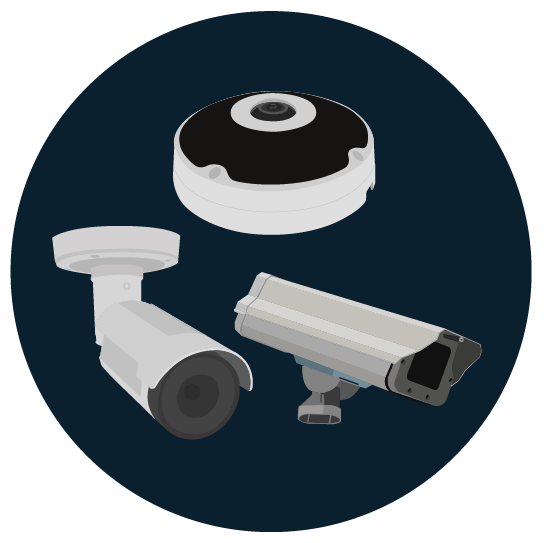 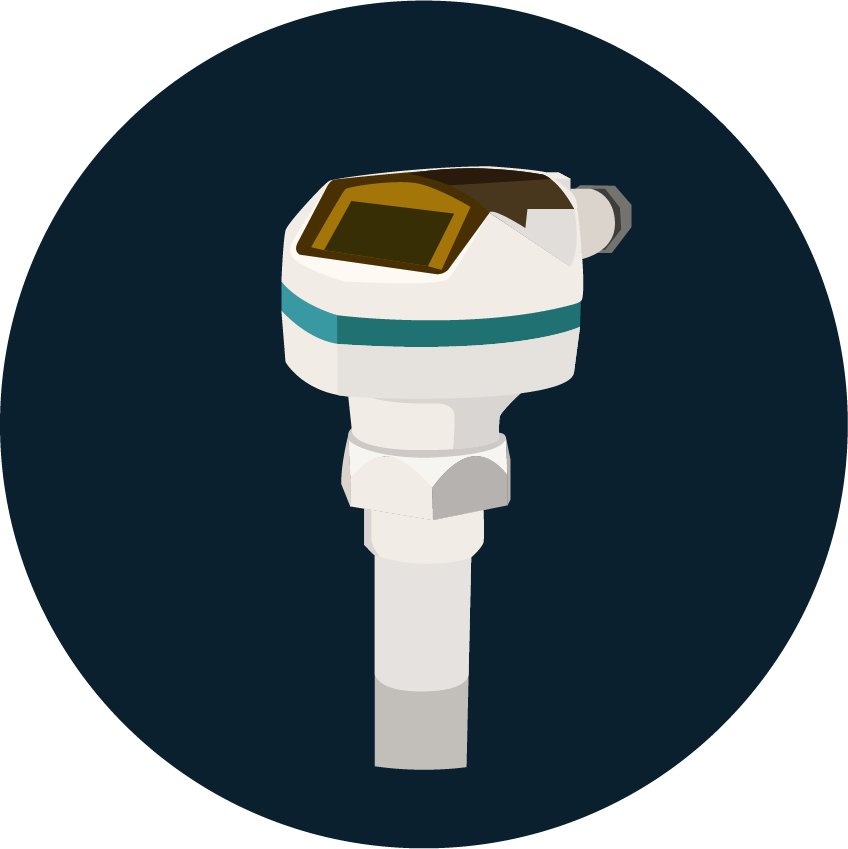 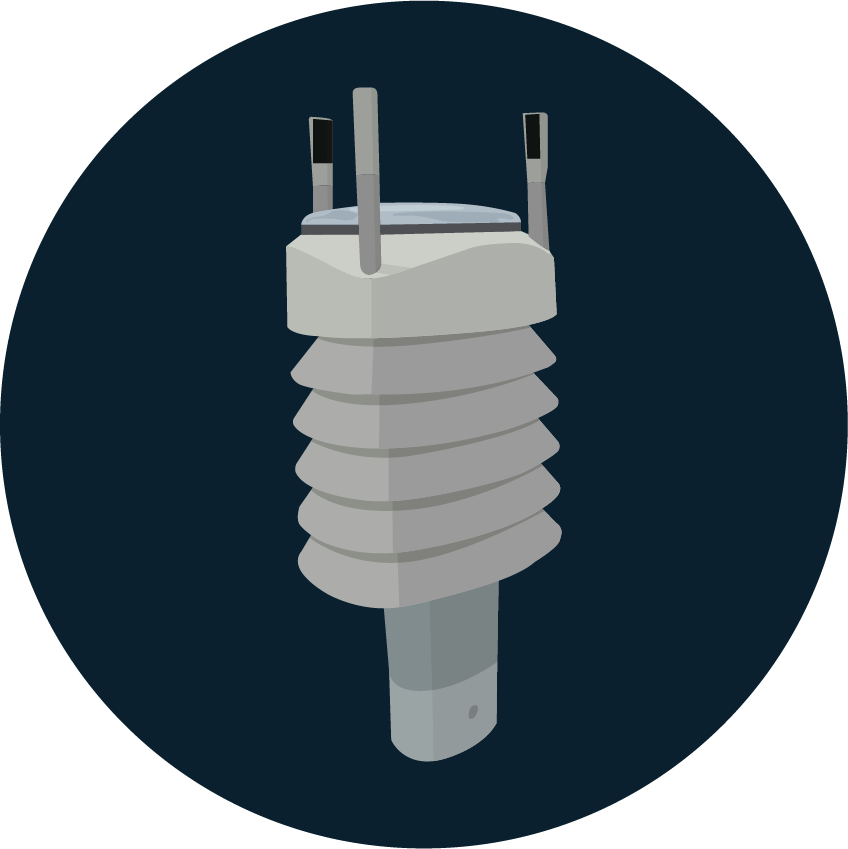 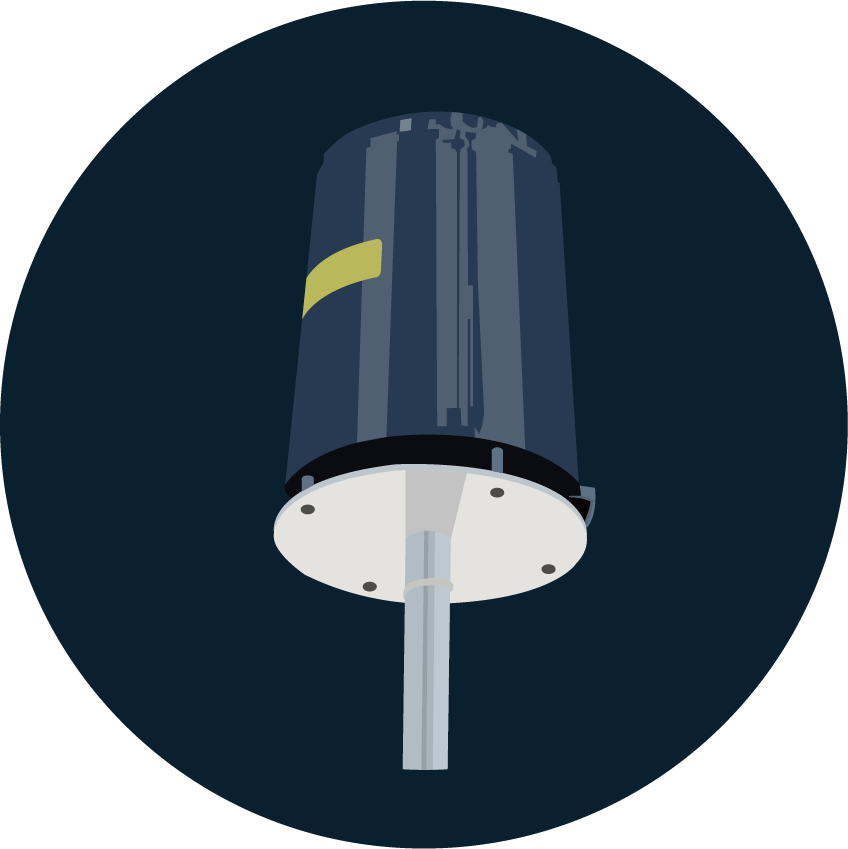 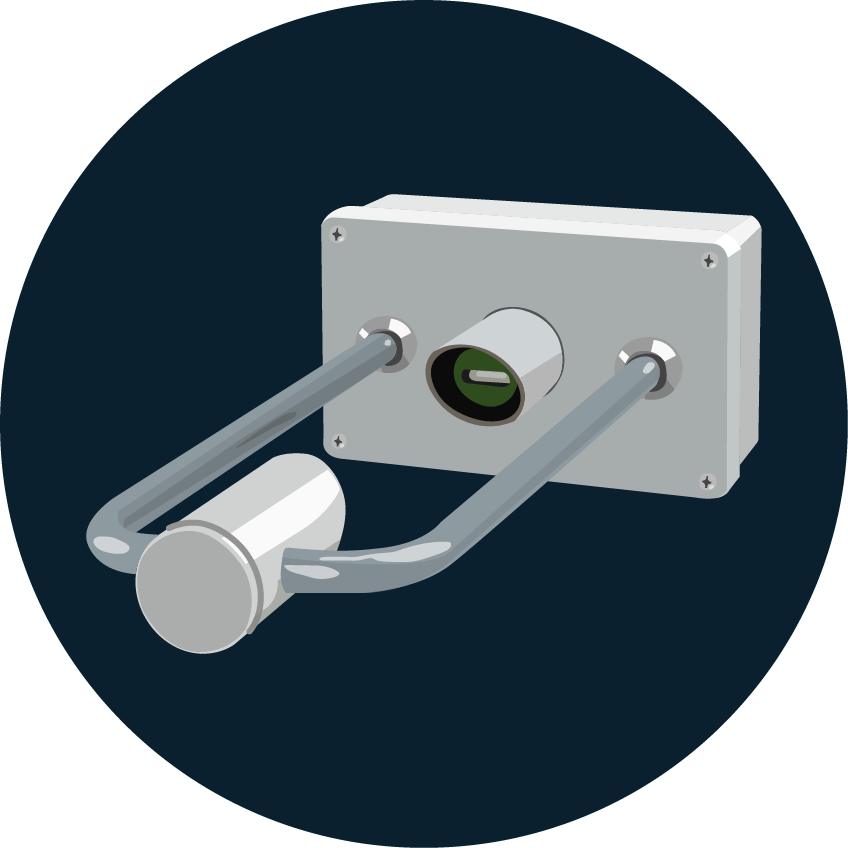 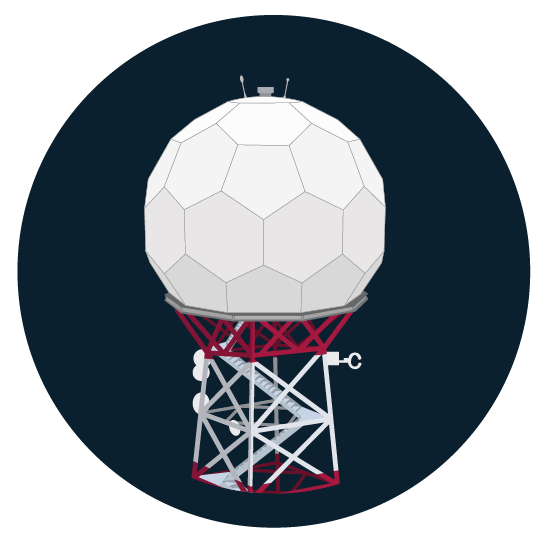 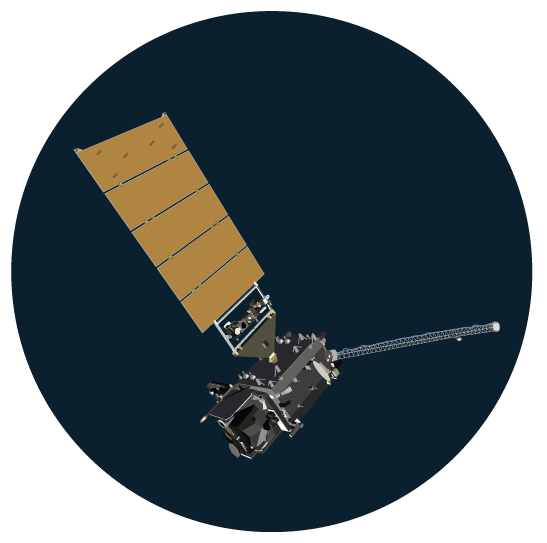 SIATA - AMVA
El proyecto SIATA - AMVA cuenta con una amplia red de monitoreo para las distintas variables hidrometeorológicas, de calidad del aire y sísmicas, y complementa esta información con una red de cámaras multipropósito
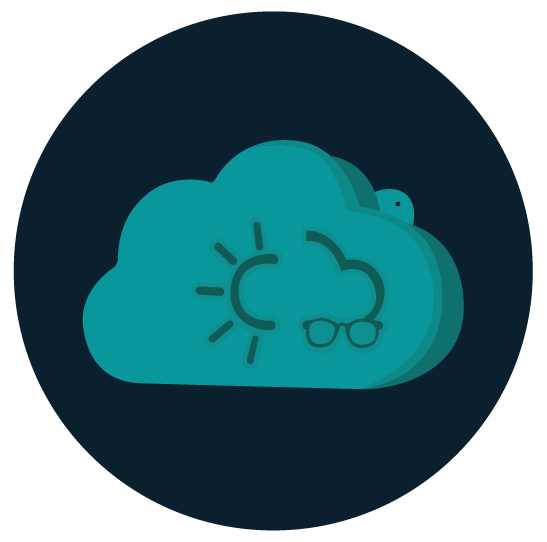 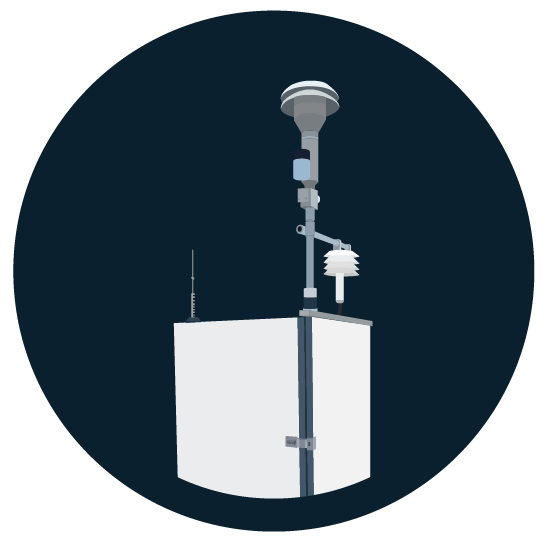 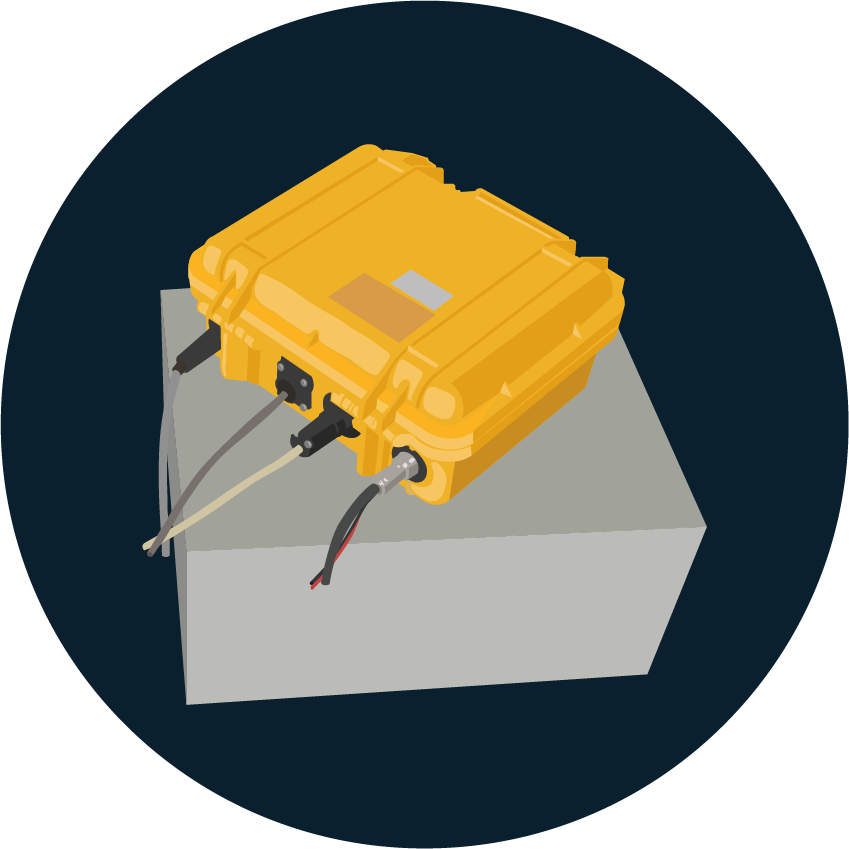 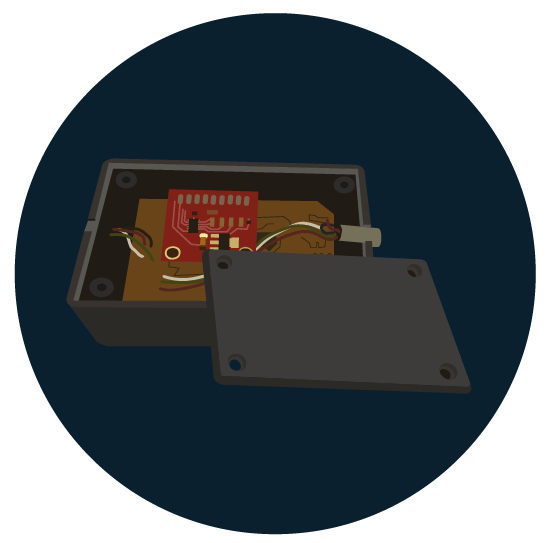 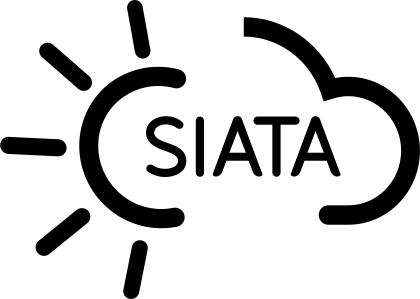 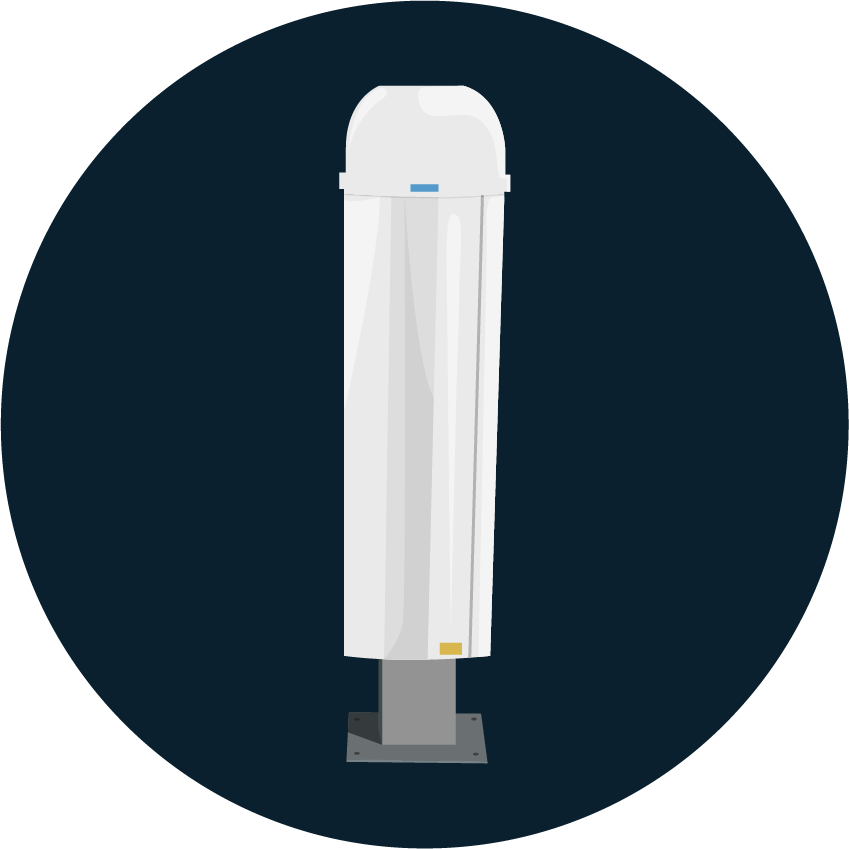 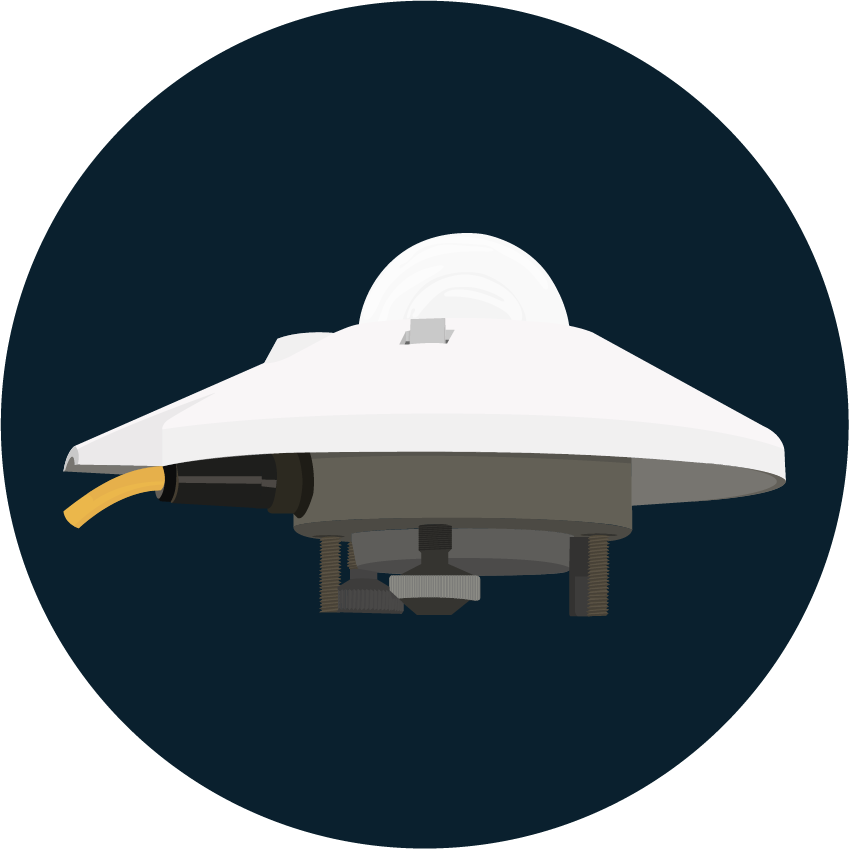 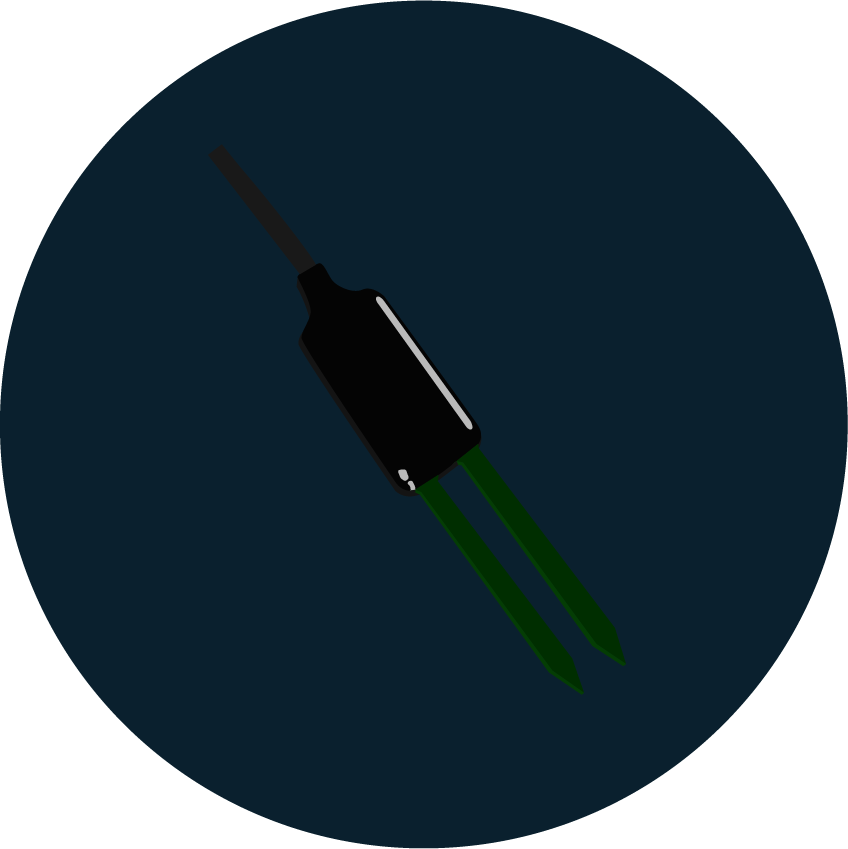 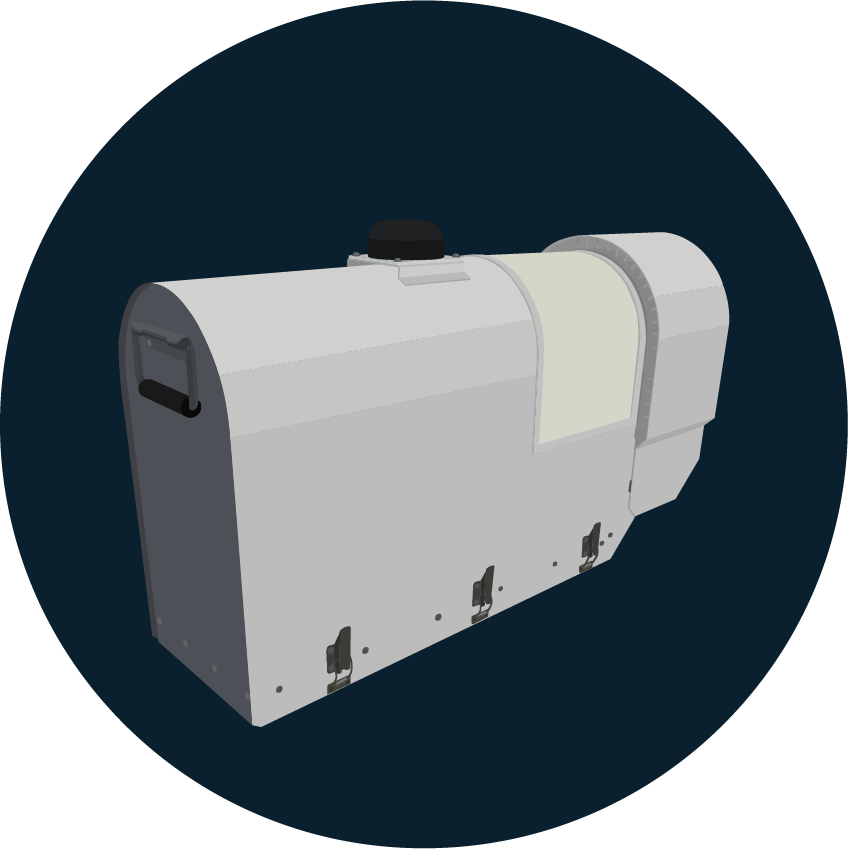 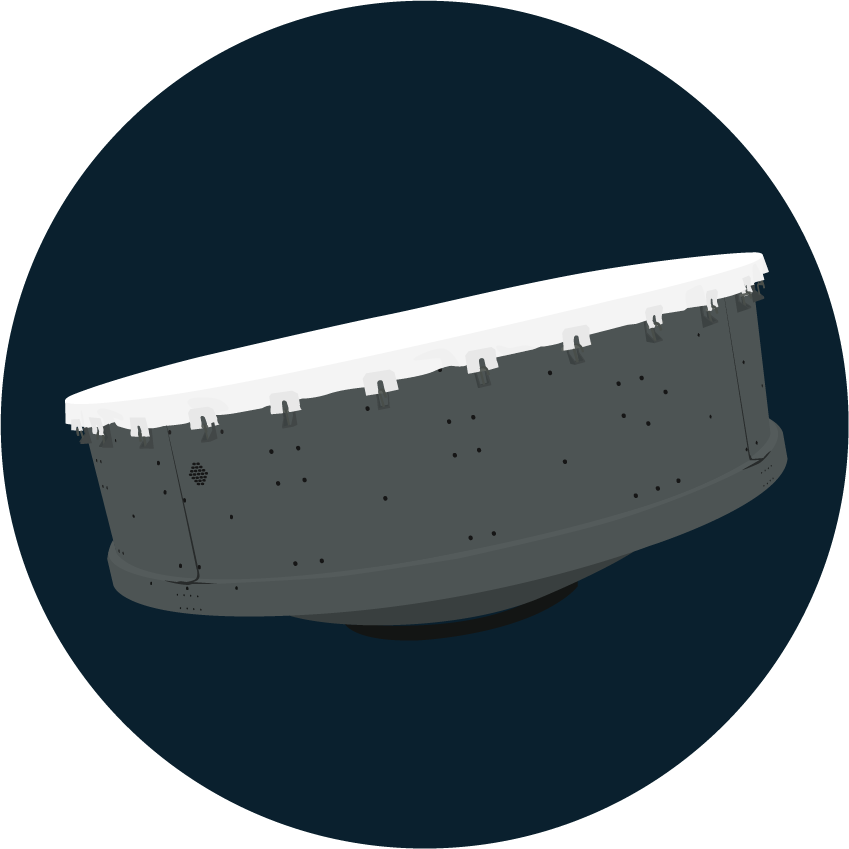 Cámaras visibles y Cámaras Térmicas
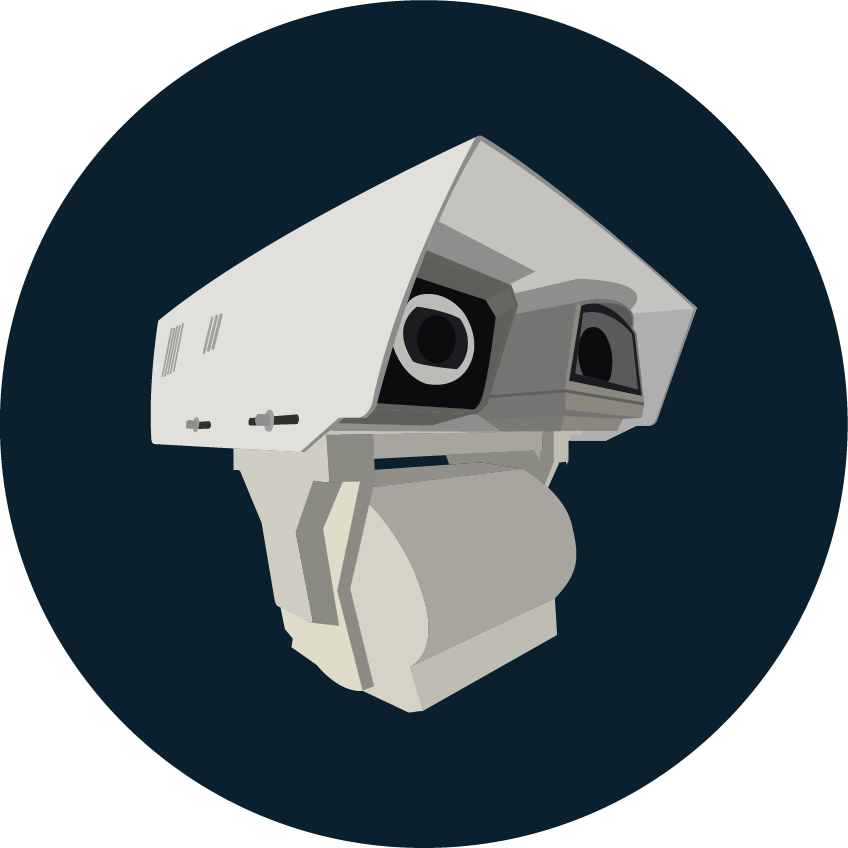 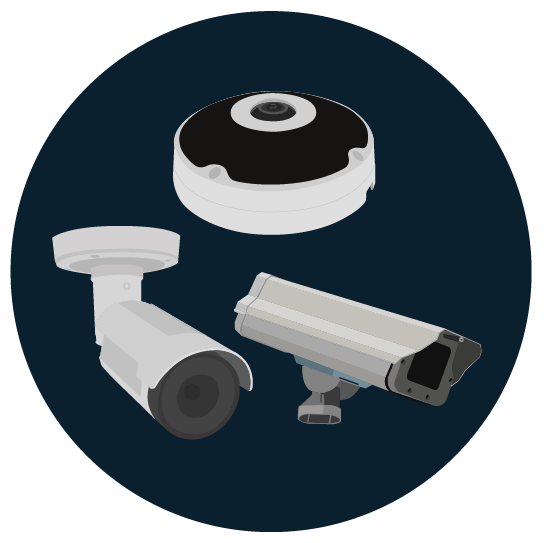 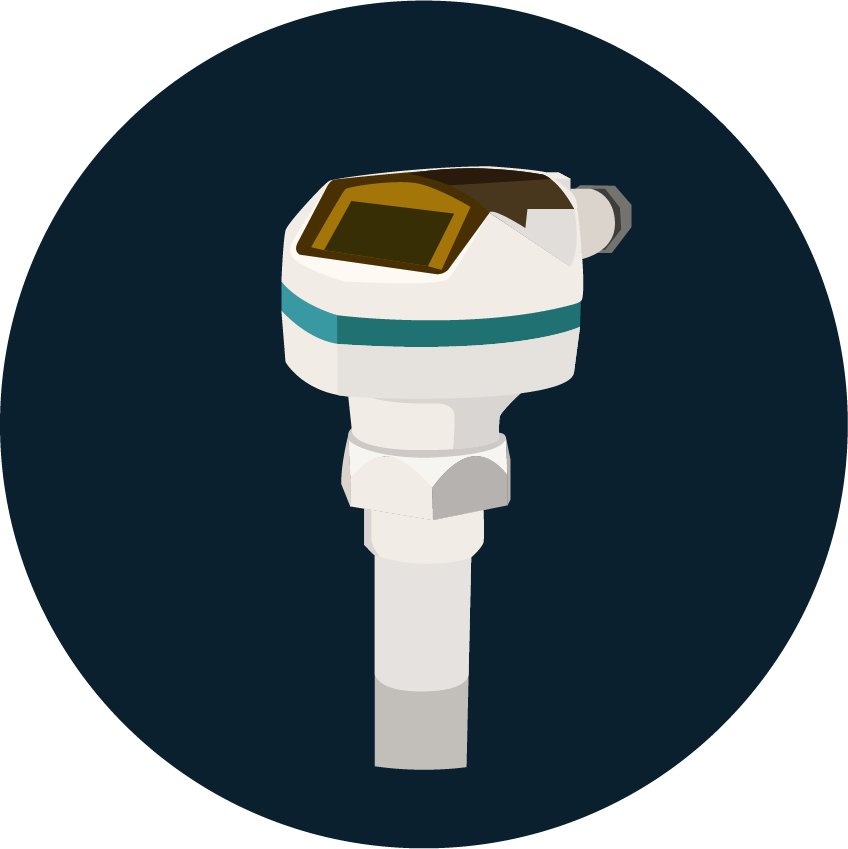 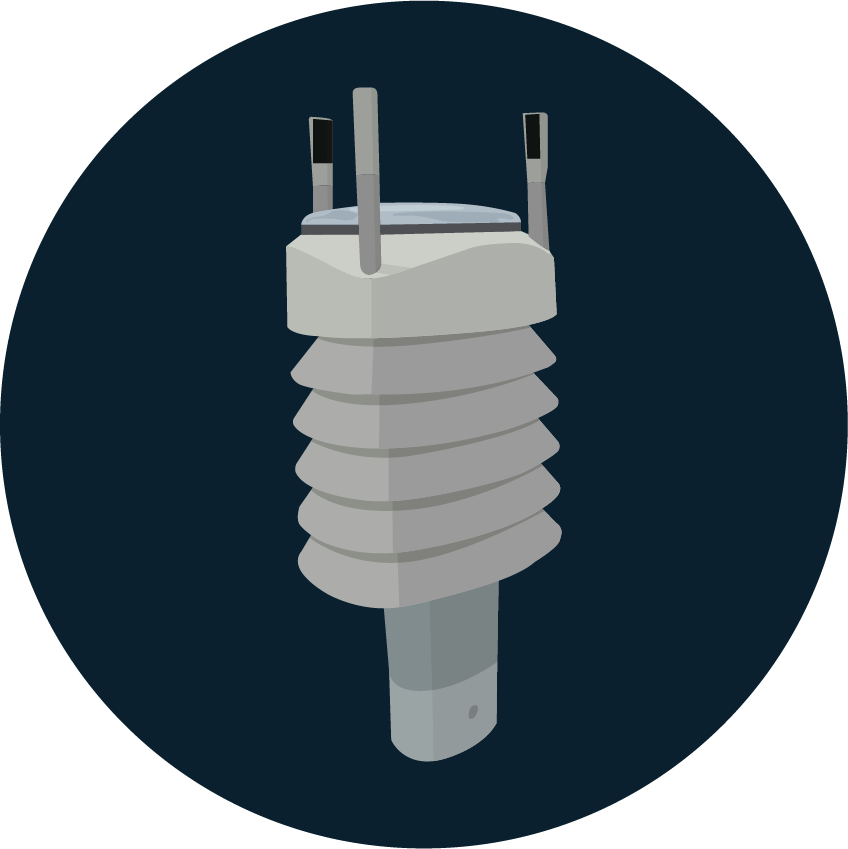 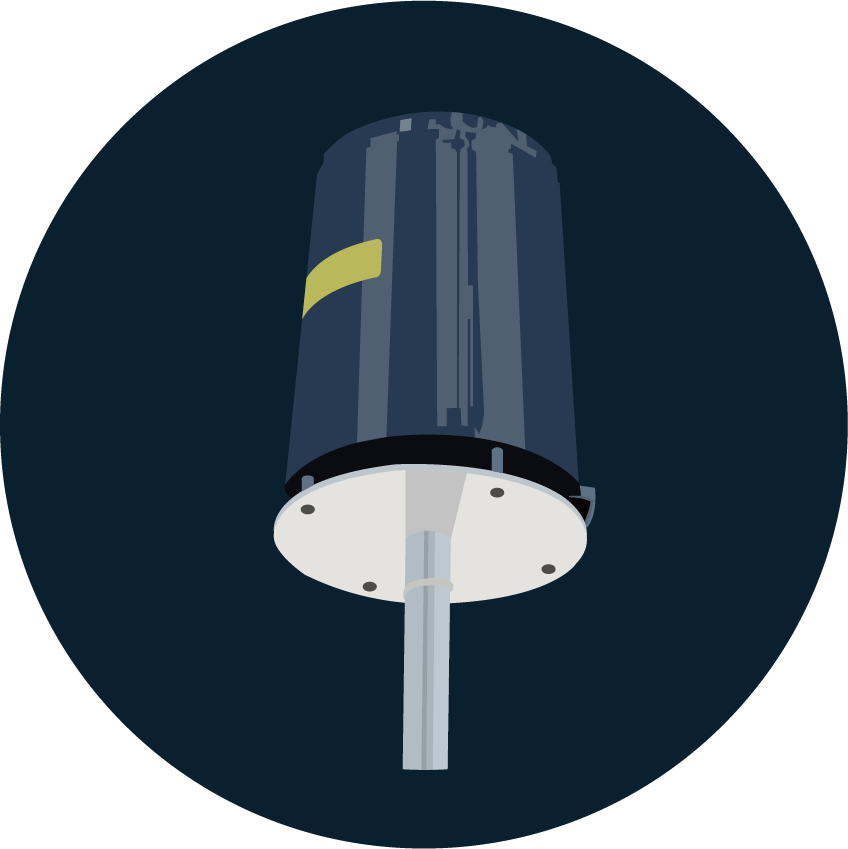 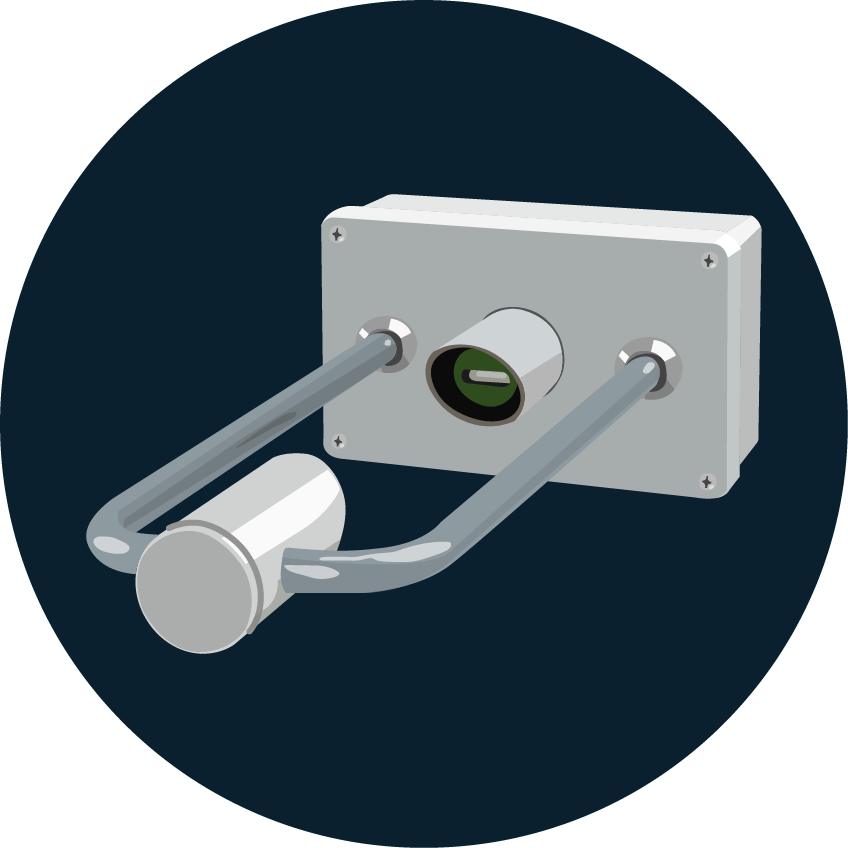 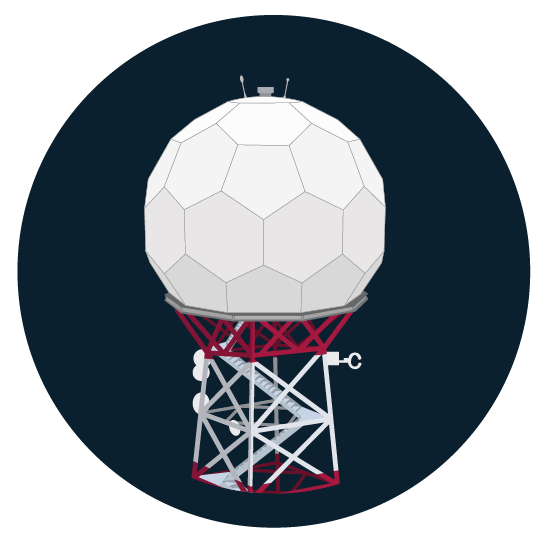 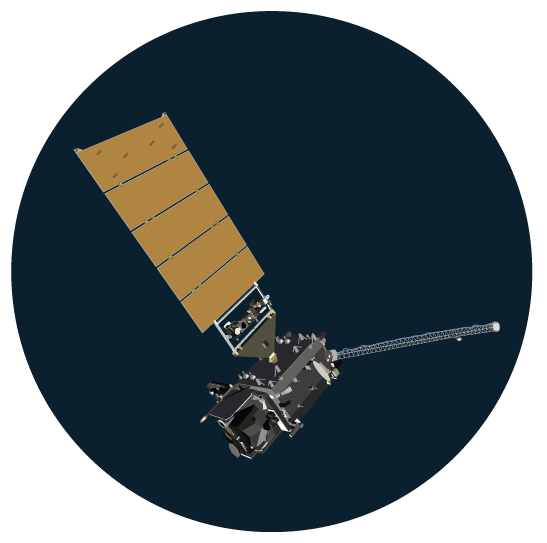 Red de cámaras
Entre las variables monitoreadas por la red de cámaras operadas por el SIATA se encuentran incendios, deslizamientos, inundaciones en pasos a desnivel, color en el río, observaciones del cielo y de la bóveda celeste
Bóveda Celeste
Térmicas
Color
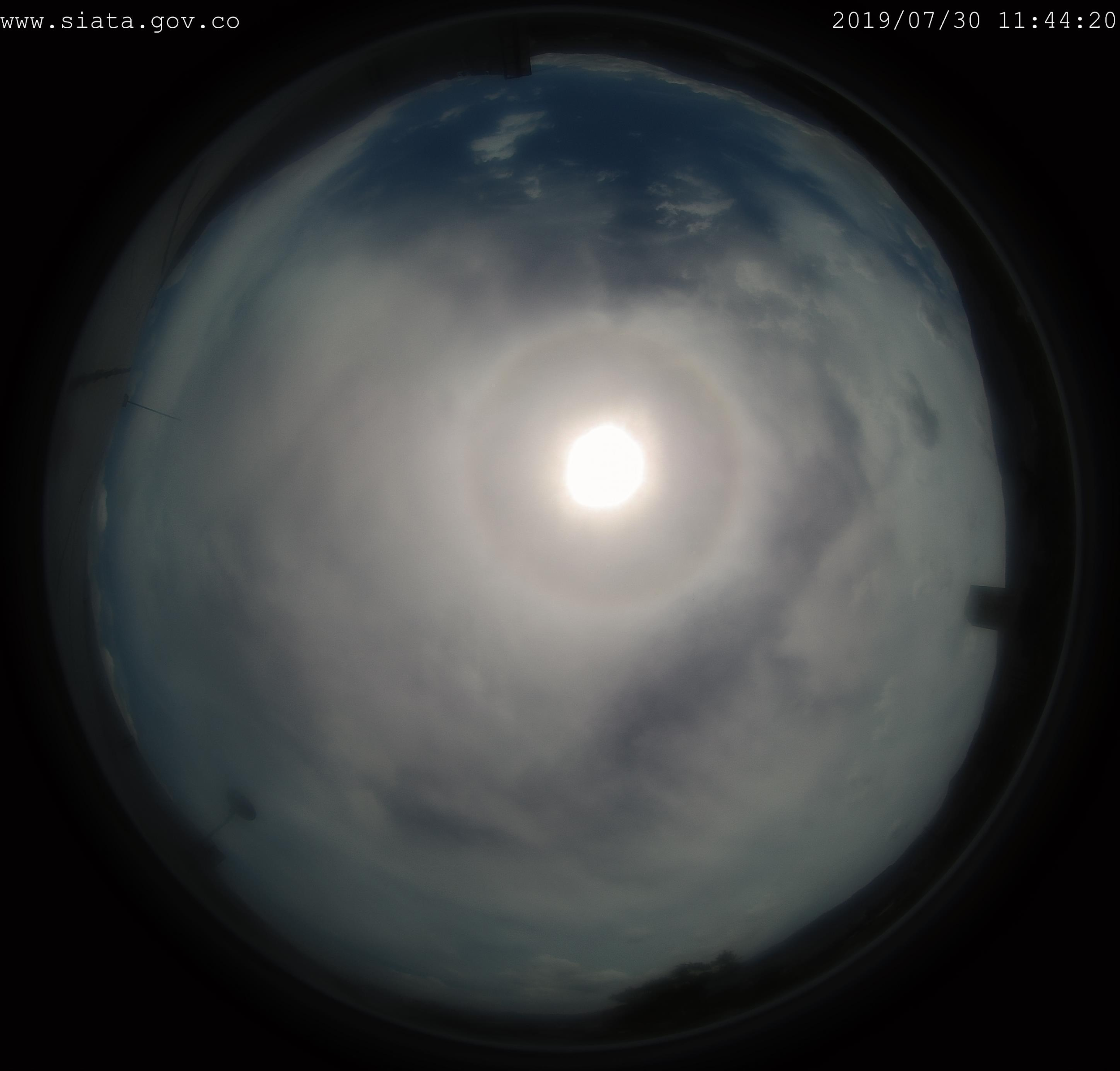 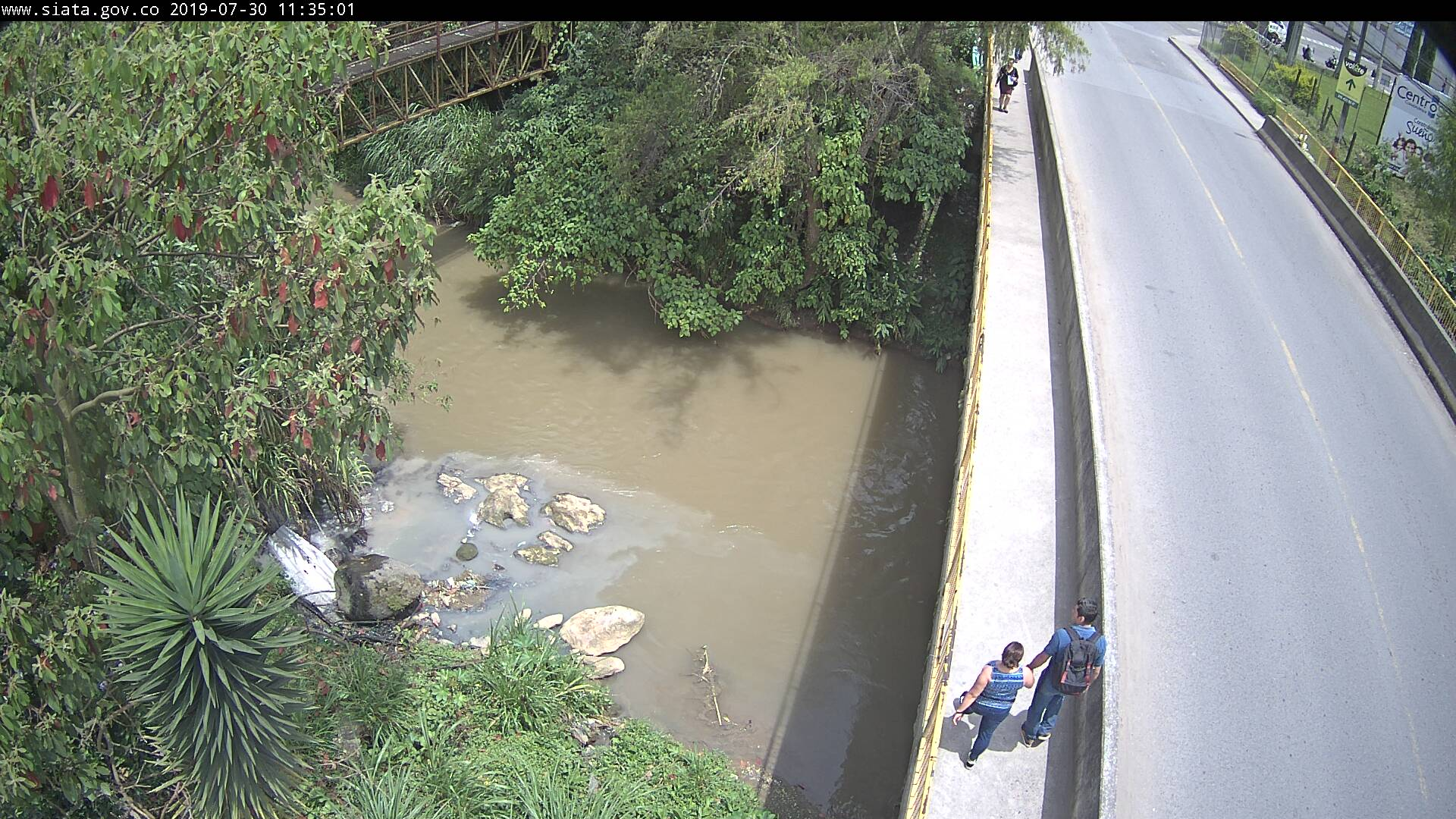 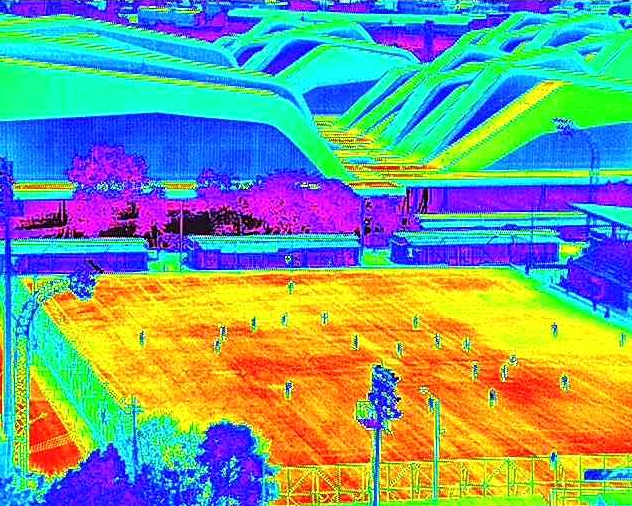 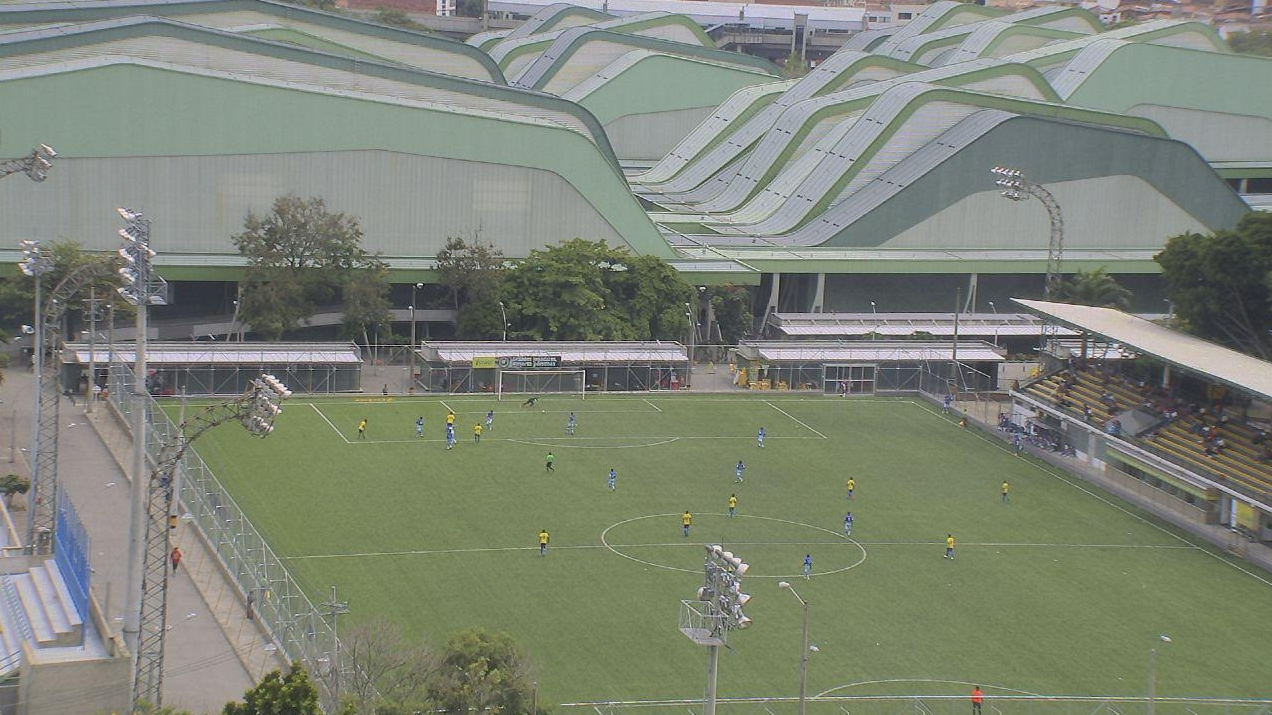 Observaciones de cielo
Deslizamientos
Incendios
Paso a desnivel
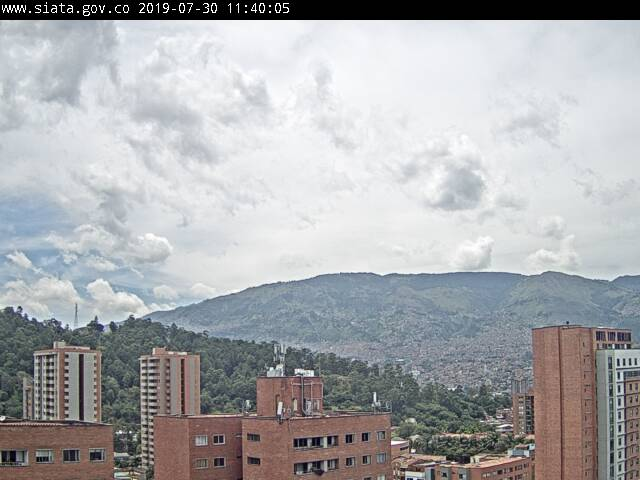 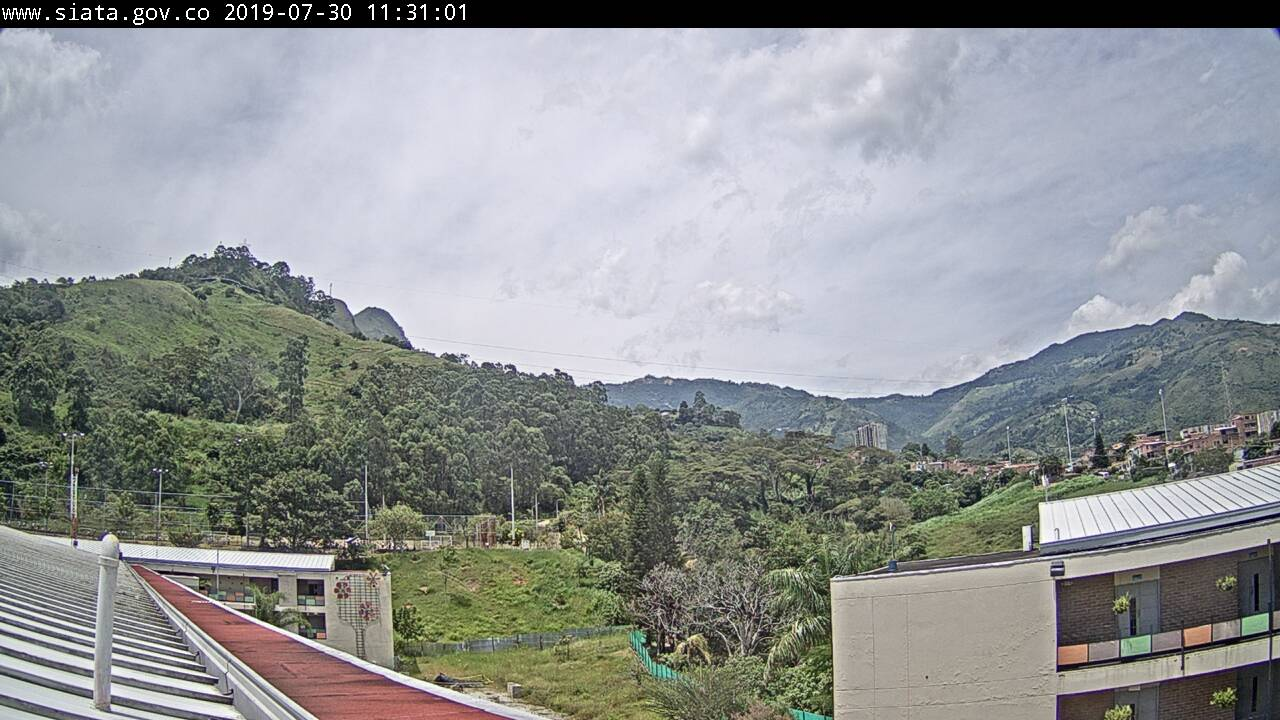 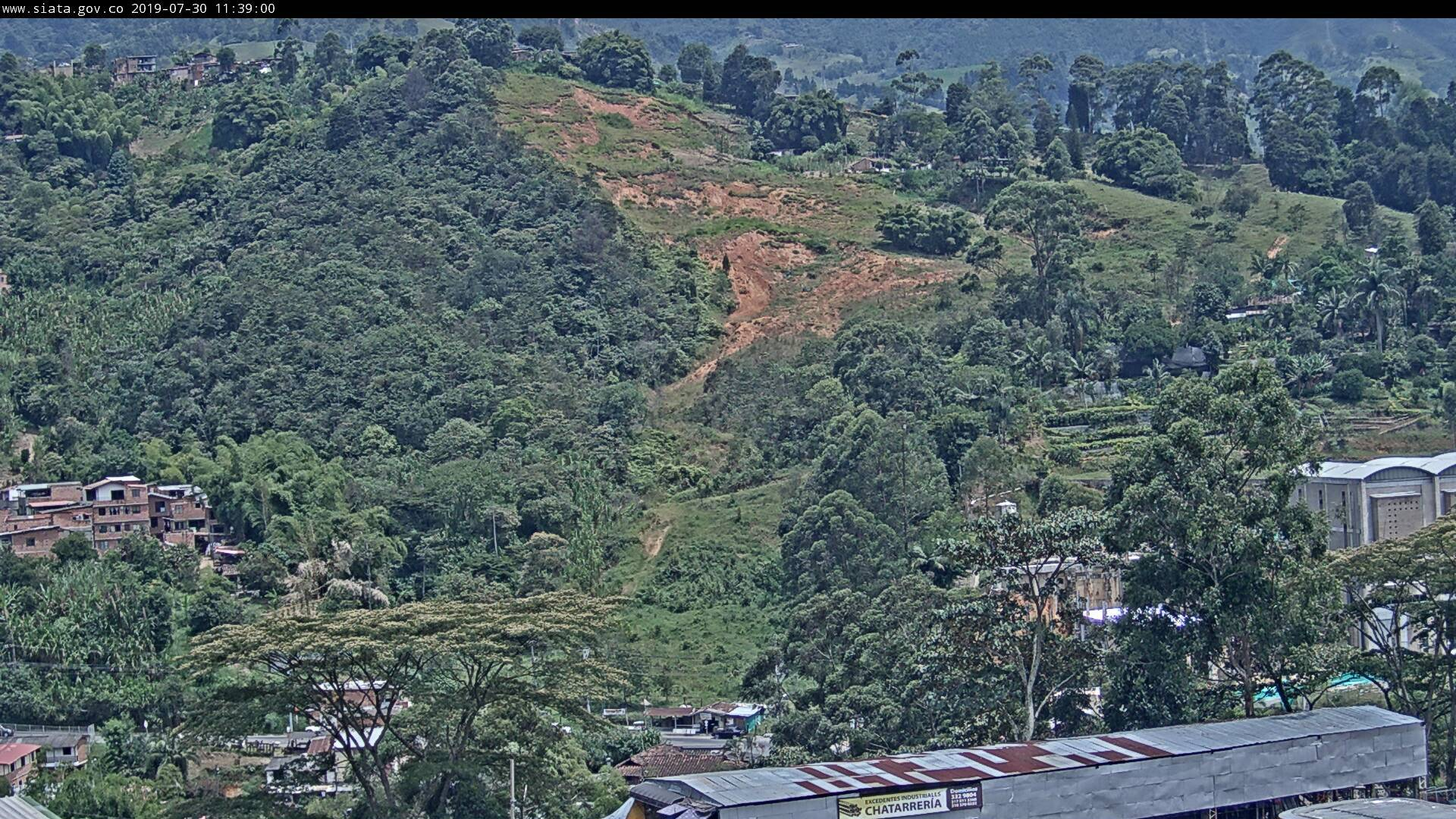 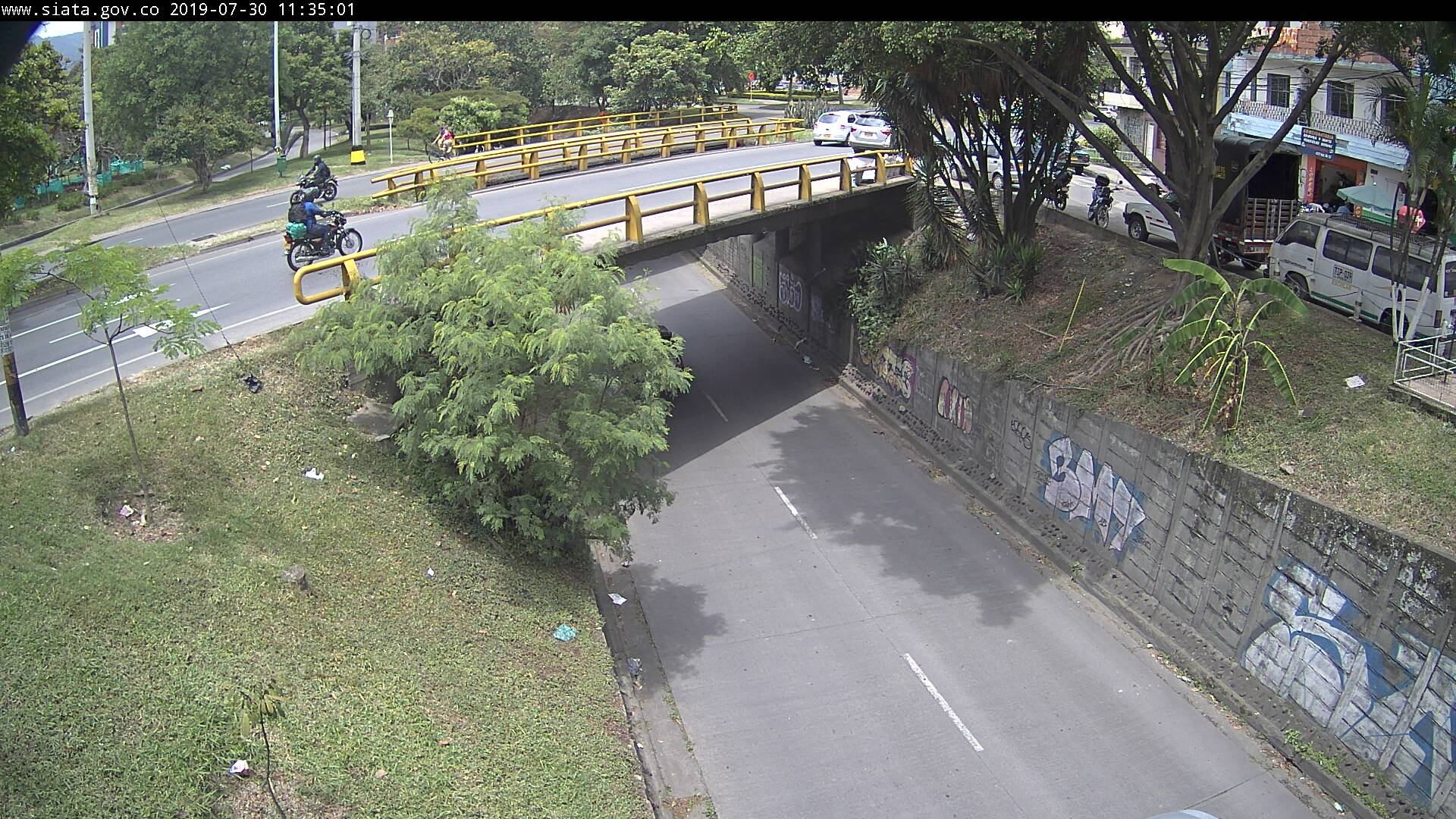 Red de cámaras
Entre las variables monitoreadas por la red de cámaras operadas por el SIATA se encuentran incendios, deslizamientos, inundaciones en pasos a desnivel, color en el río, observaciones del cielo y de la bóveda celeste
Bóveda Celeste
Térmicas
Color
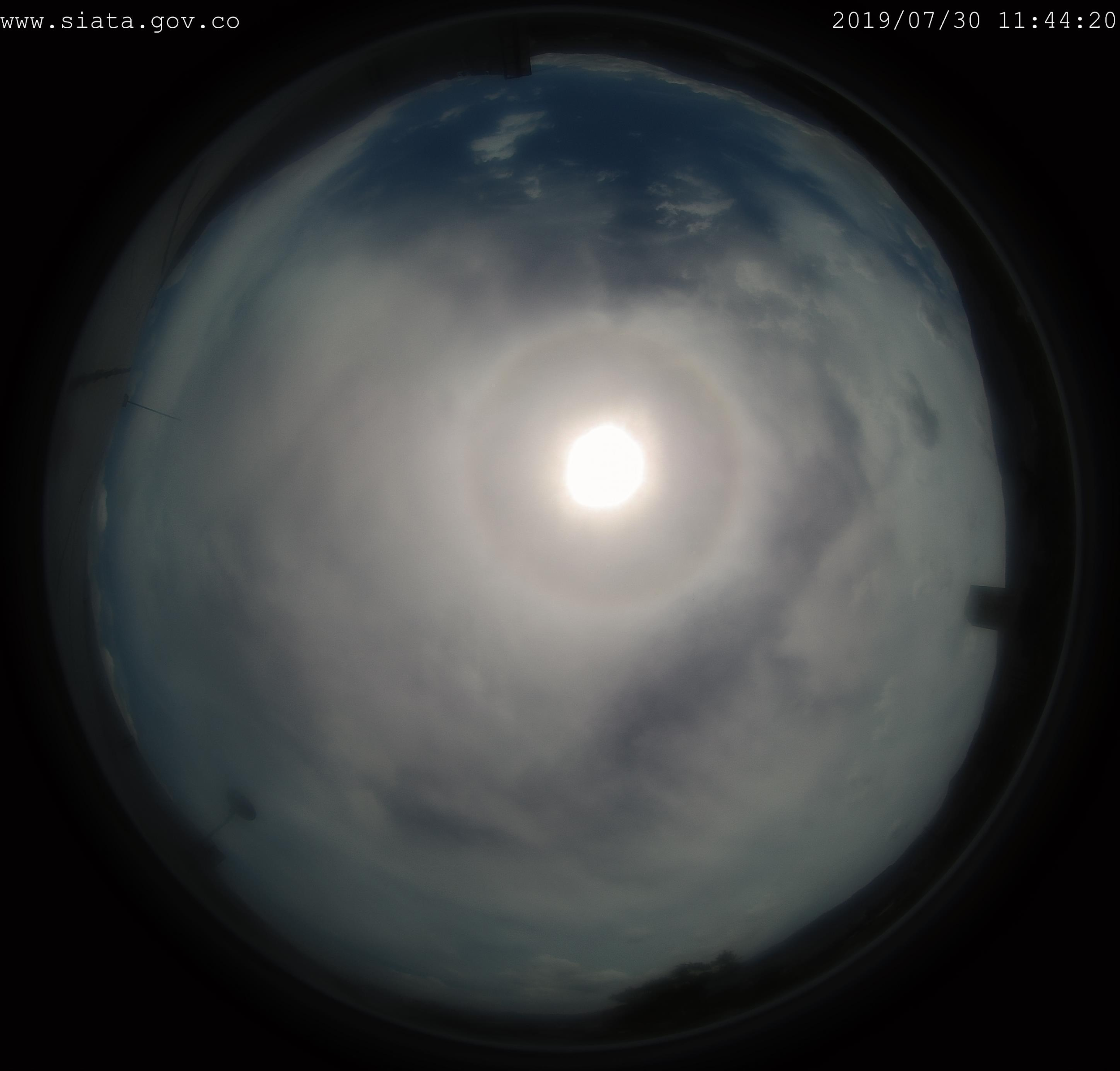 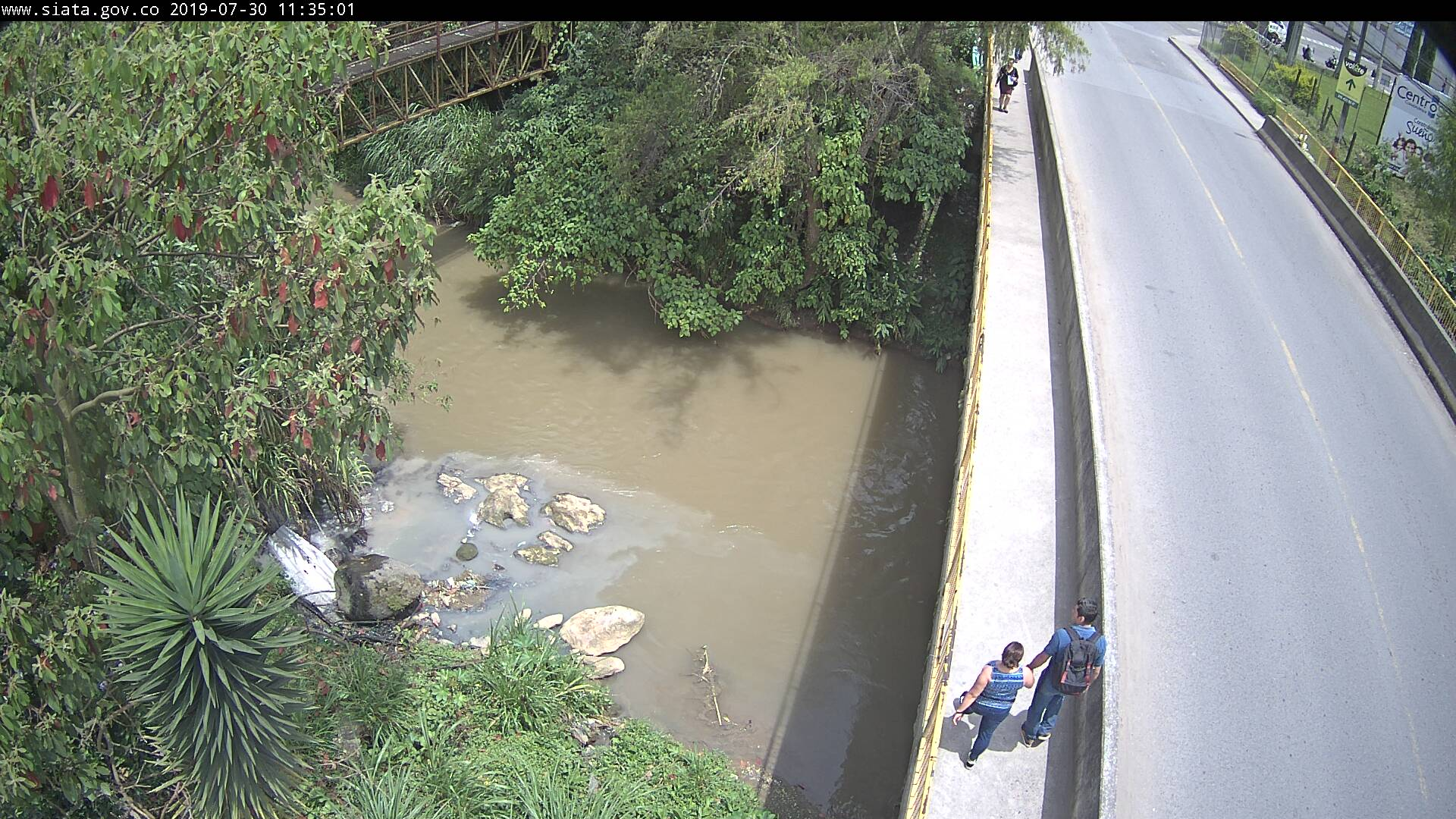 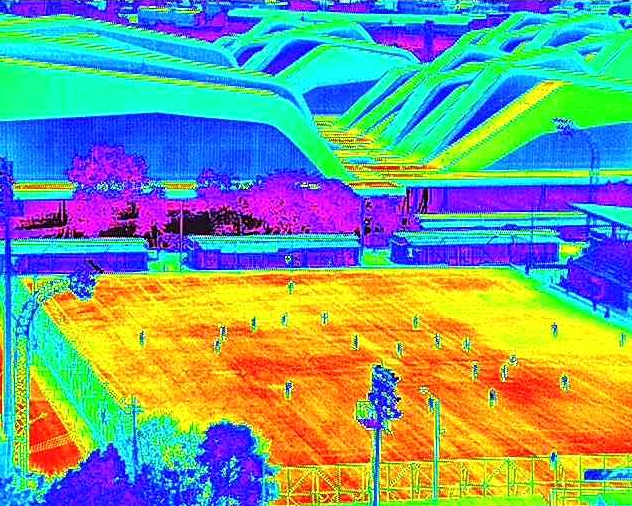 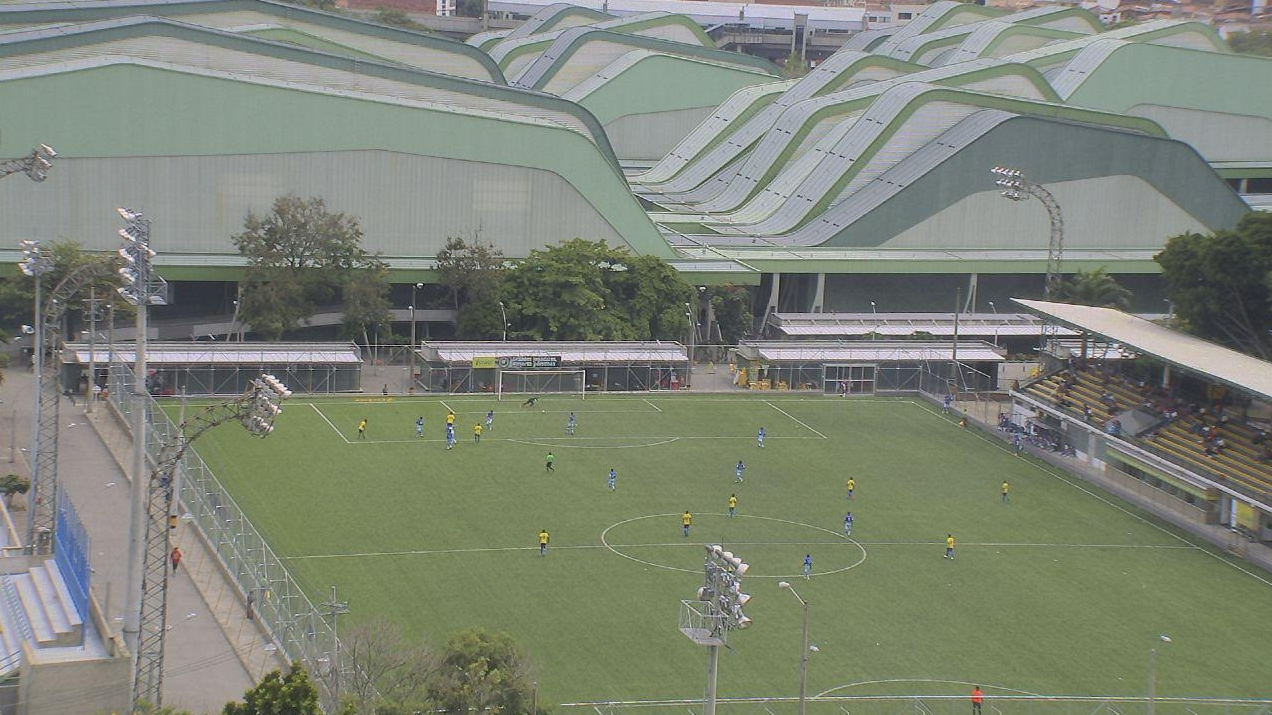 Observaciones de cielo
Deslizamientos
Incendios
Paso a desnivel
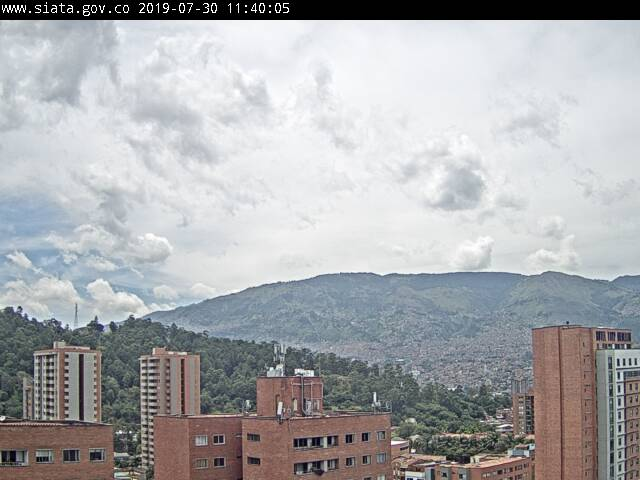 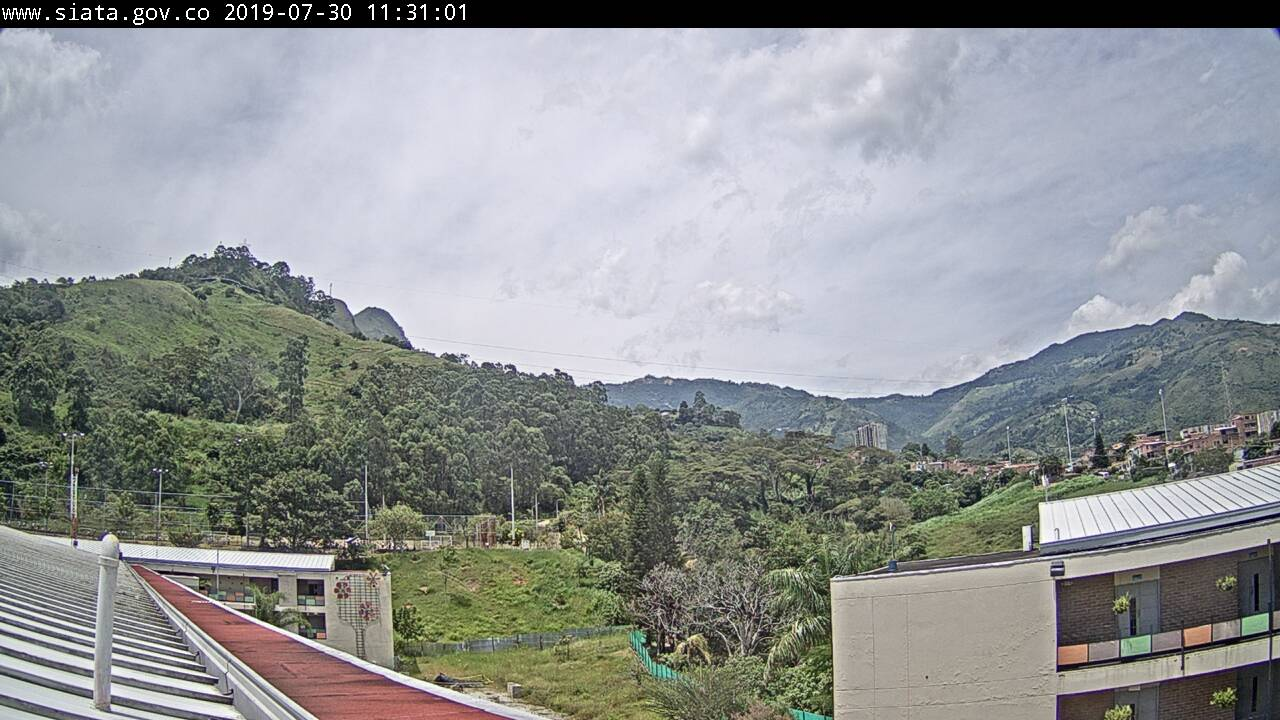 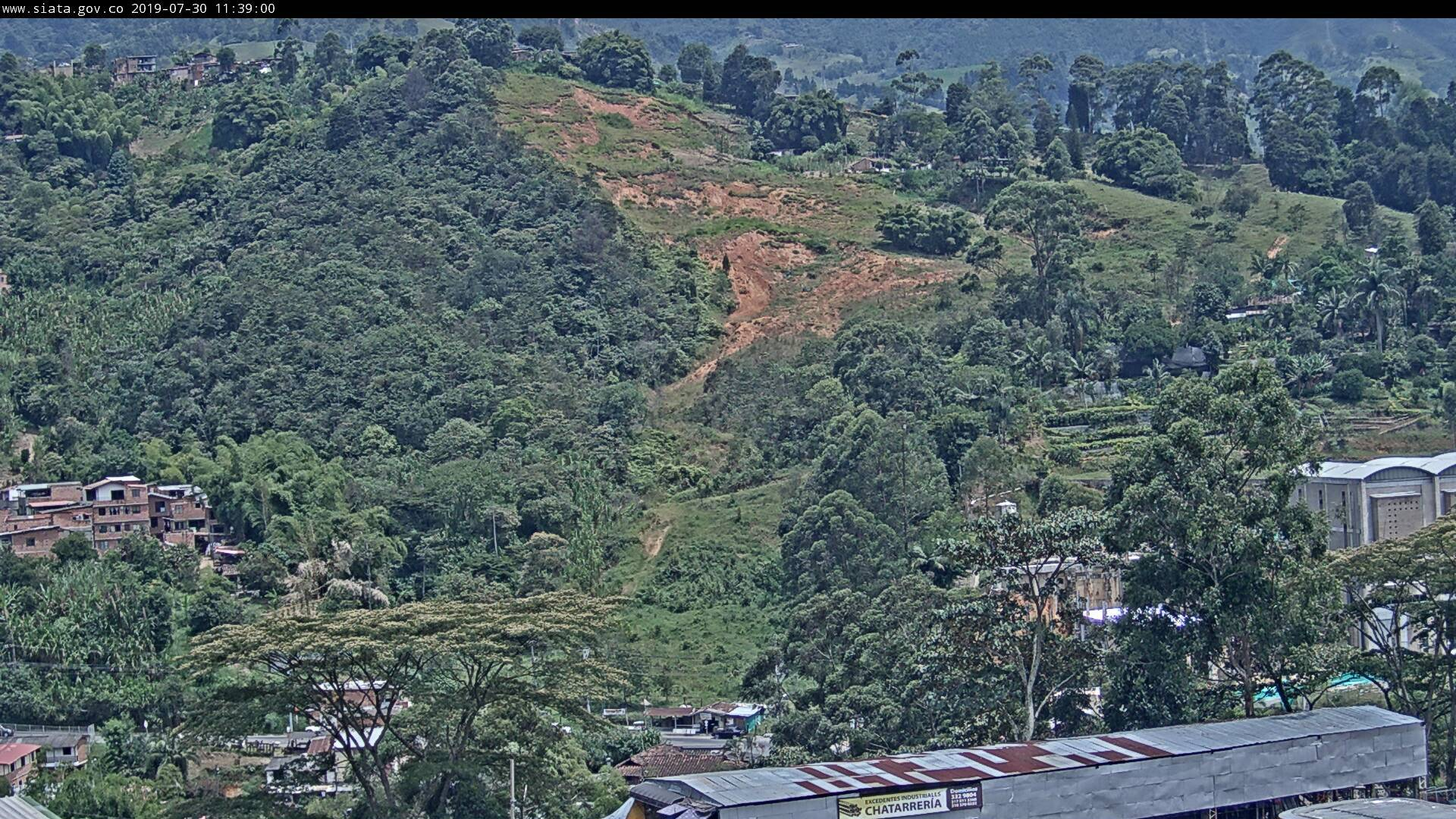 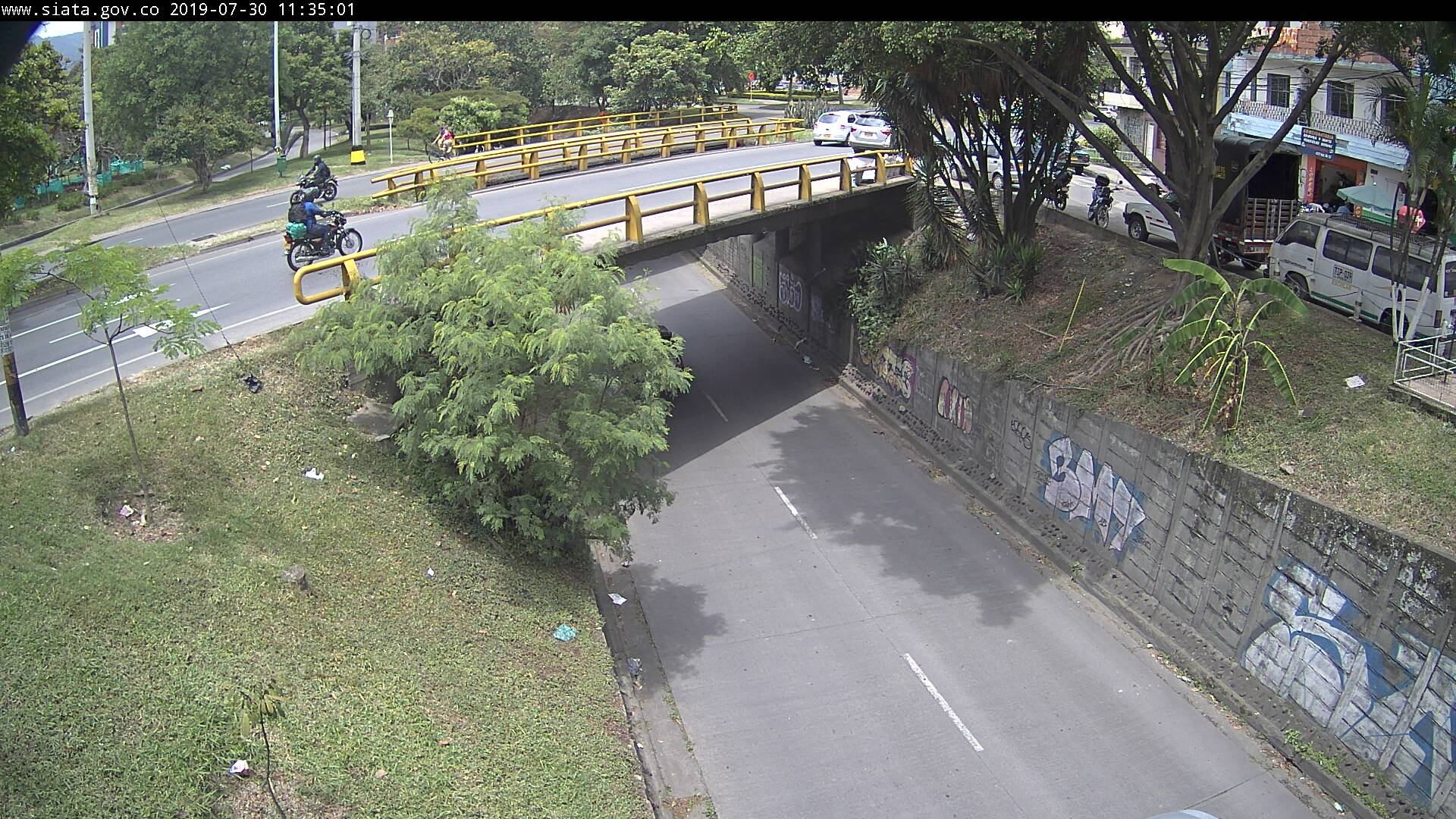 ¿Cómo se realizan las observaciones de nubes?
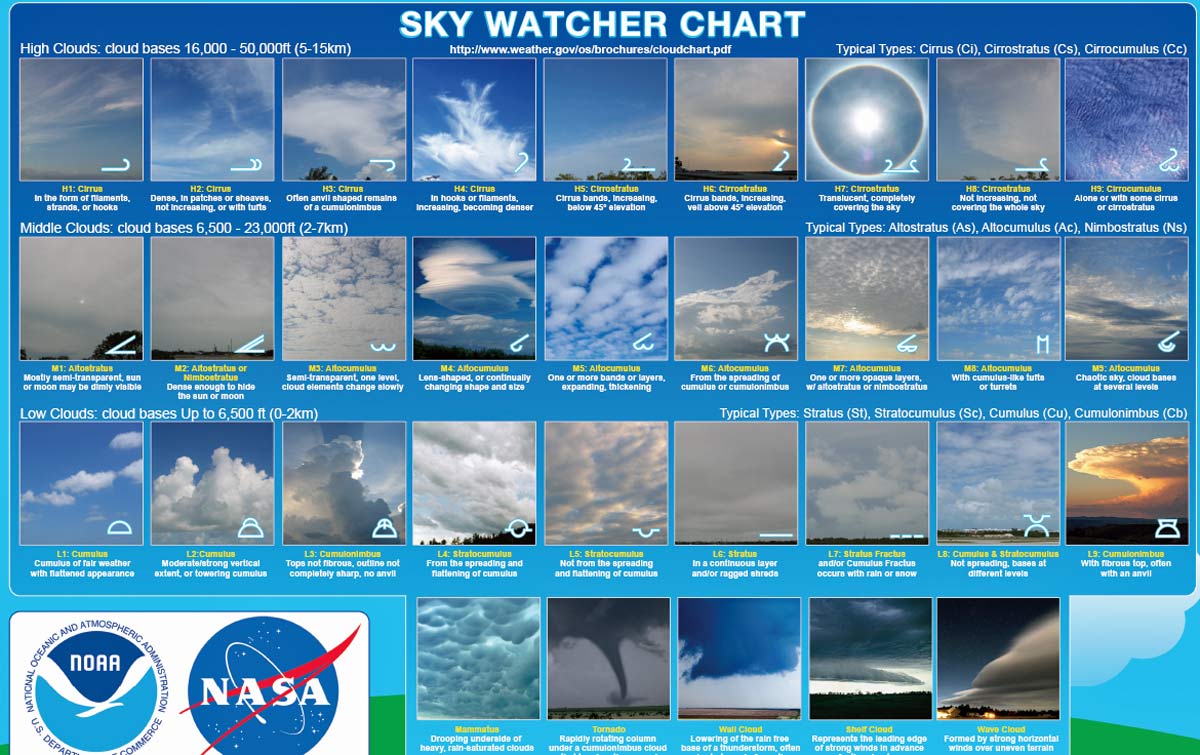 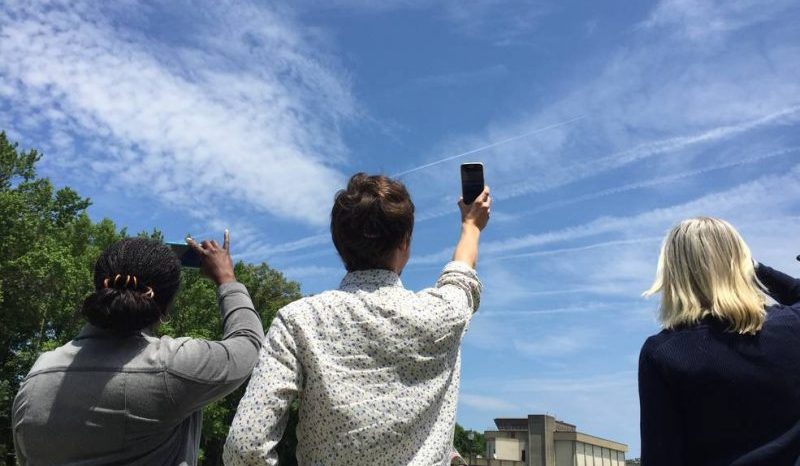 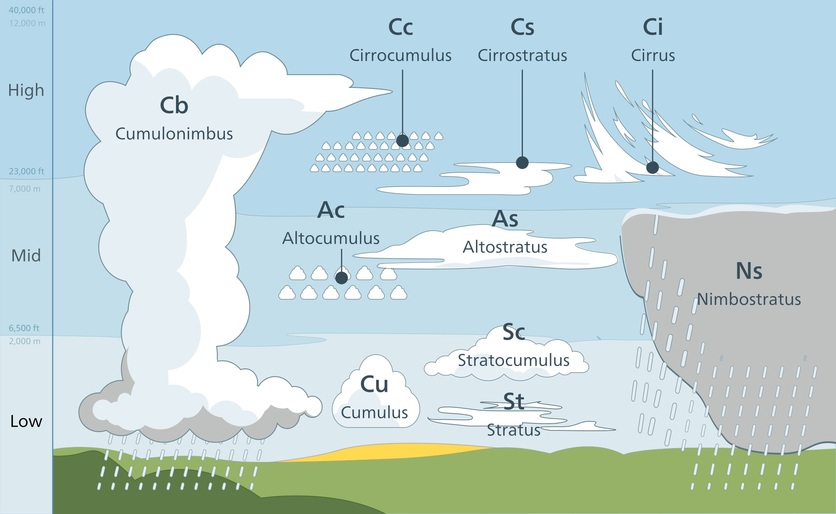 Entiendo la importancia de estudiar nubes, pero ¿Cómo se realiza este proceso?
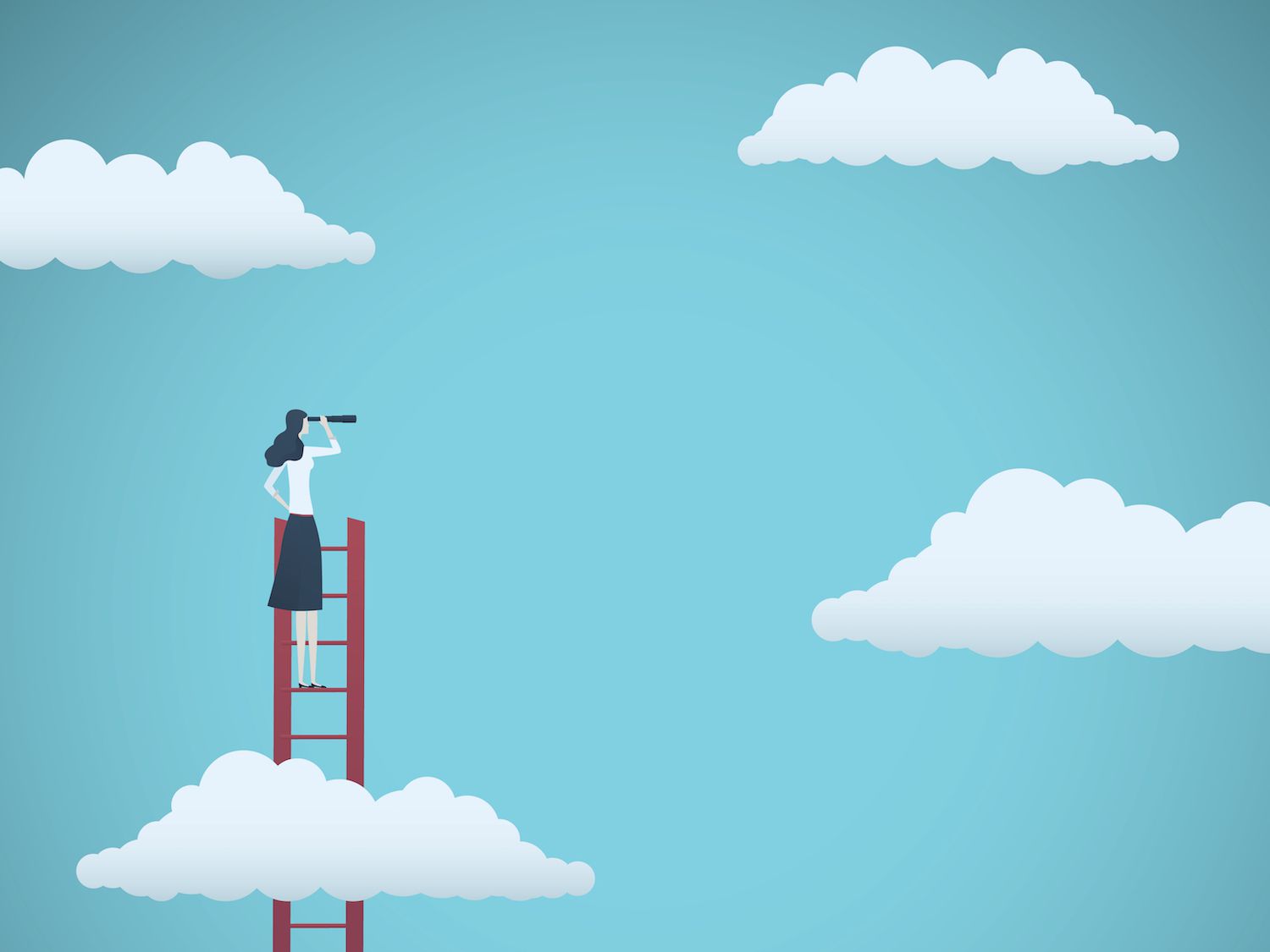 Métodos Tradicionales
Observaciones Satelitales:
Alto costo
Baja resolución temporal
Realizadas desde el espacio
Observaciones Humanas:
Altamente subjetivas
No continuas en el tiempo
Realizadas desde tierra
Visión por computador
Es una rama de la IA que busca obtener información de imágenes de forma automática, tal como entender el entorno y el contexto donde está ocurriendo algo con un objeto y tratar de predecir o sacar conclusiones de el ambiente en que se desenvuelve el mismo
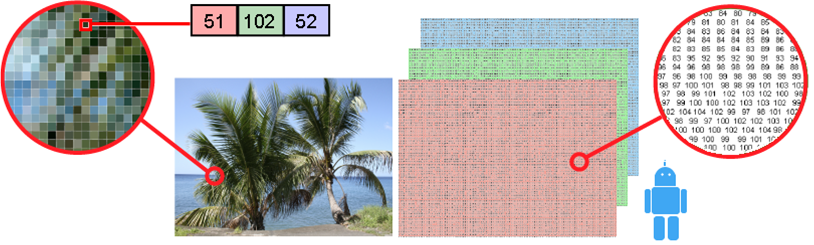 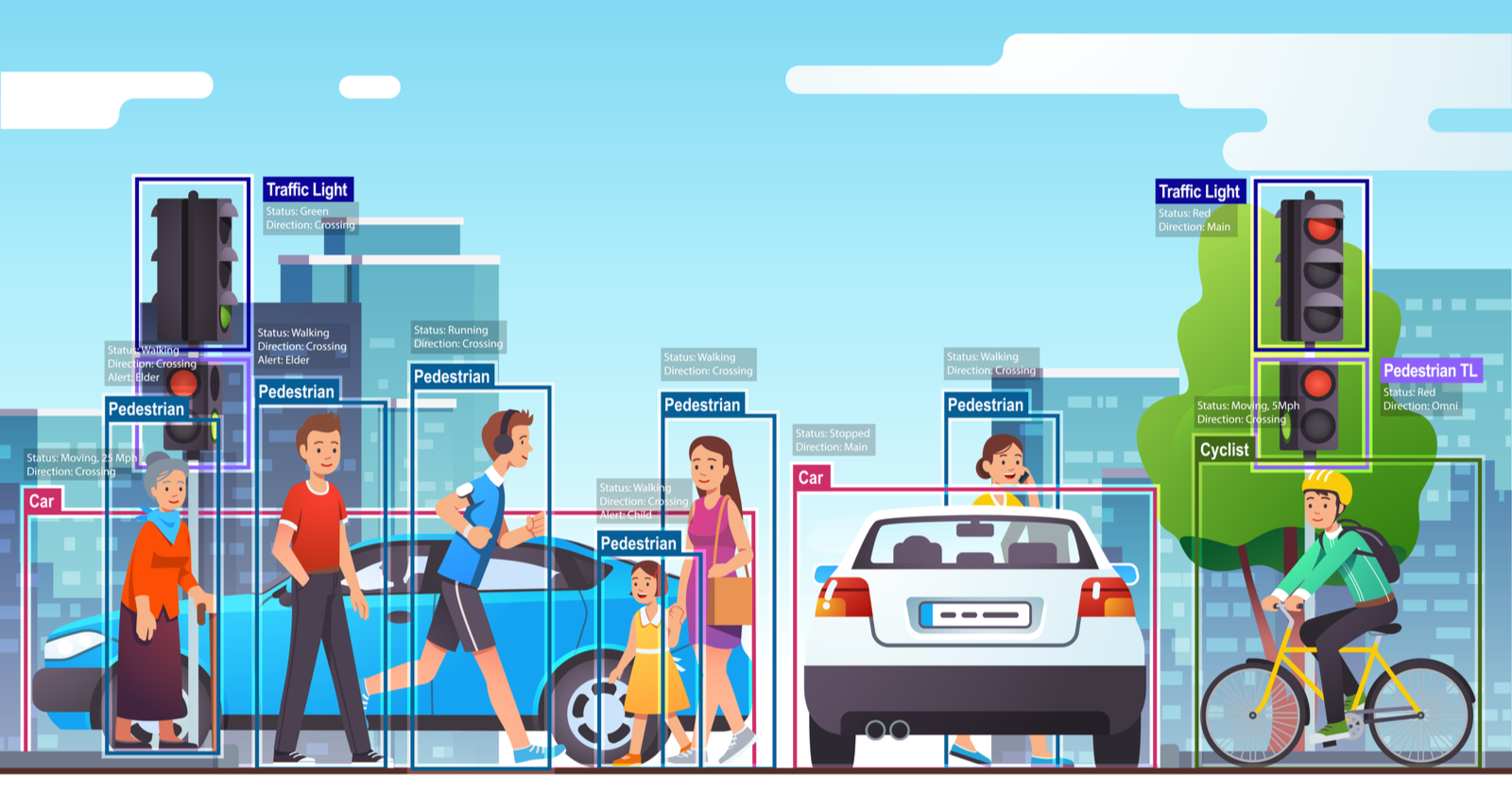 ¿Existe alguna forma de automatizar este proceso?
La visión por computador es la manera en que las maquinas interpretan su entorno
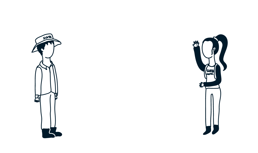 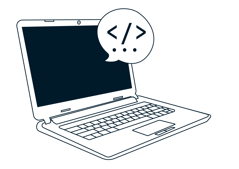 Sensores utilizados
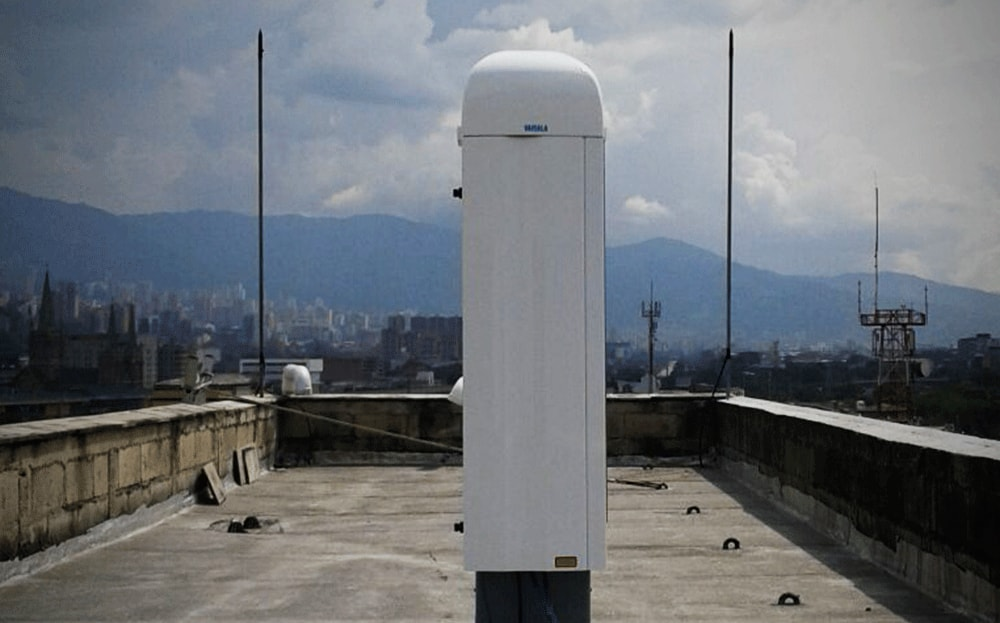 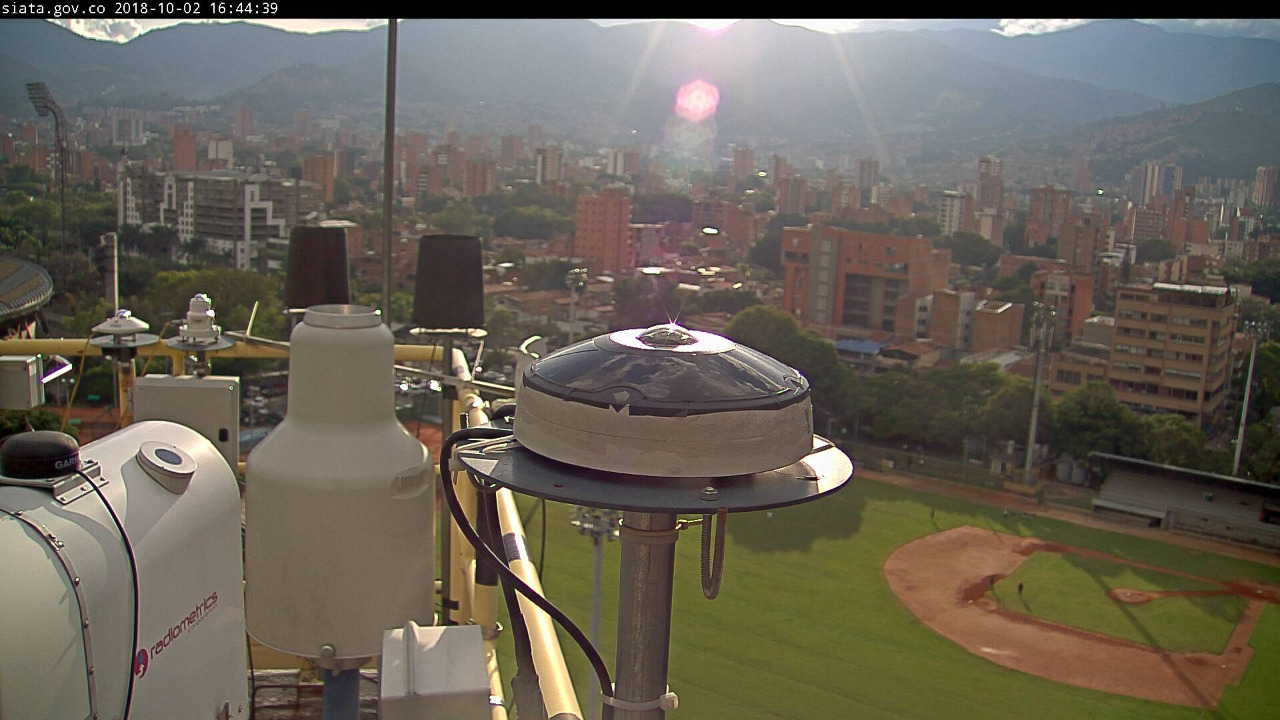 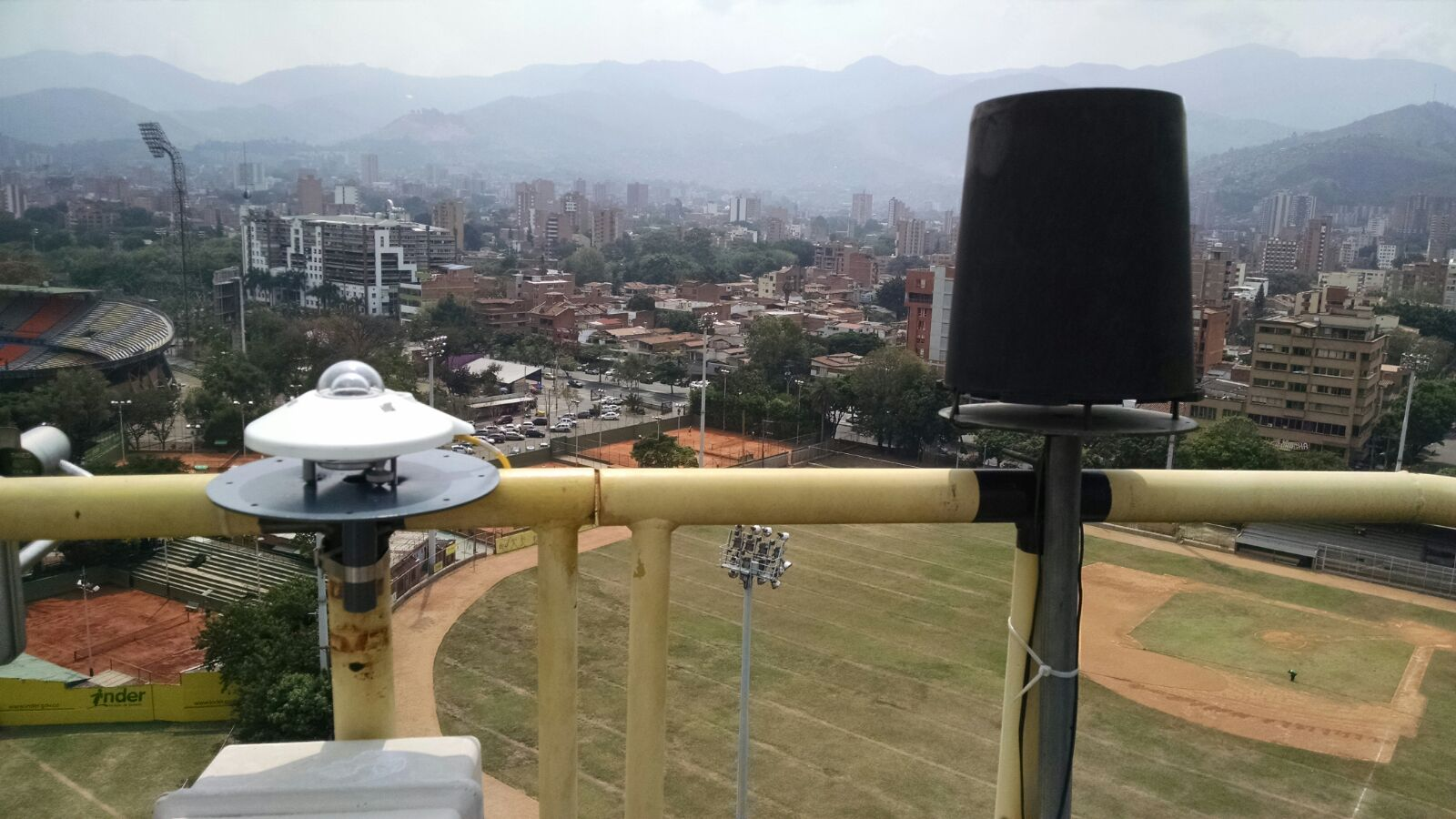 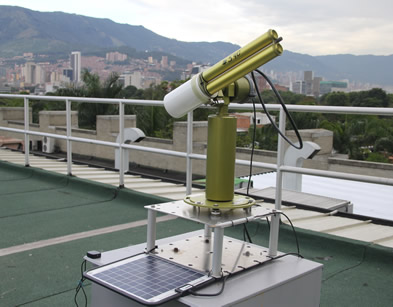 Sensores utilizados
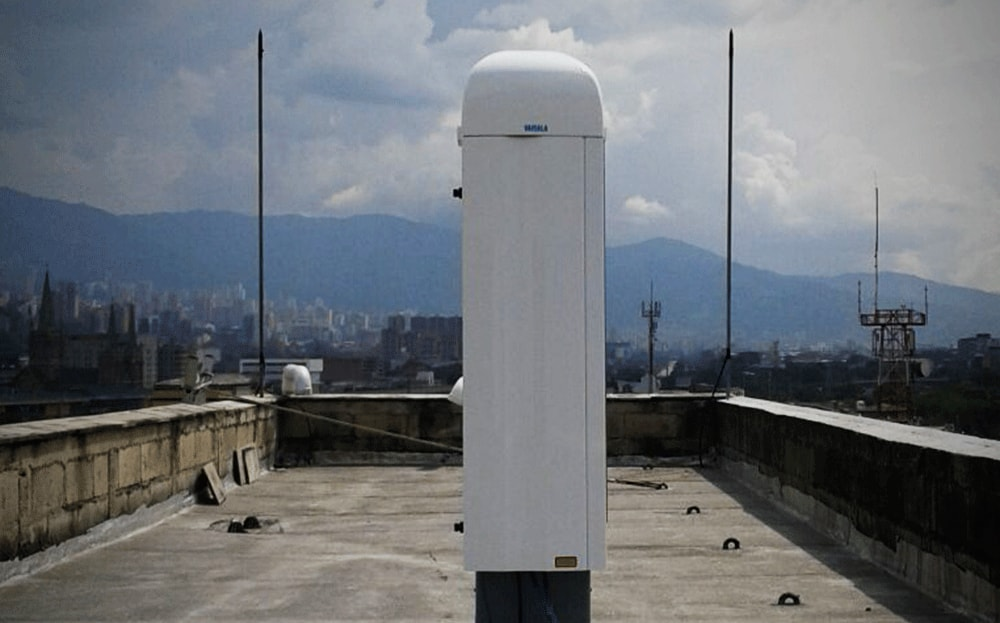 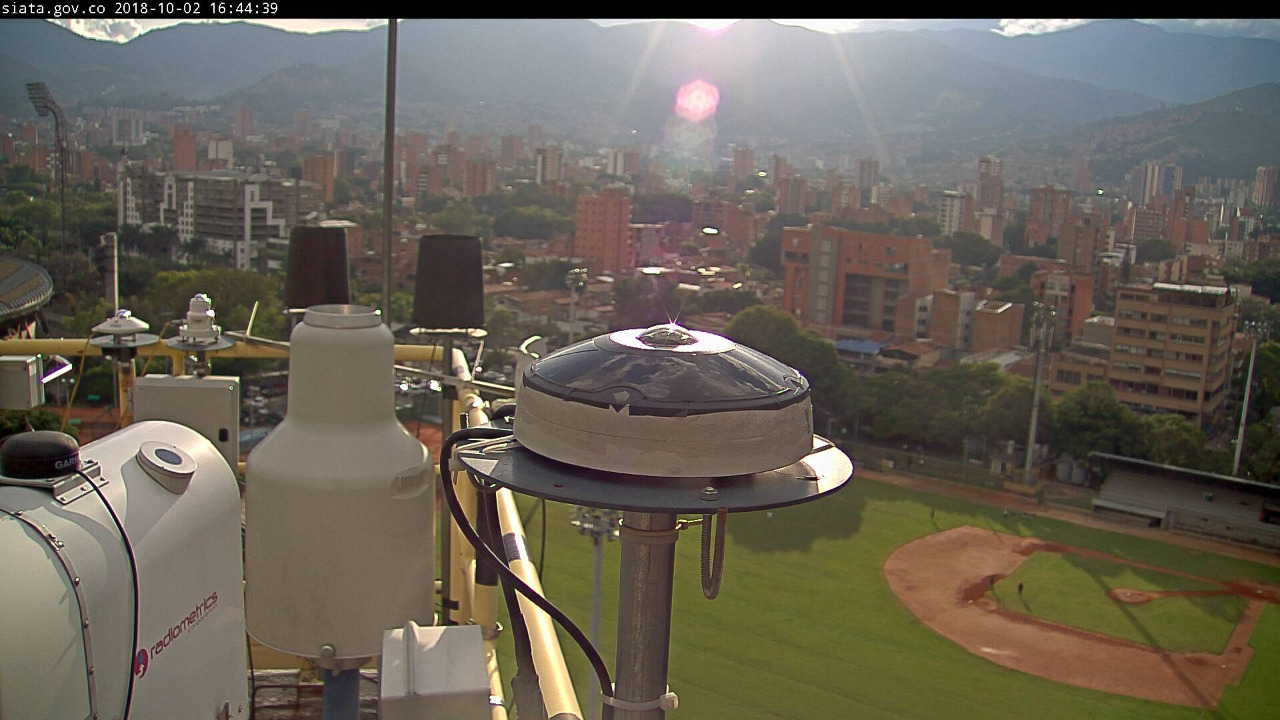 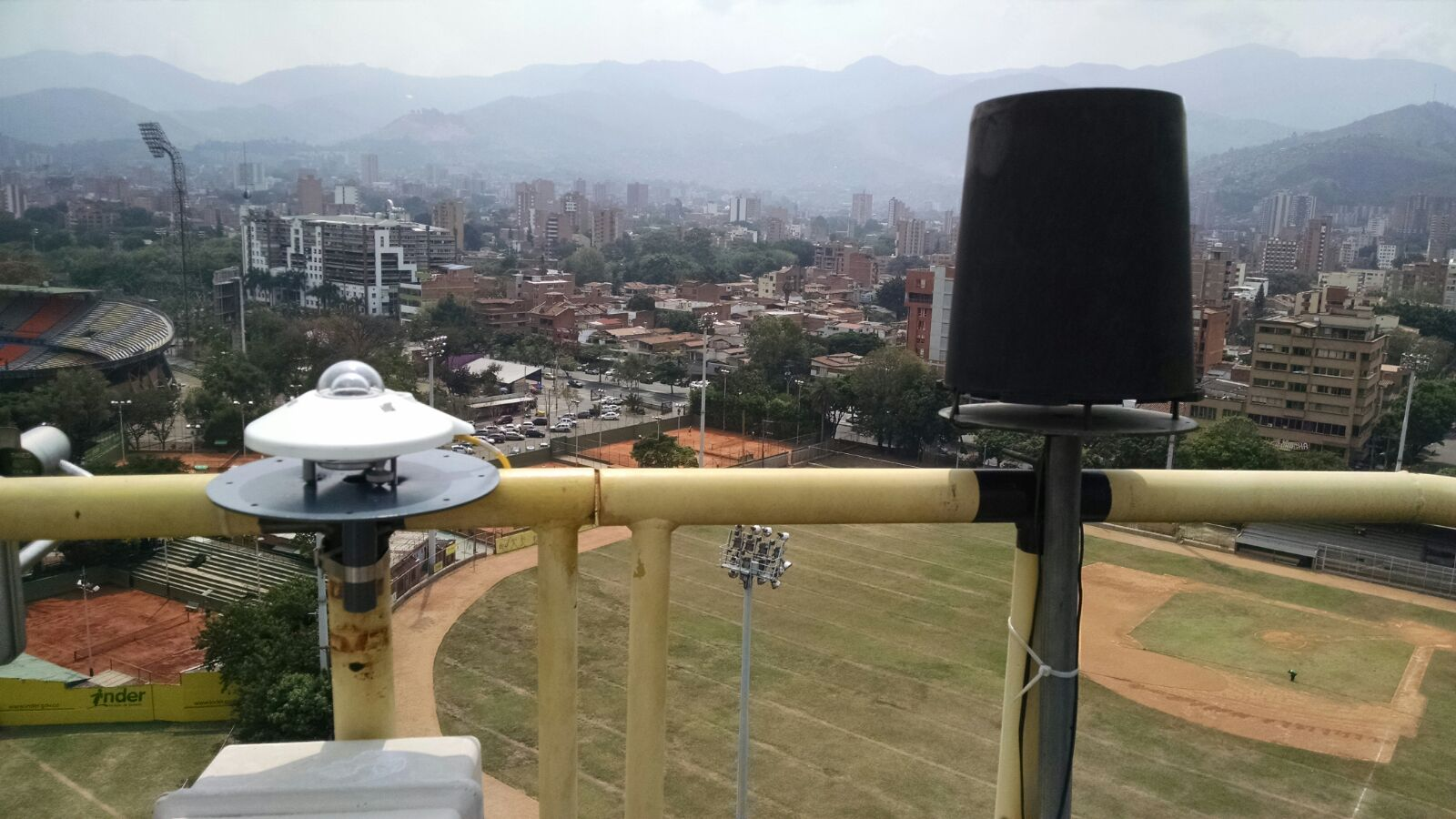 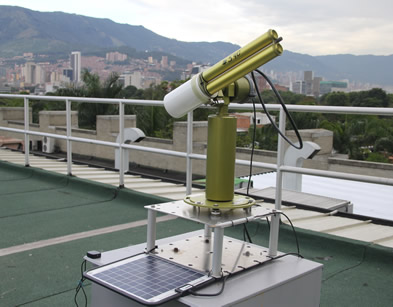 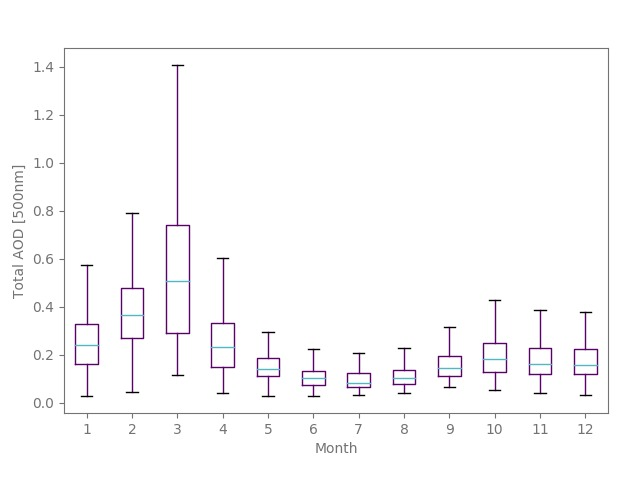 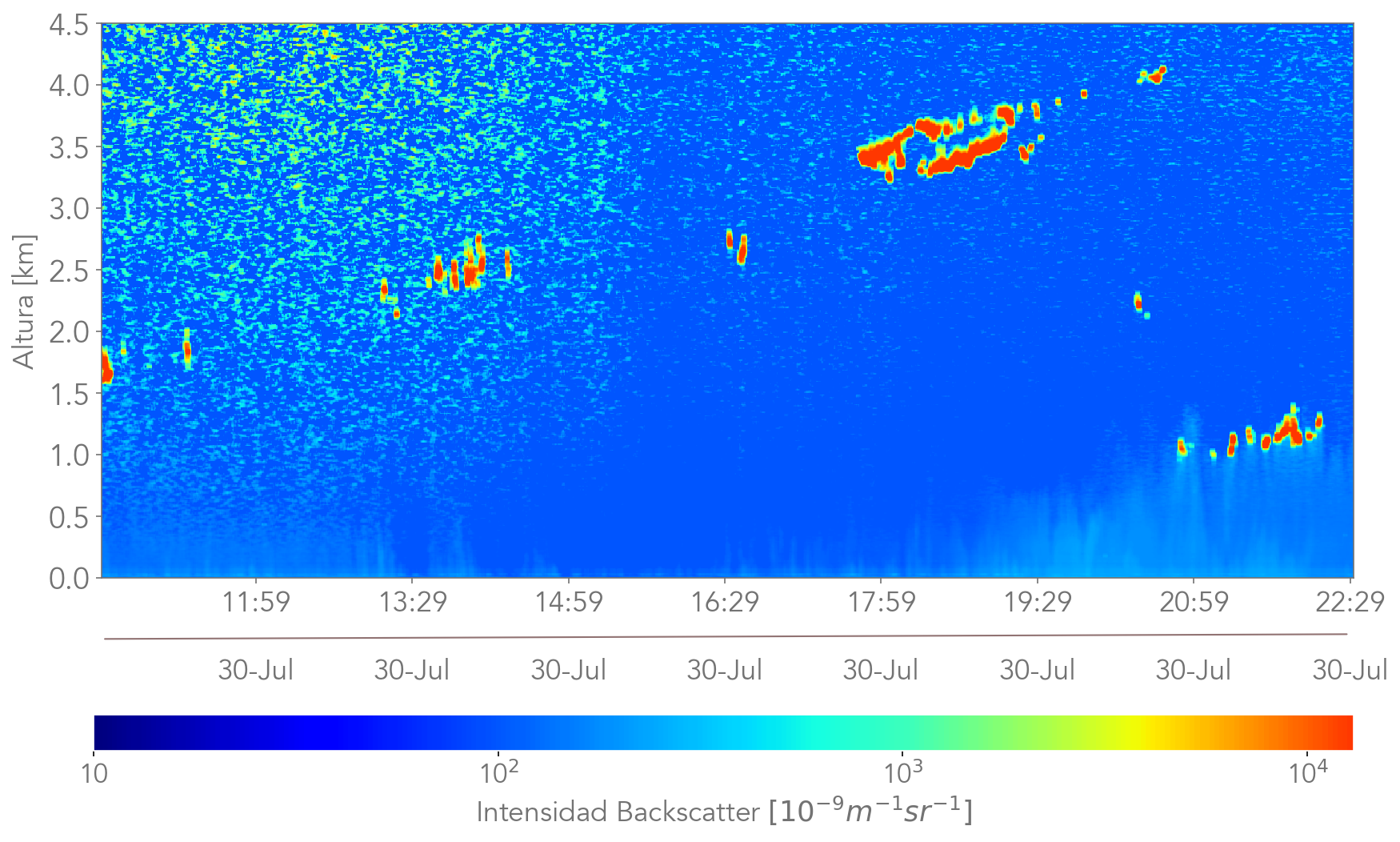 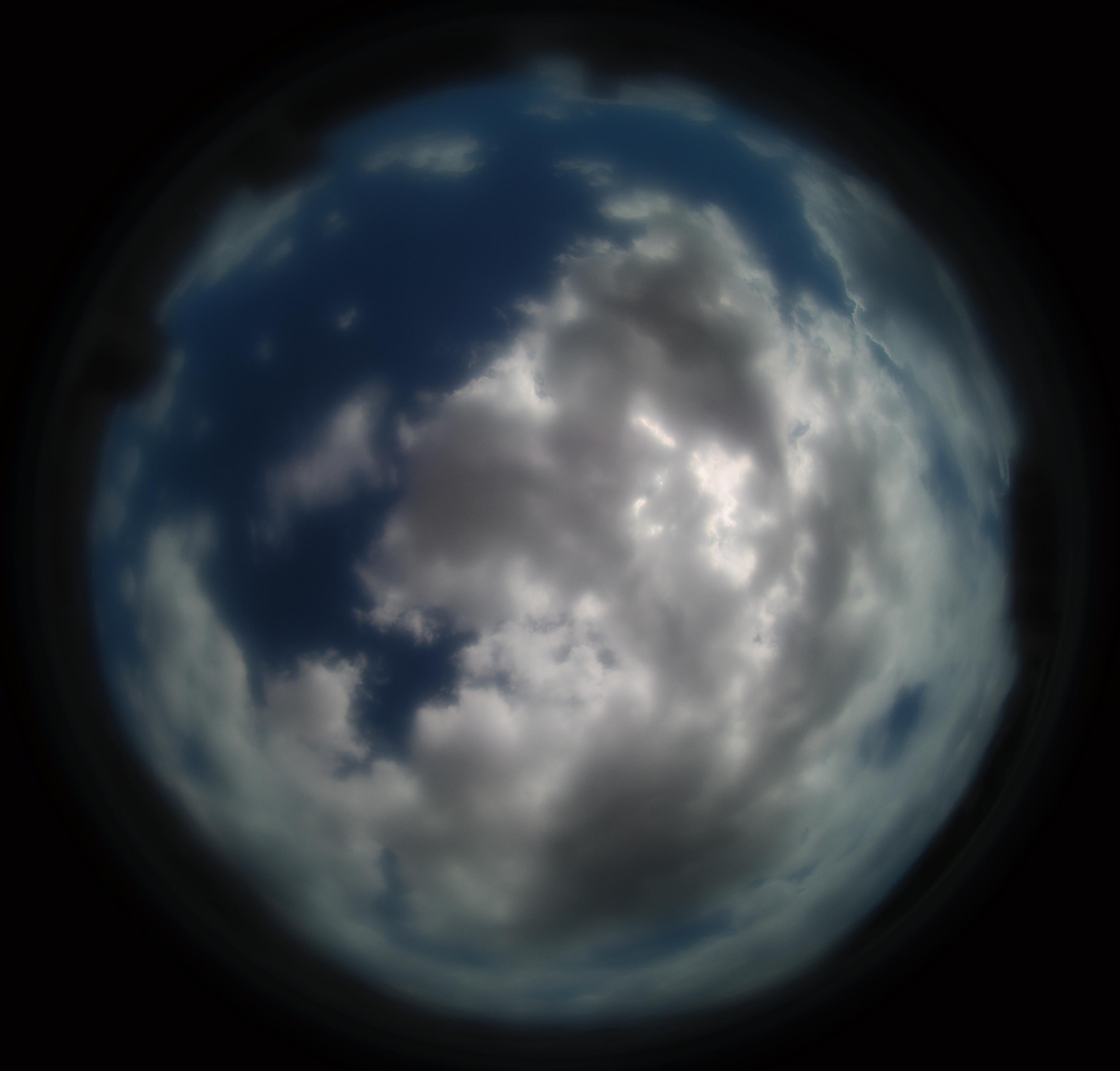 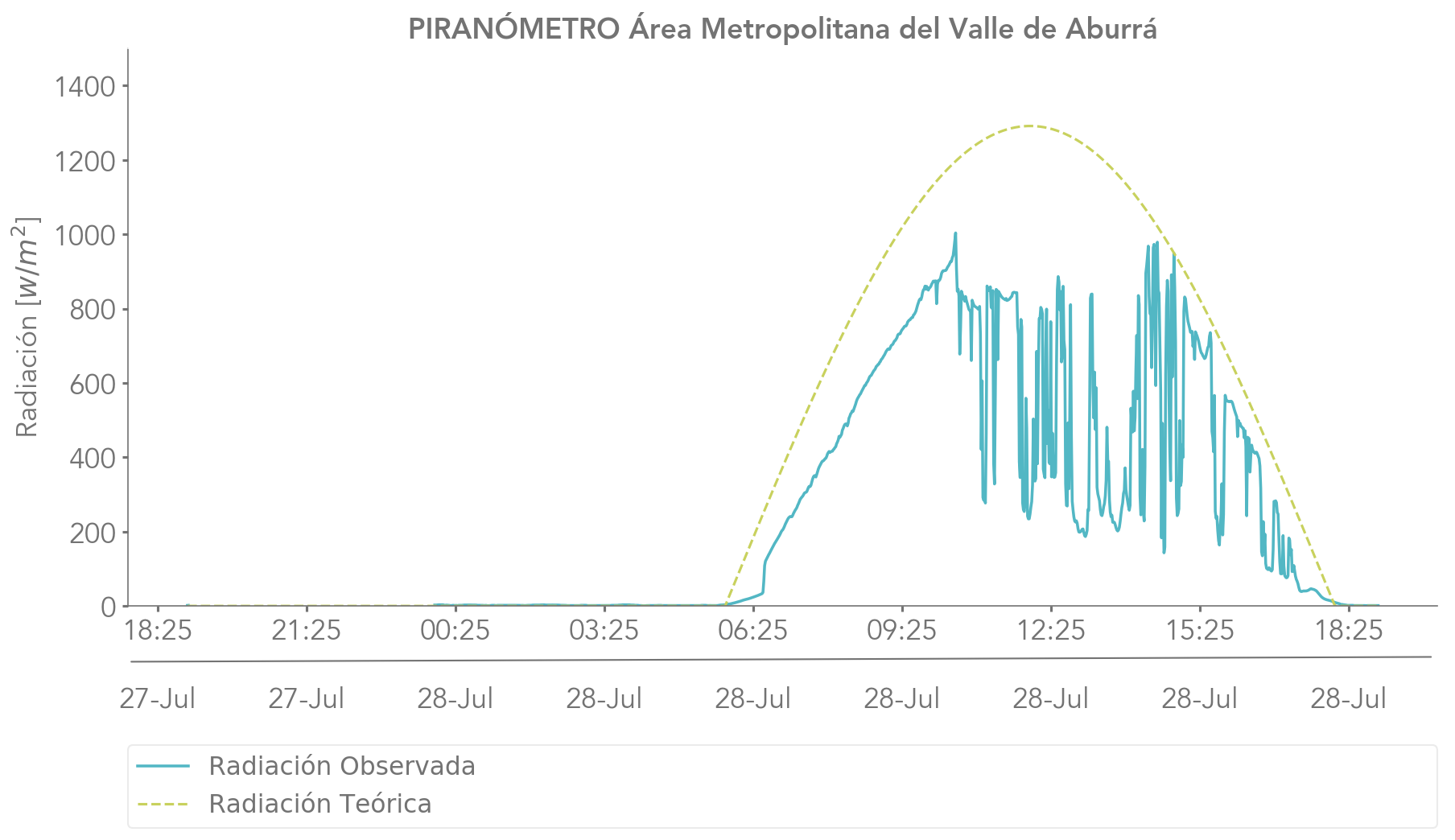 Distorsión del lente de la cámara
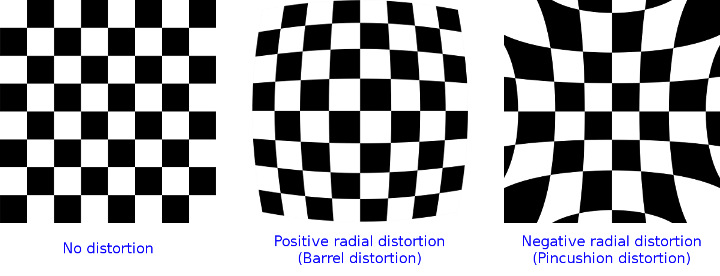 Las lentes de las cámaras tienen una distorsión asociada a la forma en que son diseñados, la cual ocasiona que la imagen se vea distorsionada y no represente completamente la realidad.
Calibración de la cámara
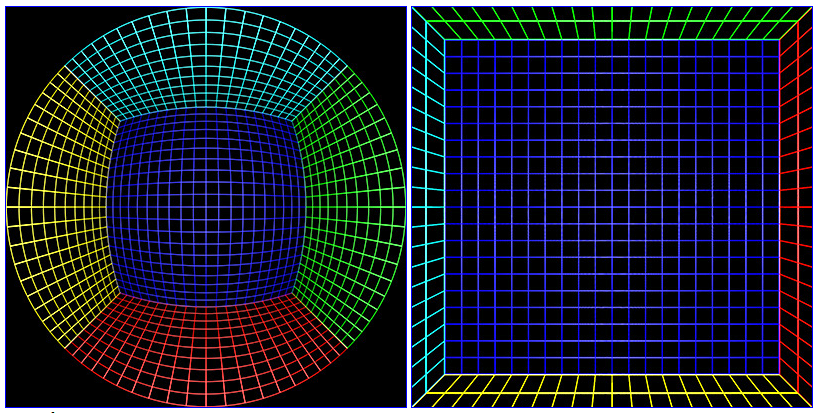 Se calculan curvas de calibración haciendo uso de imágenes con patrones definidos, se obtienen los parámetros de calibración de la cámara y se hace un ajuste de estas curvas para proyectar la imagen en coordenadas cartesianas 2D.
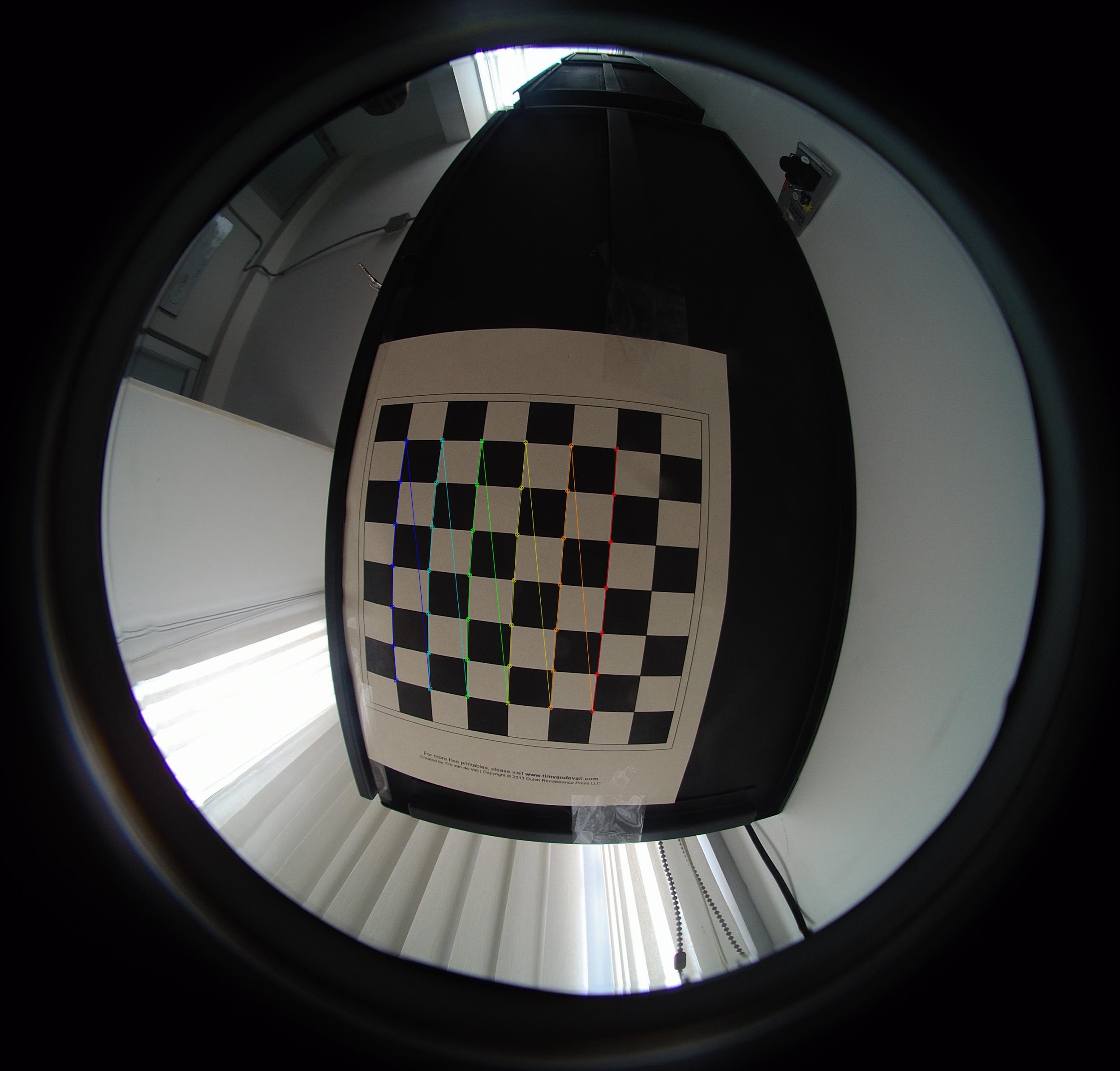 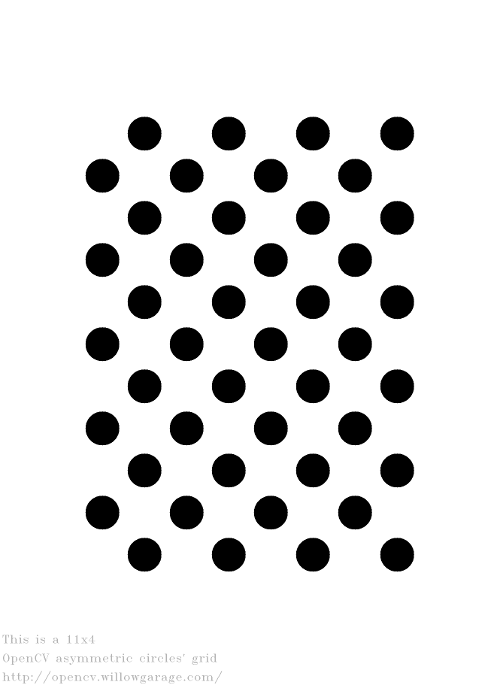 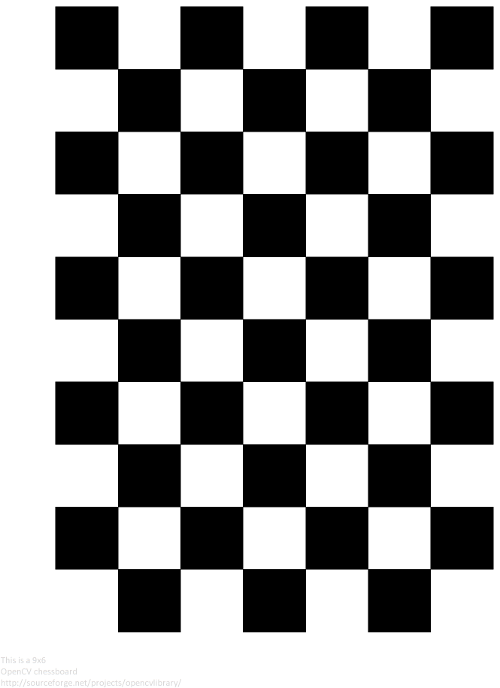 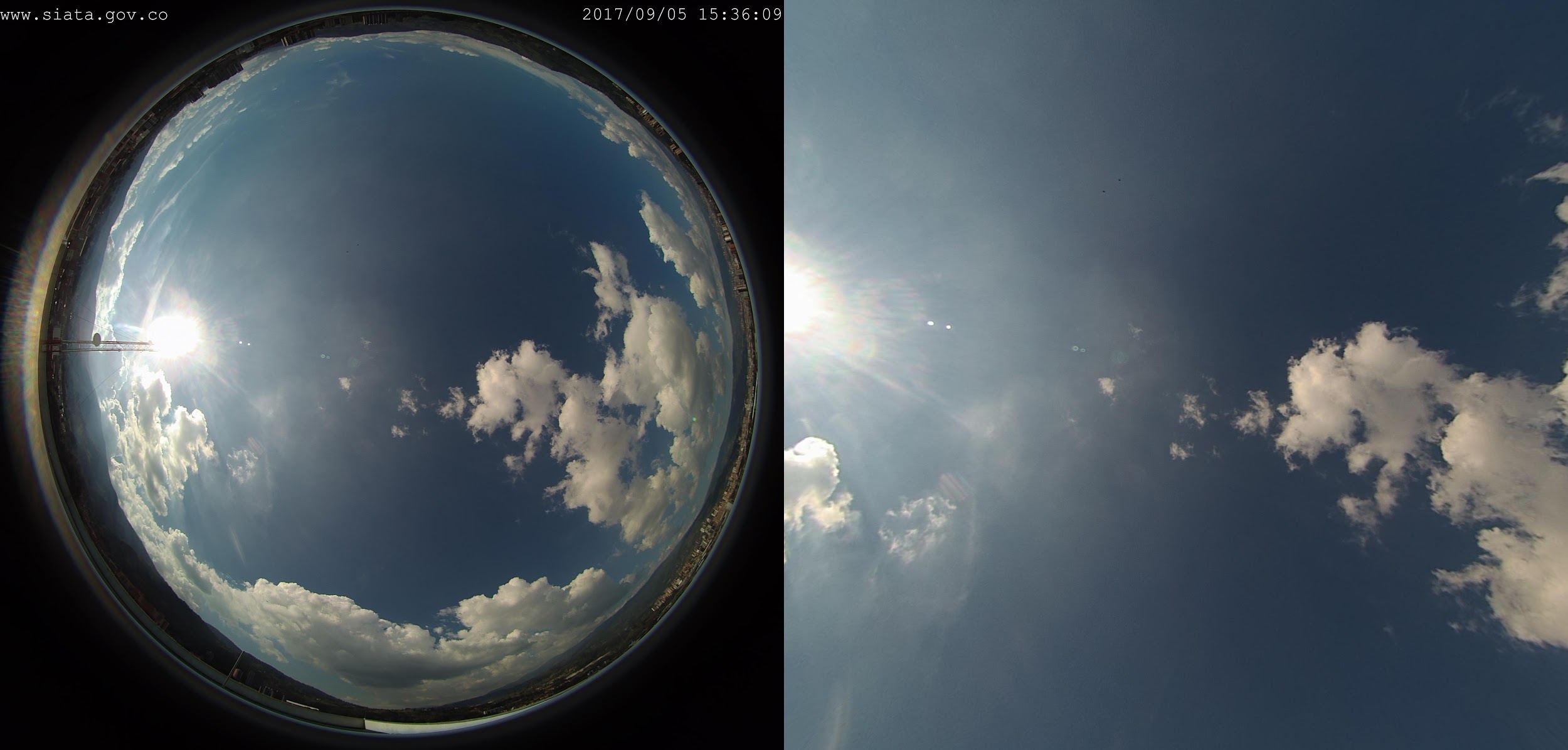 Calibración de la cámara
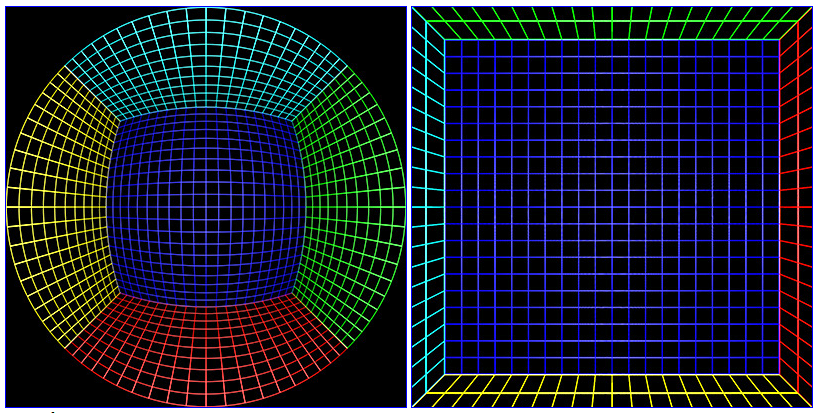 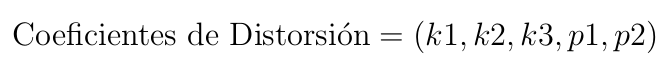 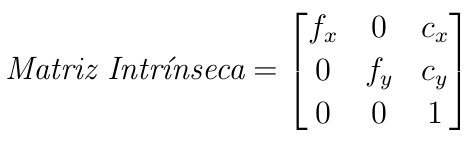 (Brown, 1971)
cx, cy Corresponden a la posición central de la imagen
fx, fy Corresponden a la distancia focal de la imagen
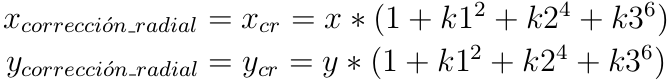 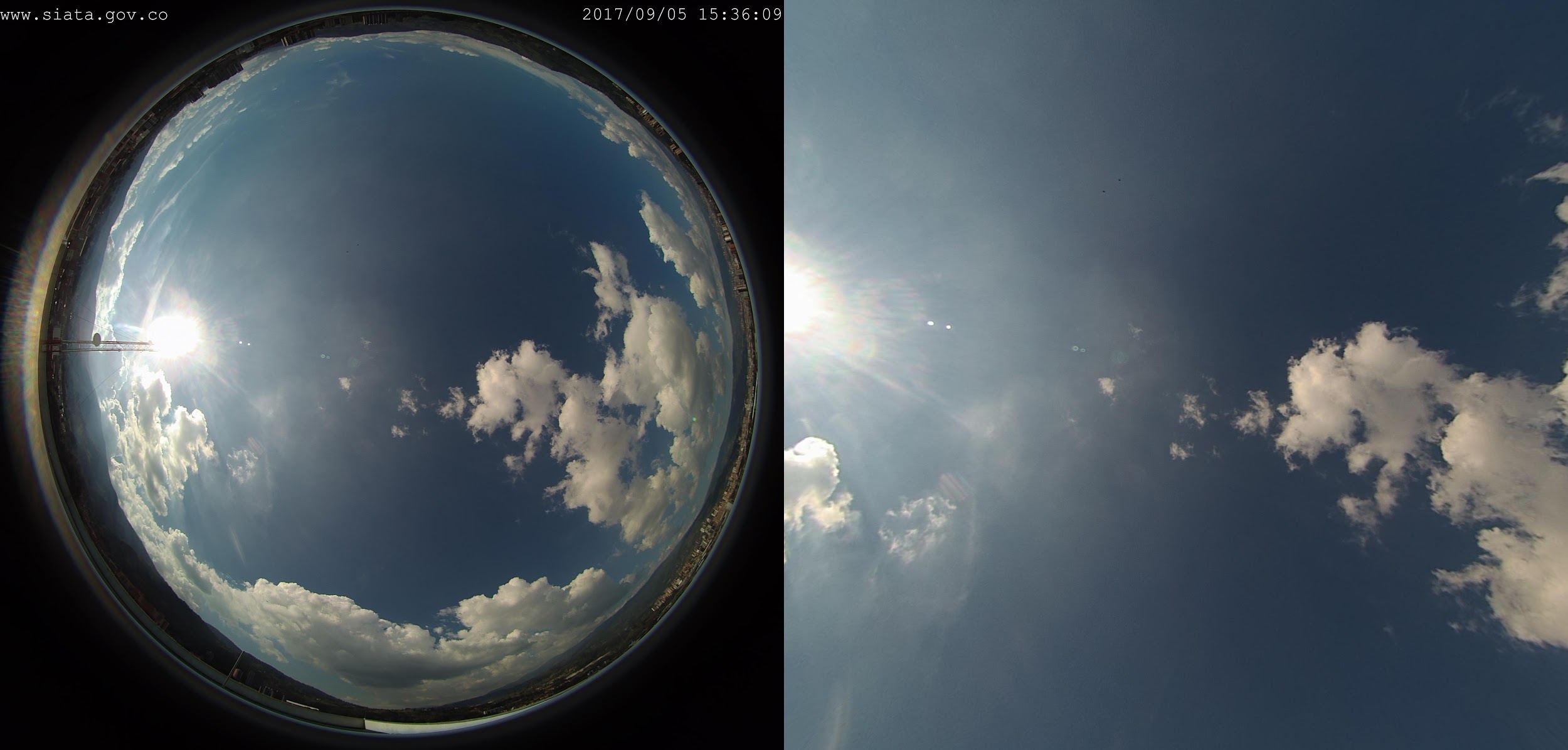 Distorsión radial es aquella que convierte las líneas rectas en curvas
(Zhang, 2000)
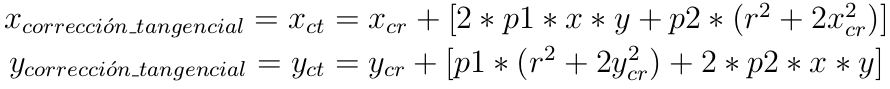 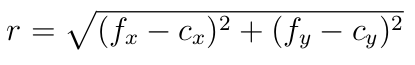 Distorsión tangencial es aquella asociada a parámetros de fabricación del lente y componentes de la cámara
Tamaño del píxel
Se toma una imagen de referencia con una distancia conocida entre el objeto de interés y el lente de la cámara
La calibración permite calcular el tamaño del píxel en la imagen.
Recuadro de ajedrez: 3x3cm
Distancia al ajedrez: 26cm

Recuadro ajedrez en píxel: 164x164px

Tamaño de píxel a 26cm de distancia
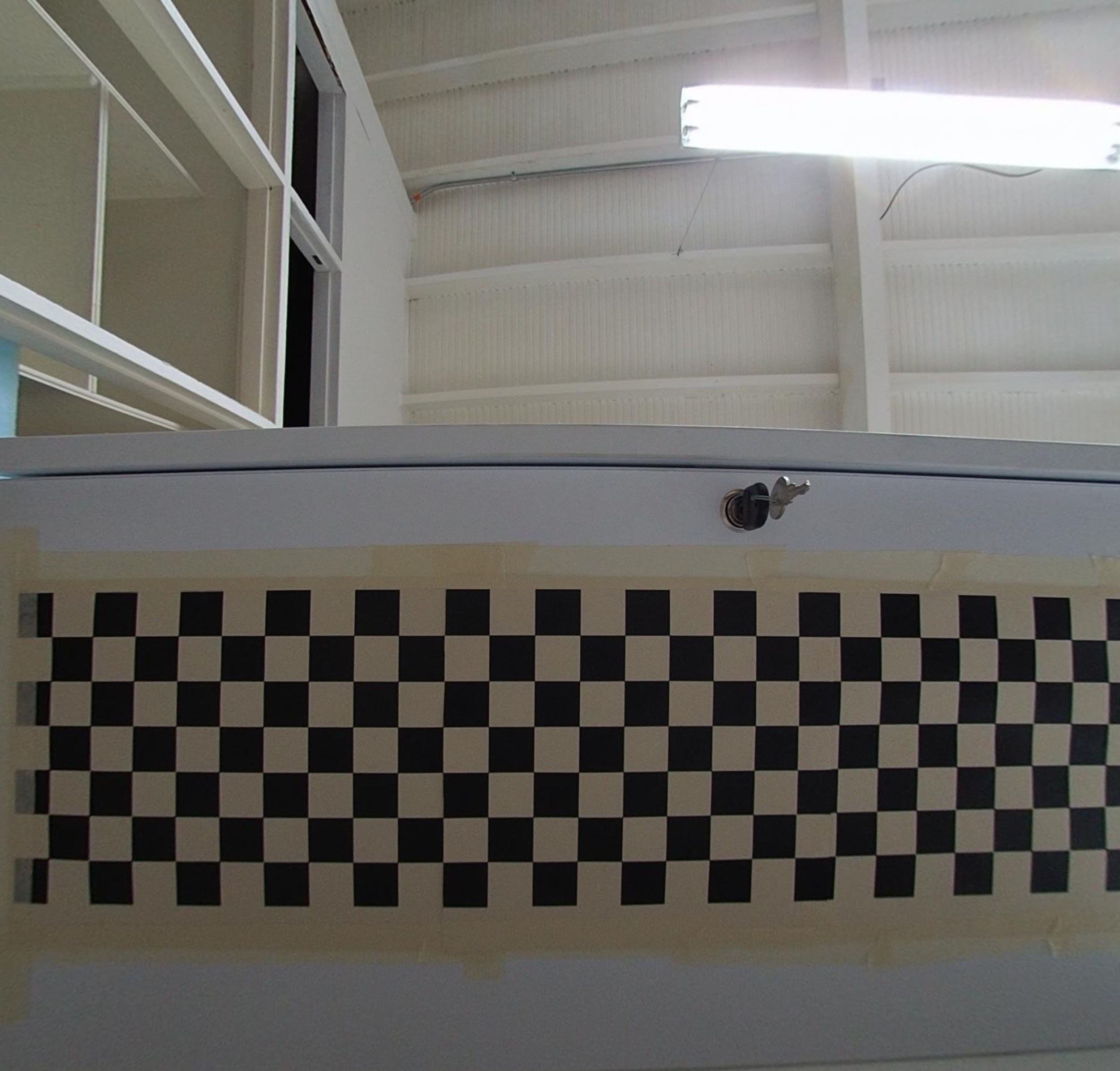 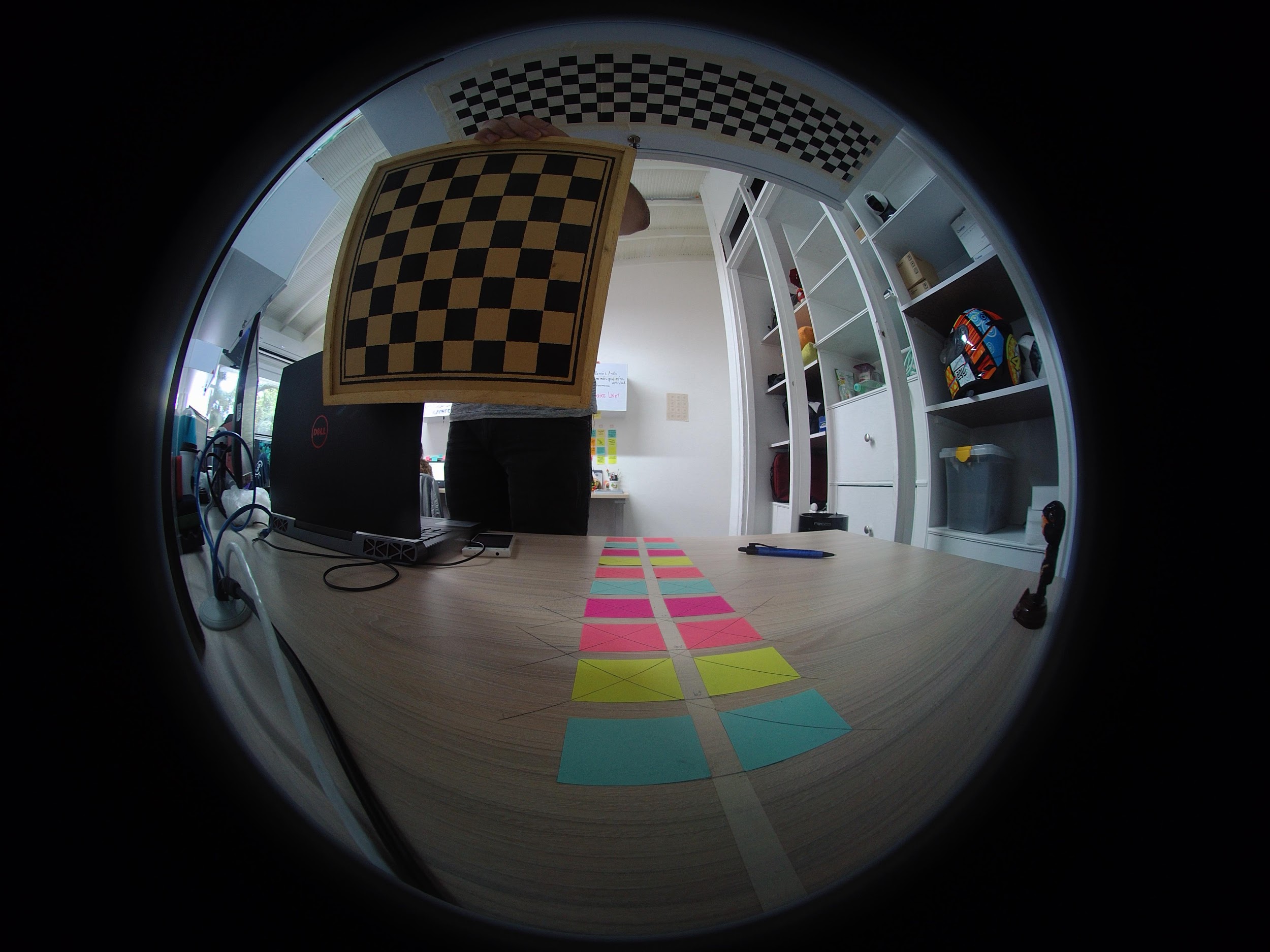 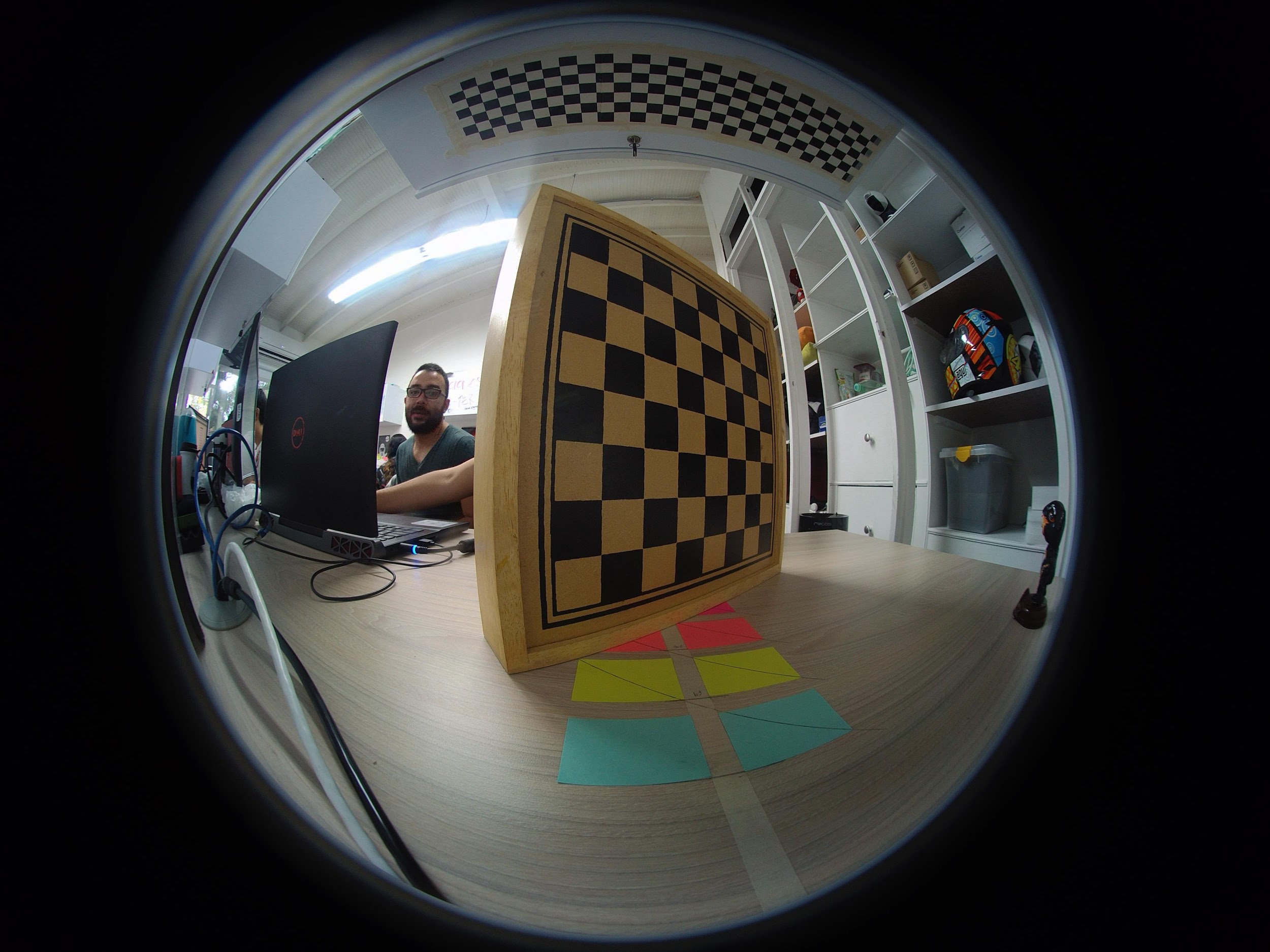 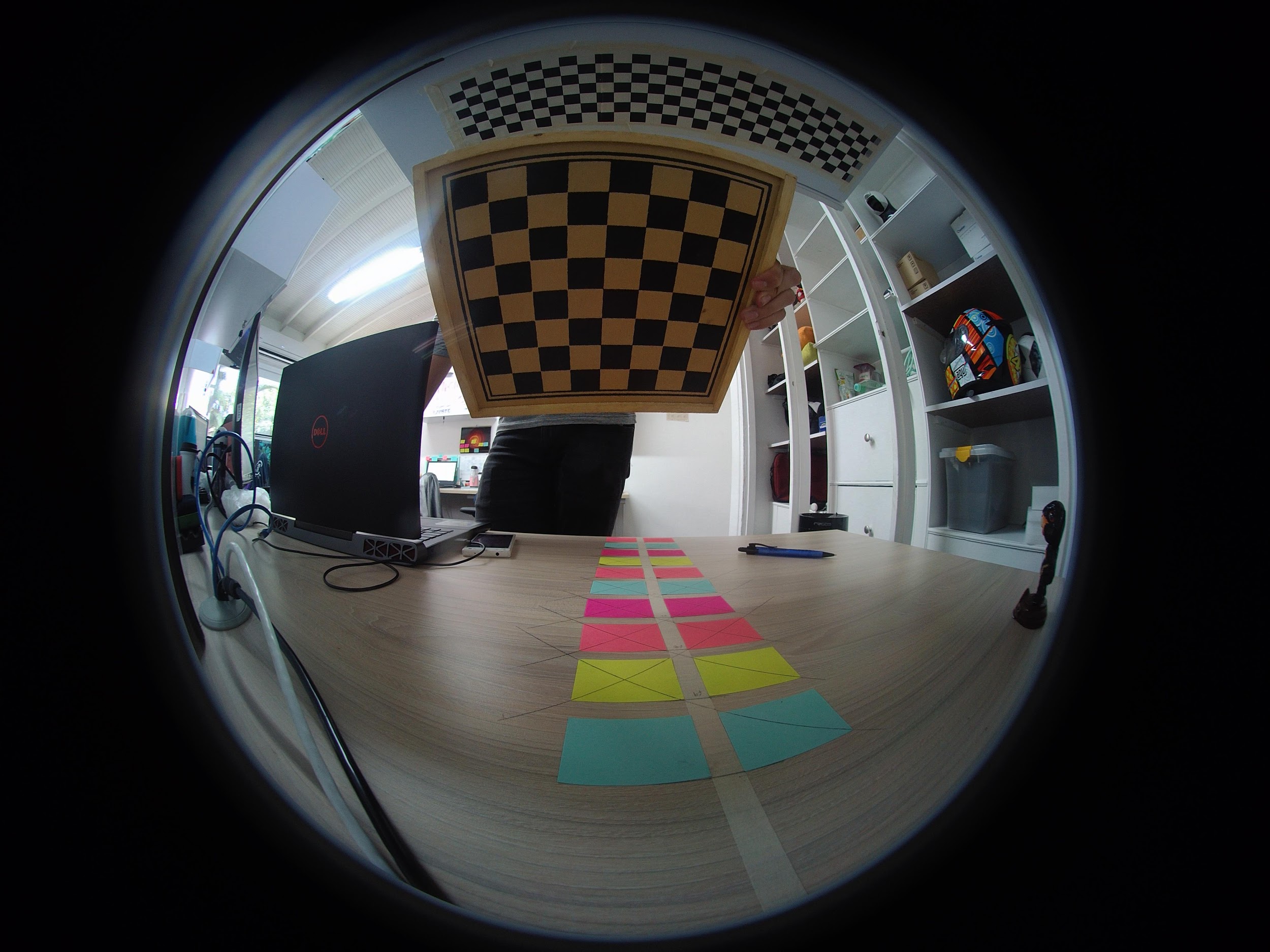 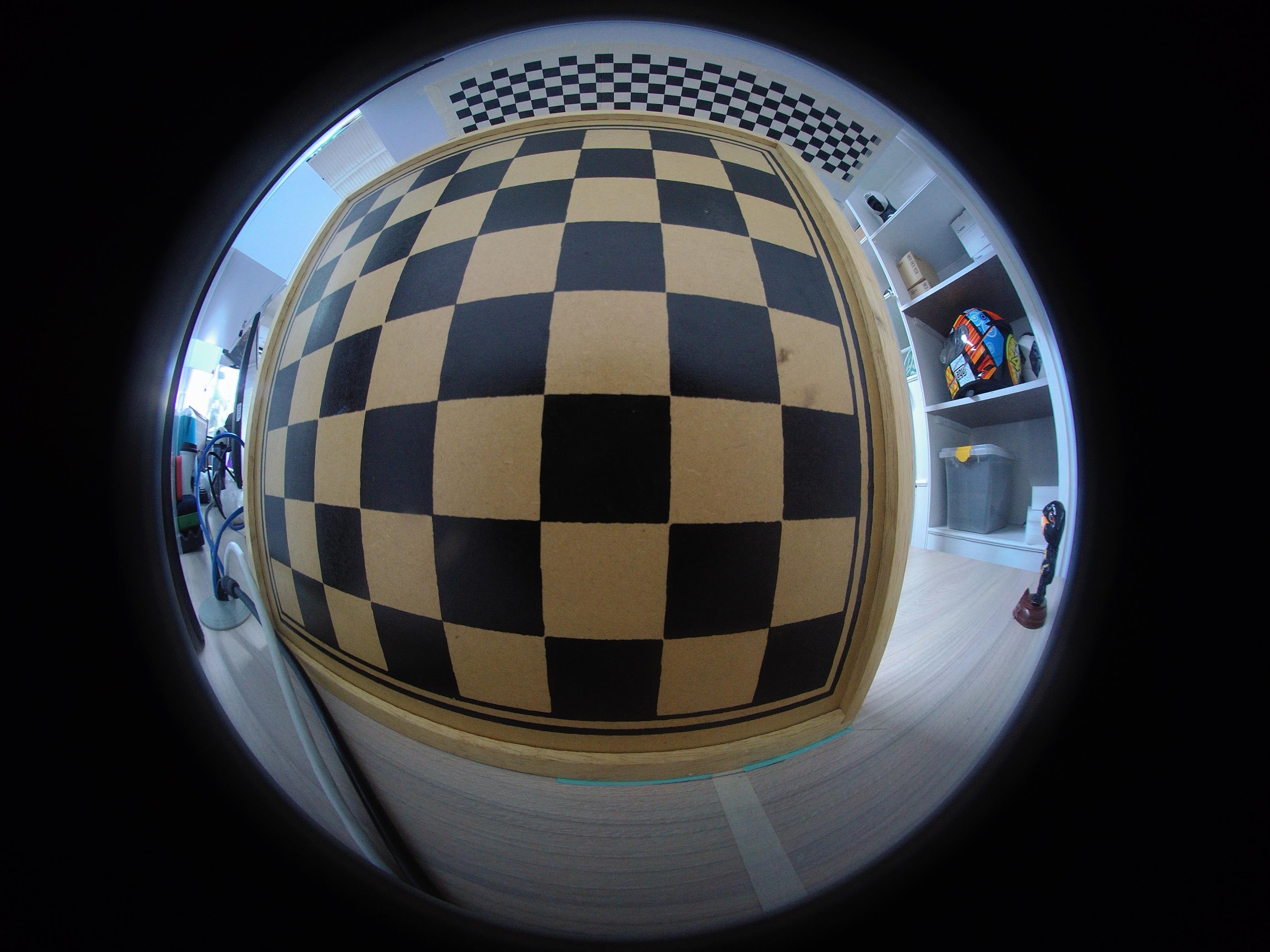 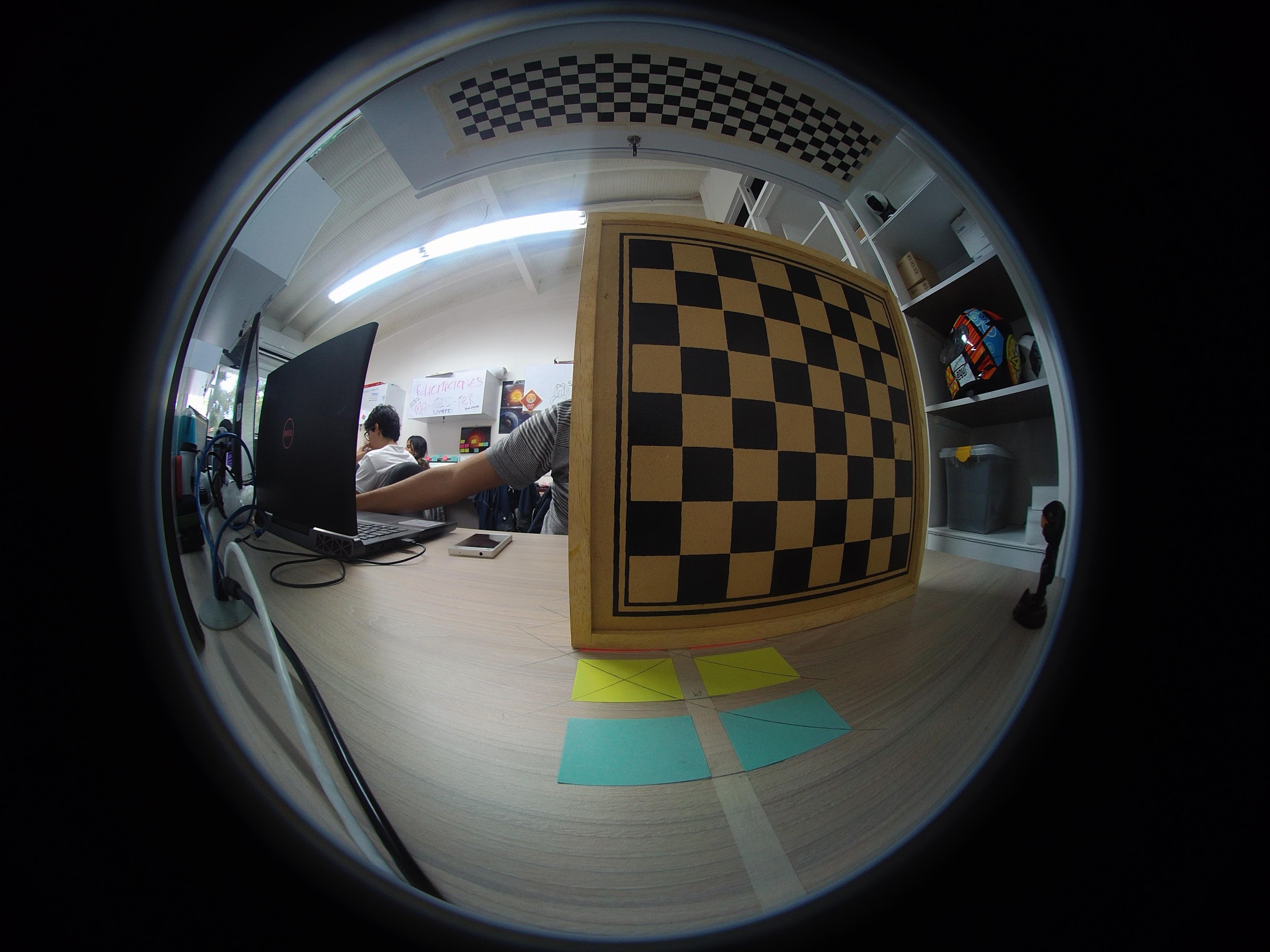 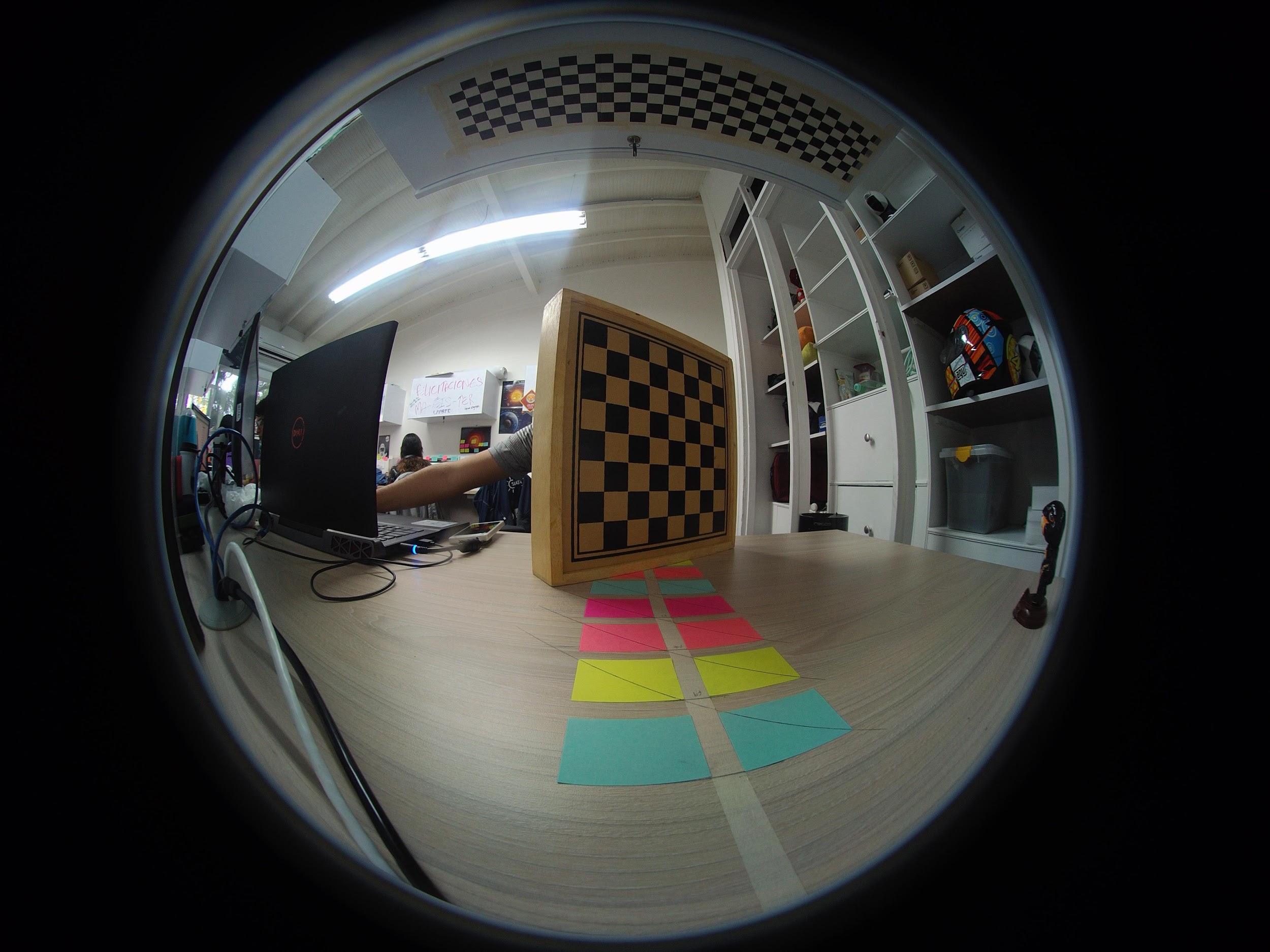 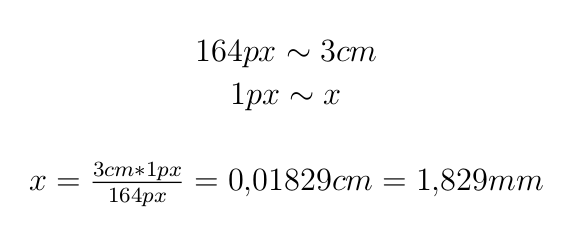 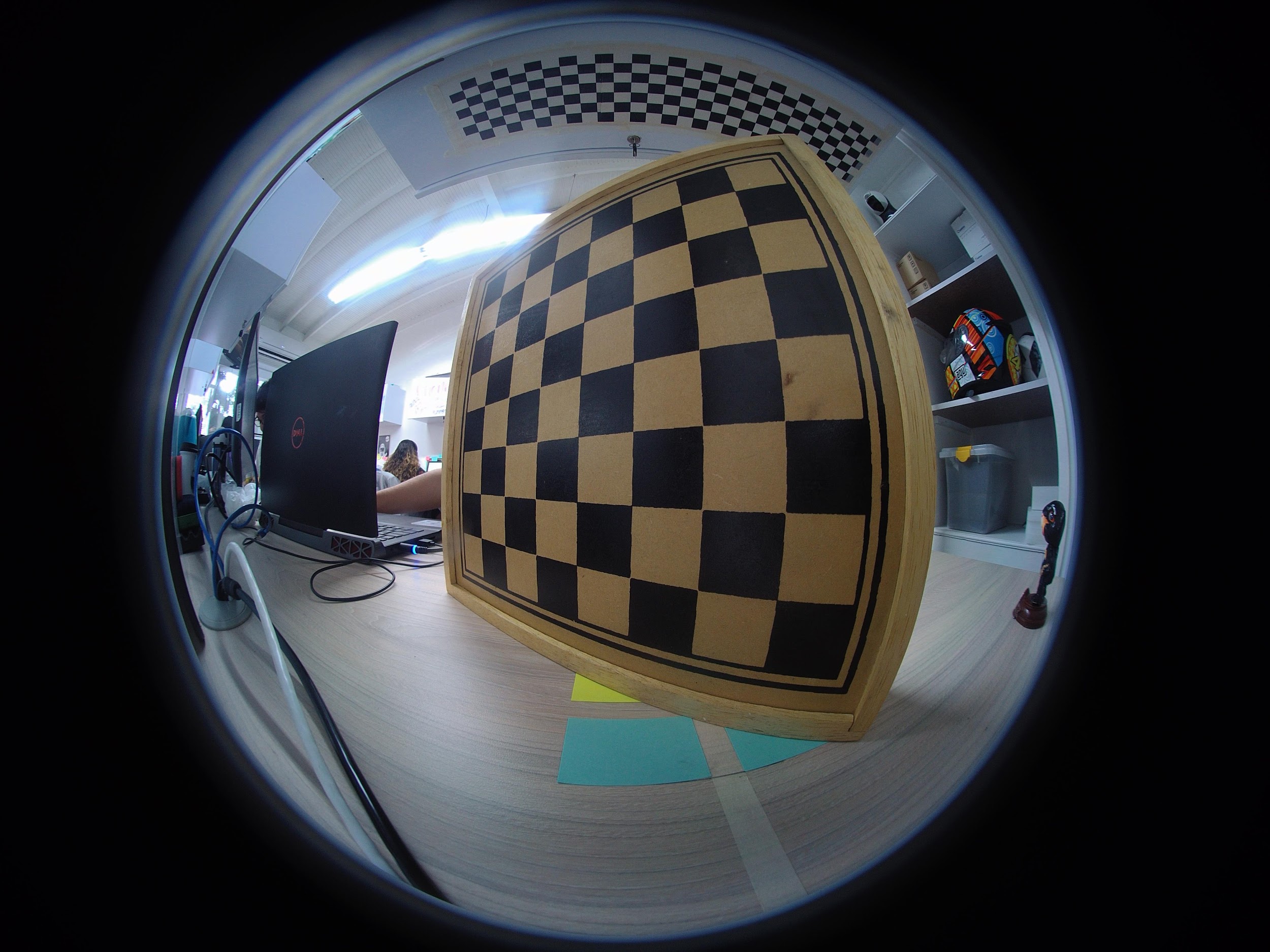 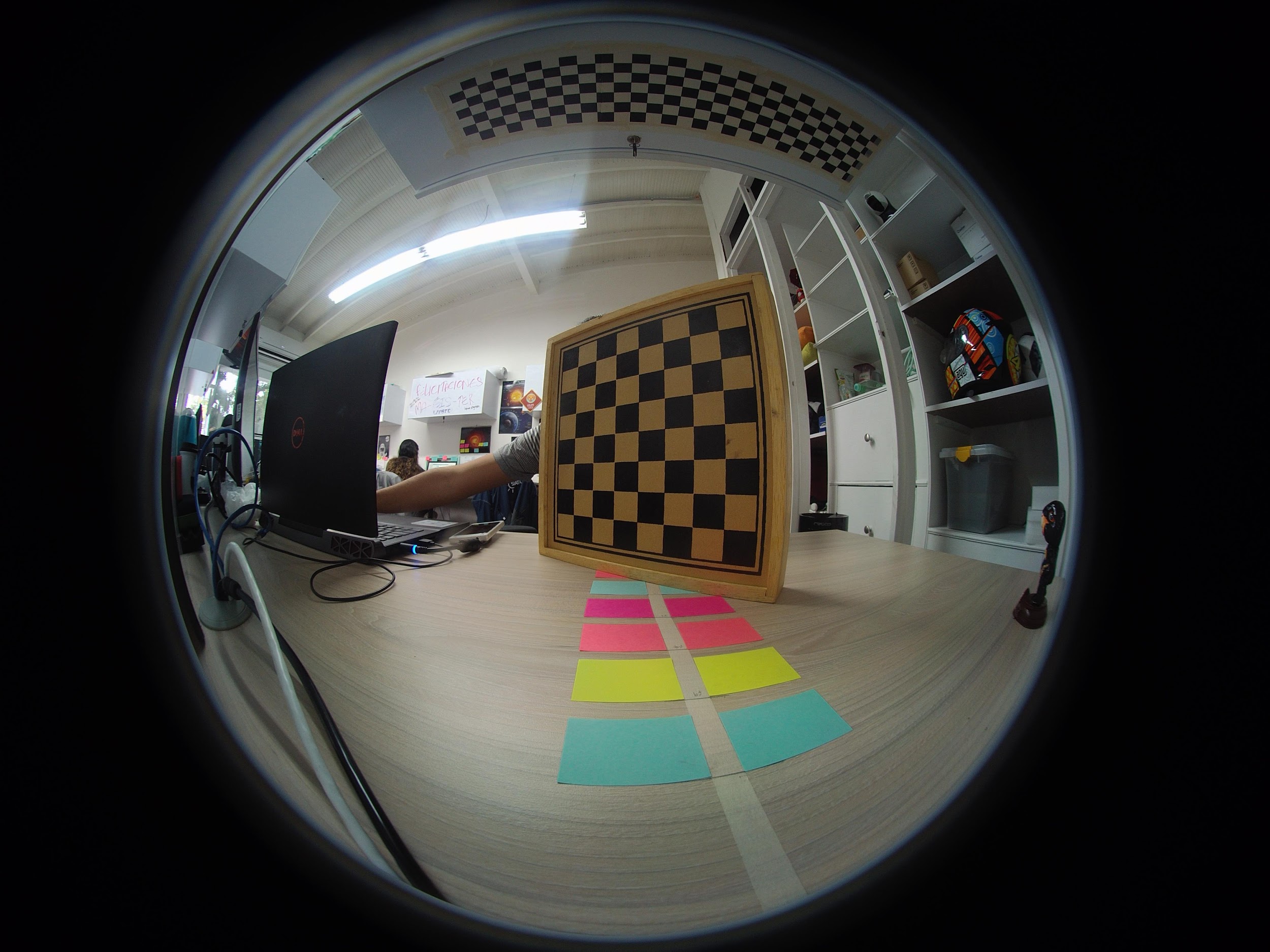 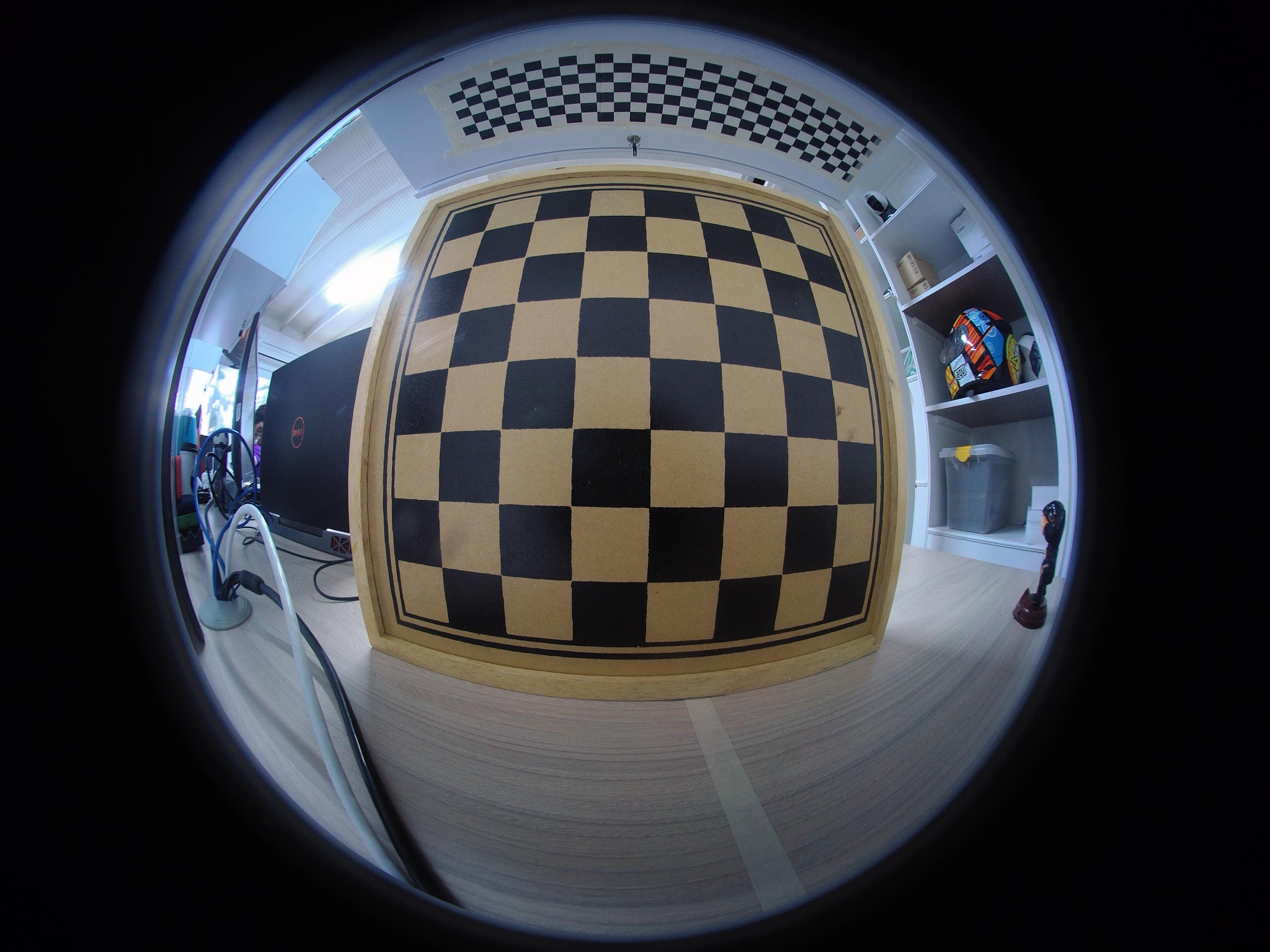 Calibración de la cámara
Se toma la altura de la nube usando ceilómetro (CBH):

CBH = 2.4km

Por semejanza de triángulos y haciendo uso de los valores calculados previamente se calcula la altura y ancho de la escena

Alto=5.6km
Ancho=5.4km

Finalmente se compara con un recorte del mismo área del satélite Landsat 8
Imagen Calibrada
Imagen Landsat
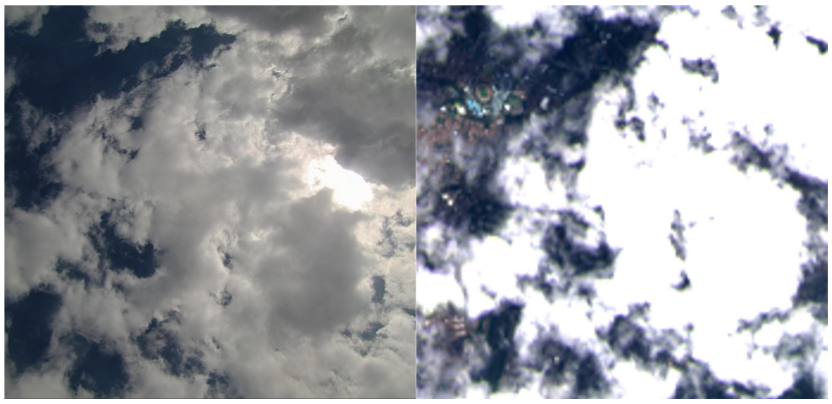 Imagen tomada del día 2018-07-30 10:17am
Datos de Entrenamiento
Se selecciona un conjunto de imágenes heterogéneo y en cada una de dichas imágenes se especifica un porción perteneciente a cielo y una porción perteneciente a nube
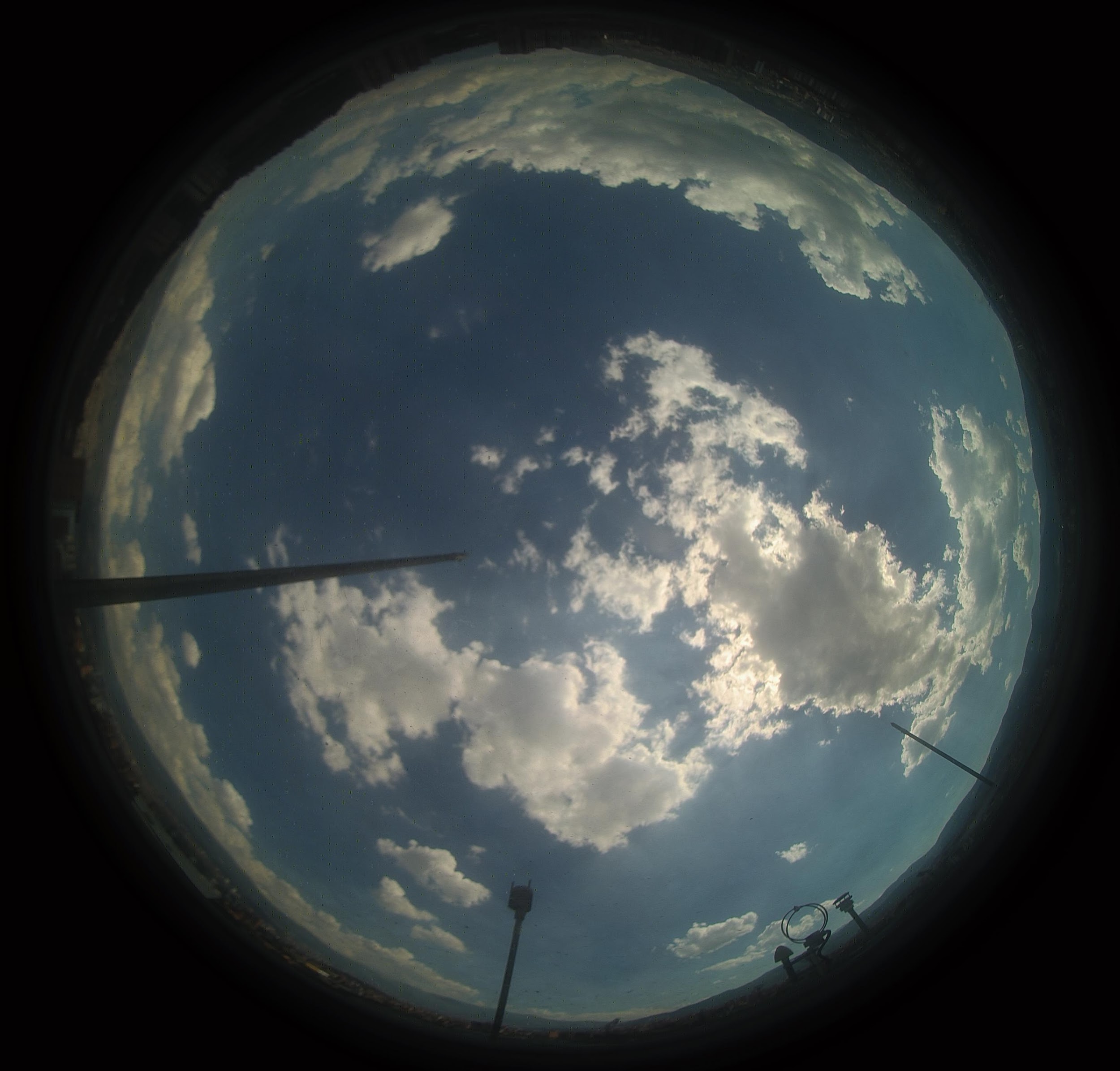 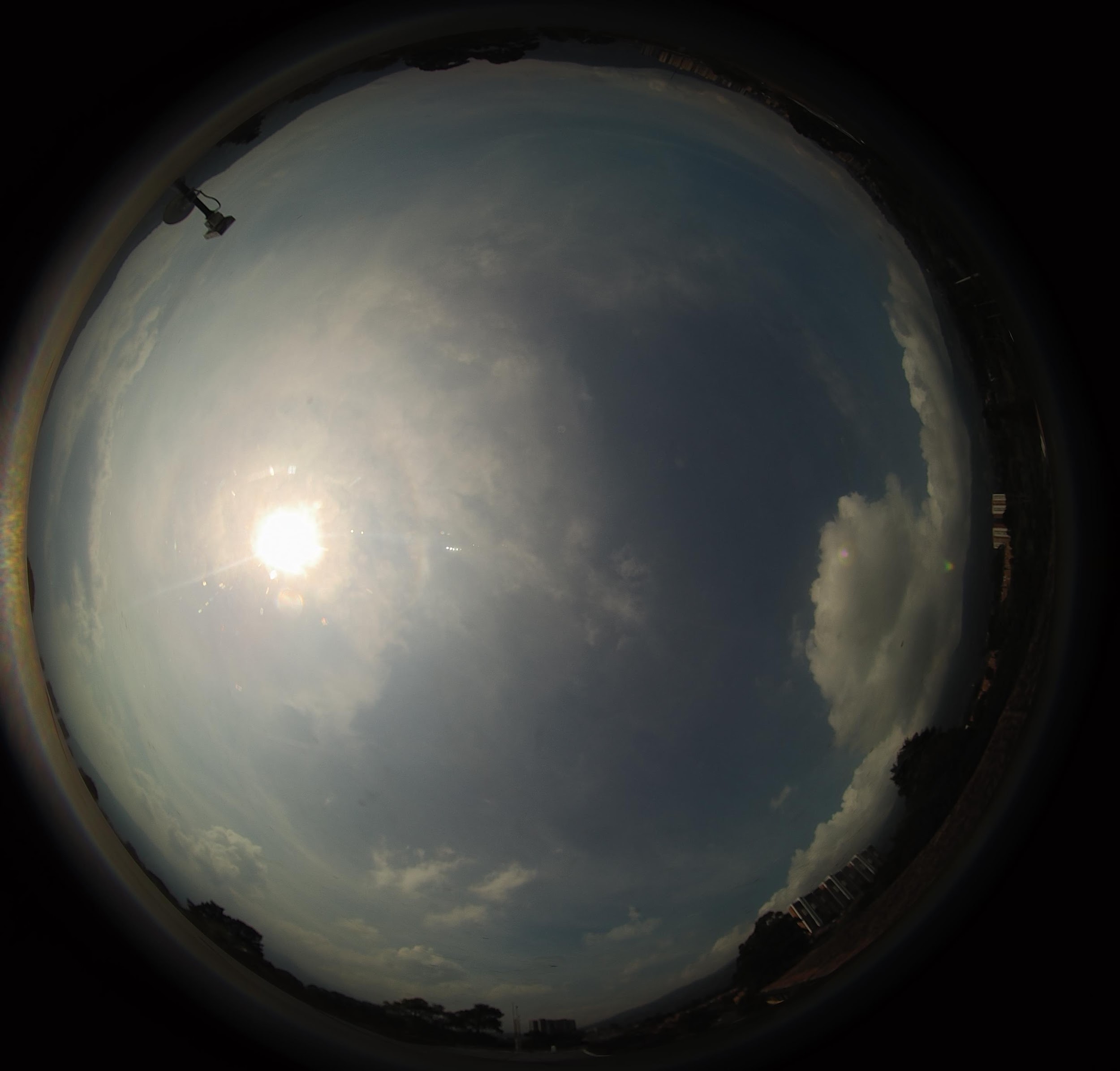 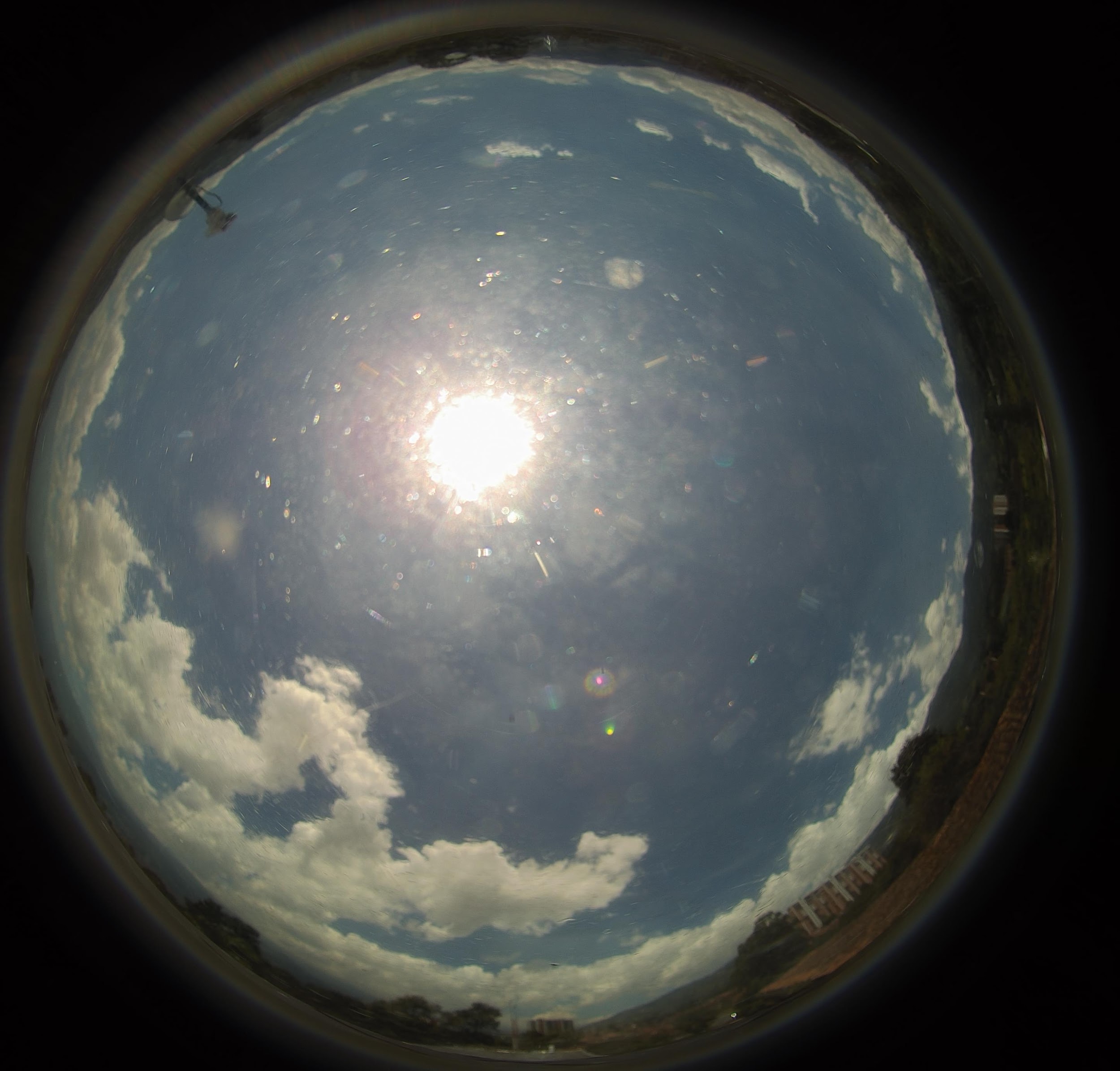 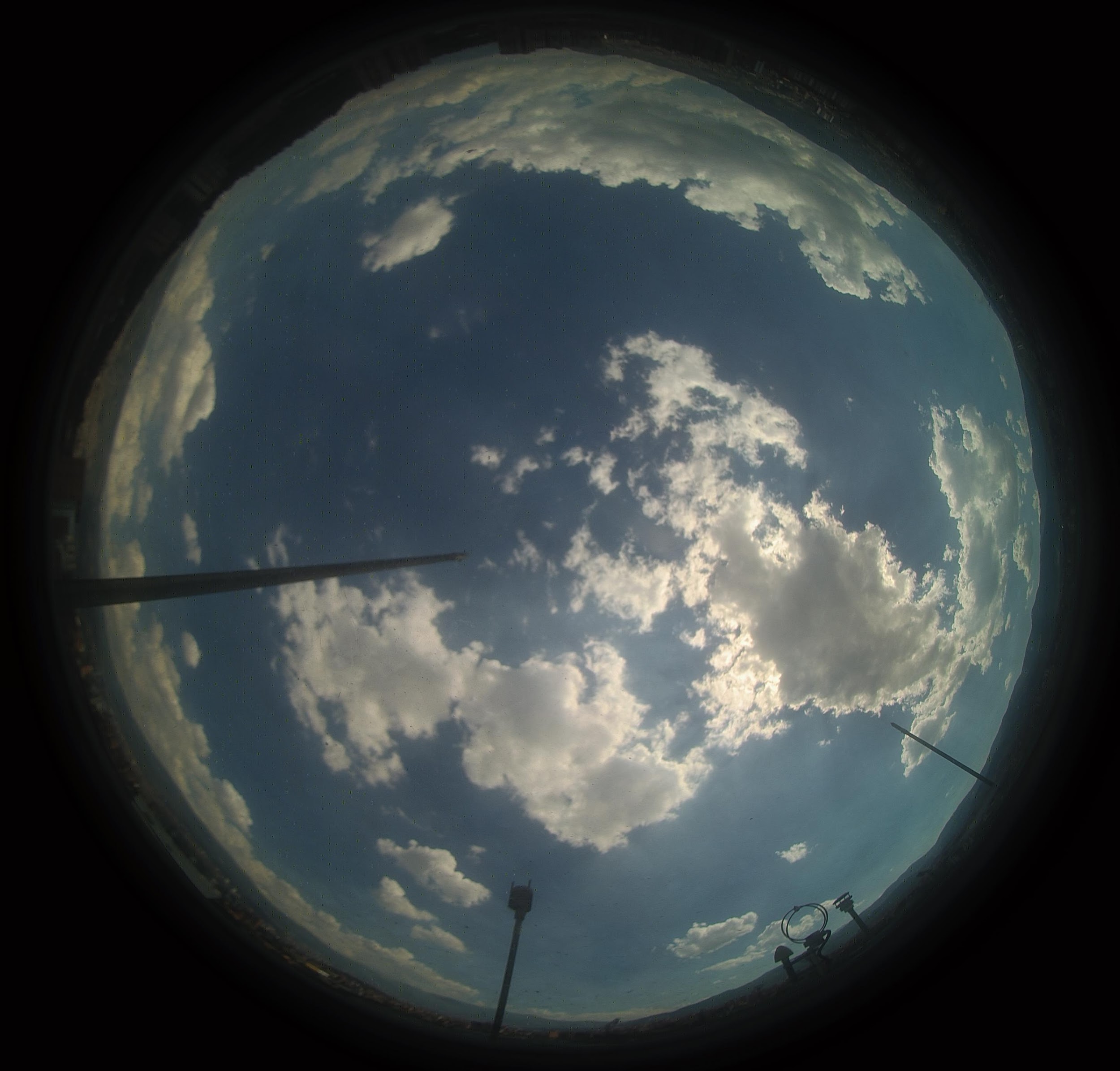 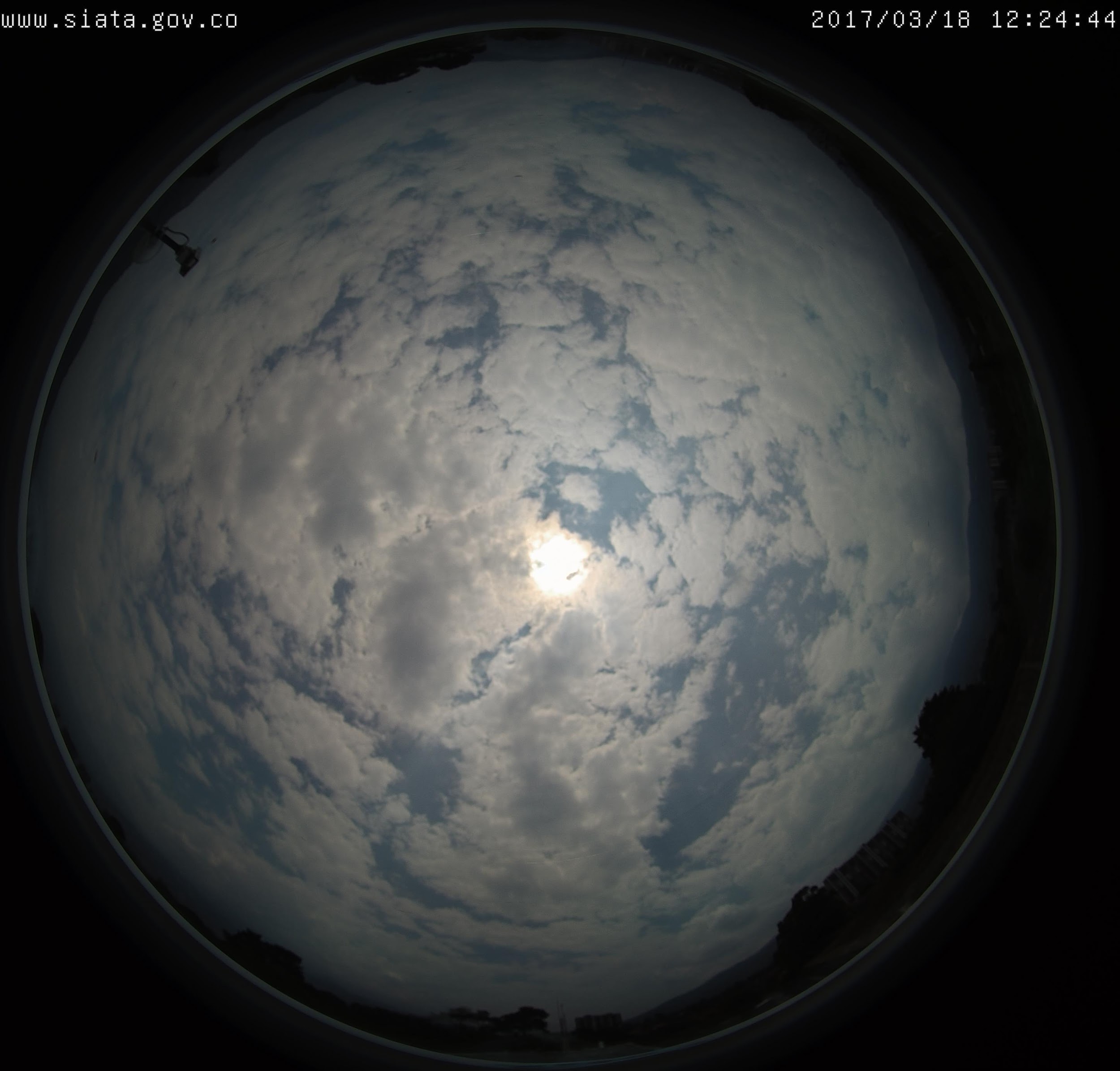 CIELO
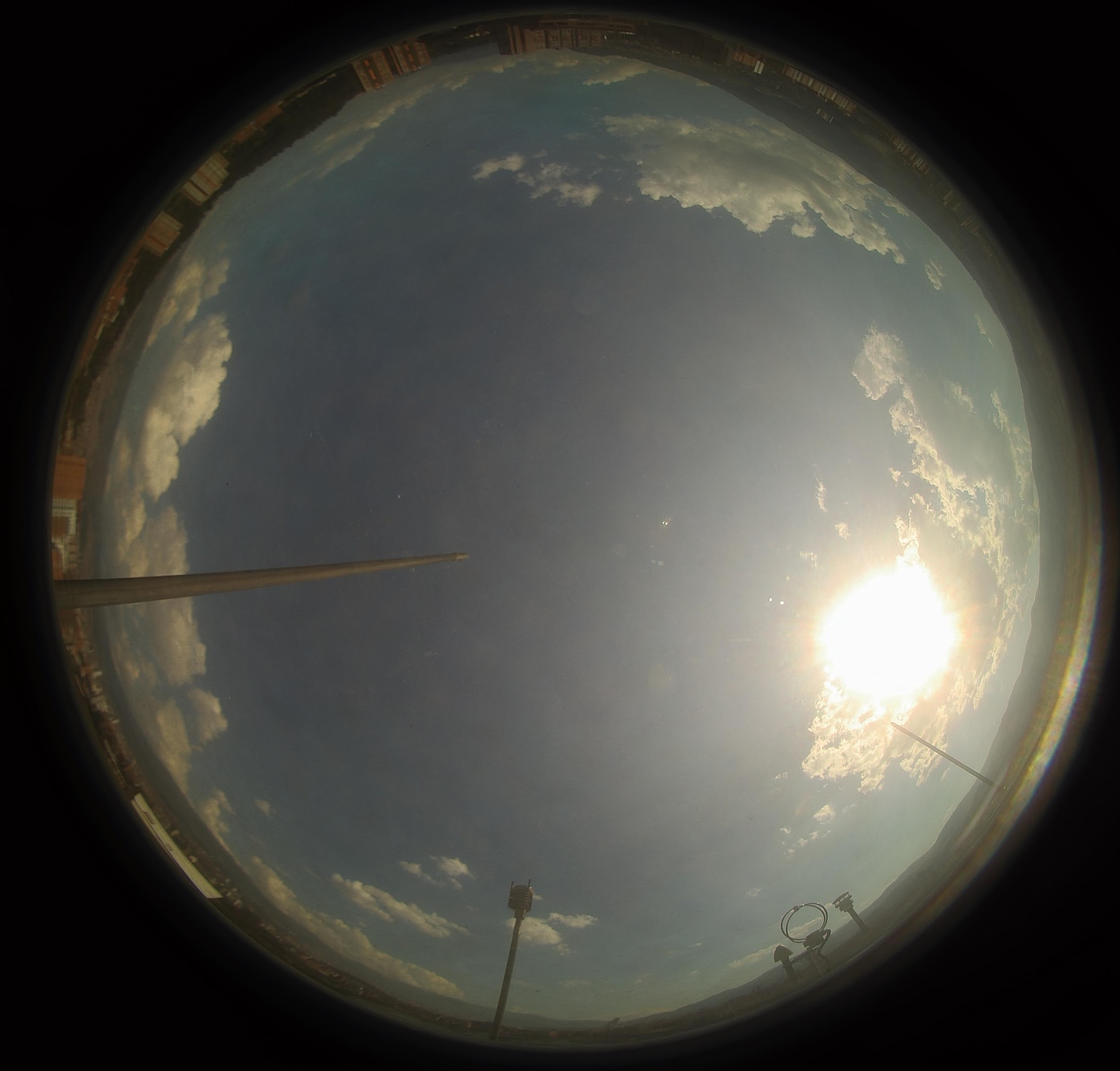 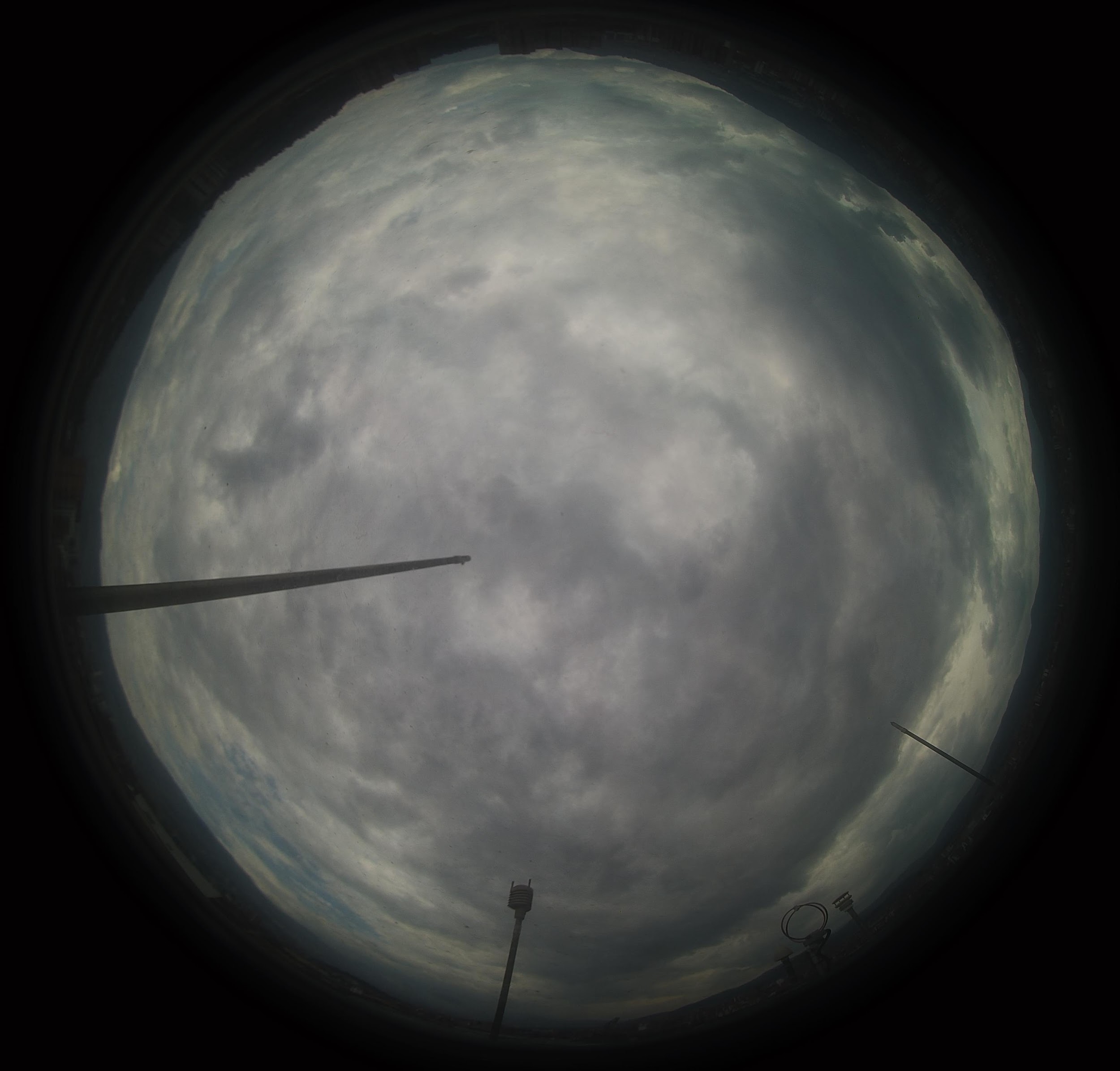 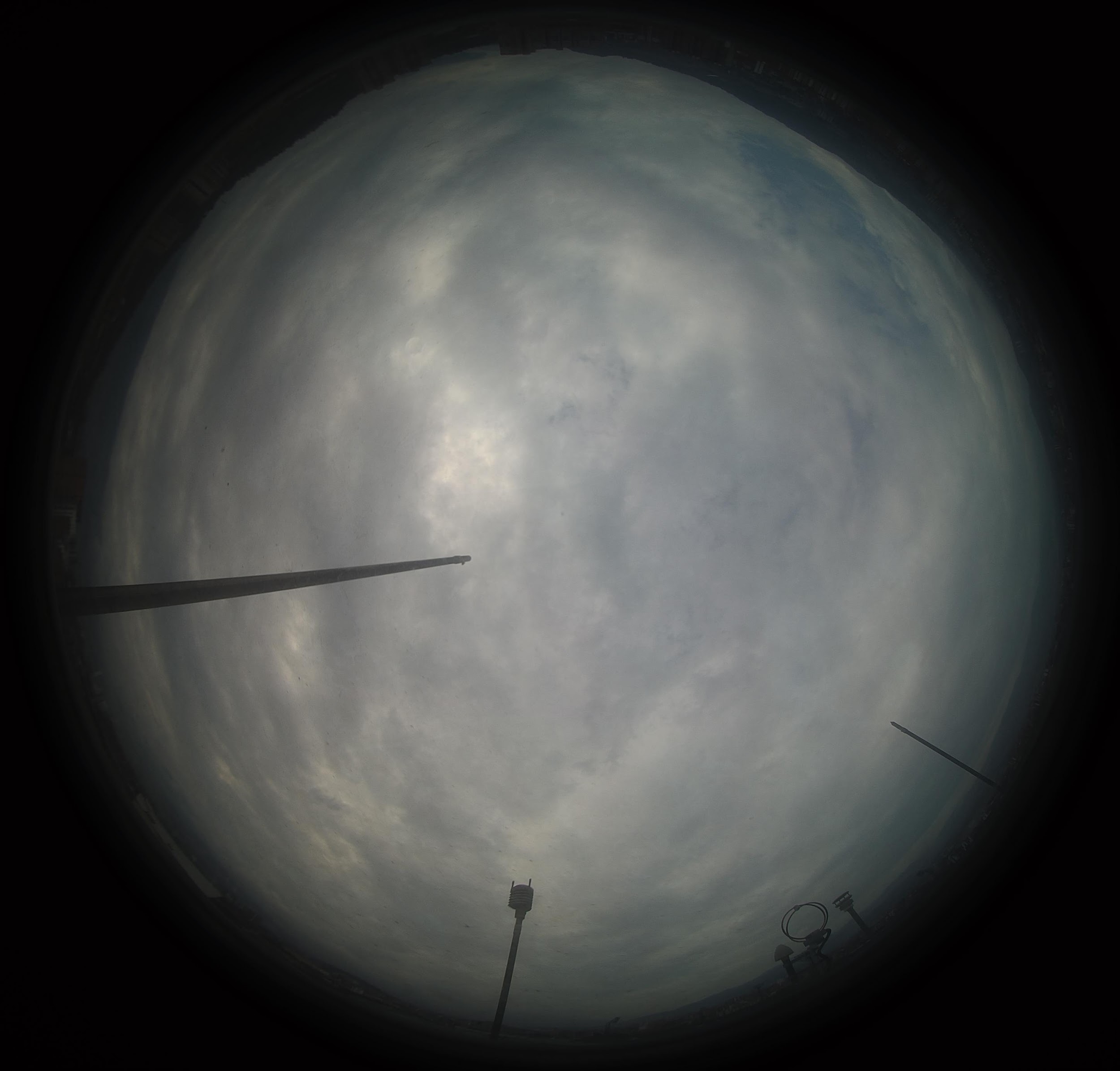 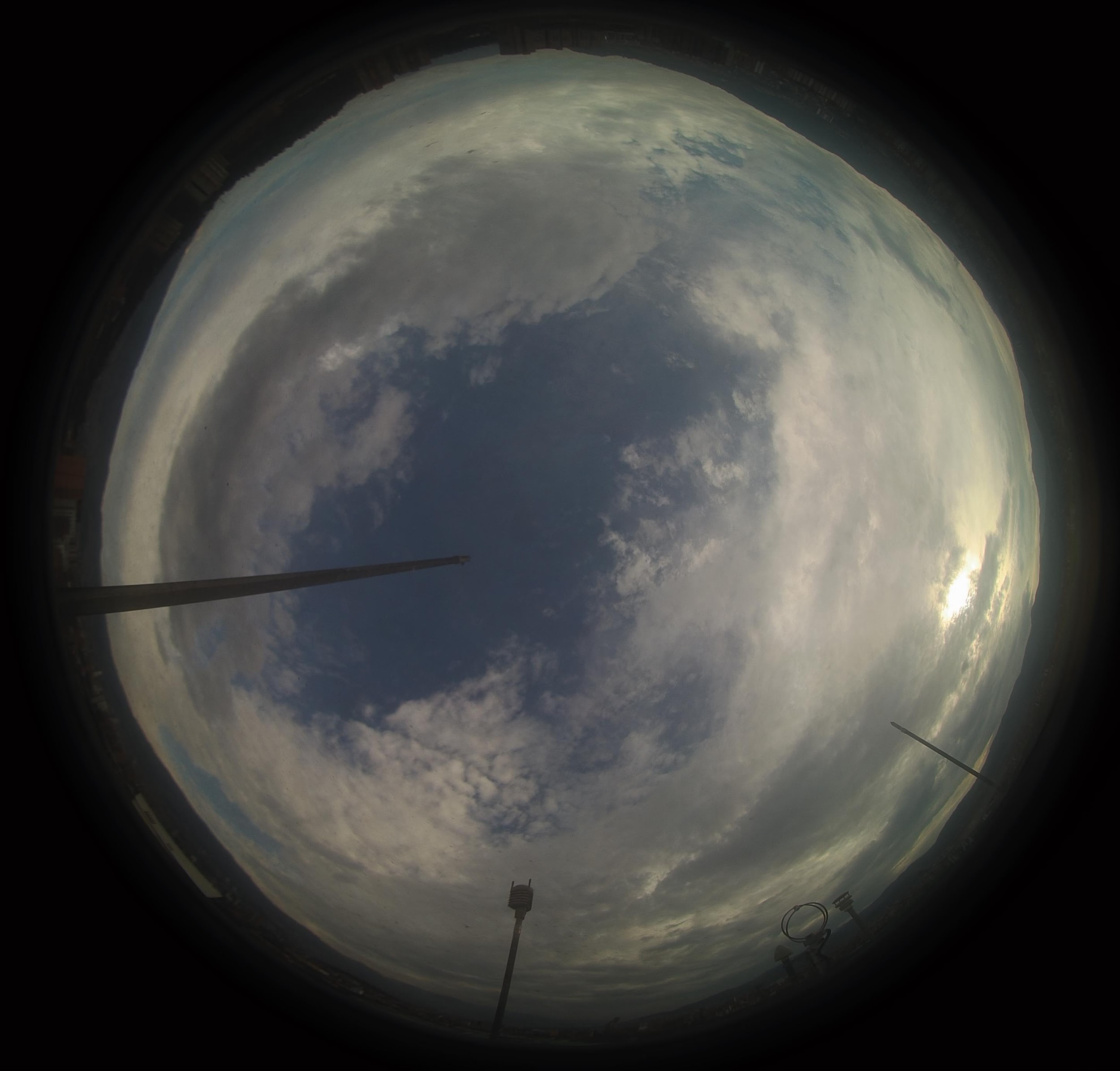 NUBE
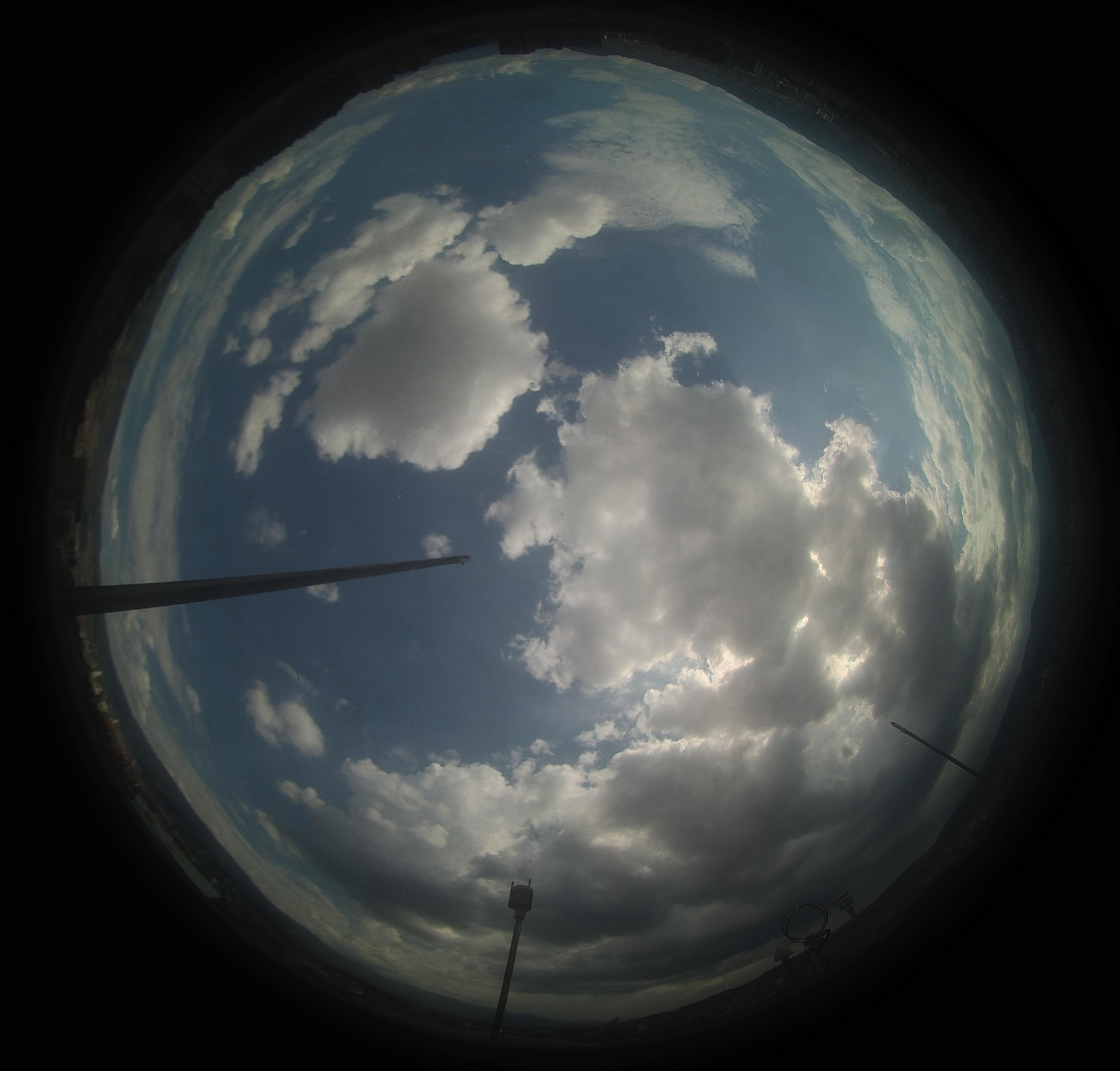 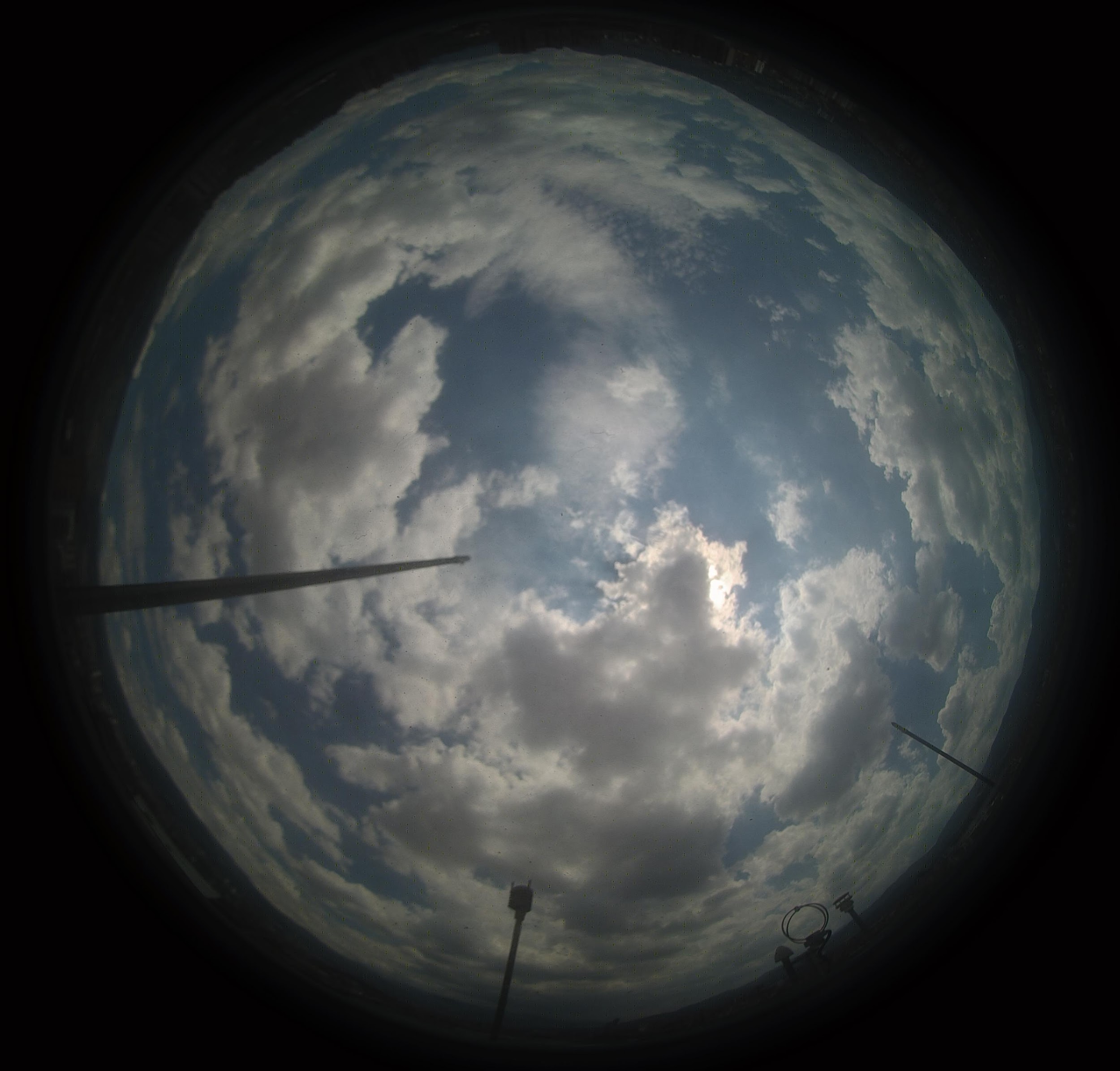 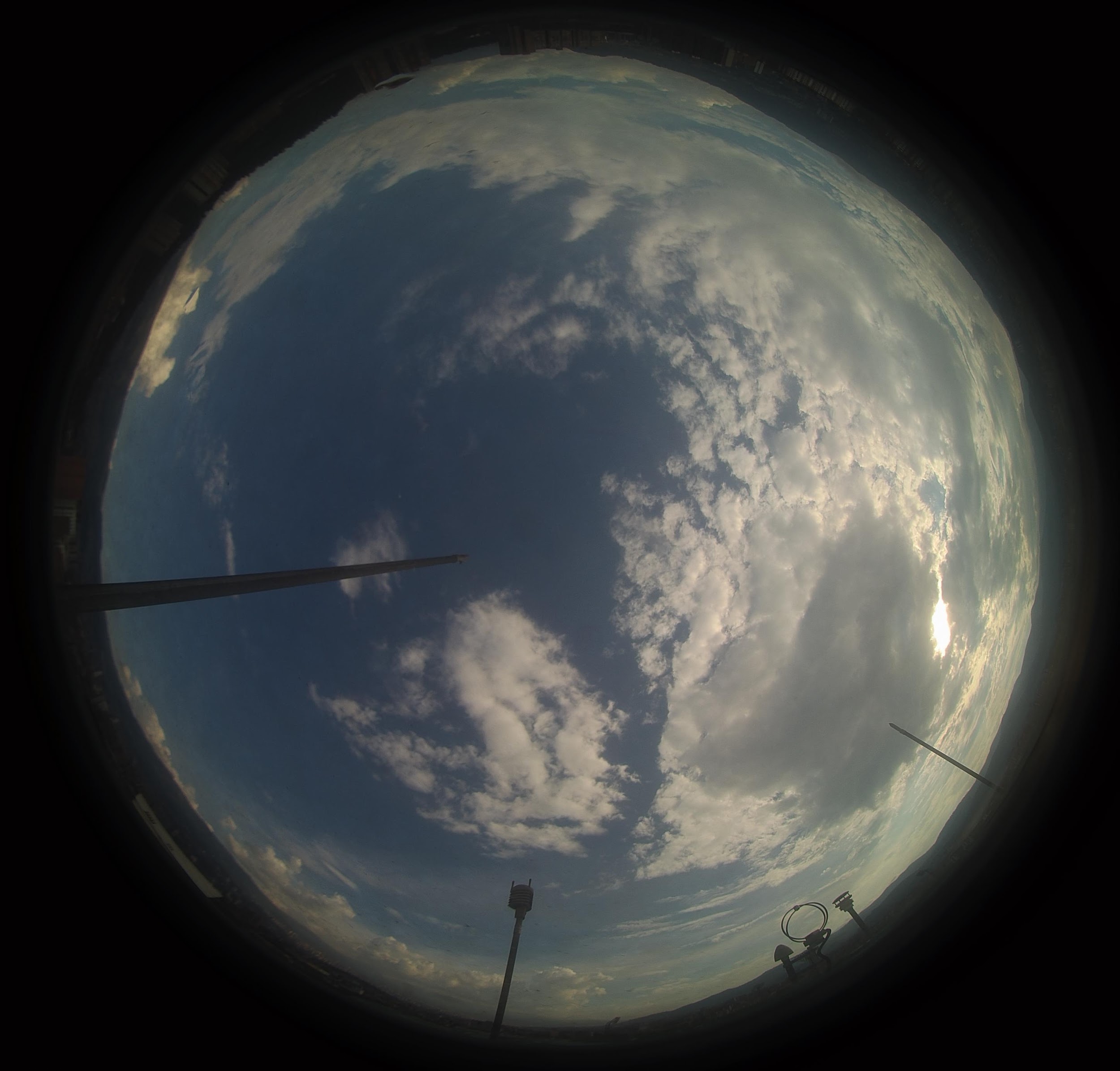 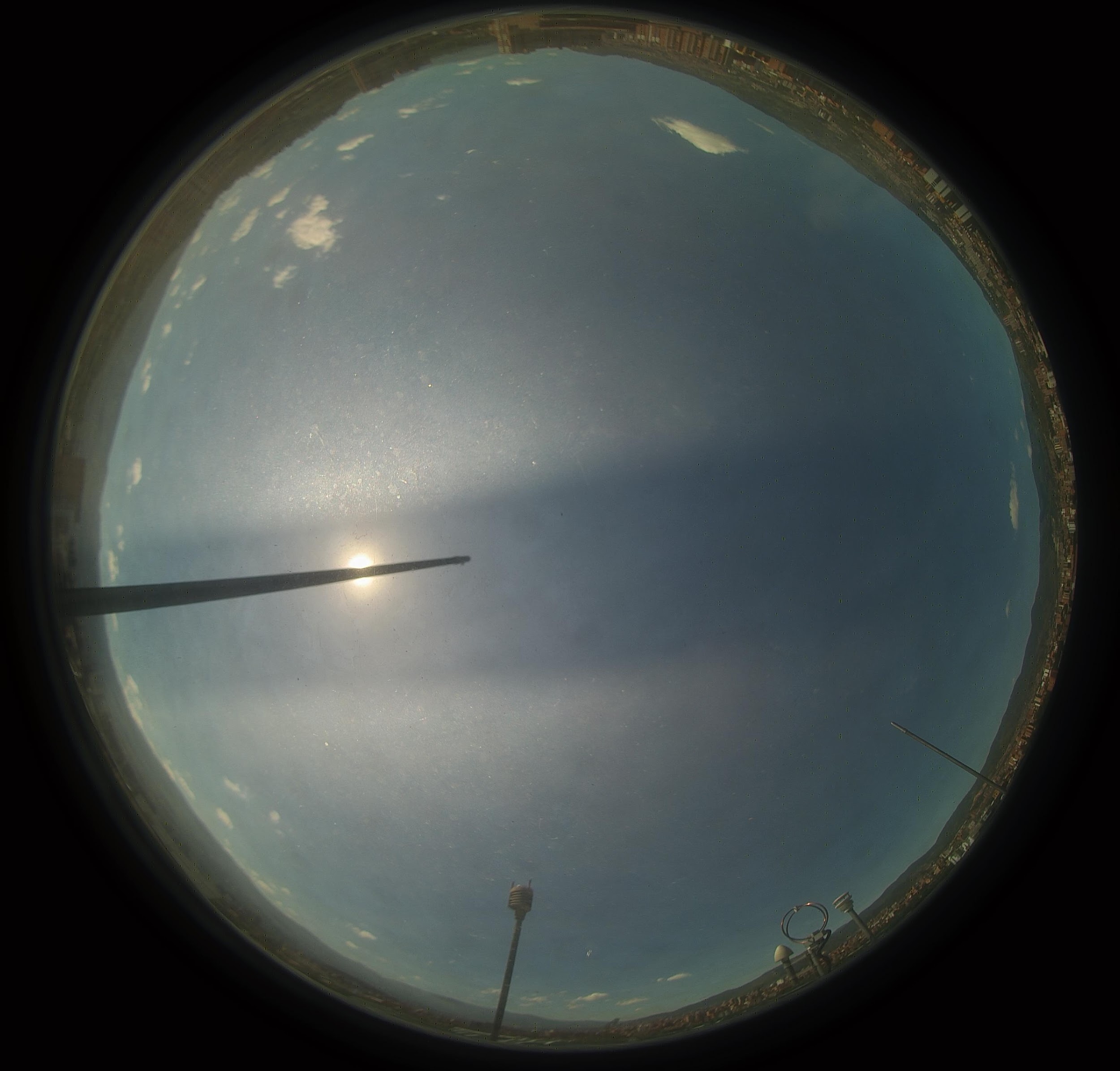 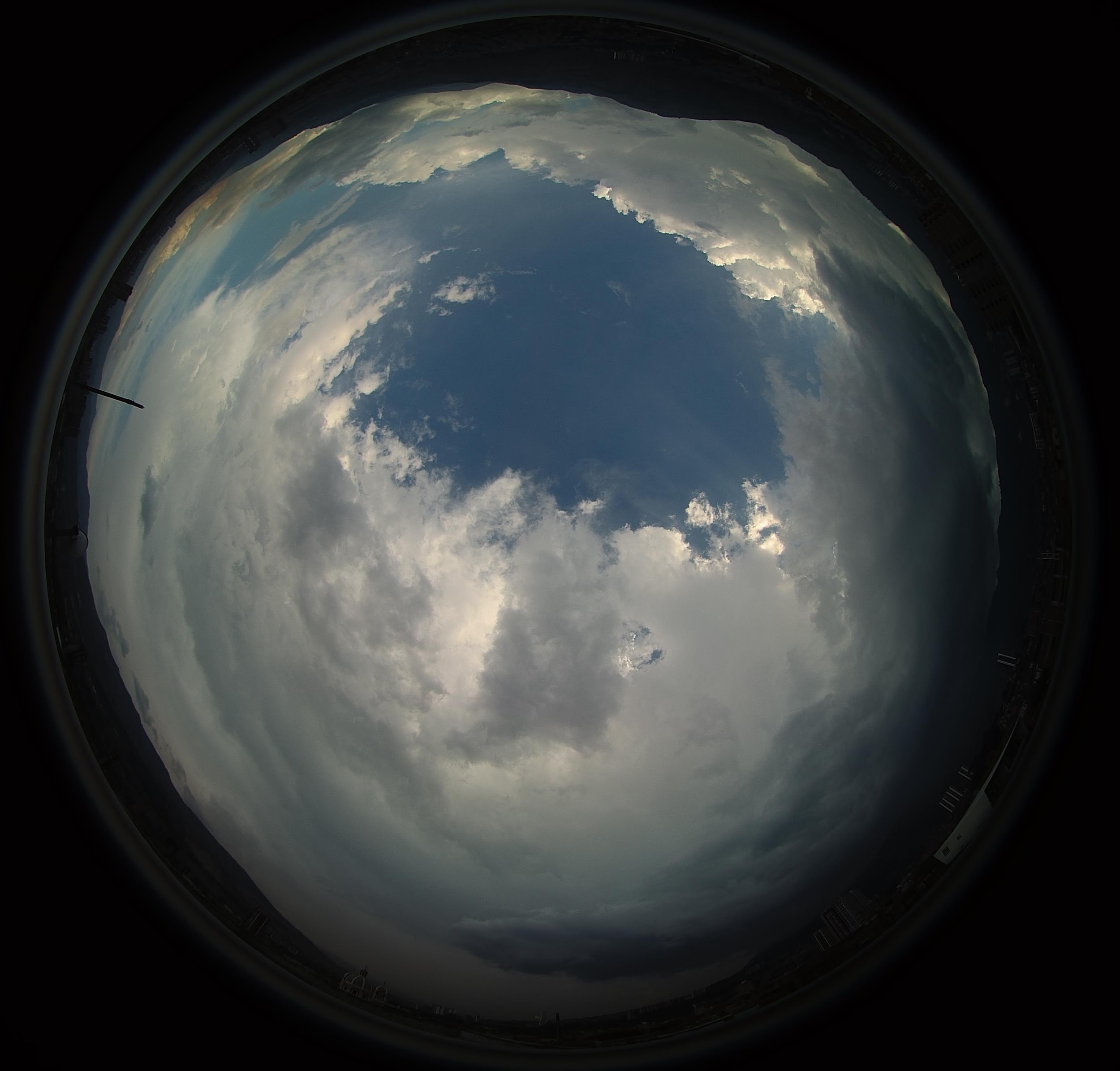 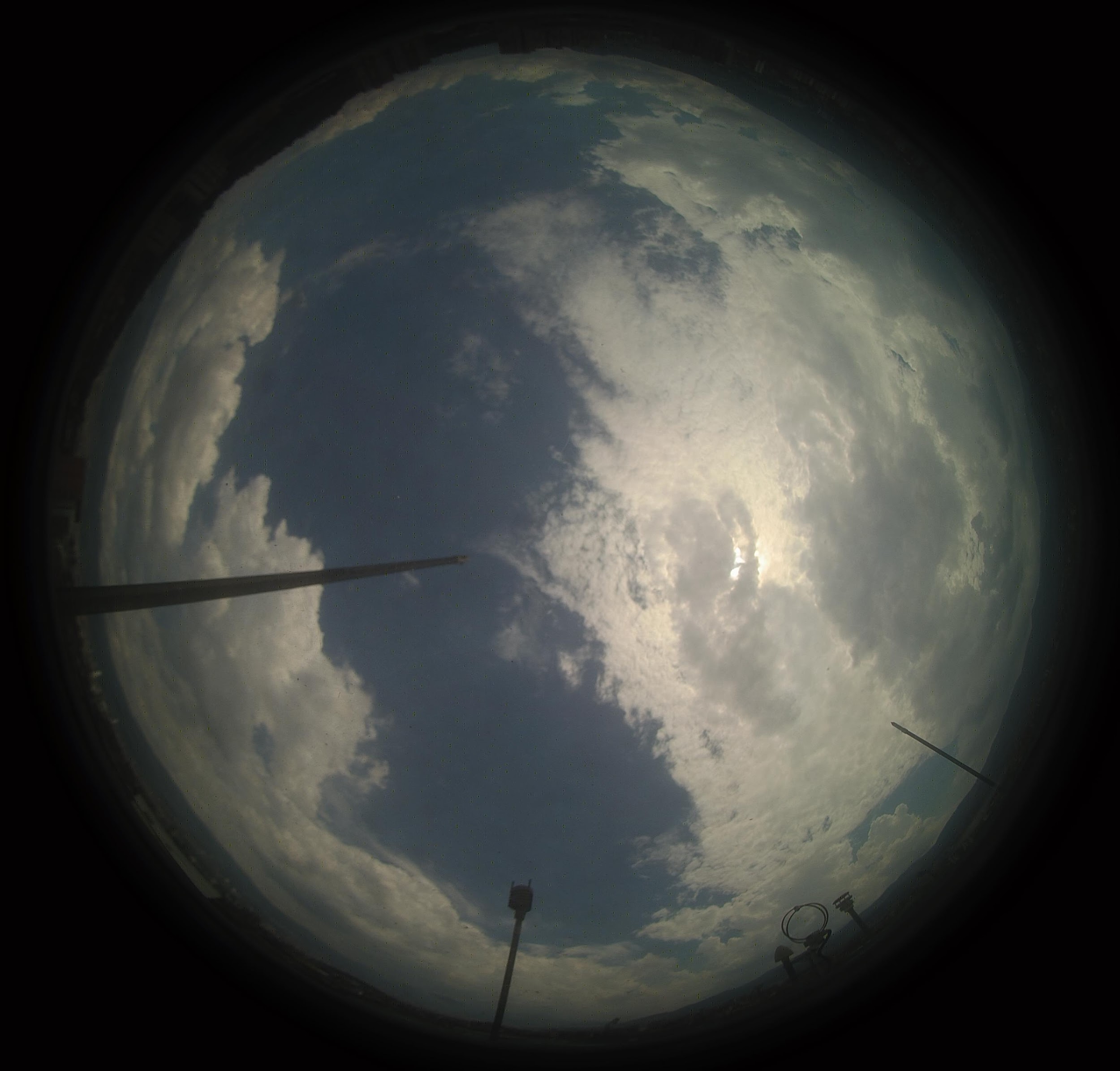 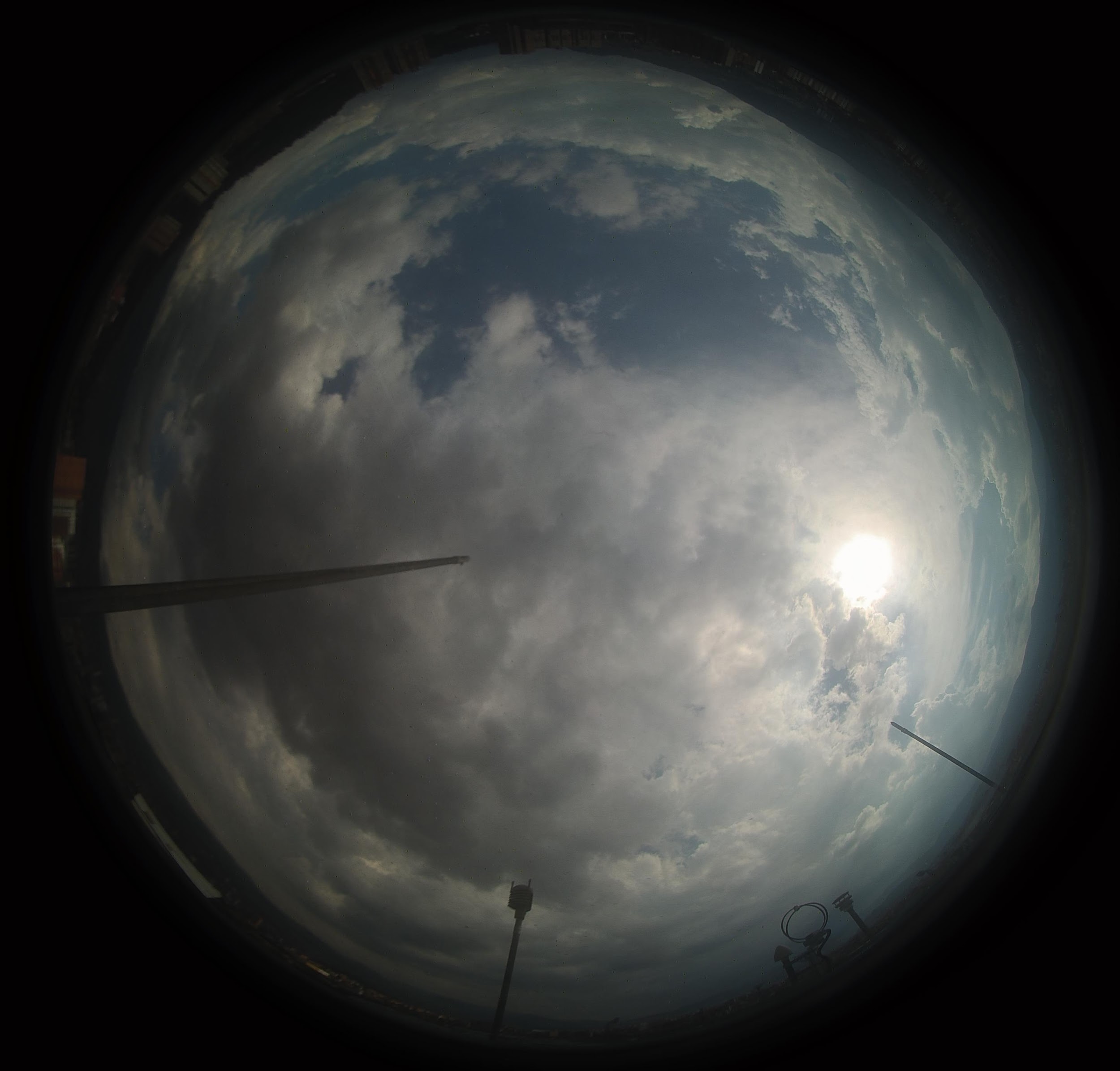 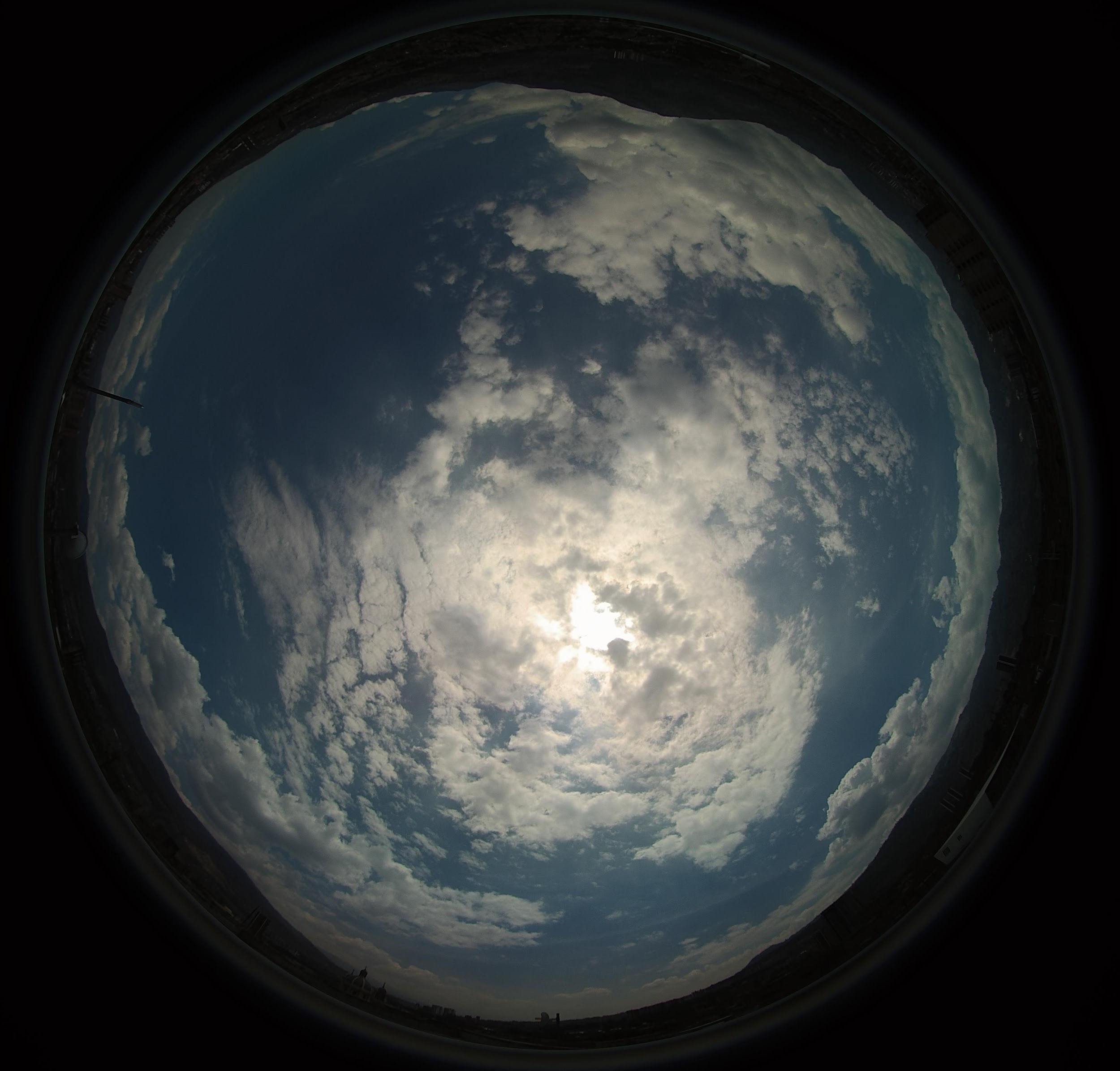 Generación de Dataset de entrenamiento
Se descompone la porción de imagen etiquetada como cielo o nube previamente, se extrae el canal RGB y se calculan los canales HSV, CieL*a*b* y los histogramas de textura
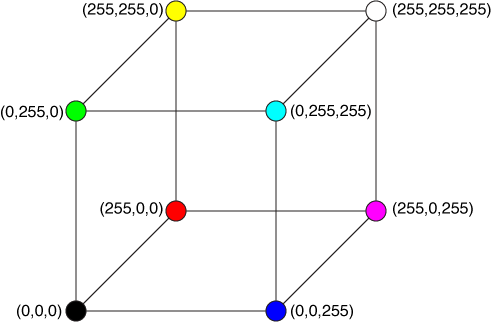 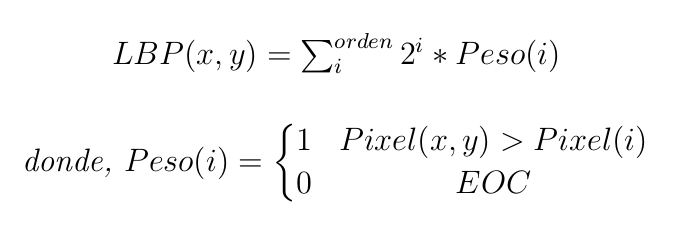 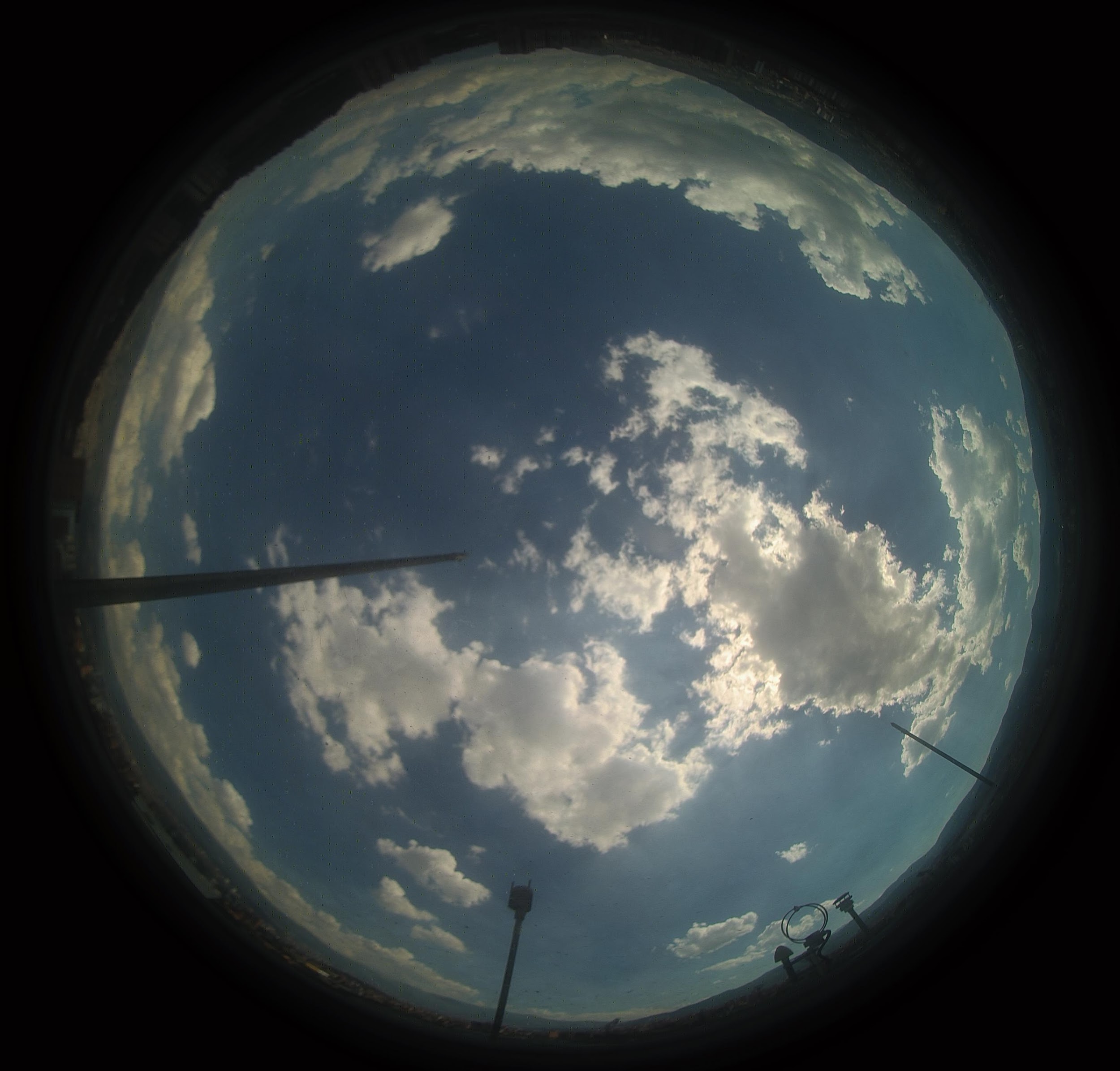 CIELO
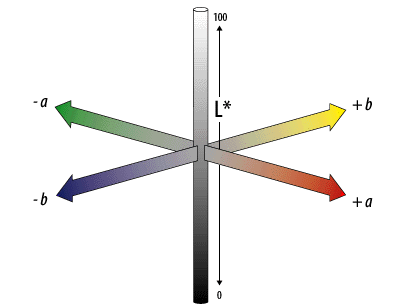 NUBE
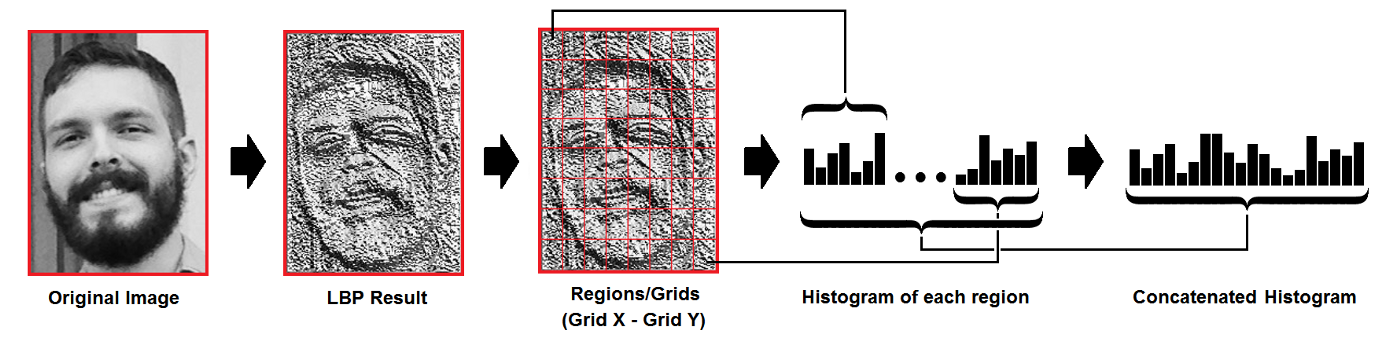 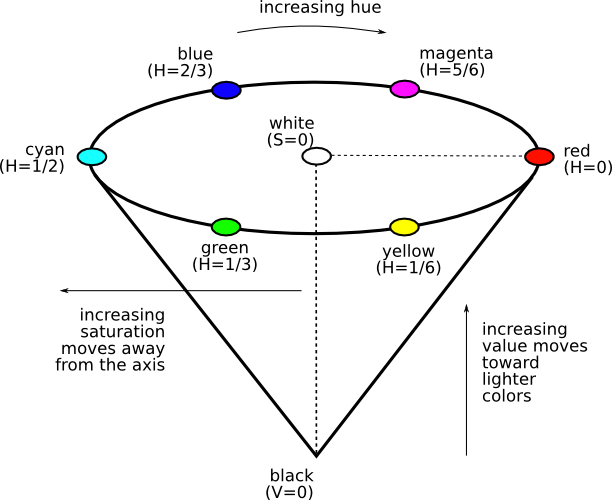 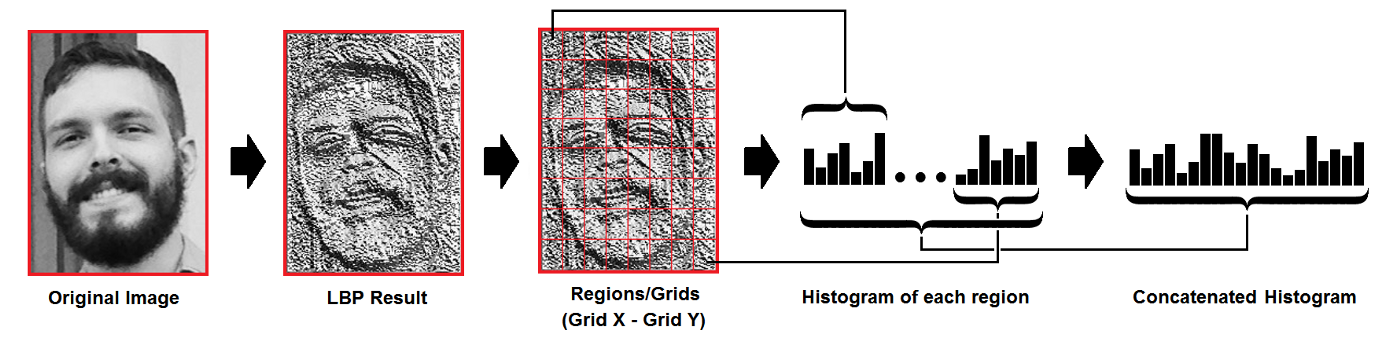 (Noor et al, 2013)
(Huang et al., 2011)
Clasificación
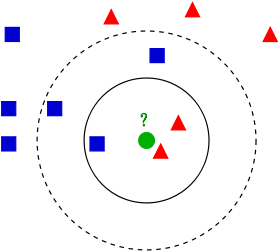 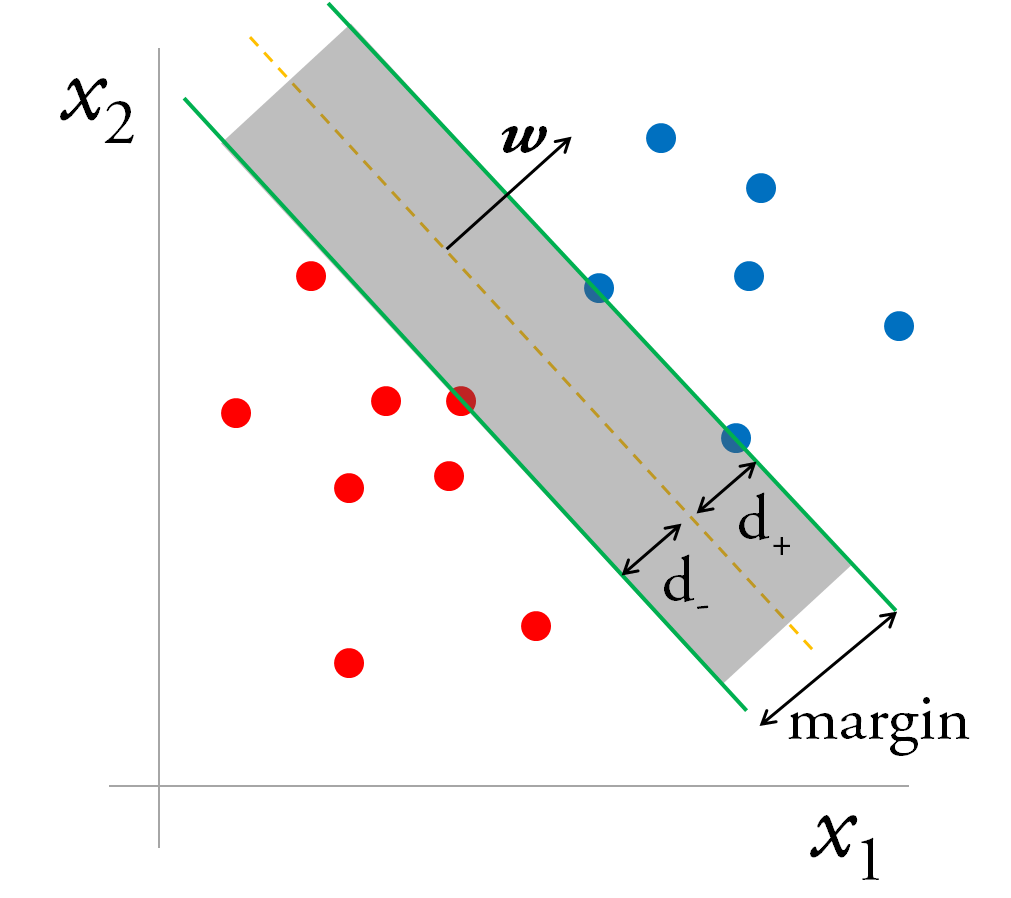 KNN:
Este algoritmo verifica los K vecinos más cercanos a un elemento para asignarlo a una clase.
SVM:
Construye un modelo basado en hiperplanos y busca aquel hiperplano que permita obtener la máxima separación entre los 2 puntos más cercanos de las diferentes clases
(García et al, 2008)
(Goel and Mahajan, 2017)
Resultados Clasificación
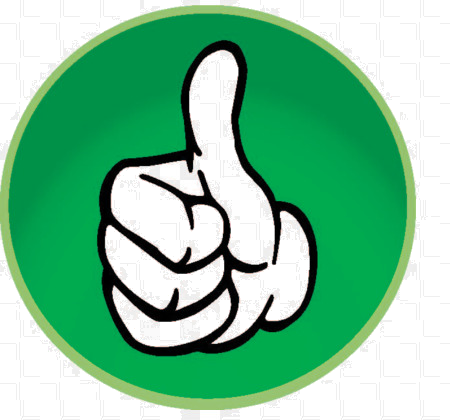 Luego de clasificar todos los píxeles de la imagen, se calcula el porcentaje de cobertura
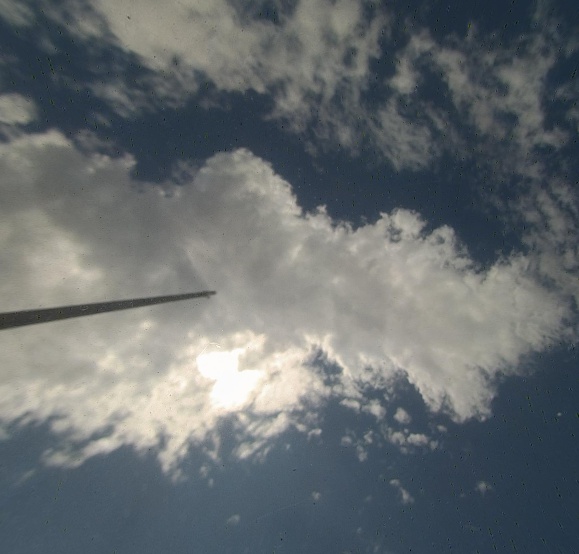 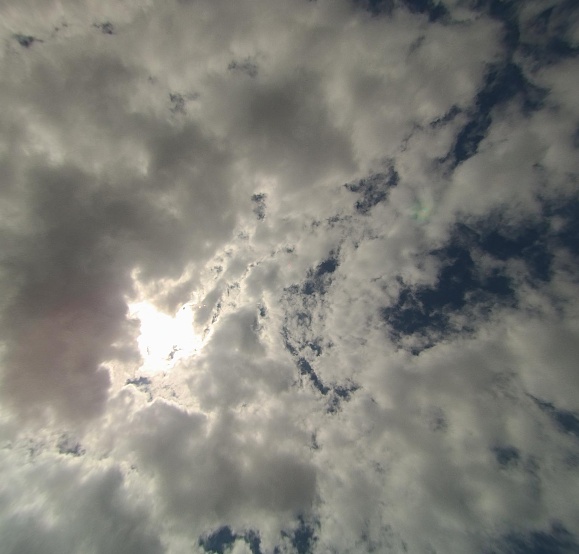 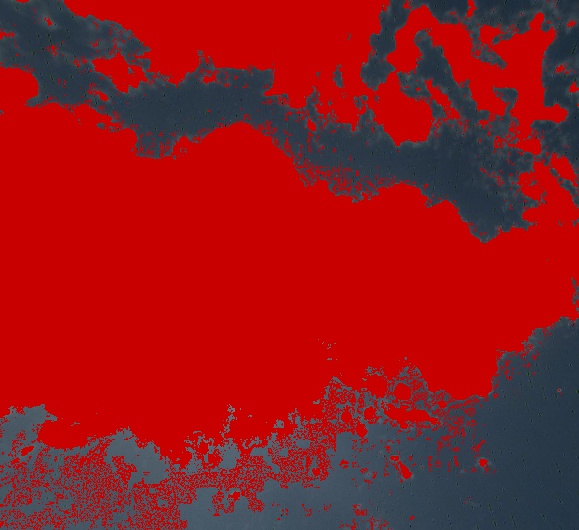 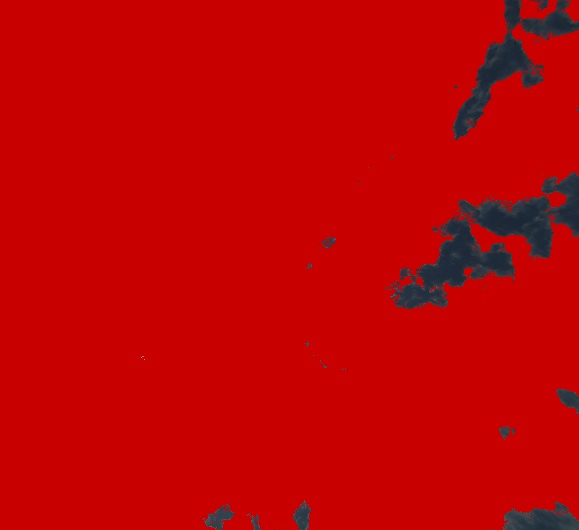 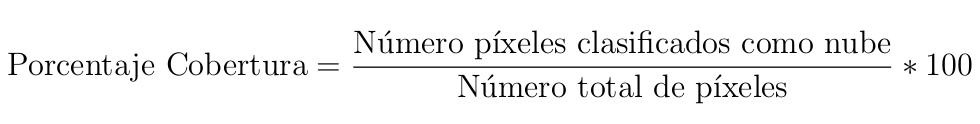 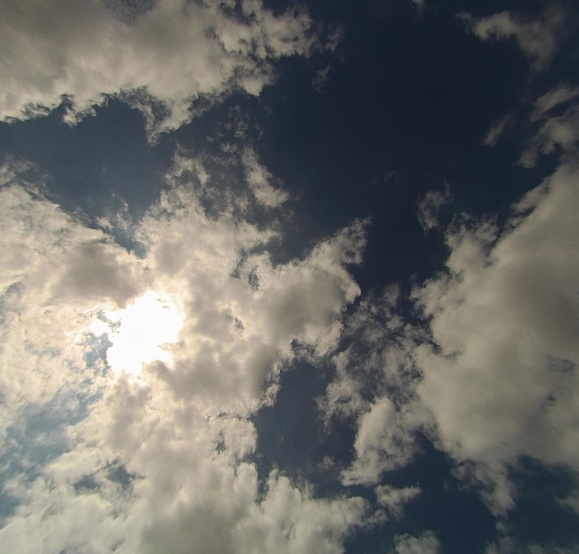 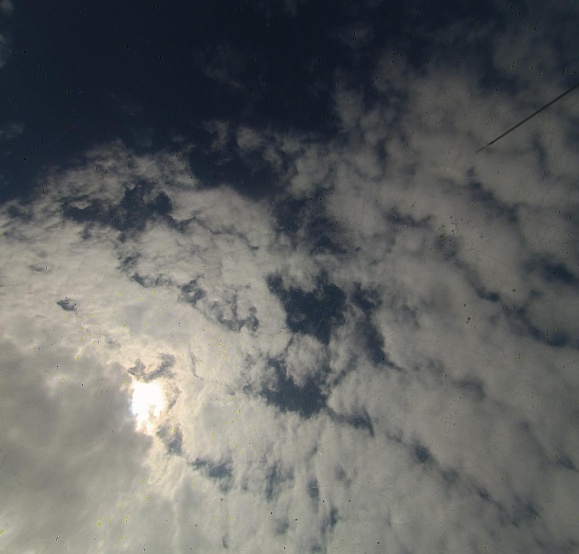 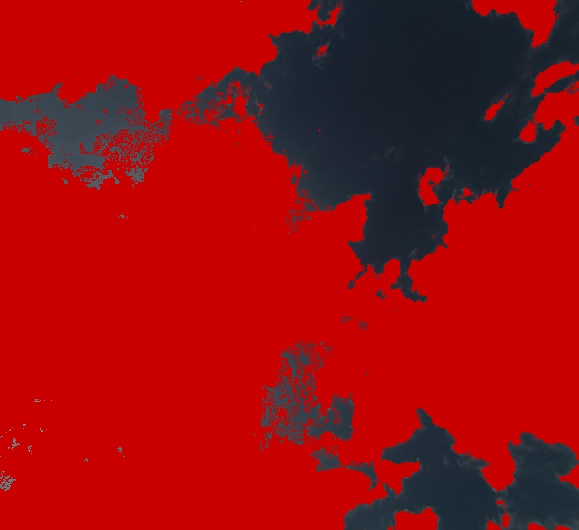 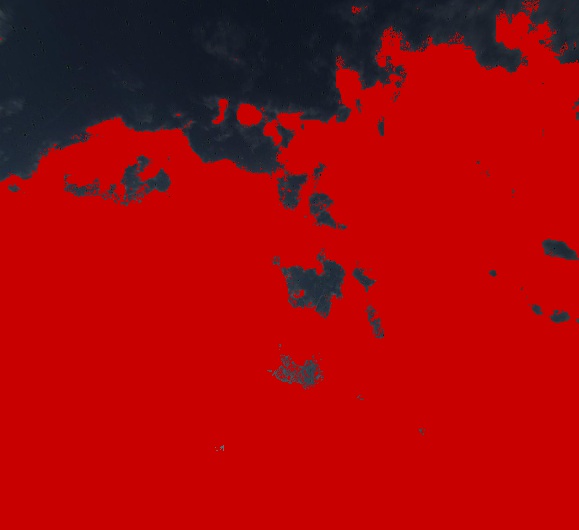 Resultados Clasificación
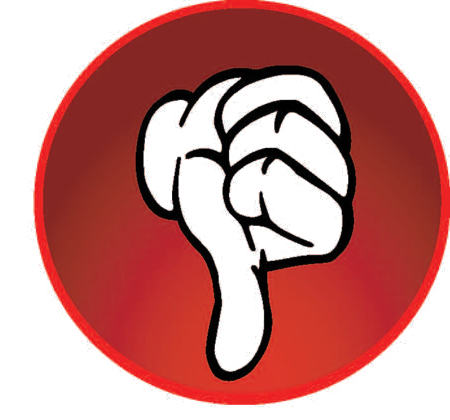 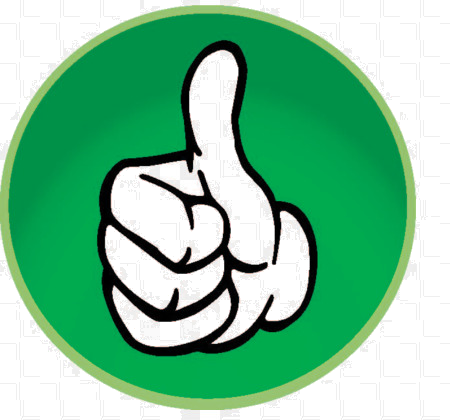 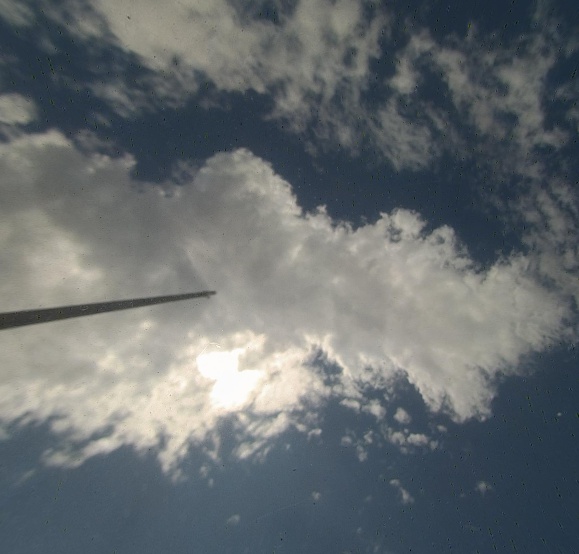 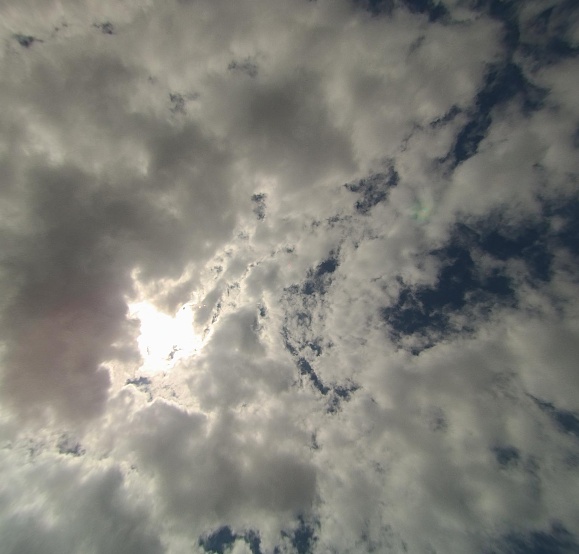 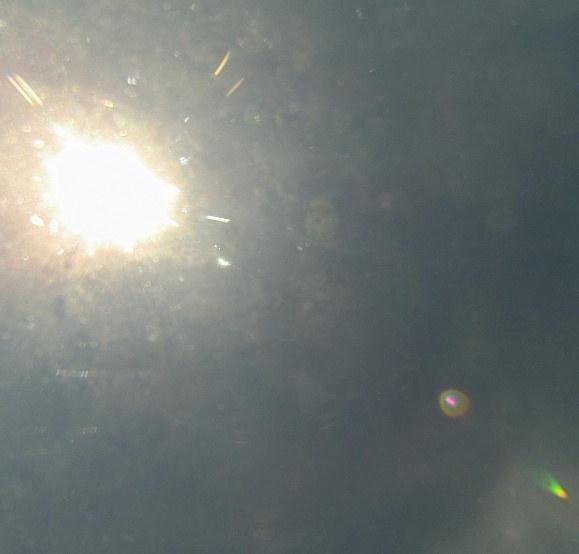 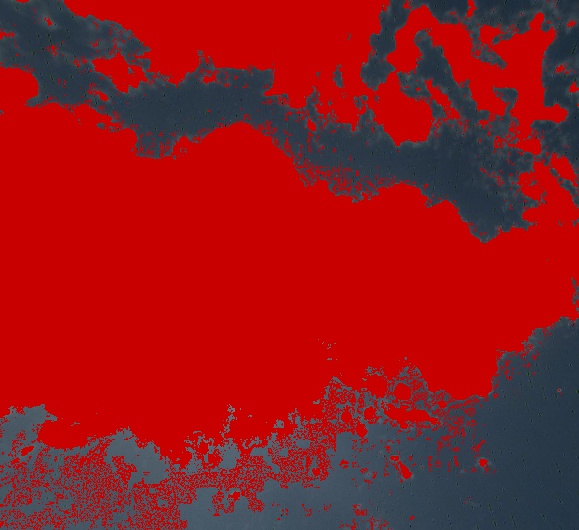 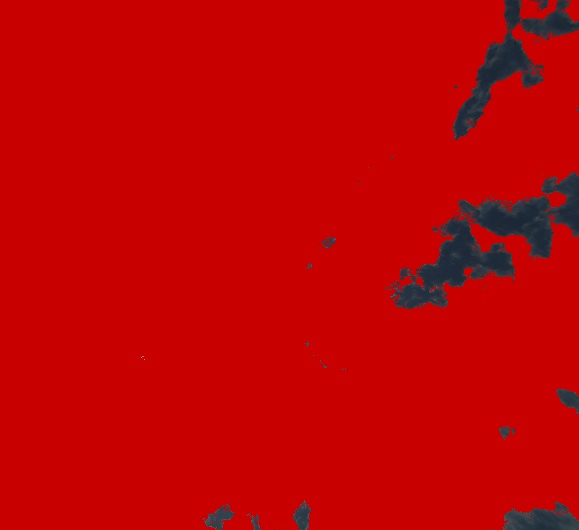 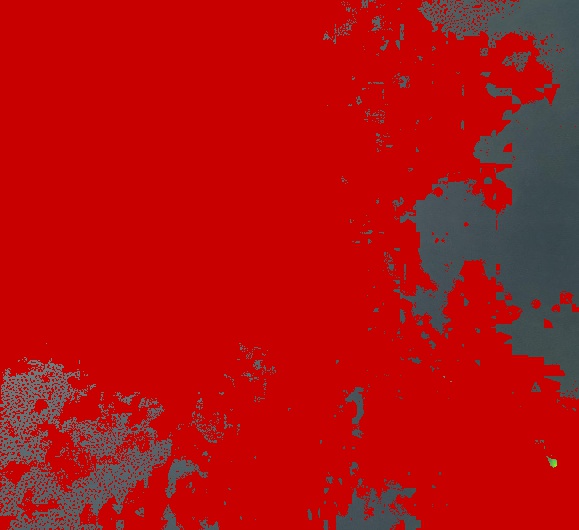 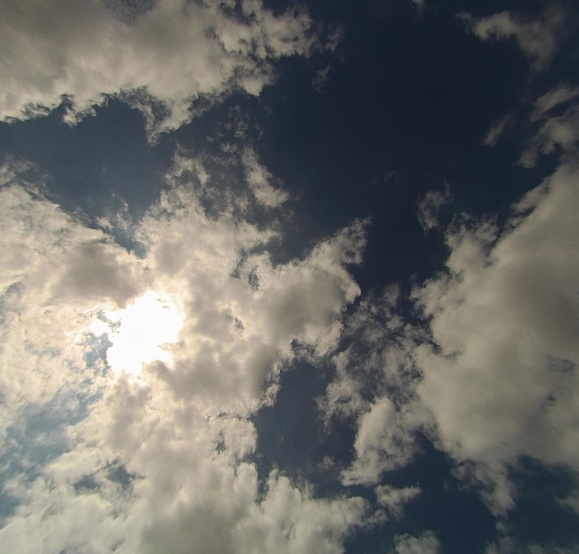 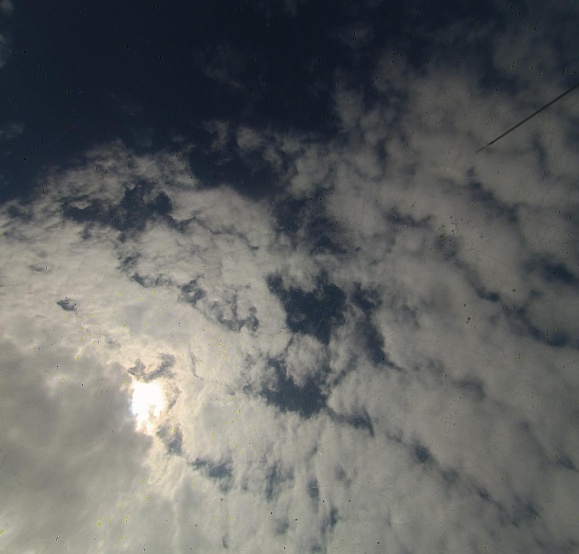 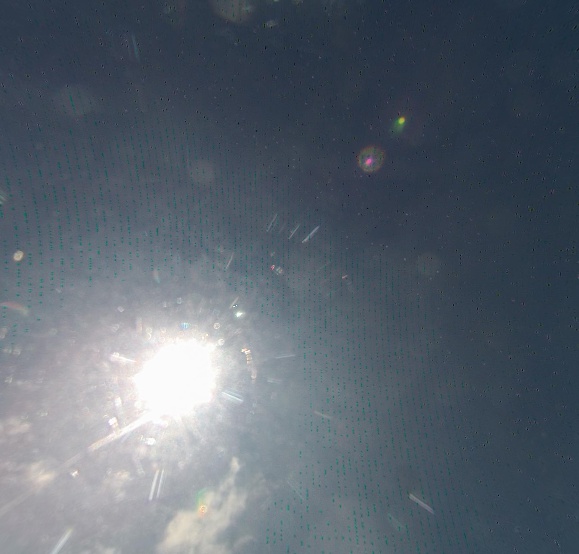 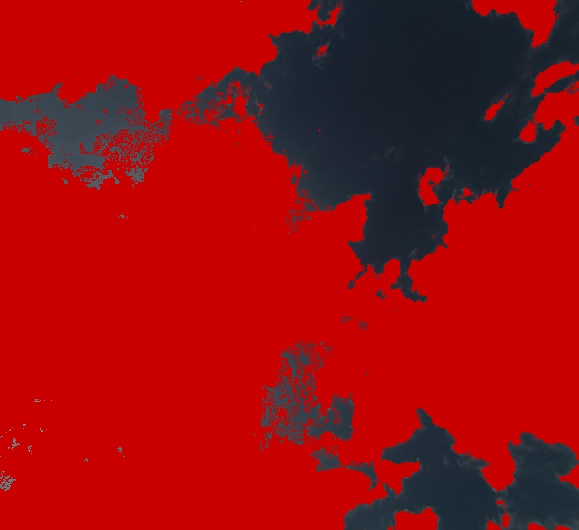 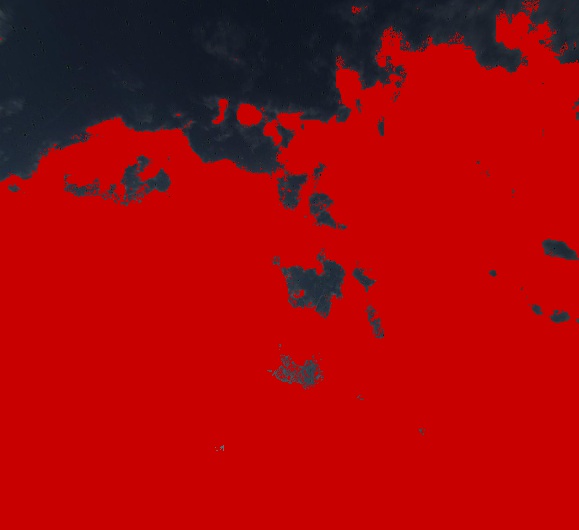 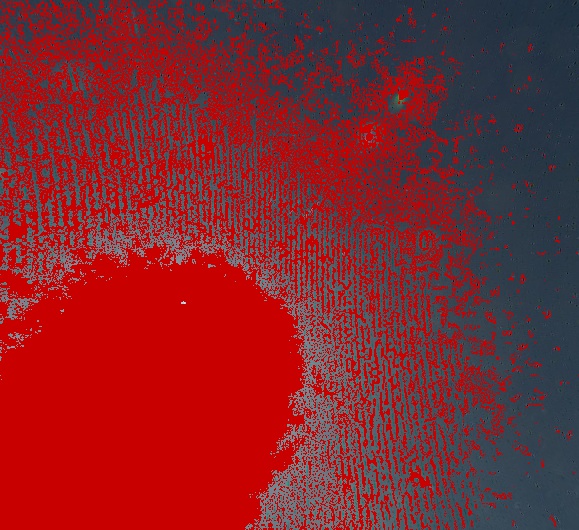 ¿Cómo se pueden mejorar los resultados de clasificación?
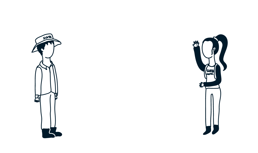 Detección de la posición del sol
Se calculan los ángulos de azimut y elevación haciendo uso de la fecha y hora en que se tomó la imagen, la latitud y la longitud donde está ubicada la cámara
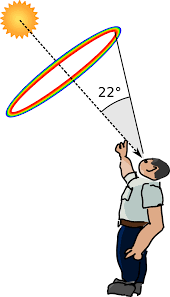 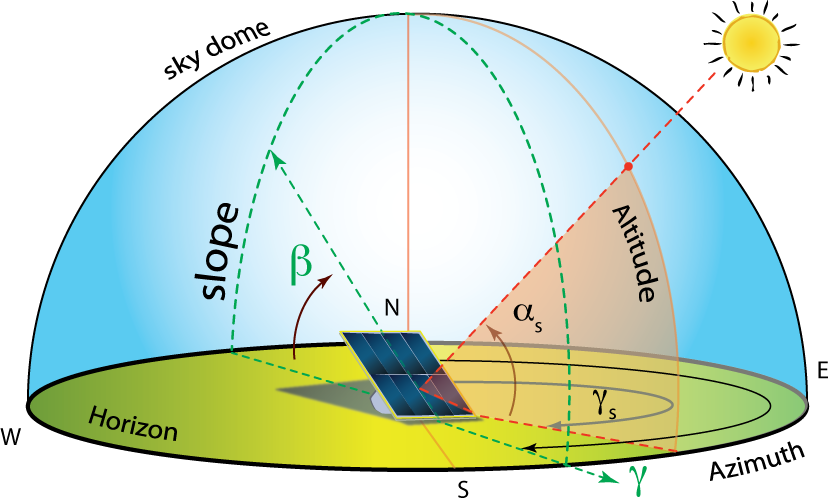 Detección de la posición del sol
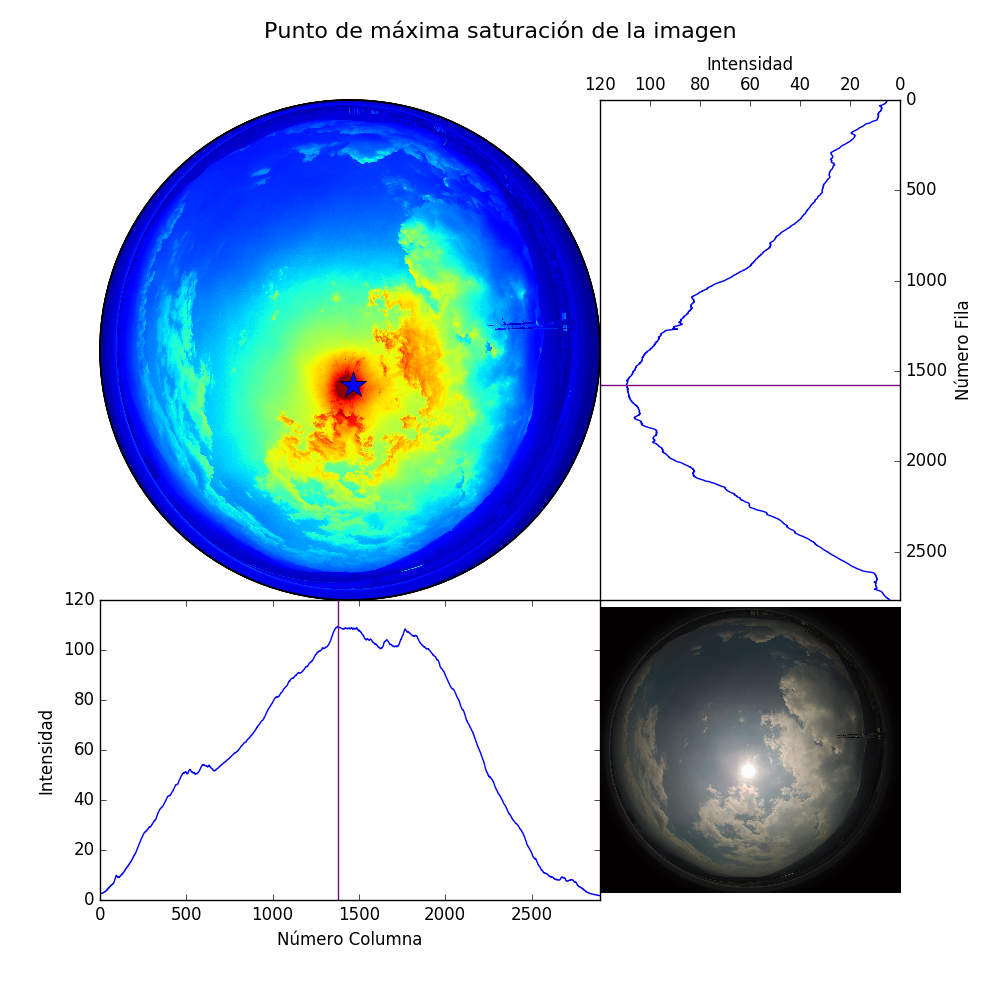 Método 1:
Se busca la fila y la columna más saturadas de la imagen, la estrella representa la posición teórica del sol
Detección de la posición del sol
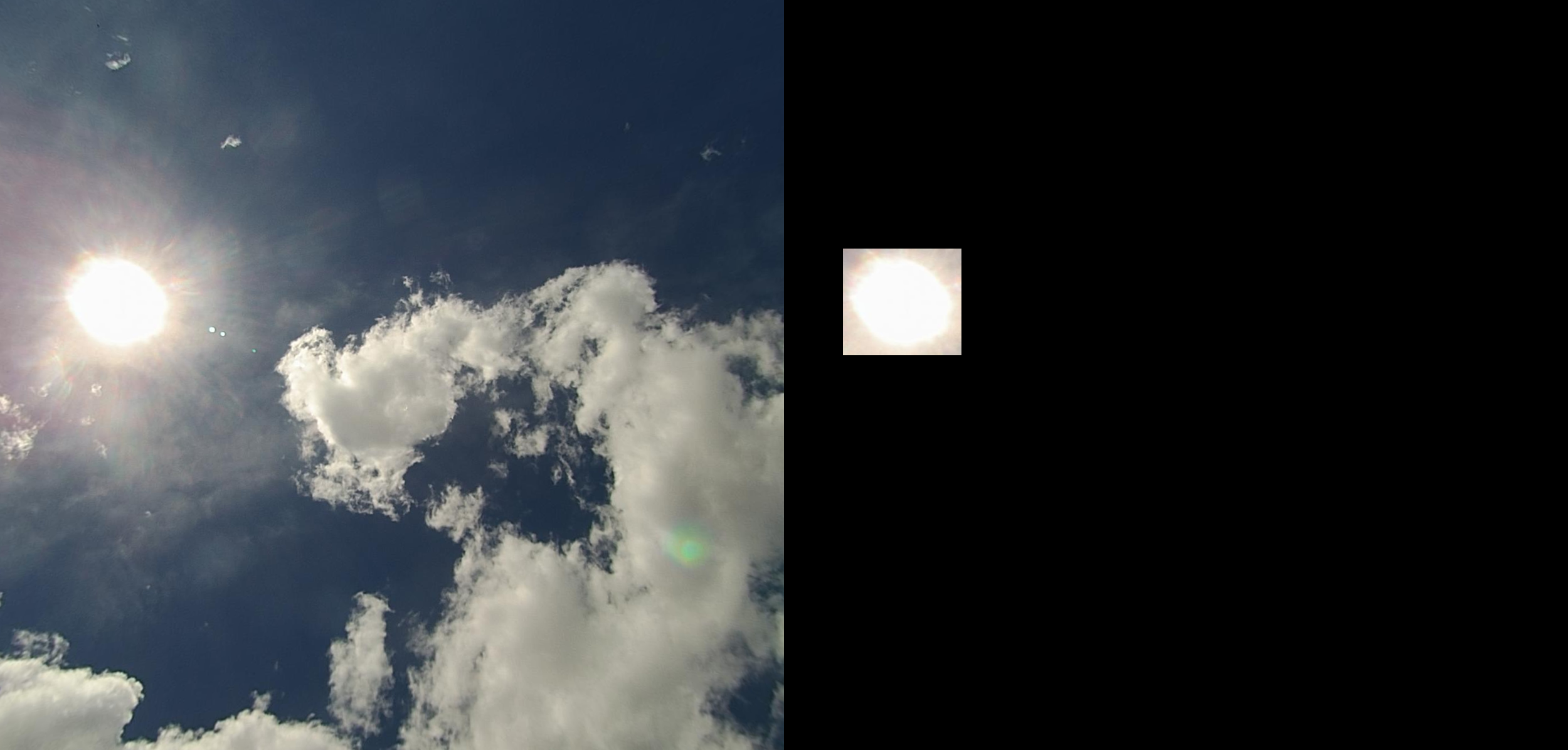 Método 2:
Se busca el punto blanco más grande de la imagen y se compara con la posición teórica del sol
Filtrado del sol
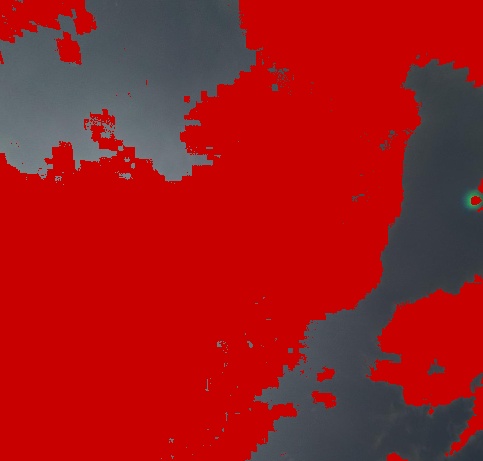 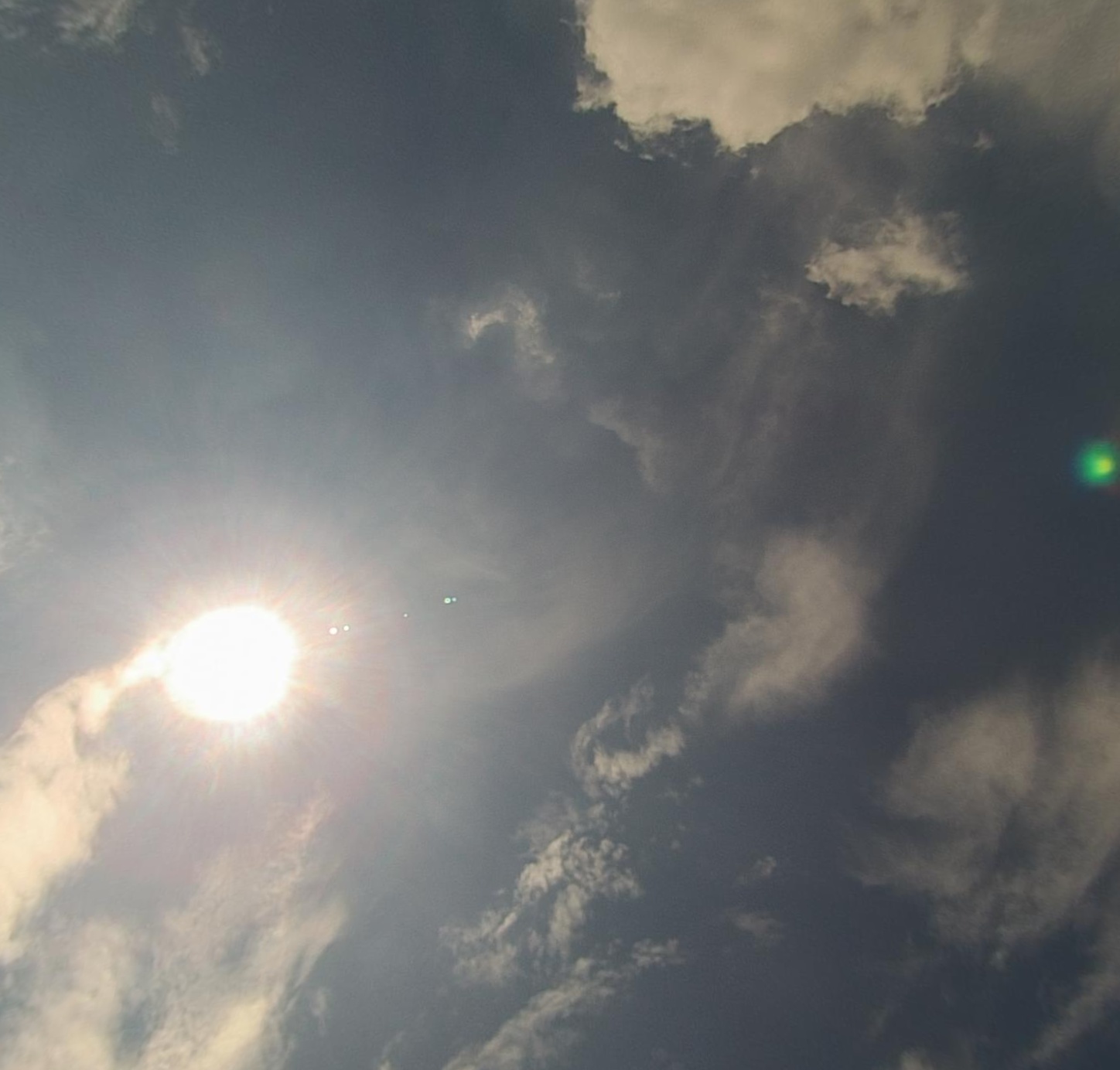 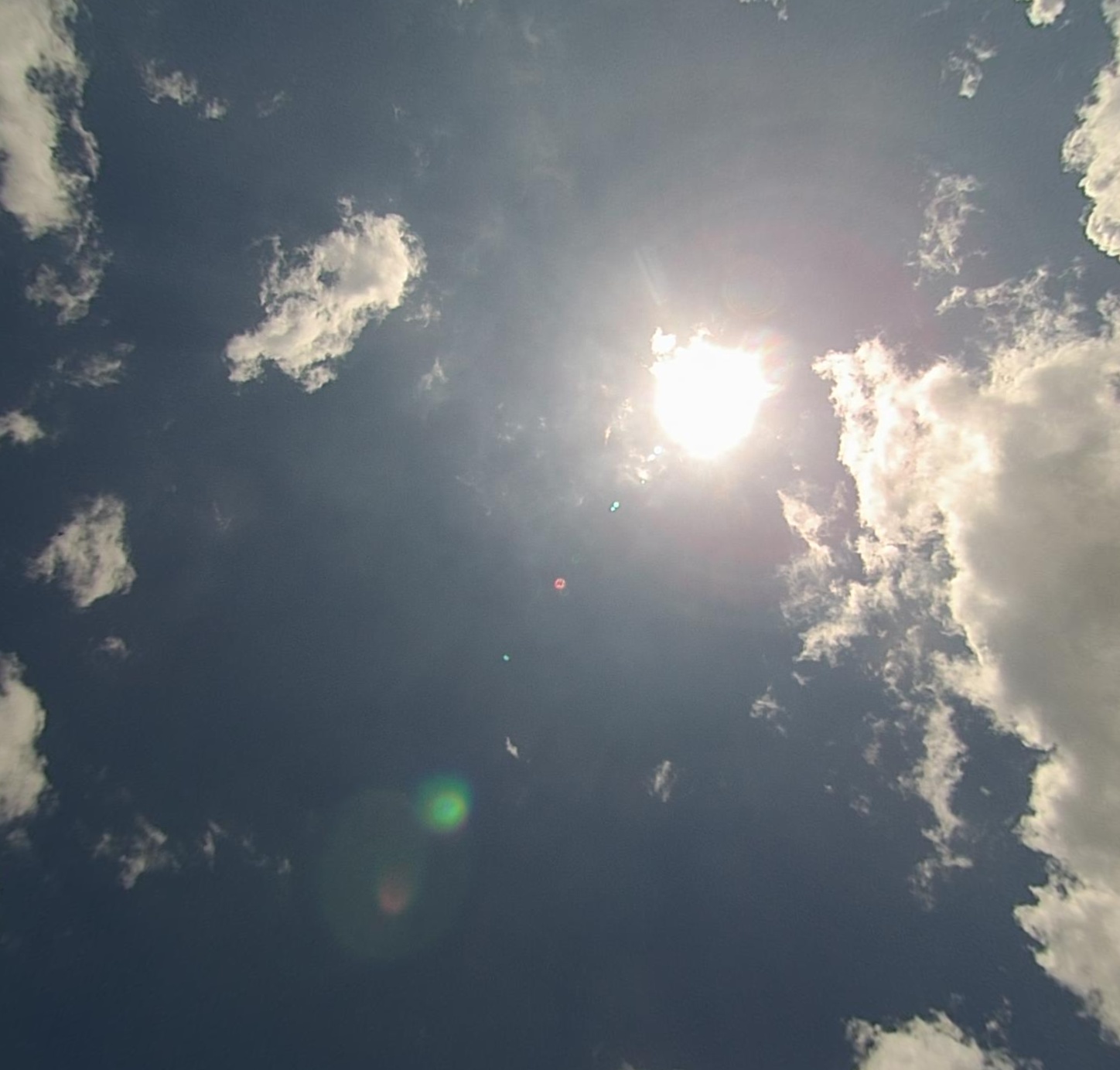 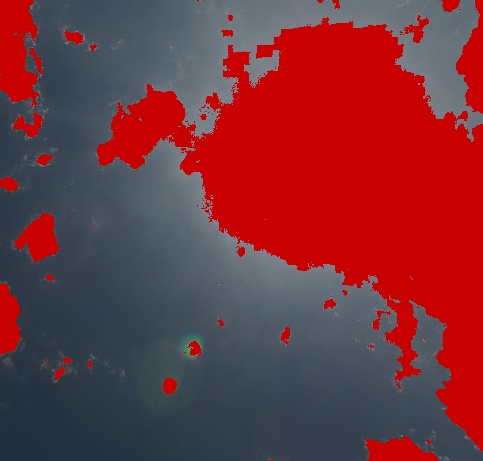 Imagen Original
Imagen Clasificada
Filtrado del sol
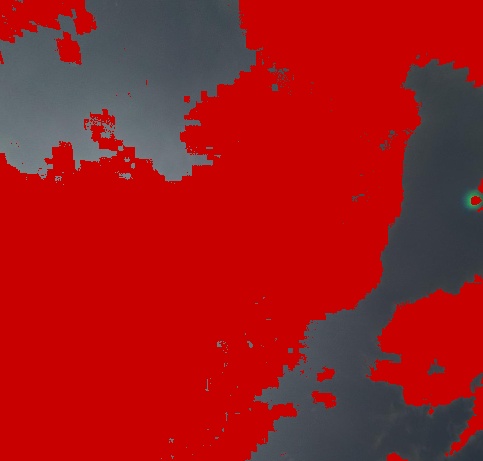 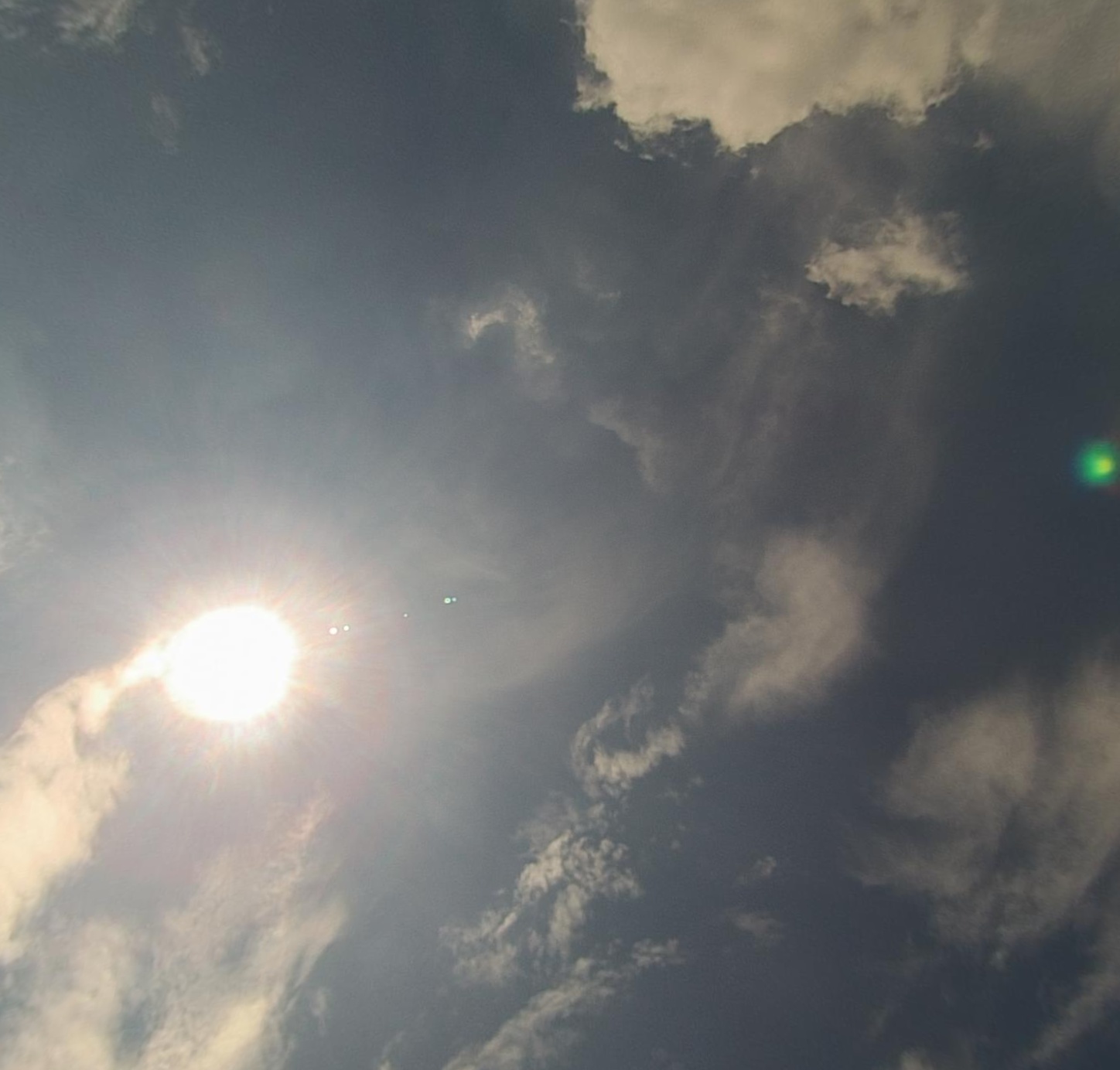 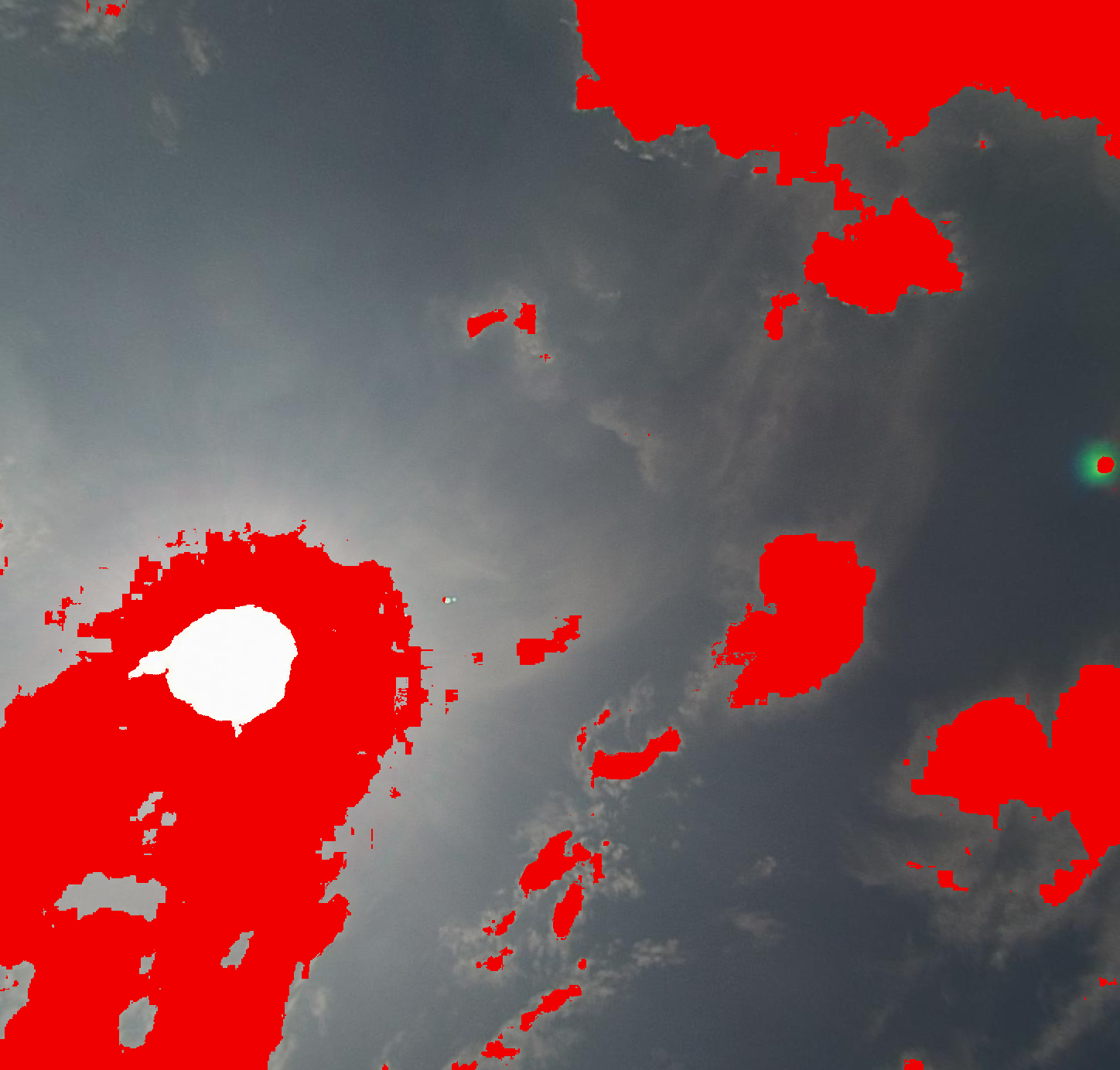 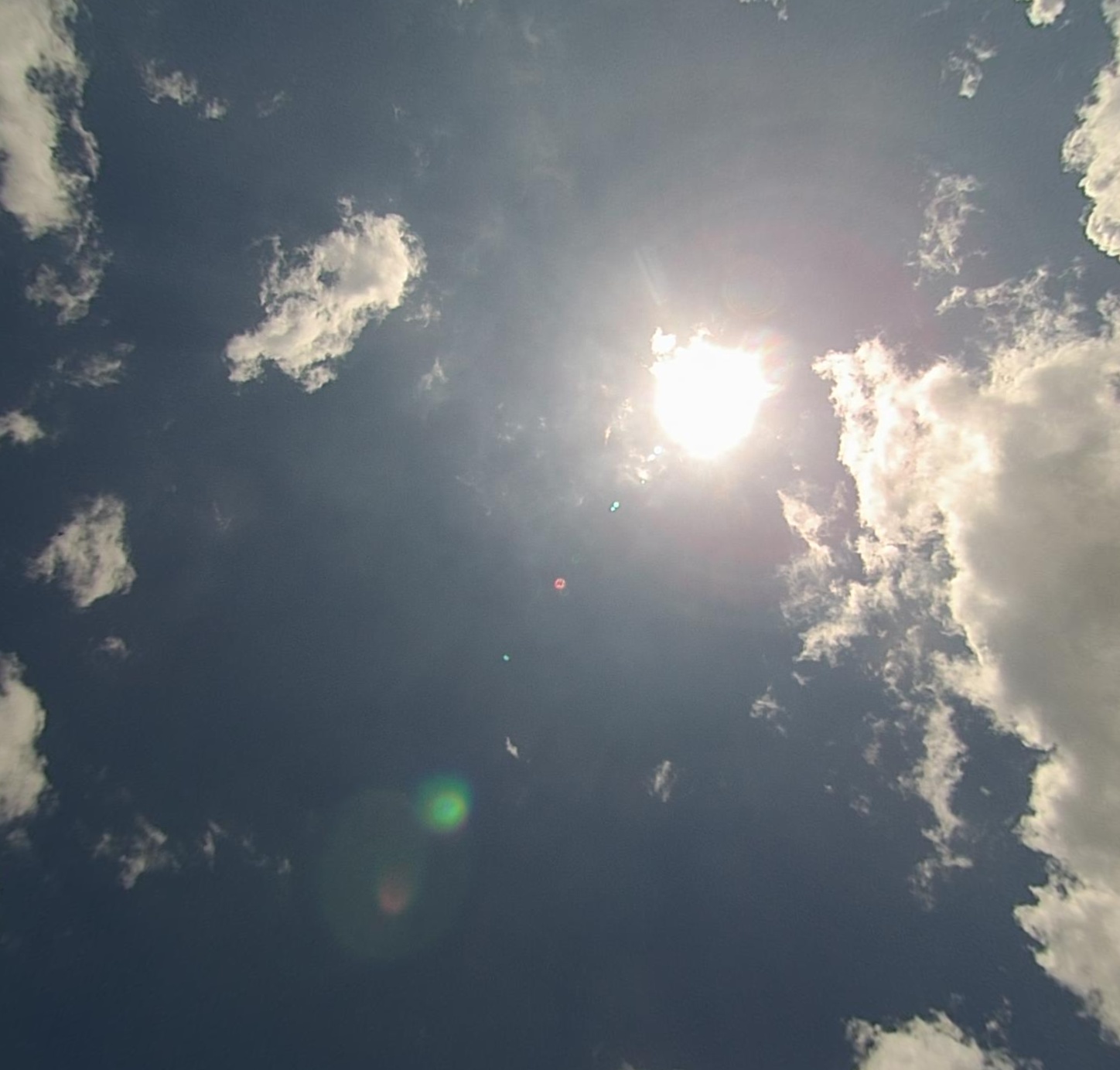 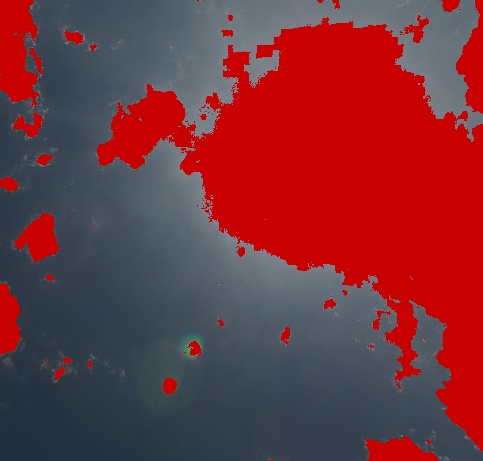 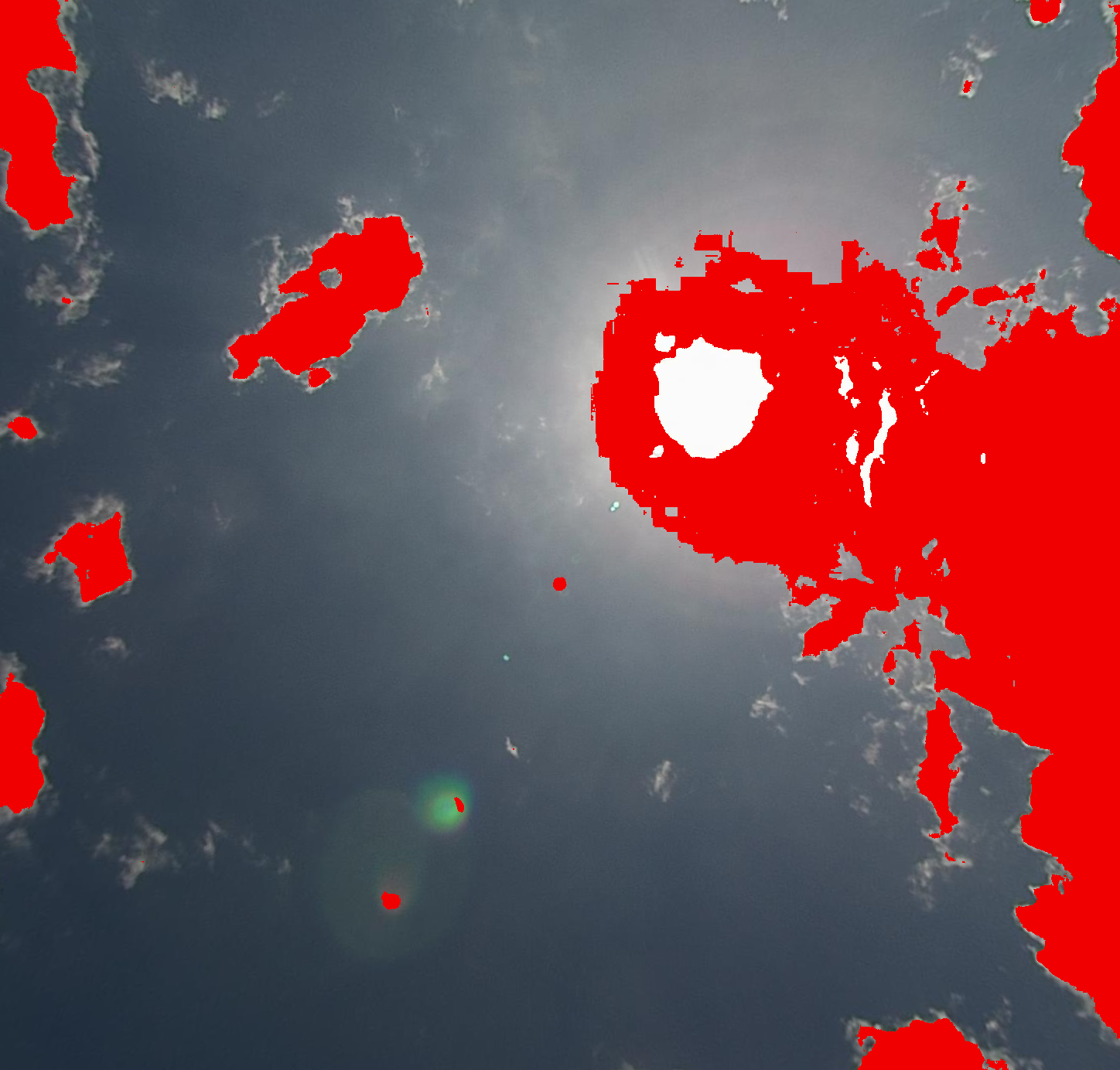 Imagen Original
Imagen Filtrada
Filtrado del sol
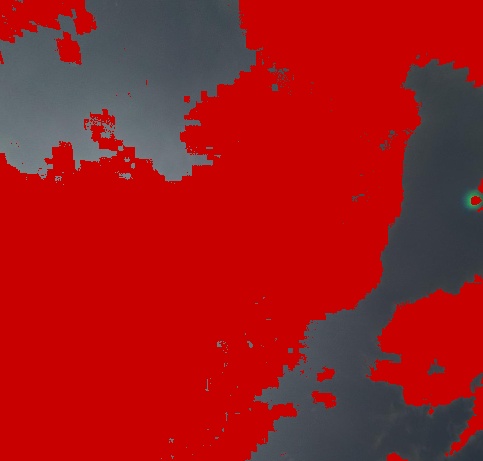 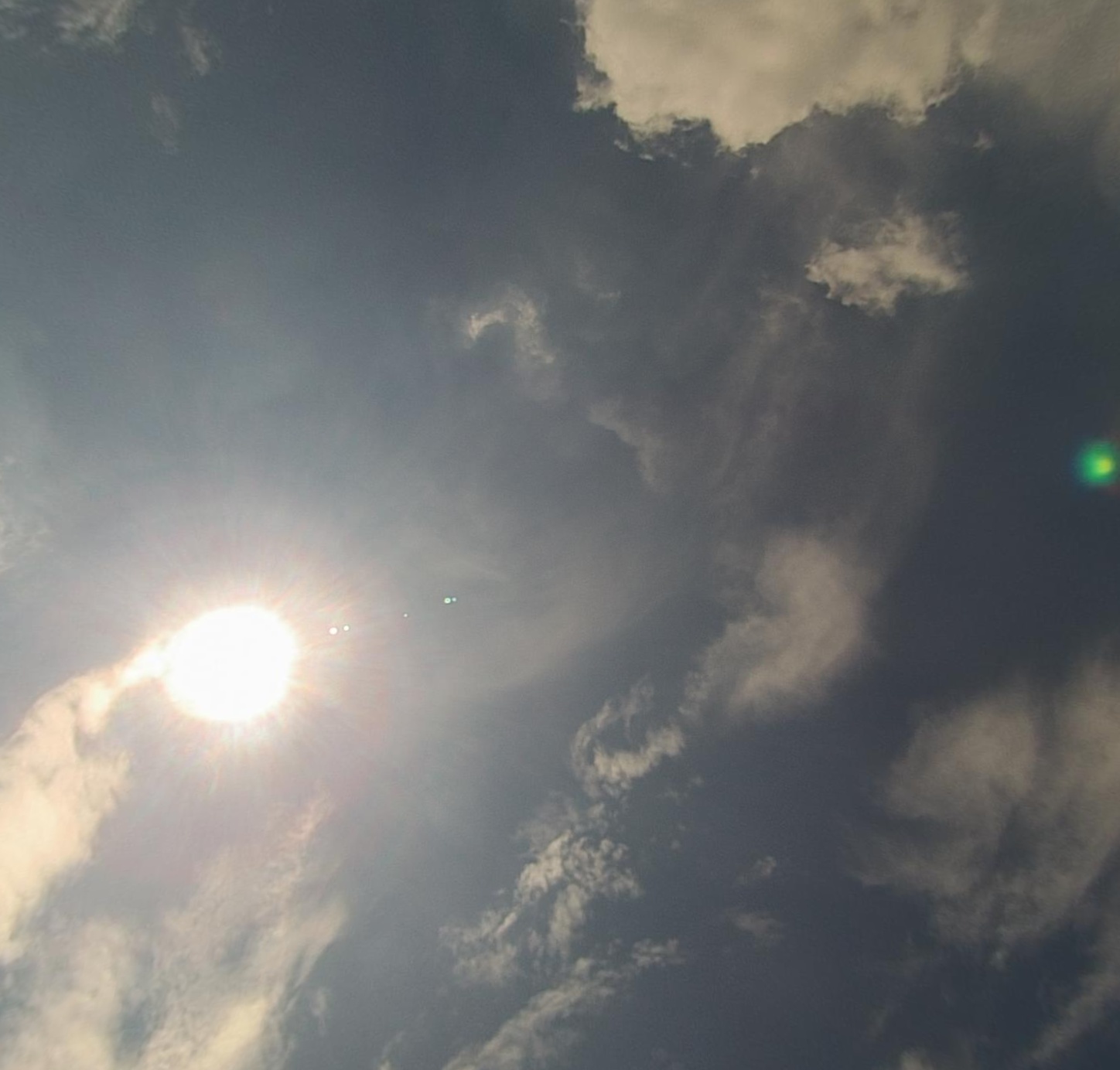 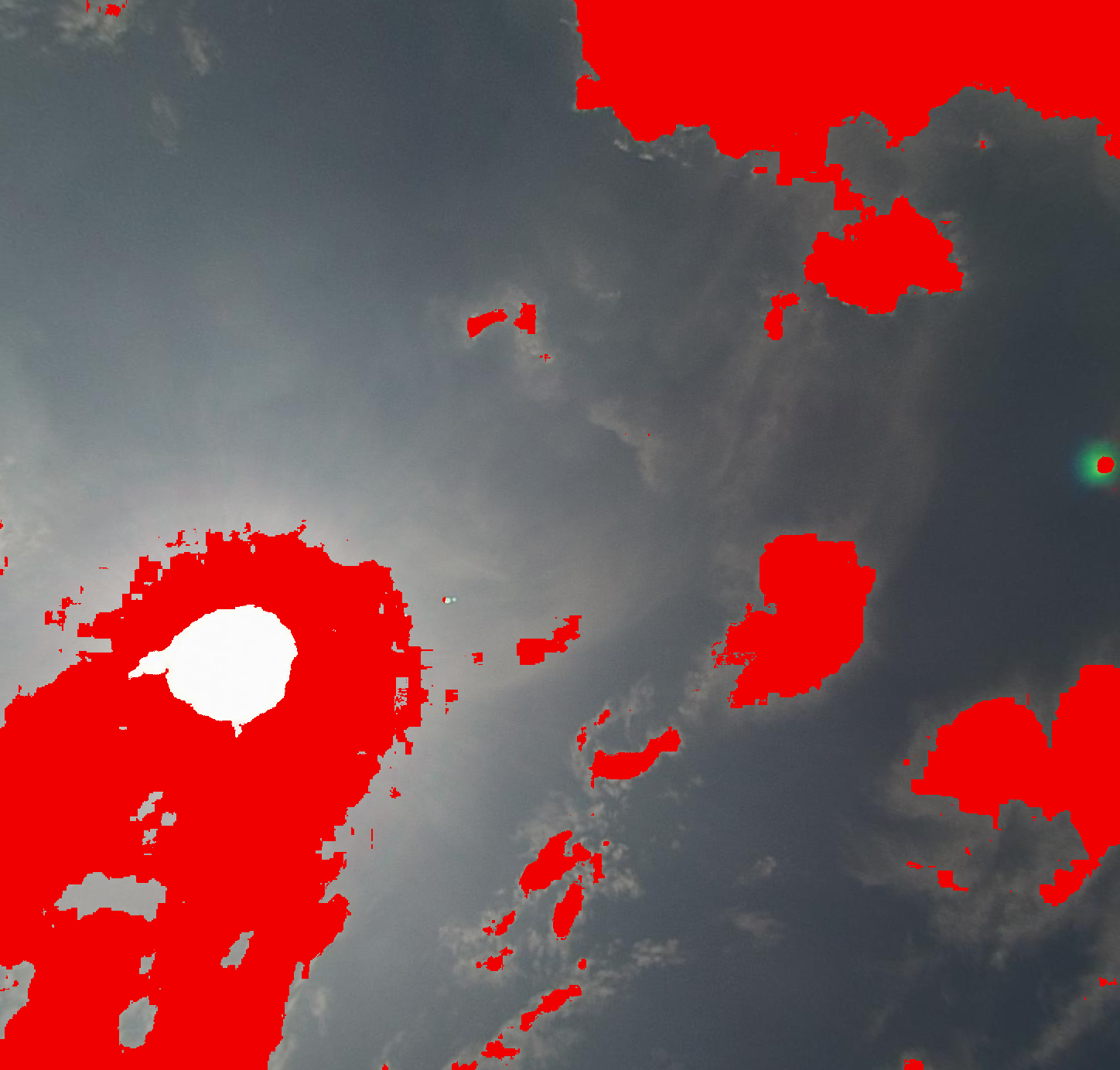 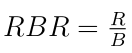 Se calcula el índice RBR promedio de la región alrededor del sol, también se calcula el índice RBR pixel a pixel en toda la imagen
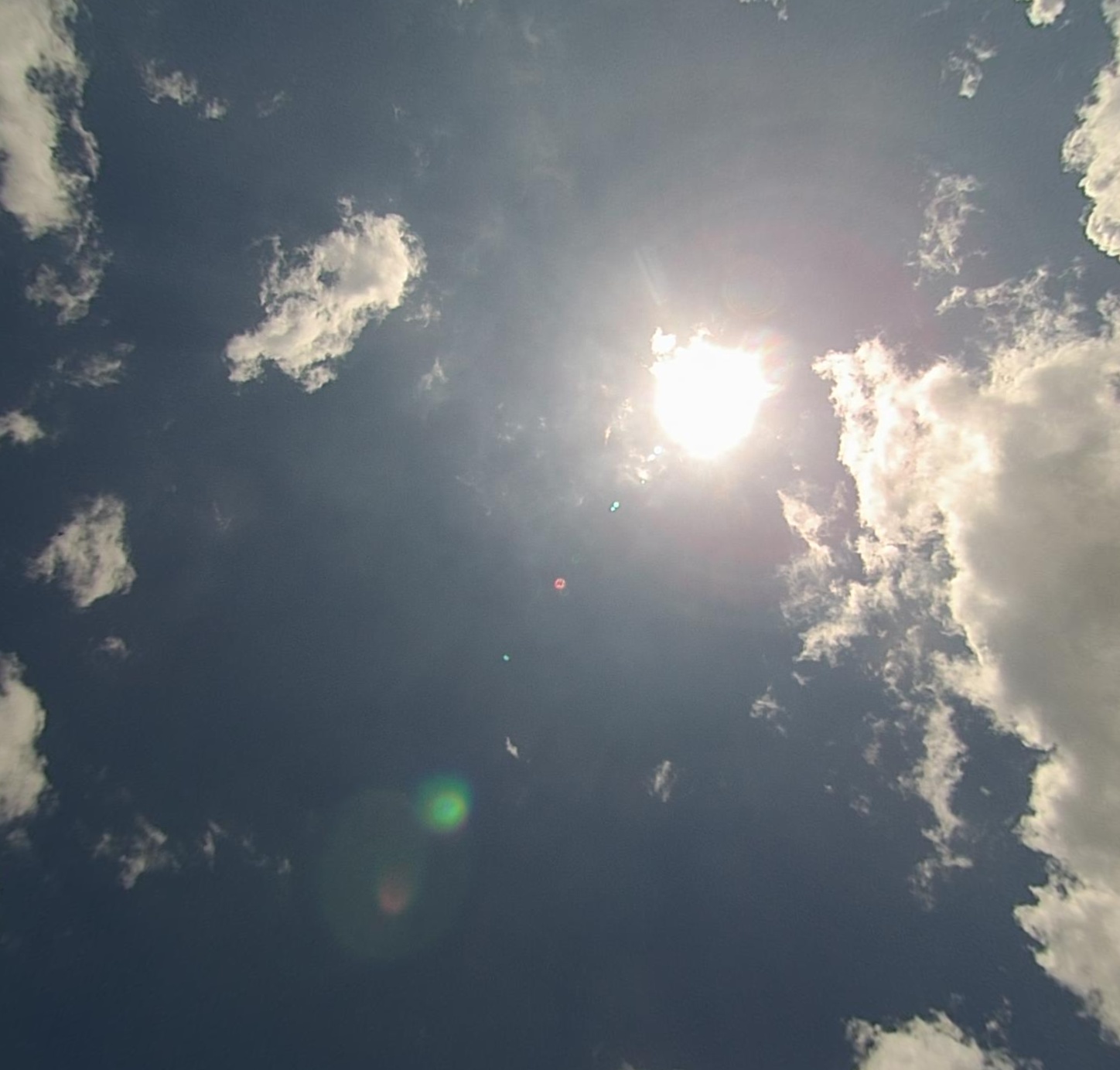 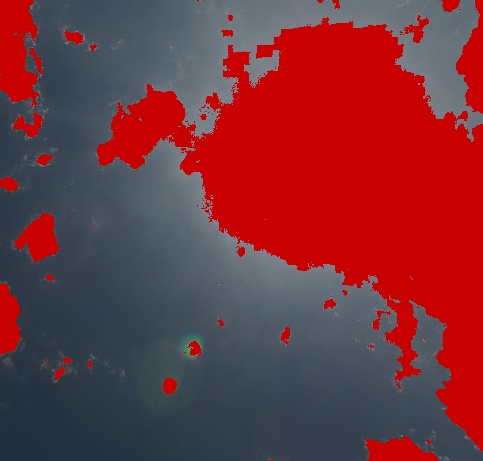 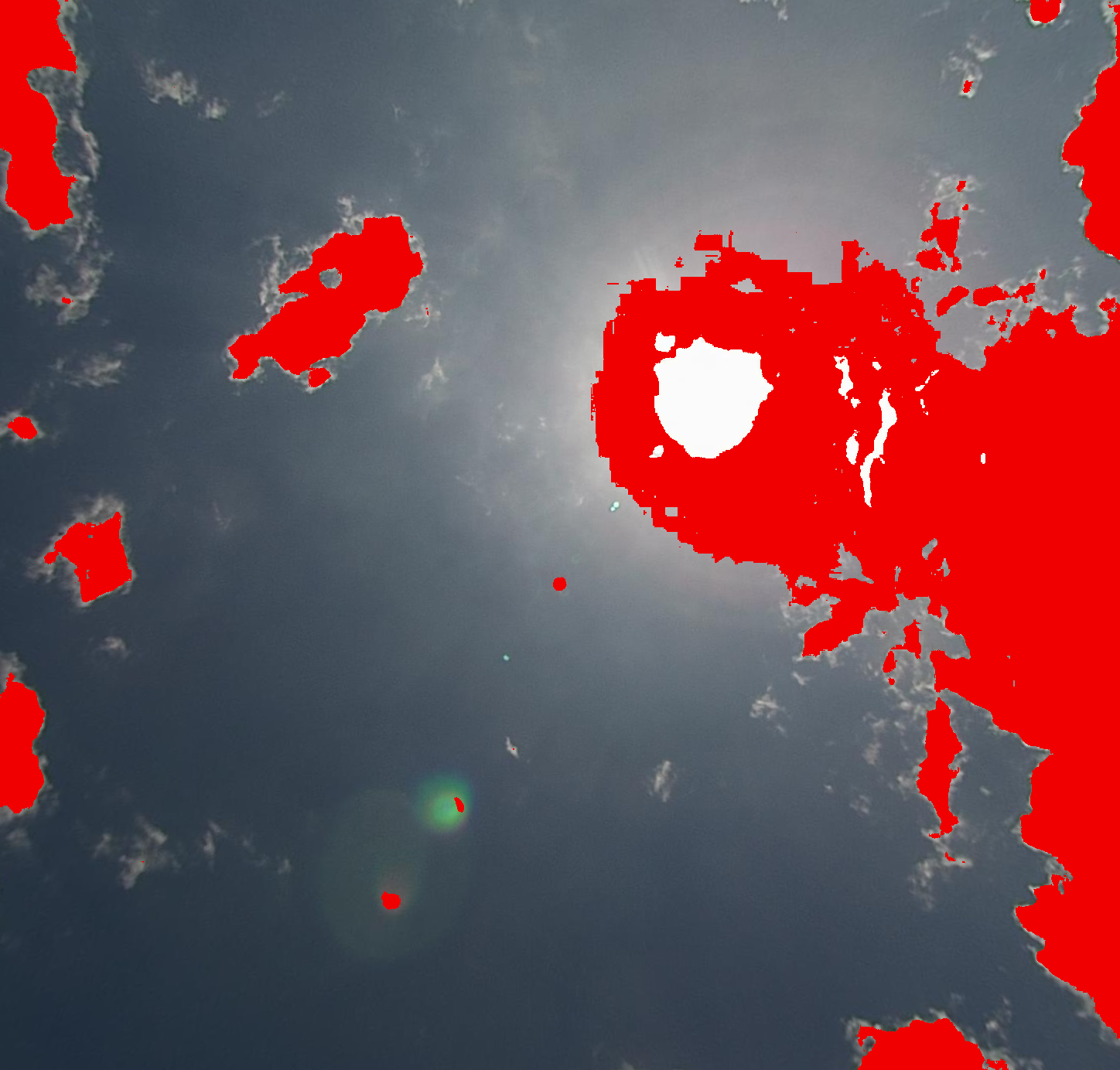 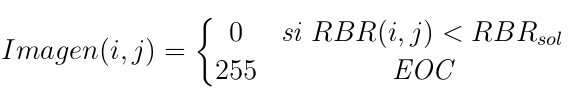 Imagen Original
Imagen Filtrada
Resultados y Aplicaciones
Forzamiento Radiativo
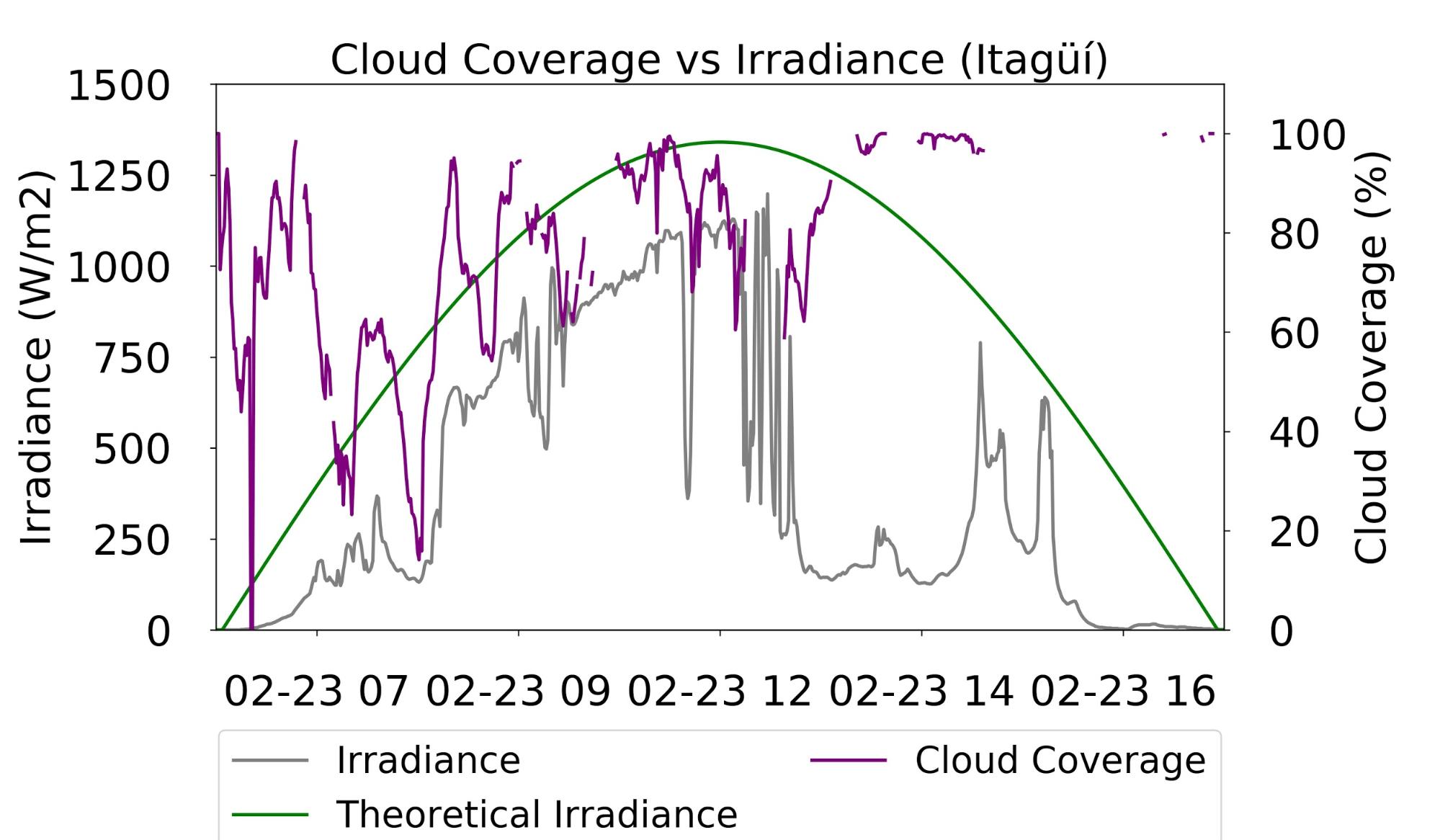 Cloud Coverage (Camera)
Radiation (Pyranometer)
Forzamiento Radiativo
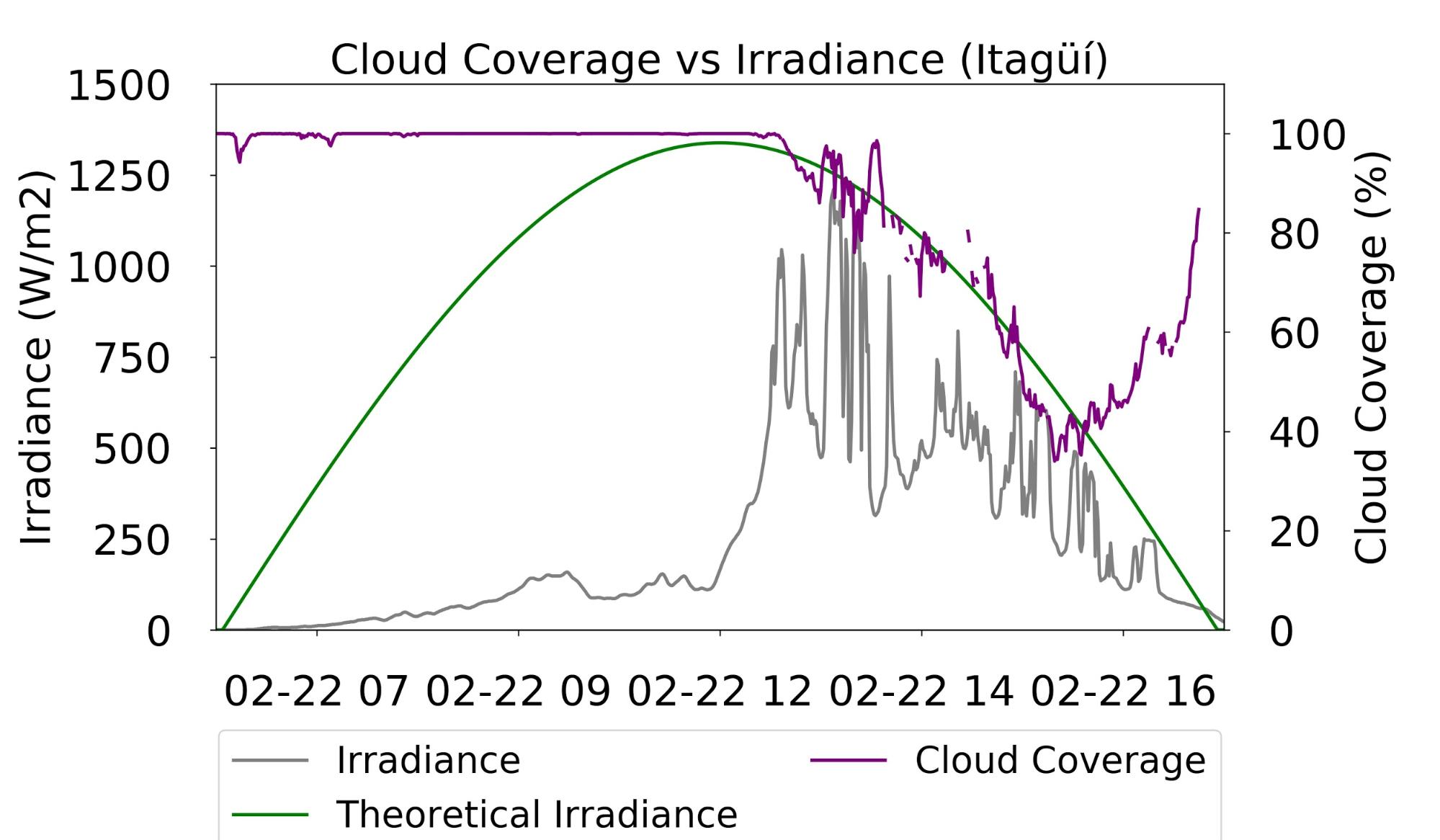 Cuando la radiación es baja antes de medio día se presenta un escenario típico de mala calidad del aire
Variación Anual Cobertura Nubosa Sur del Valle de Aburrá
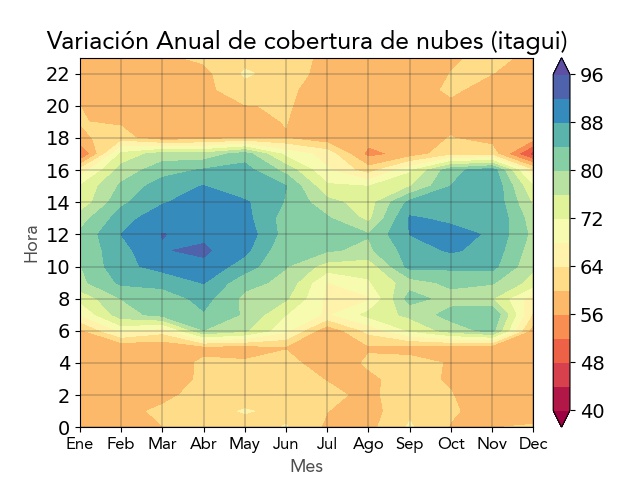 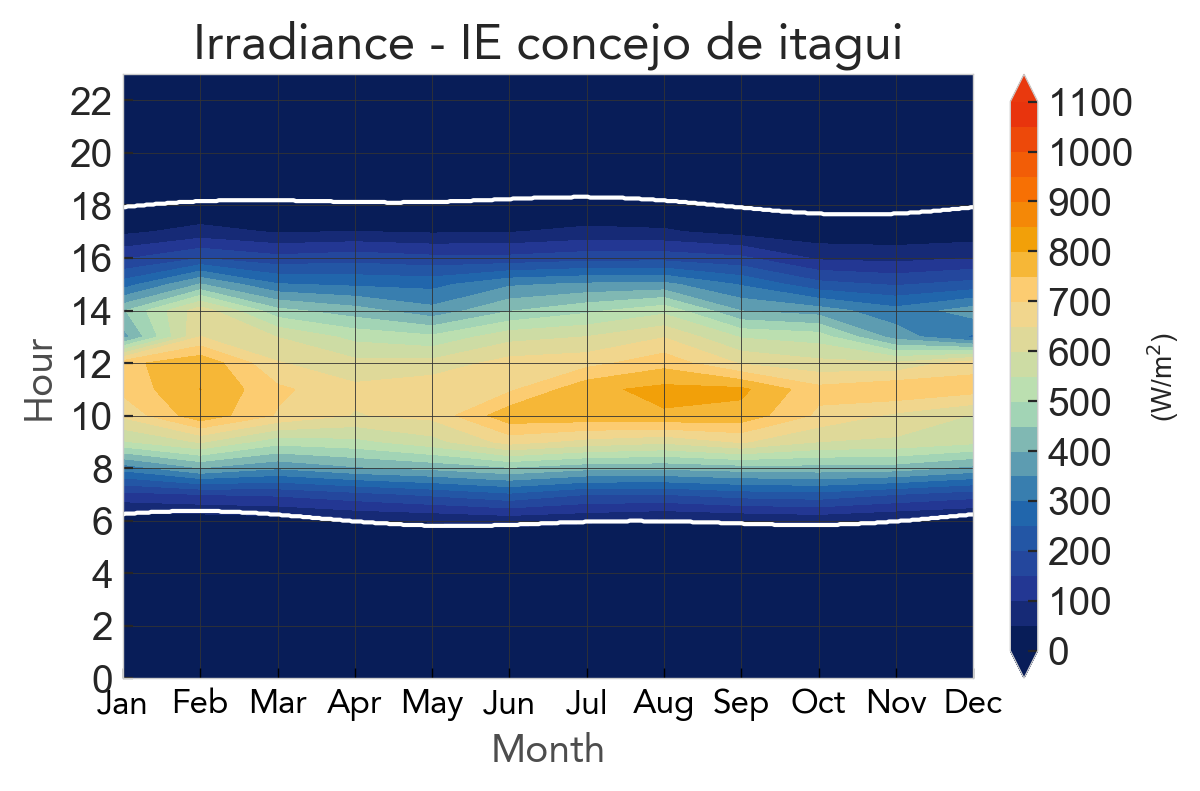 Variación Anual Cobertura Nubosa Sur del Valle de Aburrá
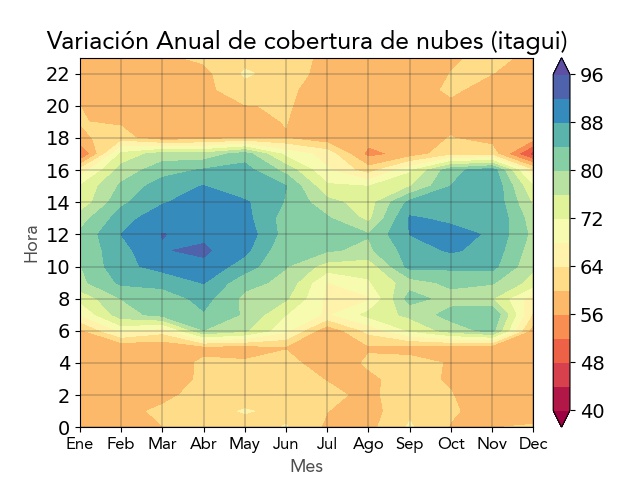 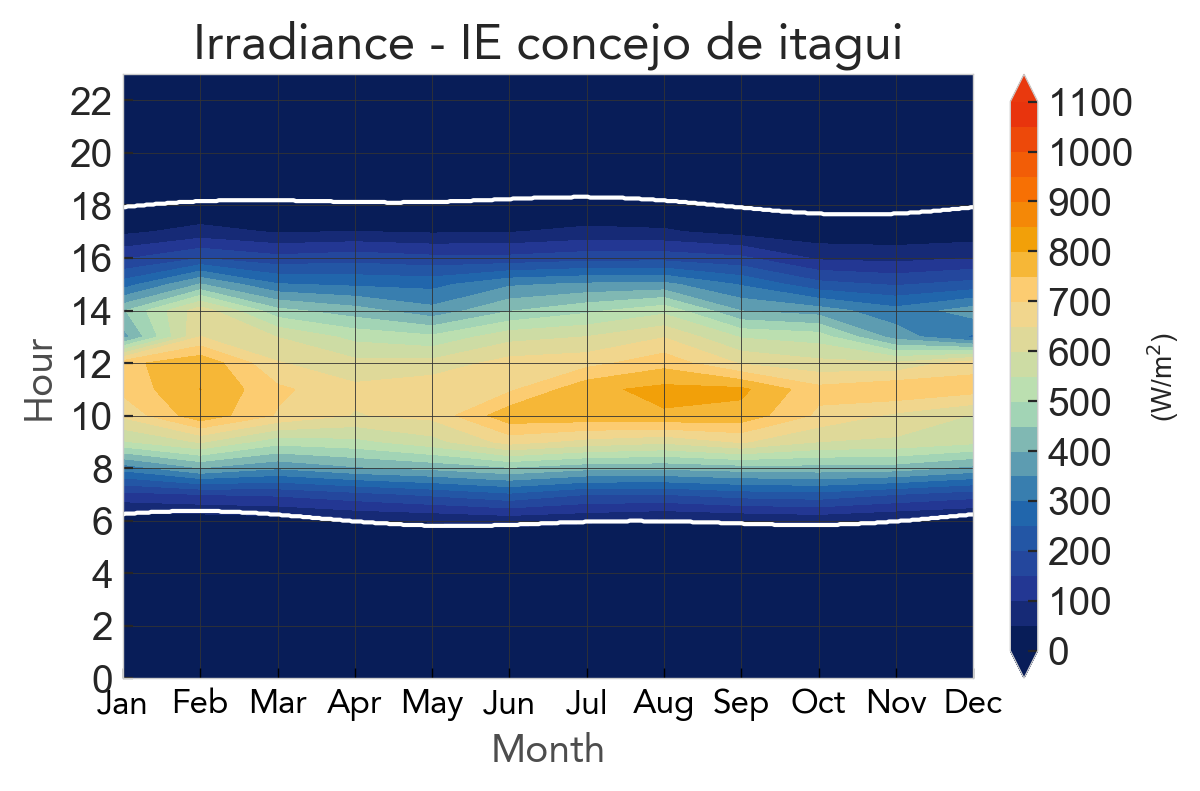 Periodos de alta cobertura nubosa corresponden con periodos de baja radiación
Periodos de baja cobertura nubosa corresponden con periodos de alta radiación
Radiación vs Cobertura Nubosa
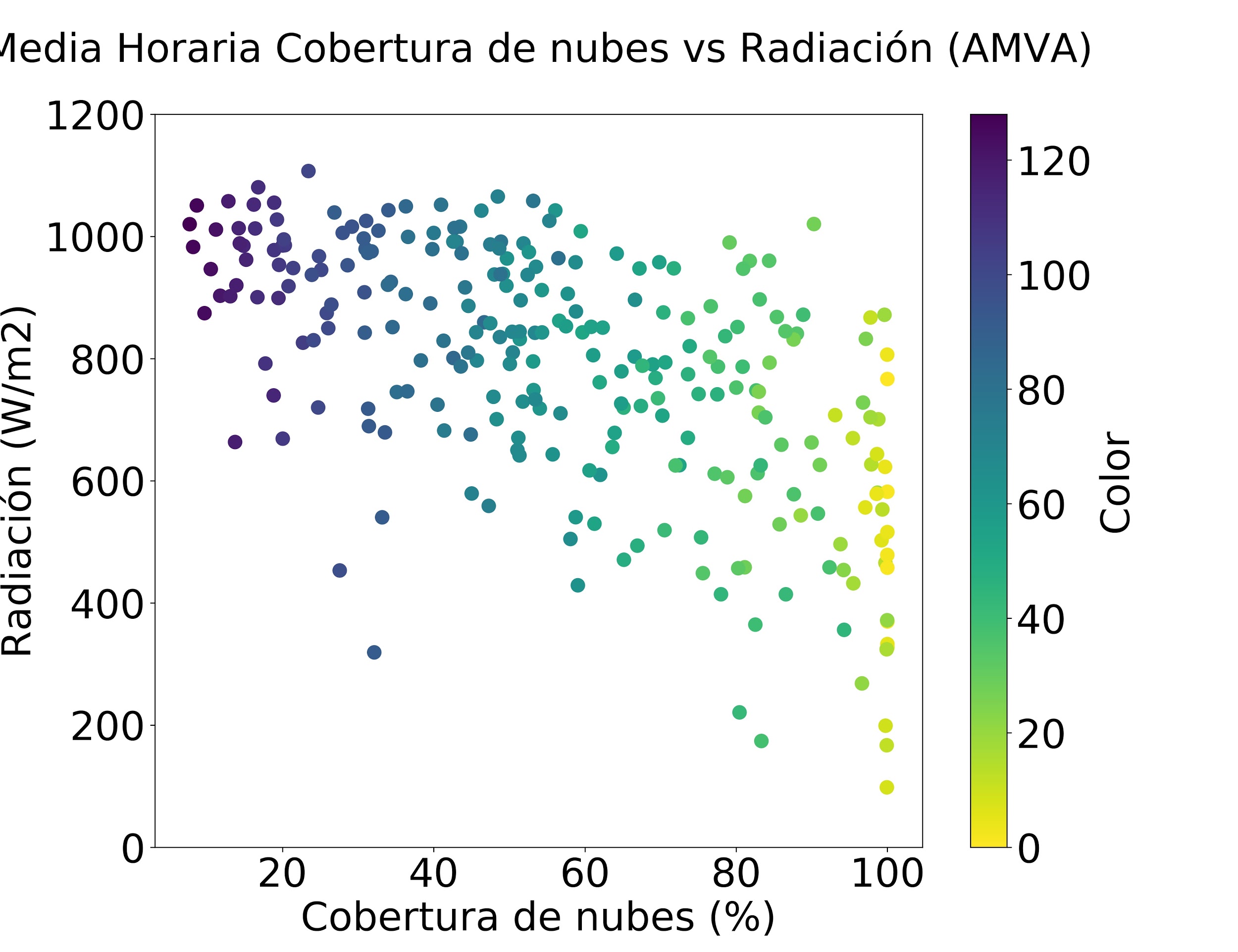 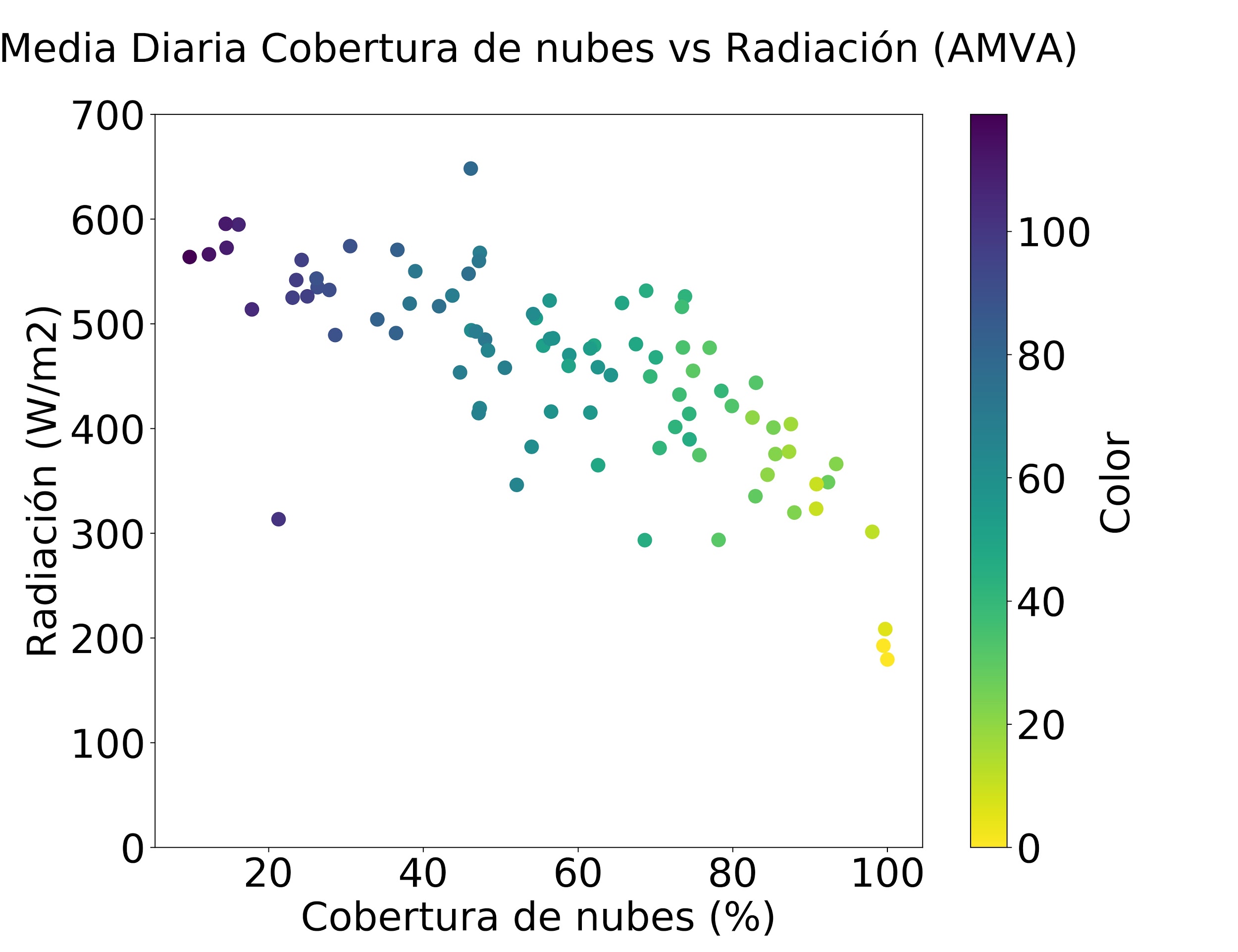 Radiación vs Cobertura Nubosa
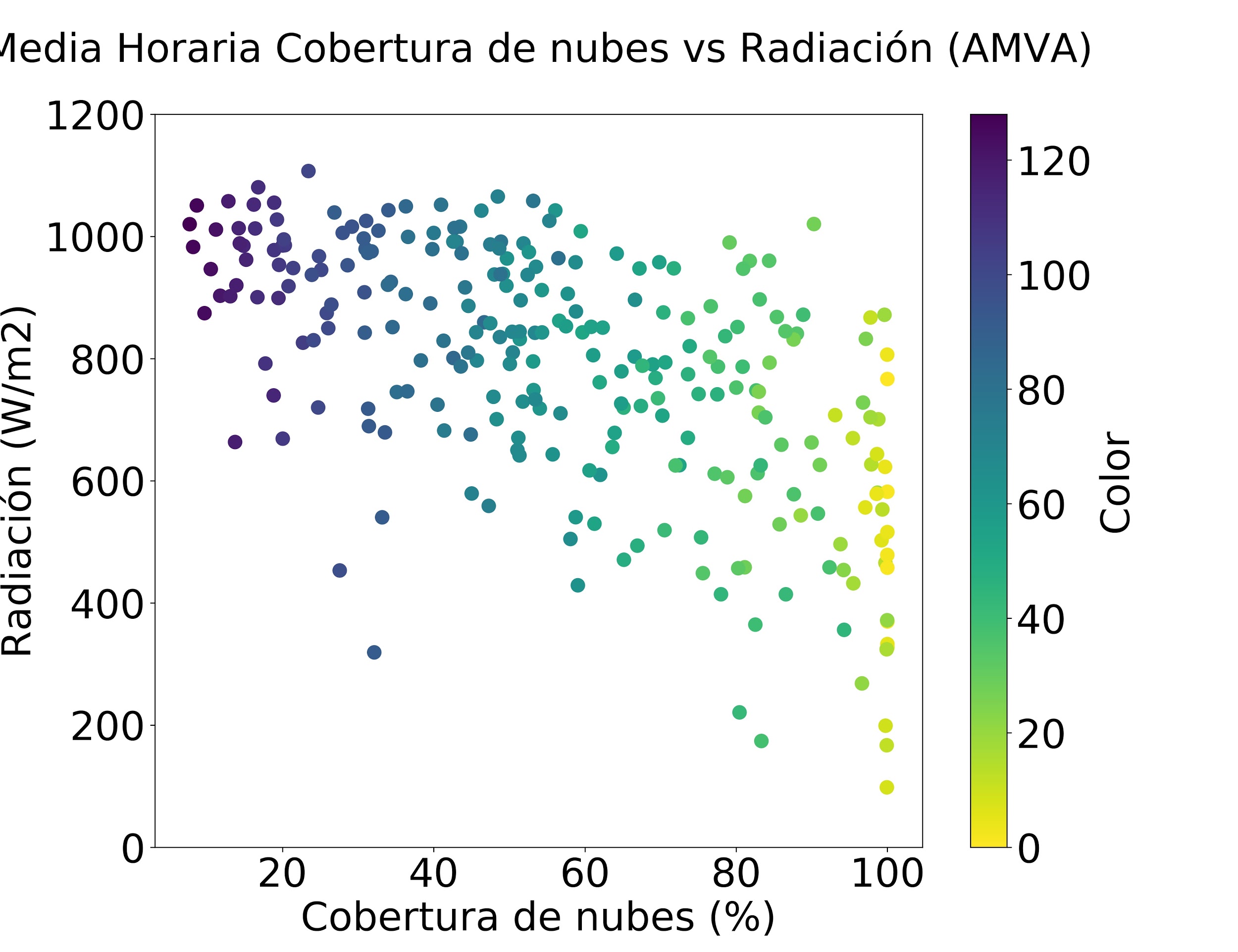 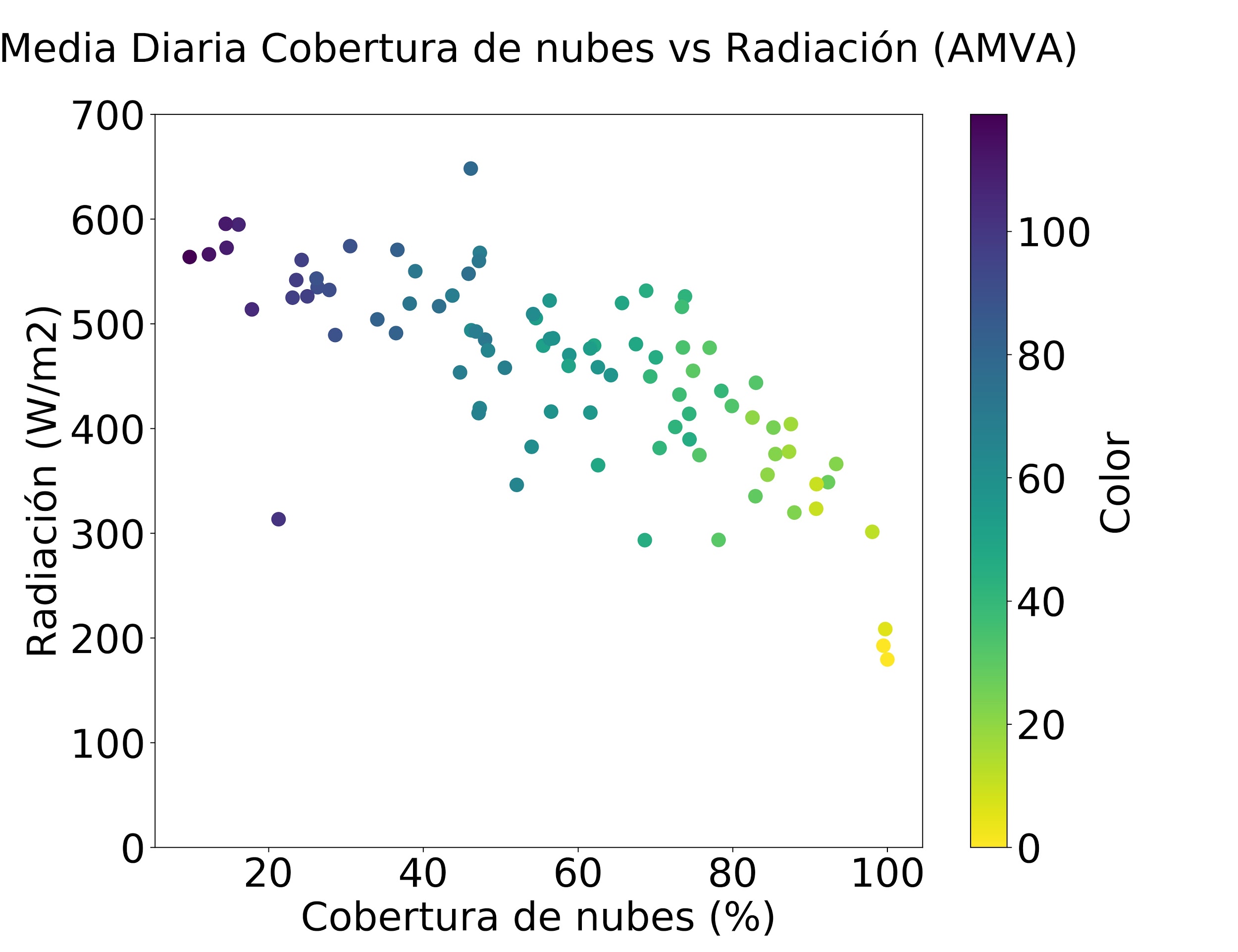 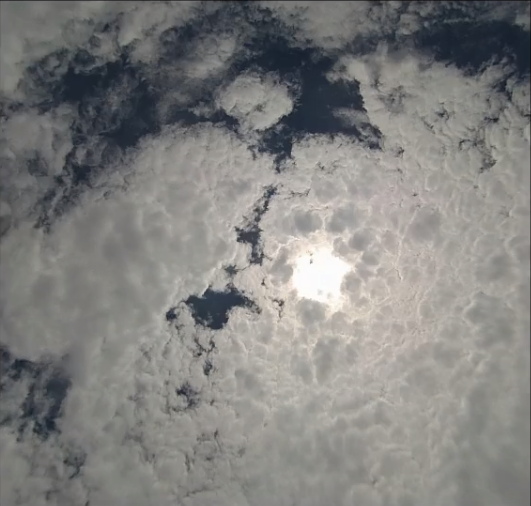 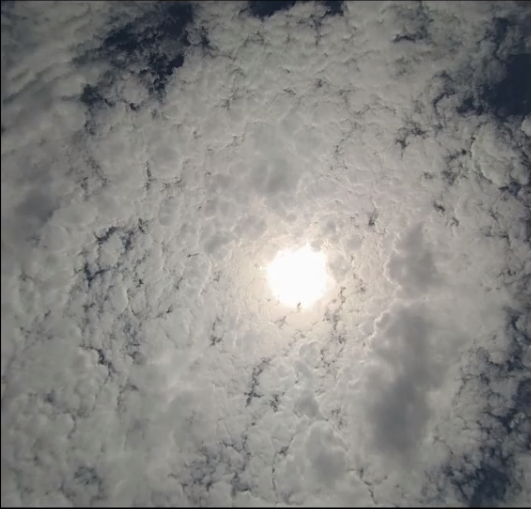 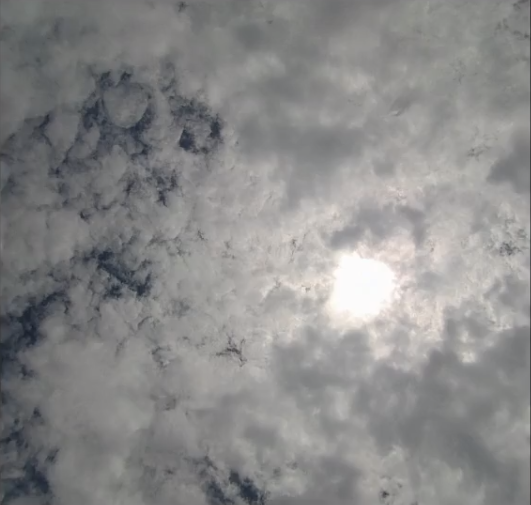 Cobertura Nubosa vs Aerosoles
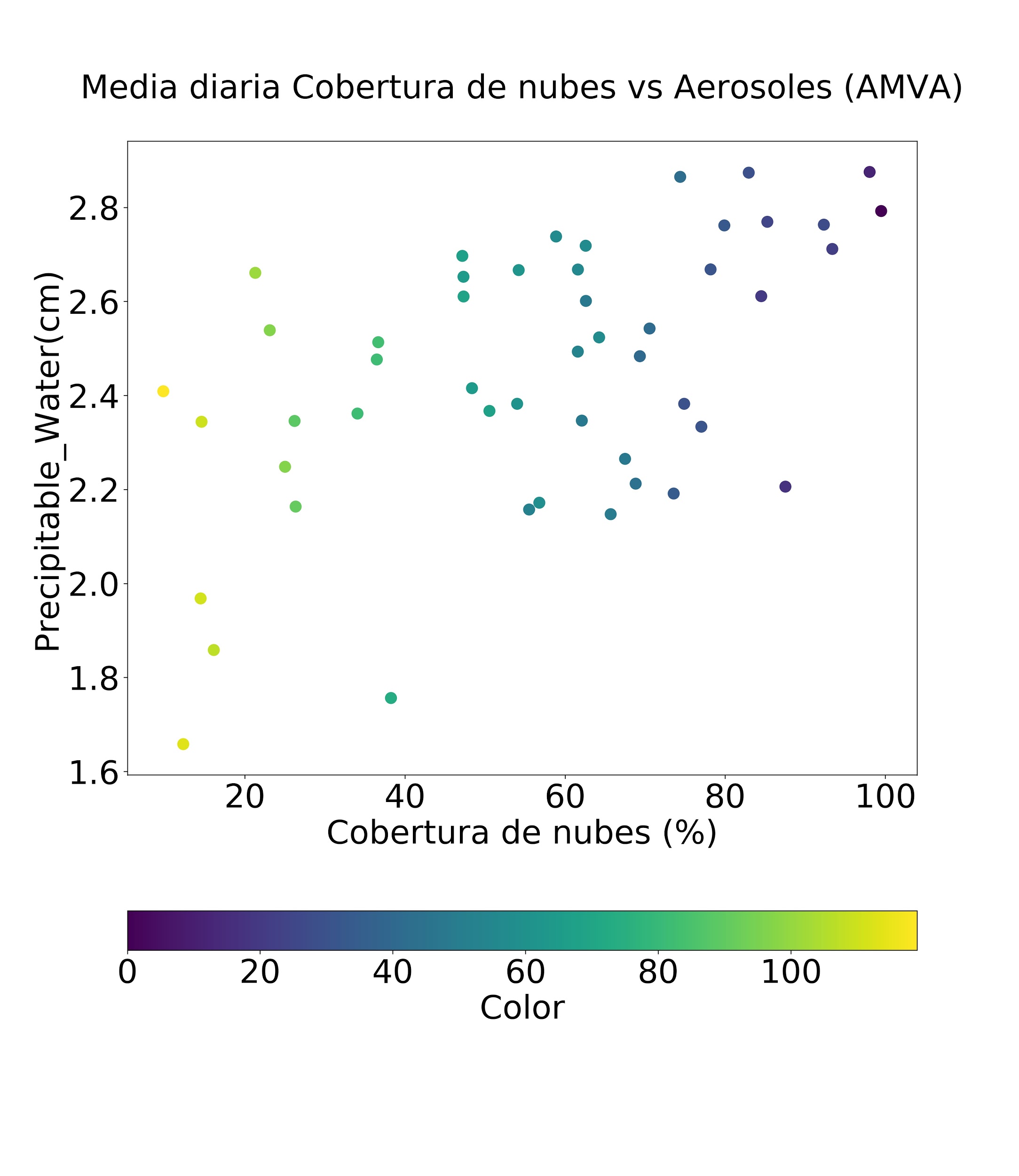 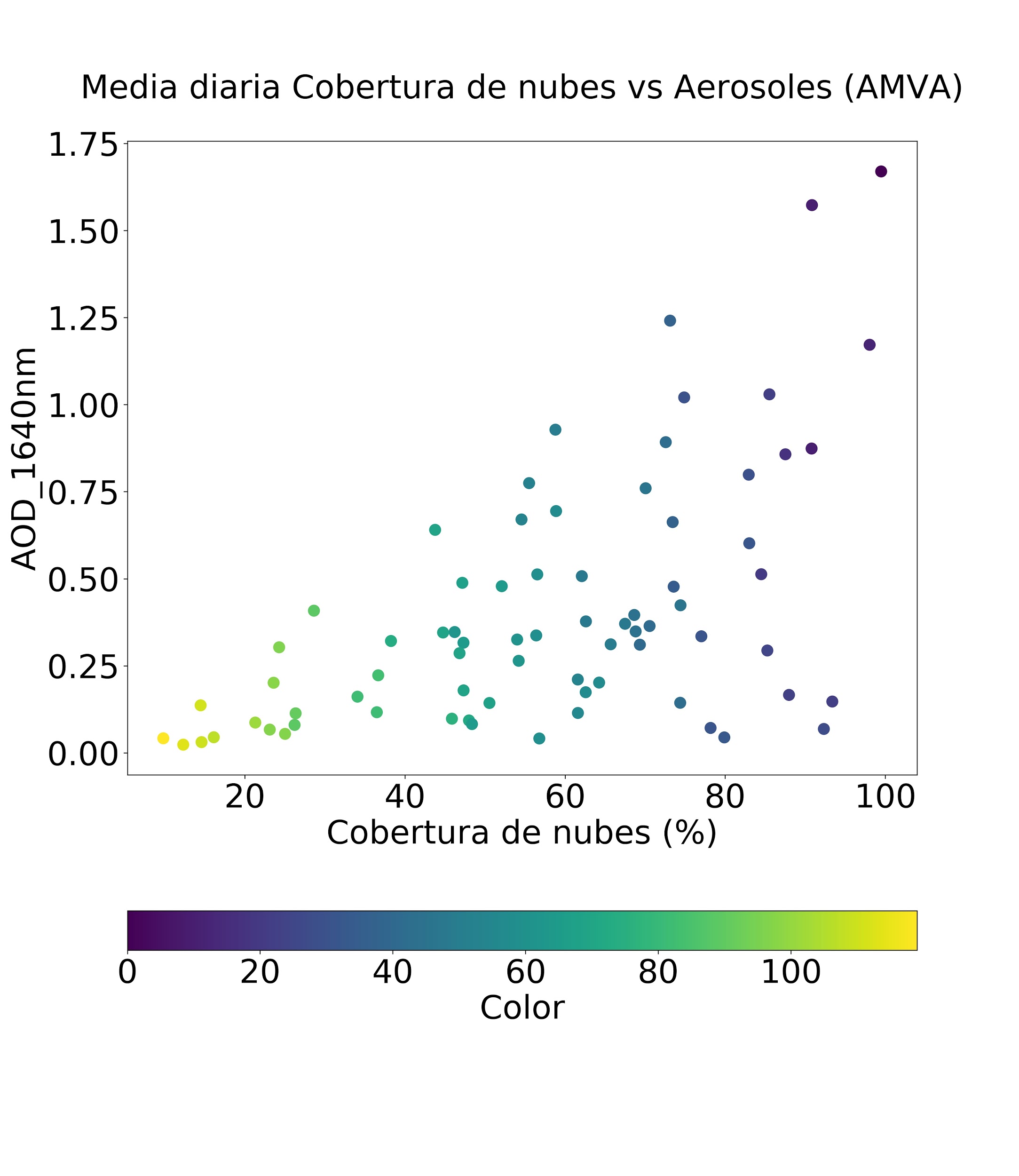 Limitantes de radiación solar en superficie (1/4)
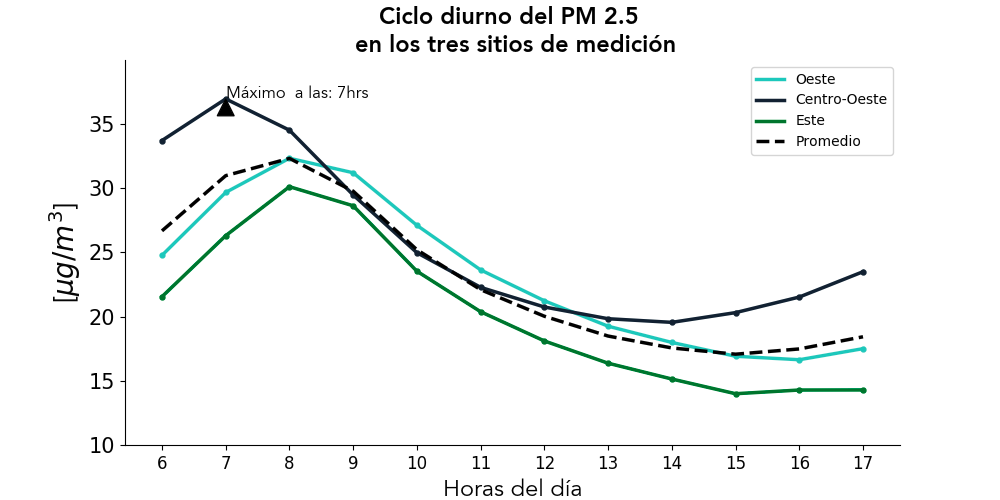 Índice de claridad
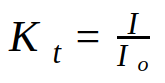 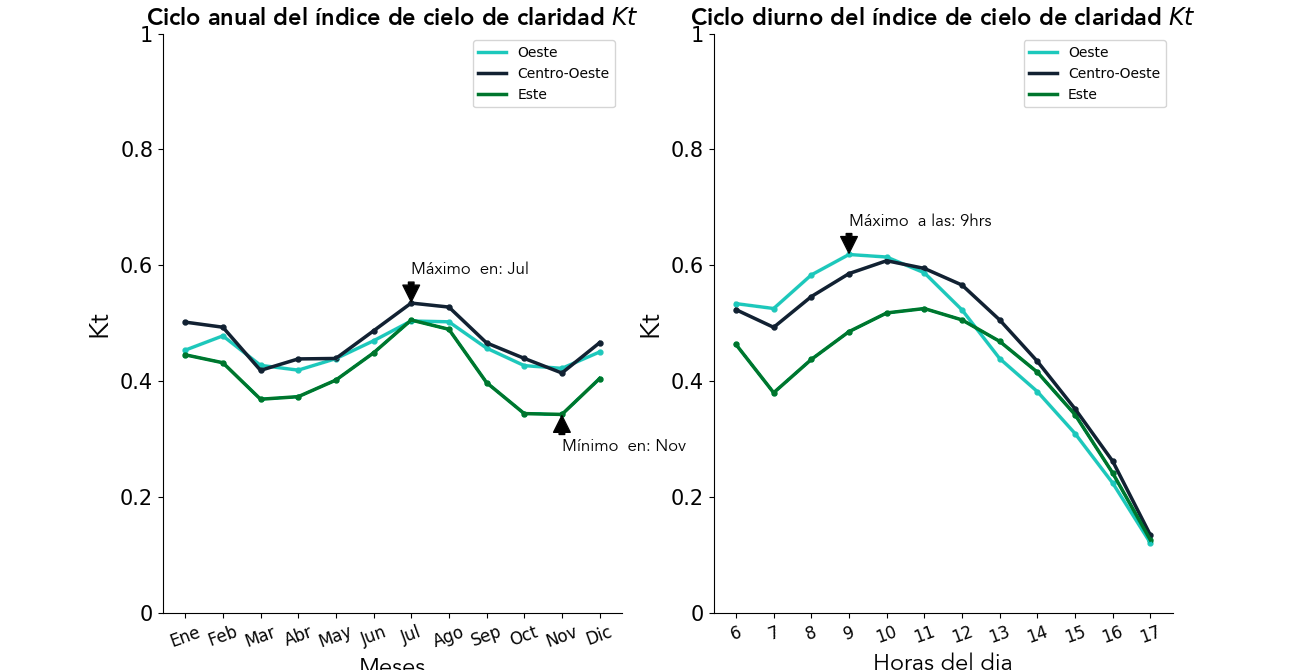 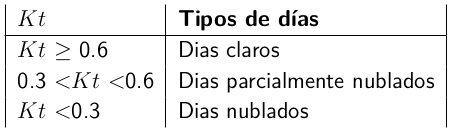 Predominancia de condiciones parcialmente  nubladas en el Valle
Objetivo: Estimar el potencial energético solar fotovoltaico en techos de localidades representativas del Valle de Aburrá a partir de observaciones, factores meteorológicos locales y sistemas de información geográfica.
Tomado de Tesis de maestría de Correa 2020
Limitantes de radiación solar en superficie (2/4)
Variables condicionantes
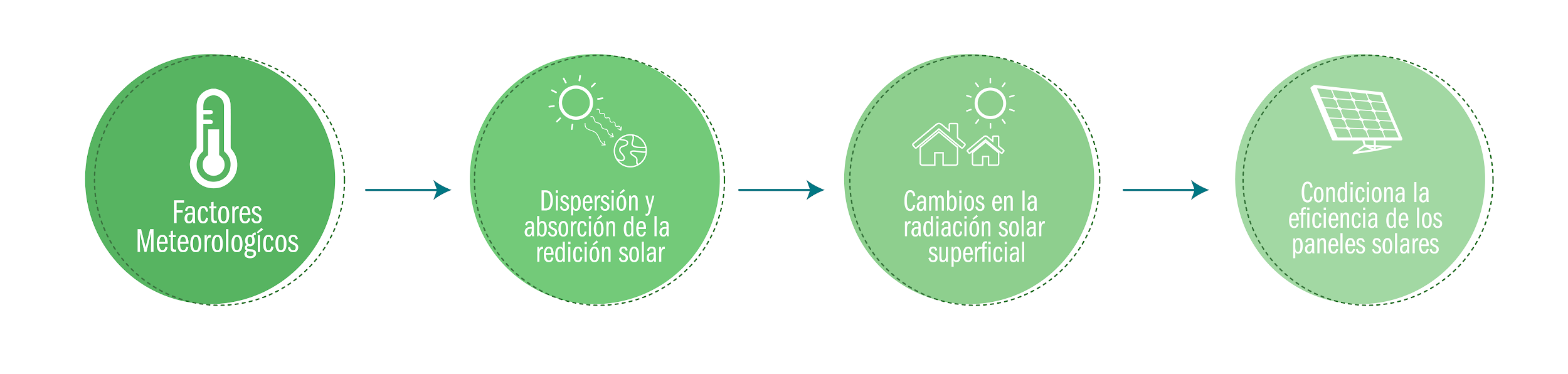 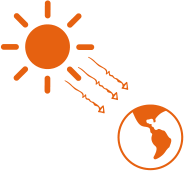 Radiación Solar
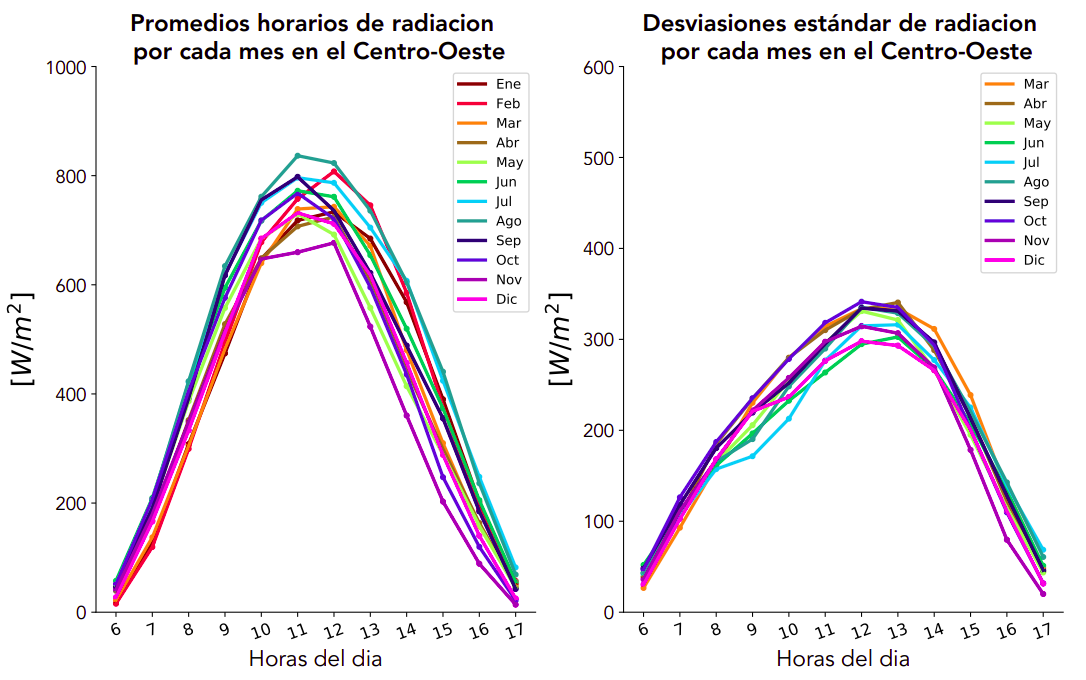 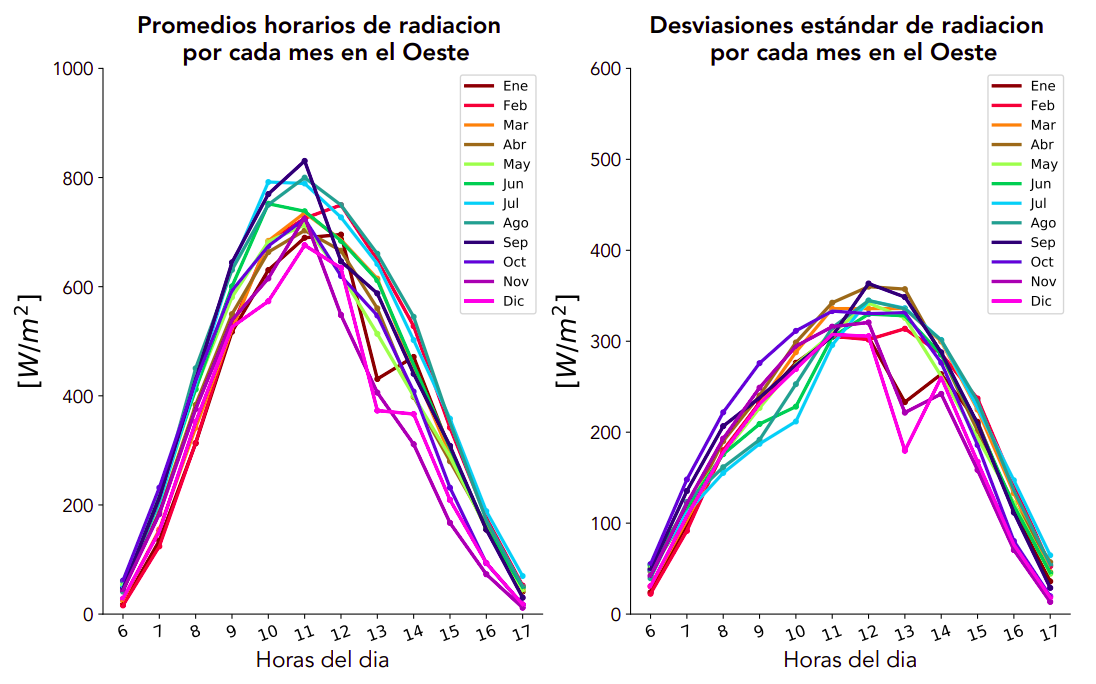 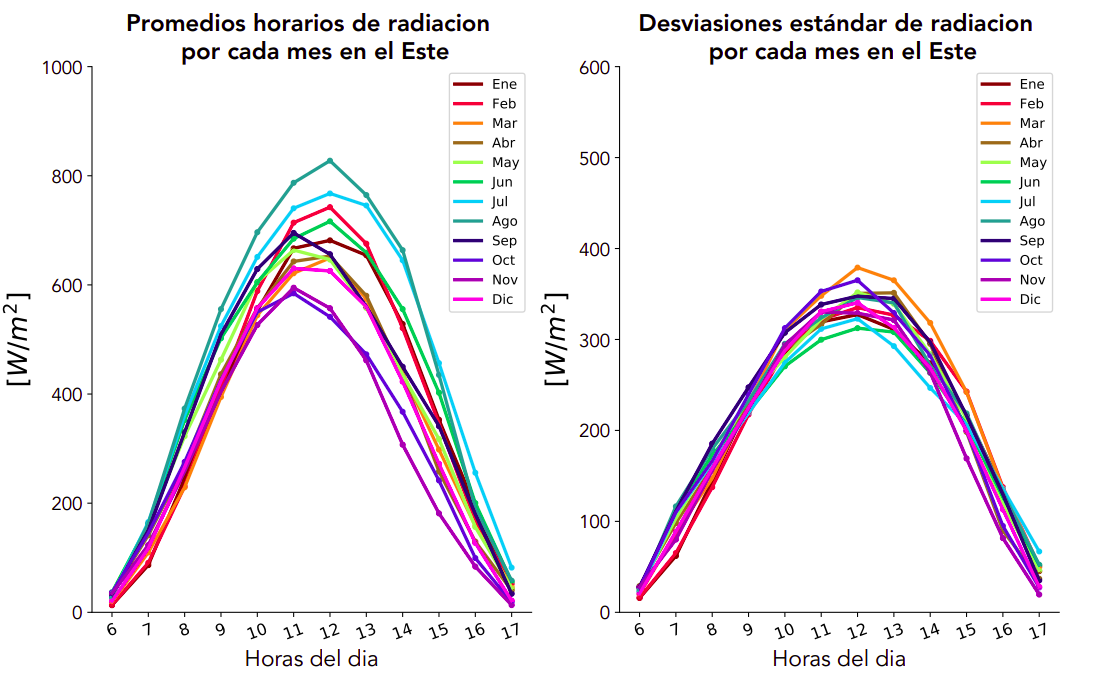 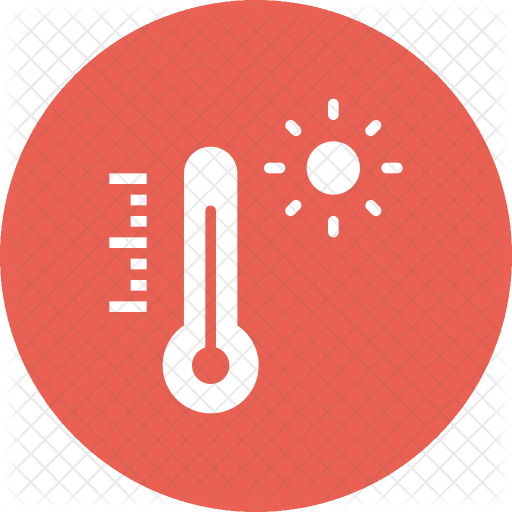 Temperatura
Vapor de agua
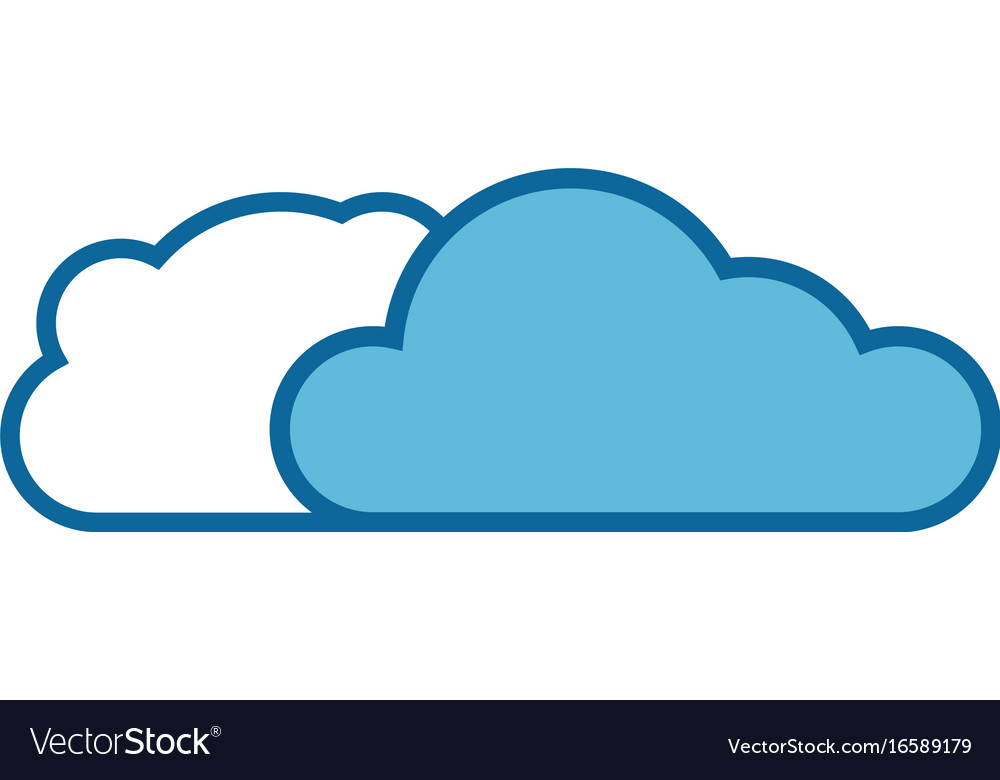 Aerosoles
Nubes
Tomado de Tesis de maestría de Correa 2020
Limitantes de radiación solar en superficie (3/4)
Descripción de la nubosidad
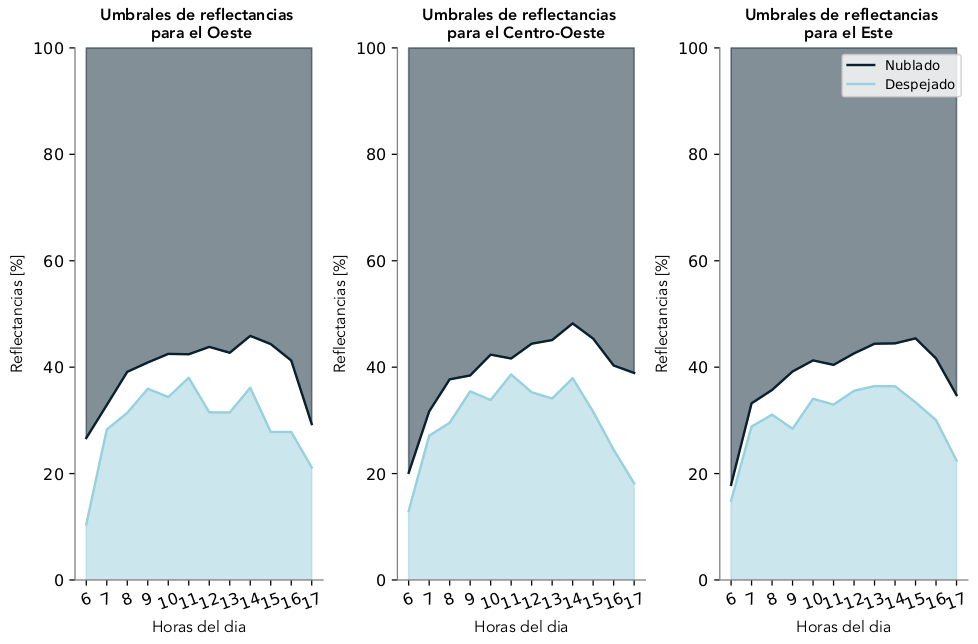 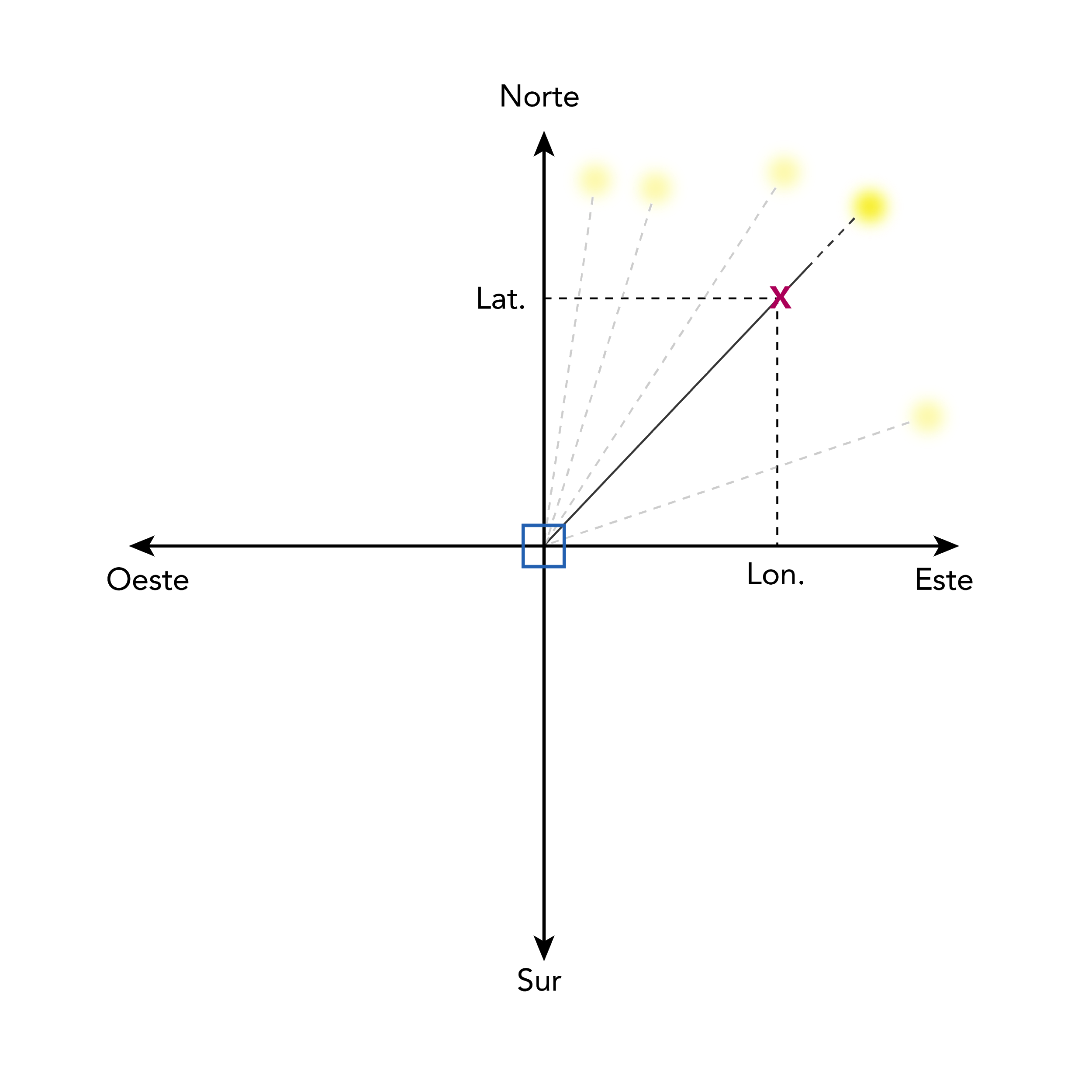 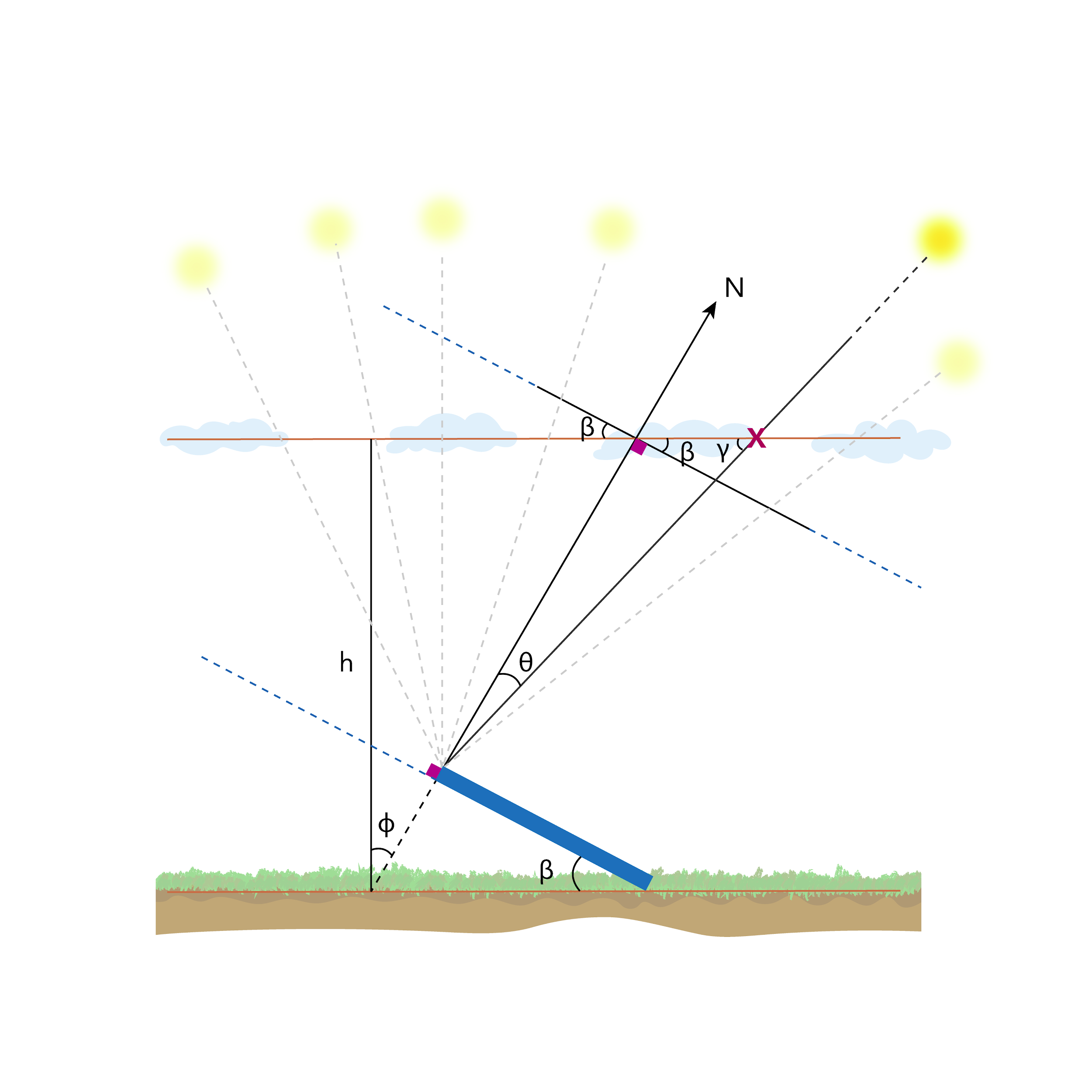 Despejado
Nublado
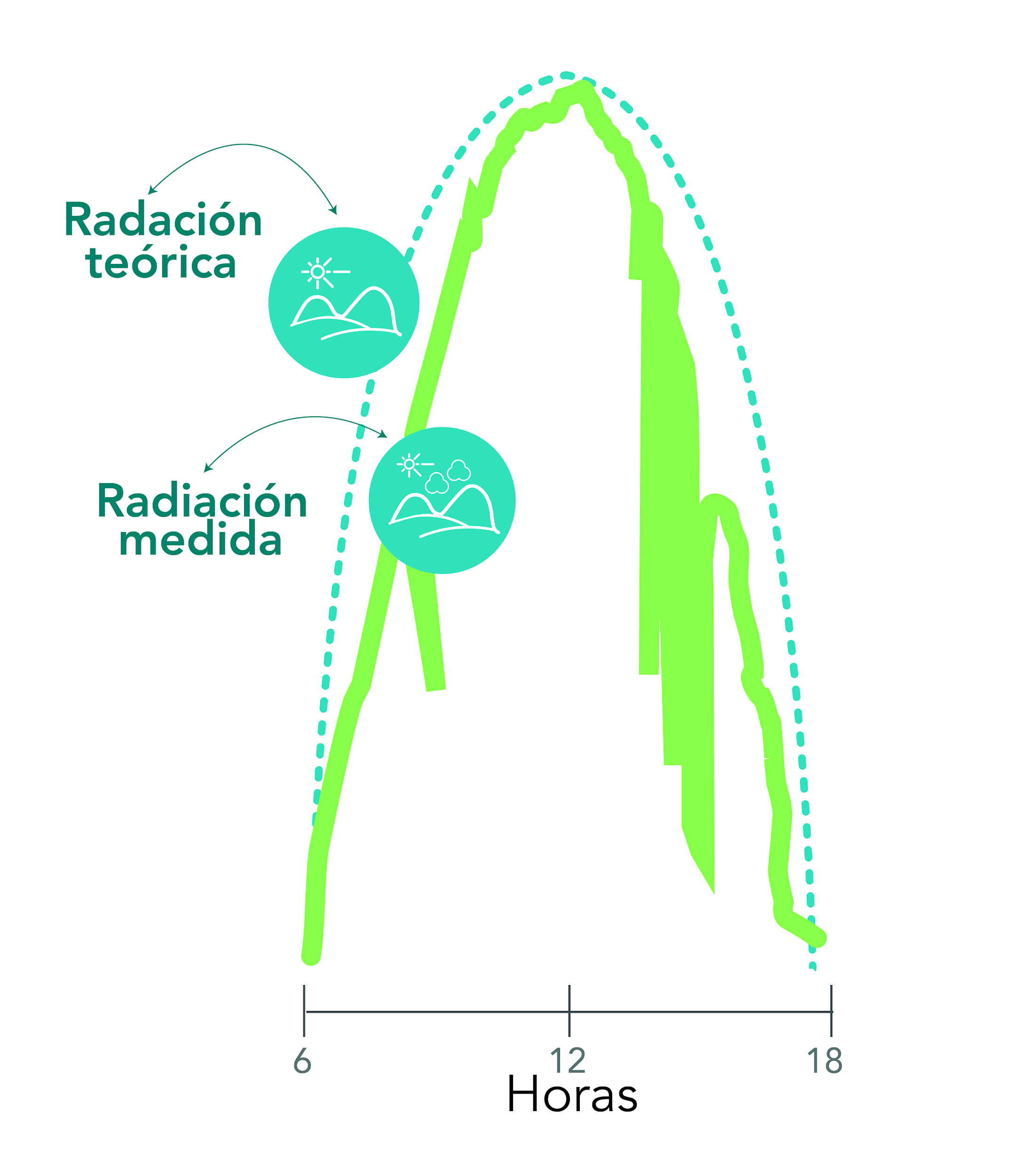 Radiación medida

Radiación teórica
Diferencias entre la radiación medida y la teórica
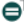 Rad. teórica  en superficie obtenida de (Guzmán, 2018)
Promedio por hora
Tomado de Tesis de maestría de Correa 2020
Limitantes de radiación solar en superficie (3/4)
Descripción de la nubosidad
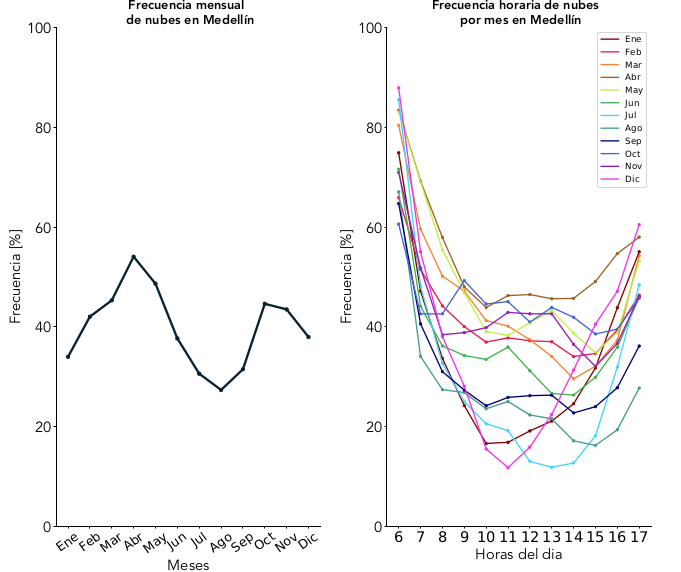 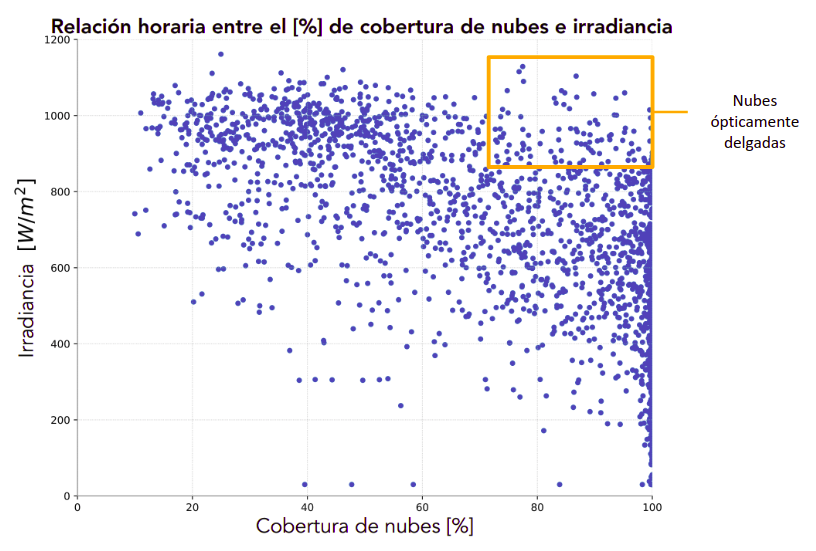 Elaboración propia en base a la realizada por Toro (2019).
Tendencia negativa entre la nubosidad y la radiación solar superficial.
Tomado de Tesis de maestría de Correa 2020
Modelo de susceptibilidad de incendios
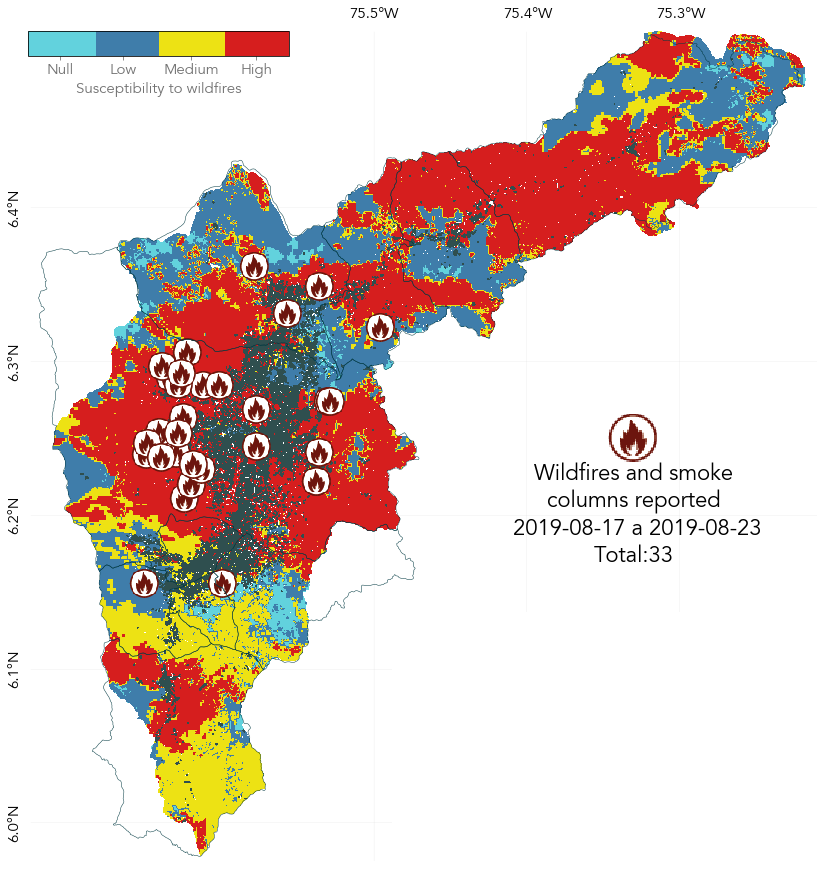 MH
MR
MS
MM
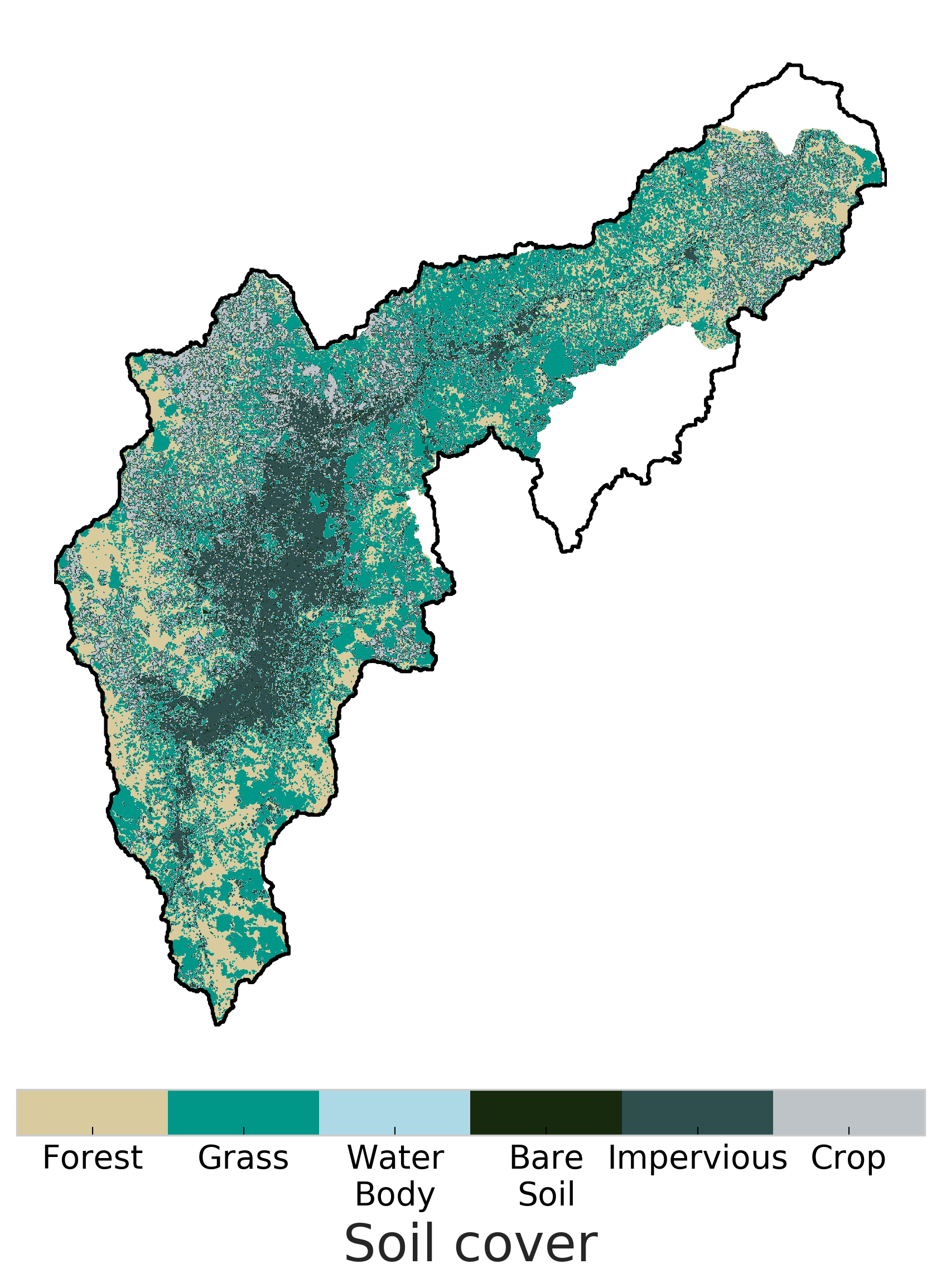 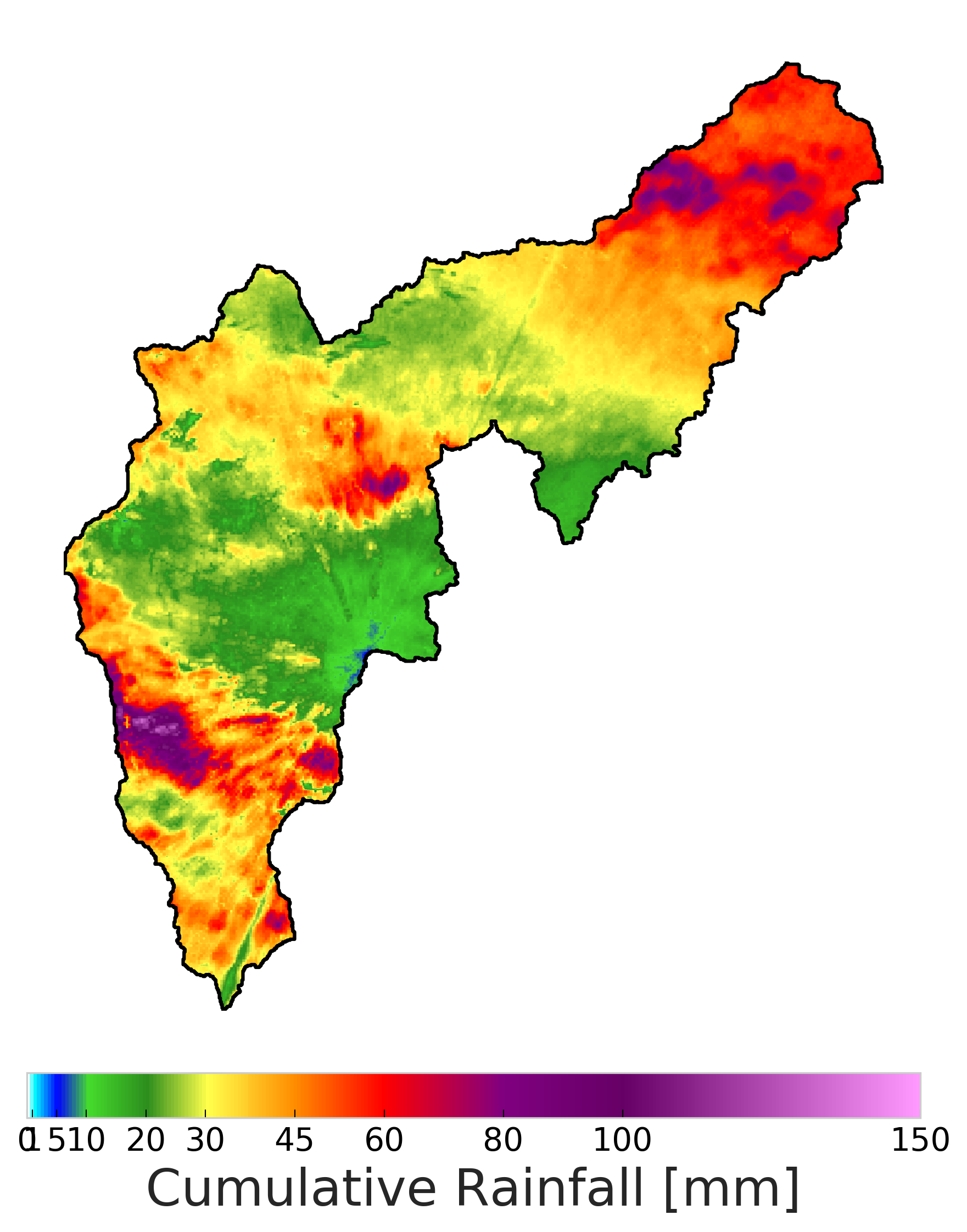 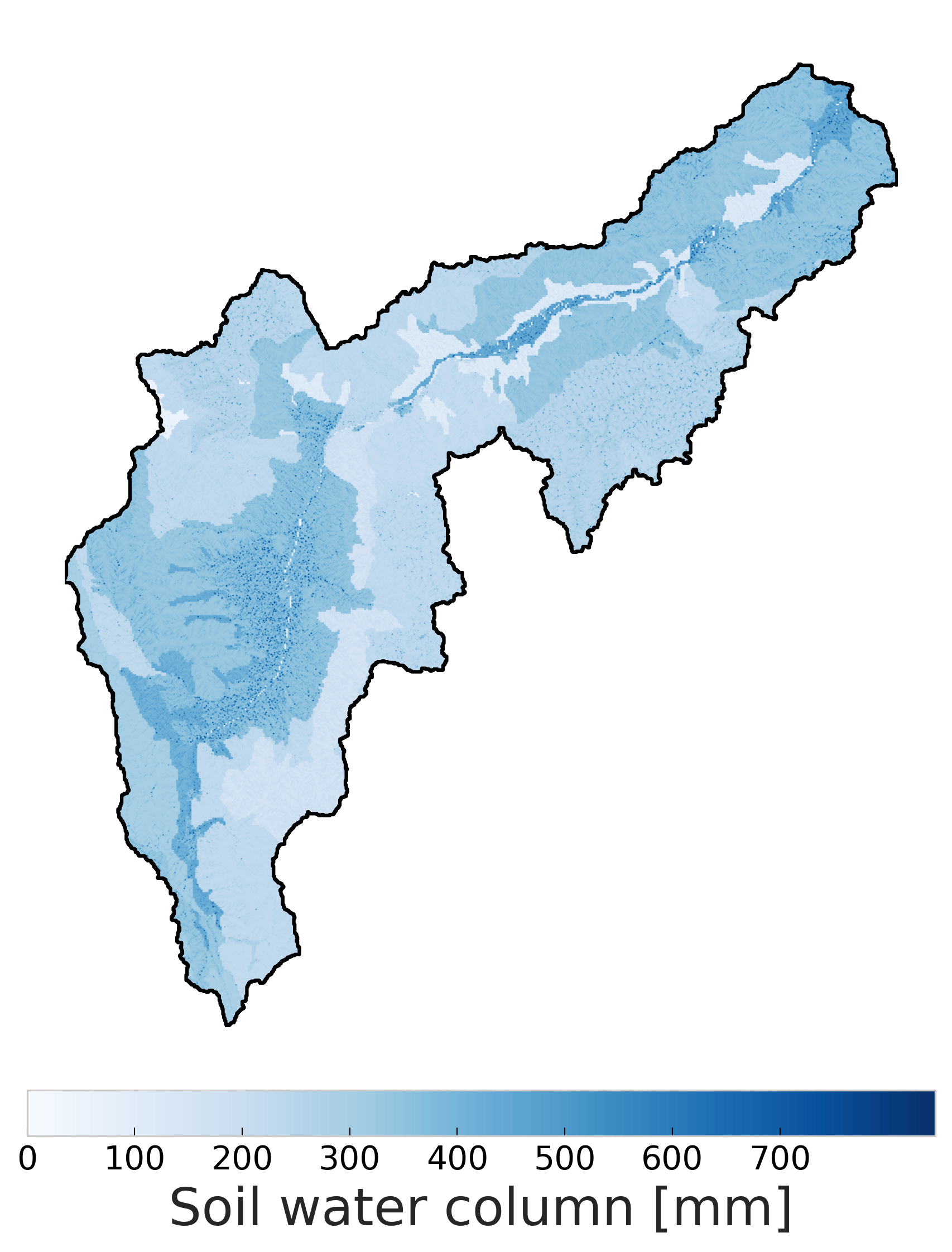 High
Medium
Low
Null
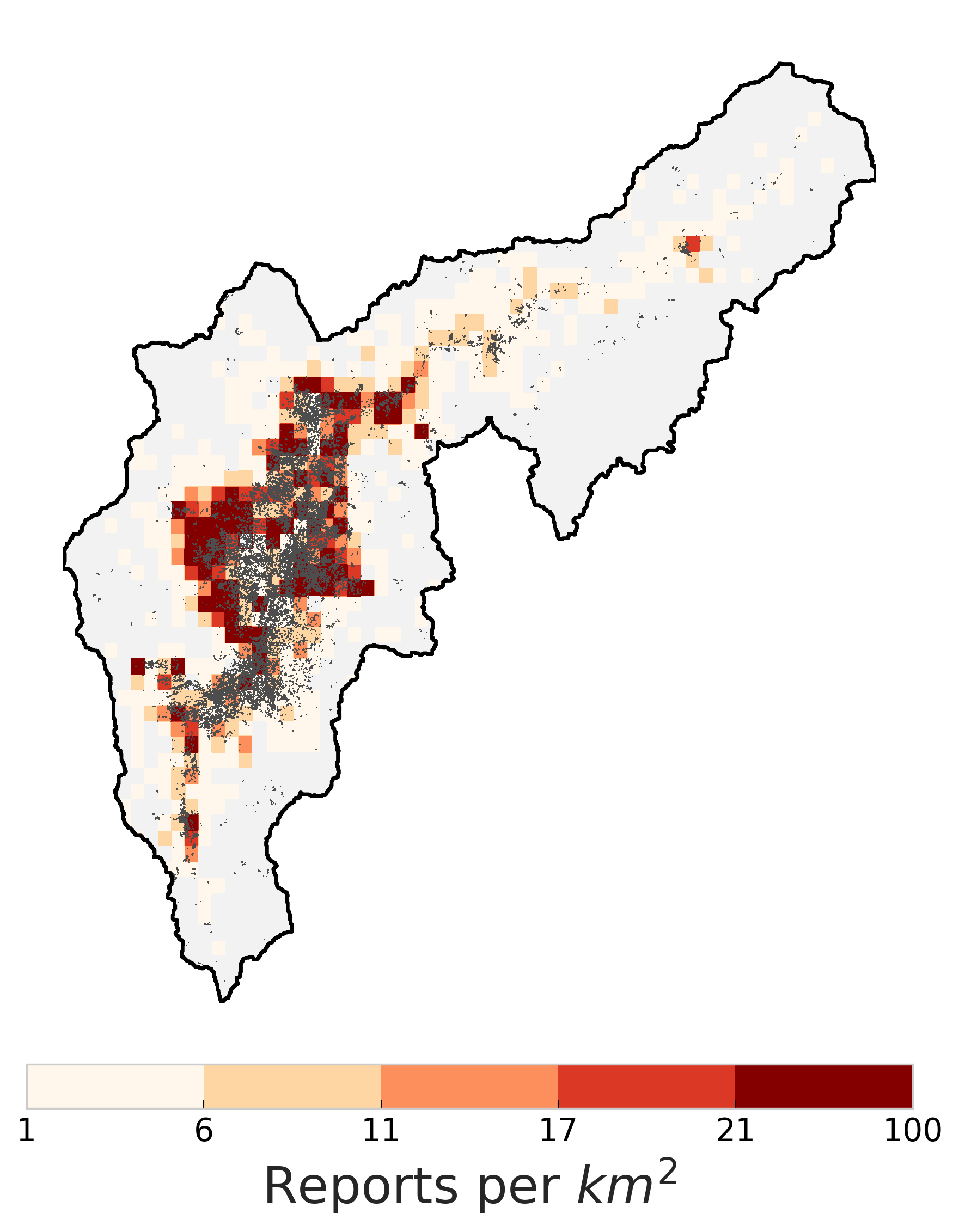 Estático
Humedad
Precipitación 7 días
Historia
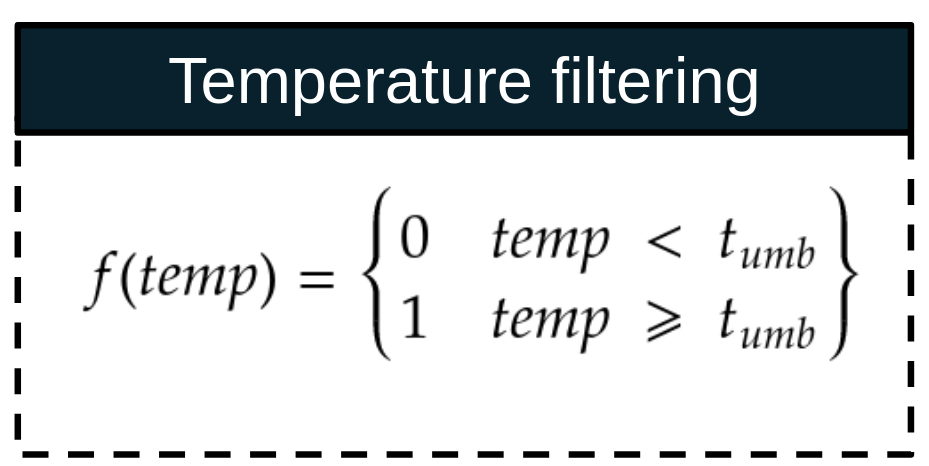 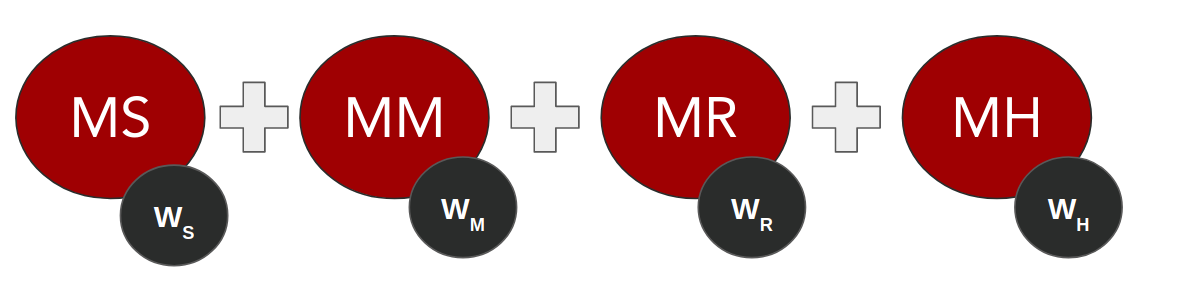 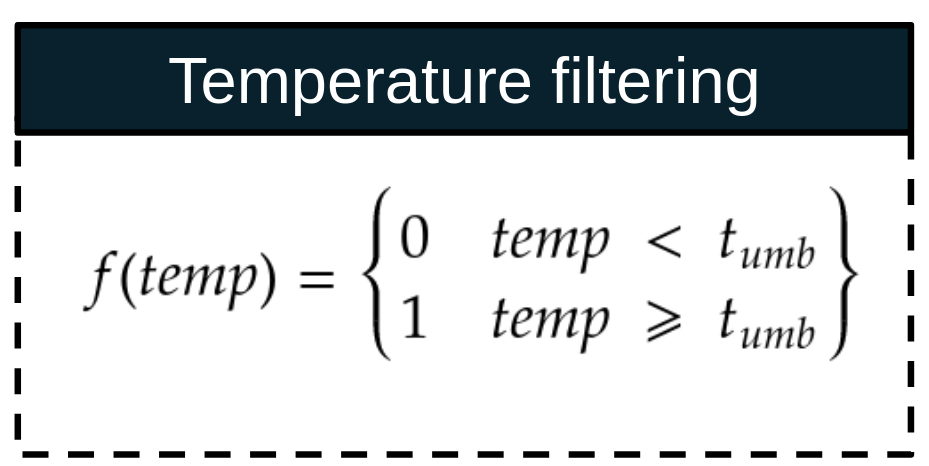 Cloud filtering
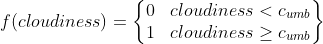